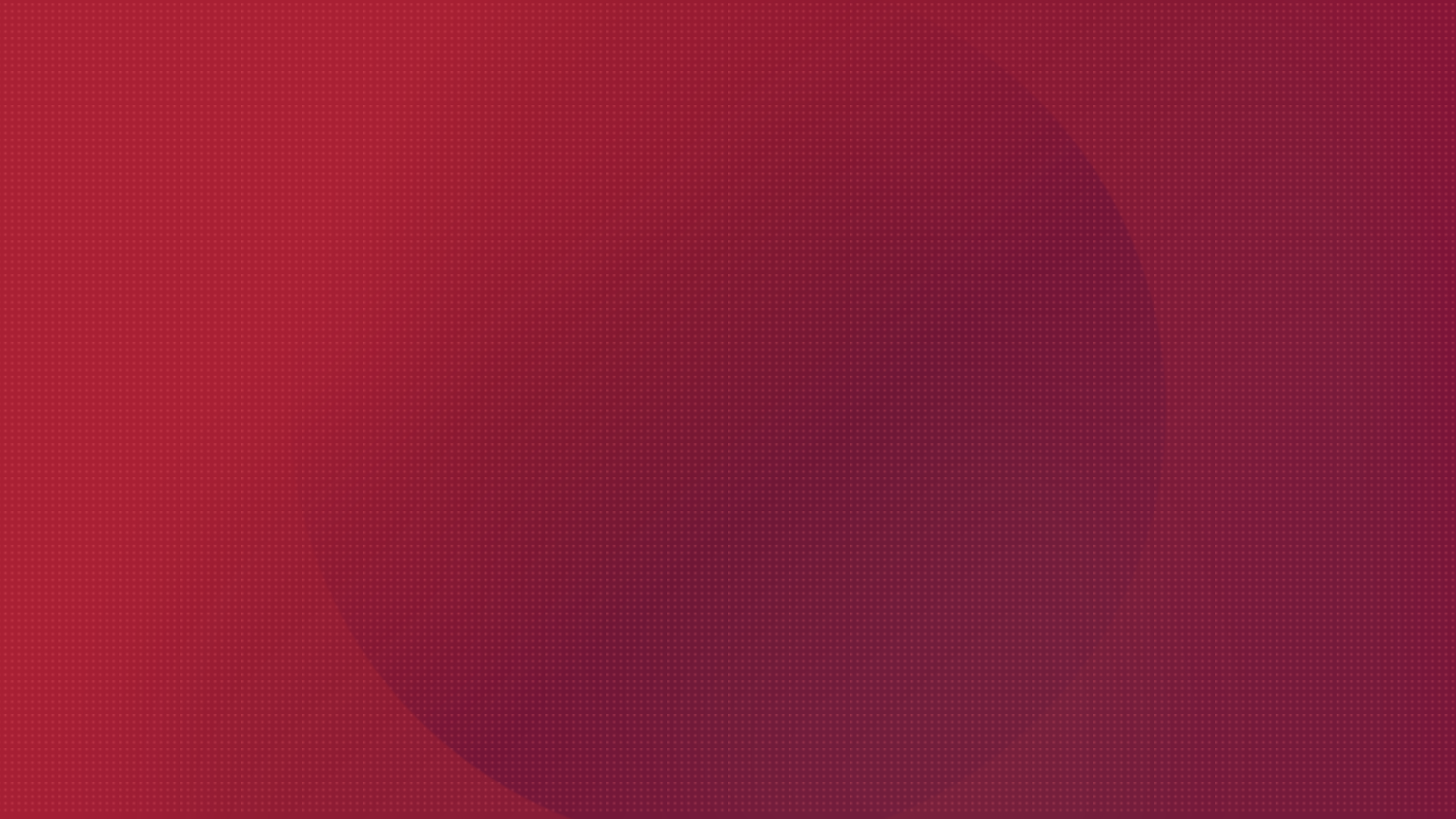 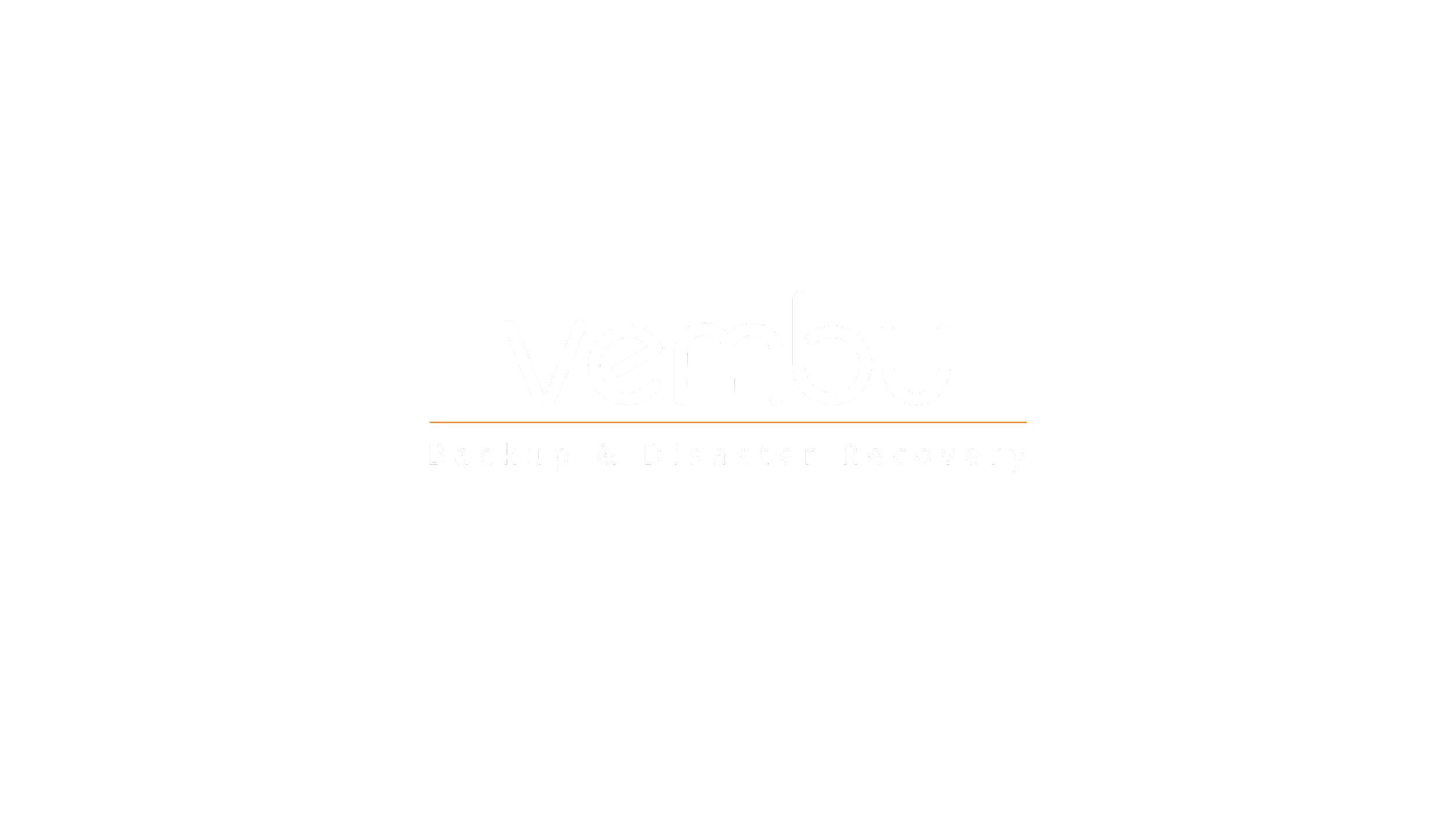 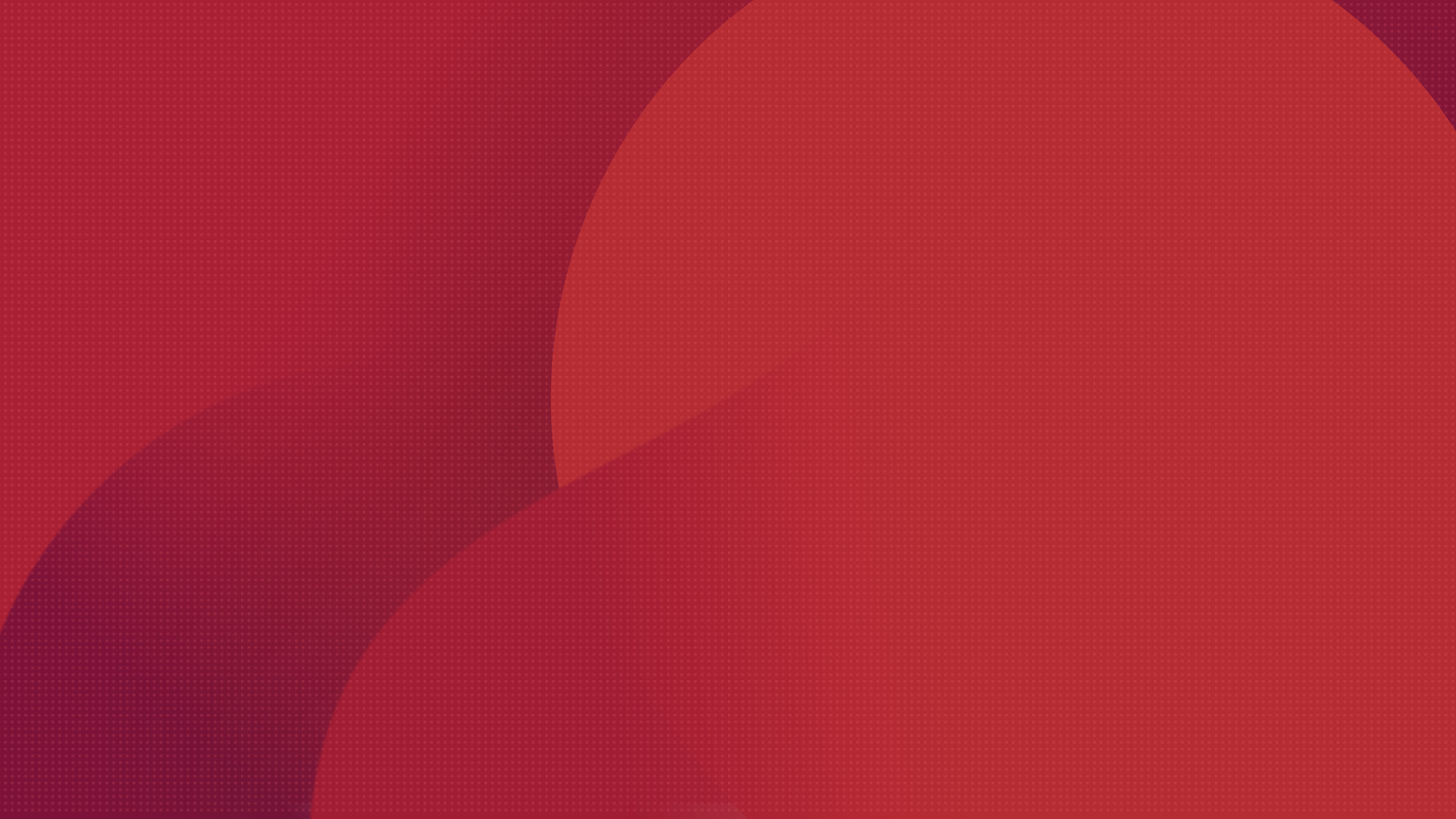 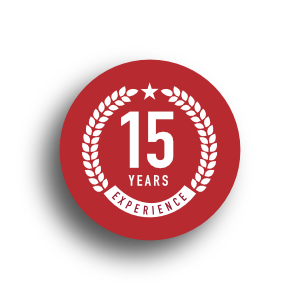 15+  Years
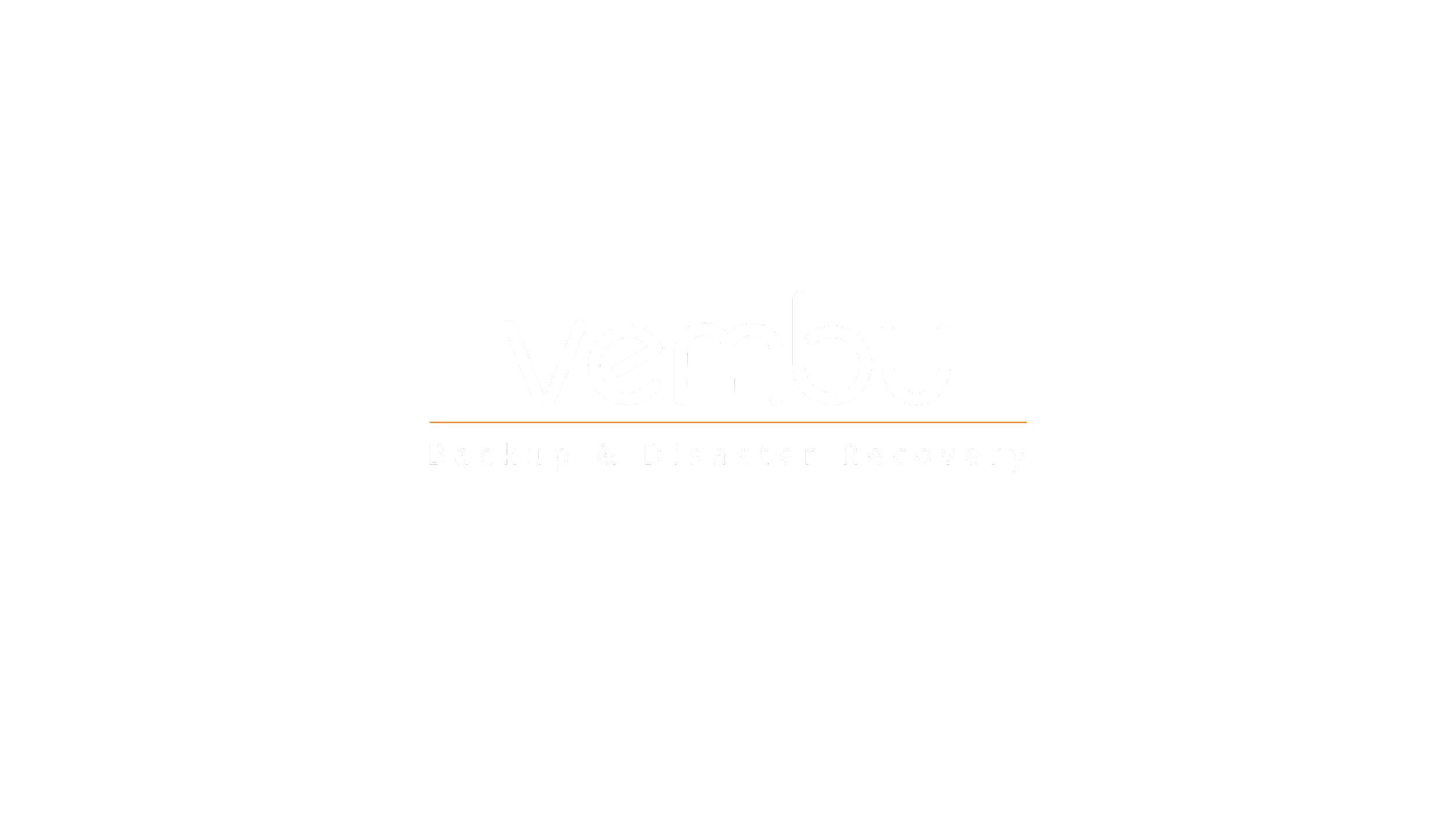 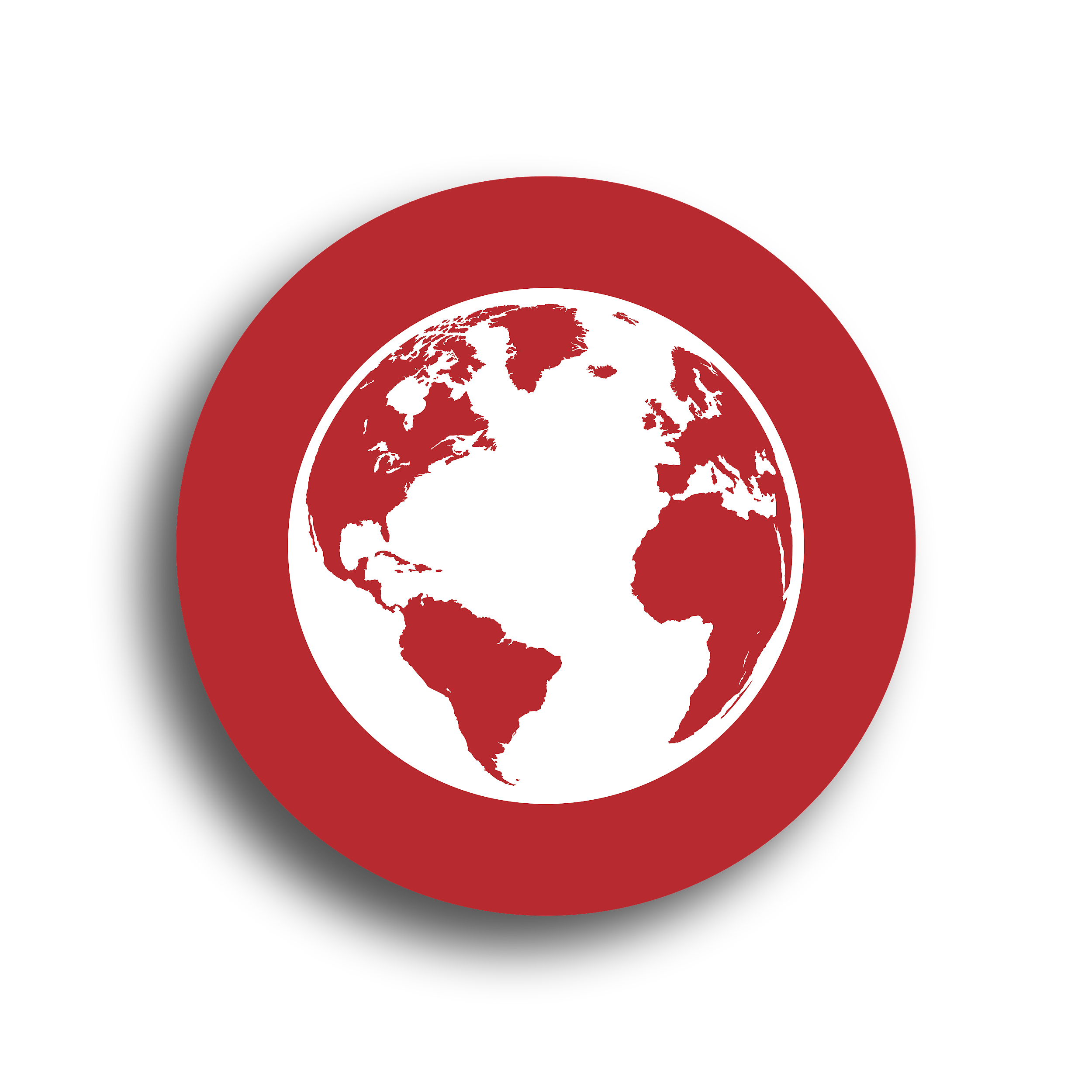 100+  Countries
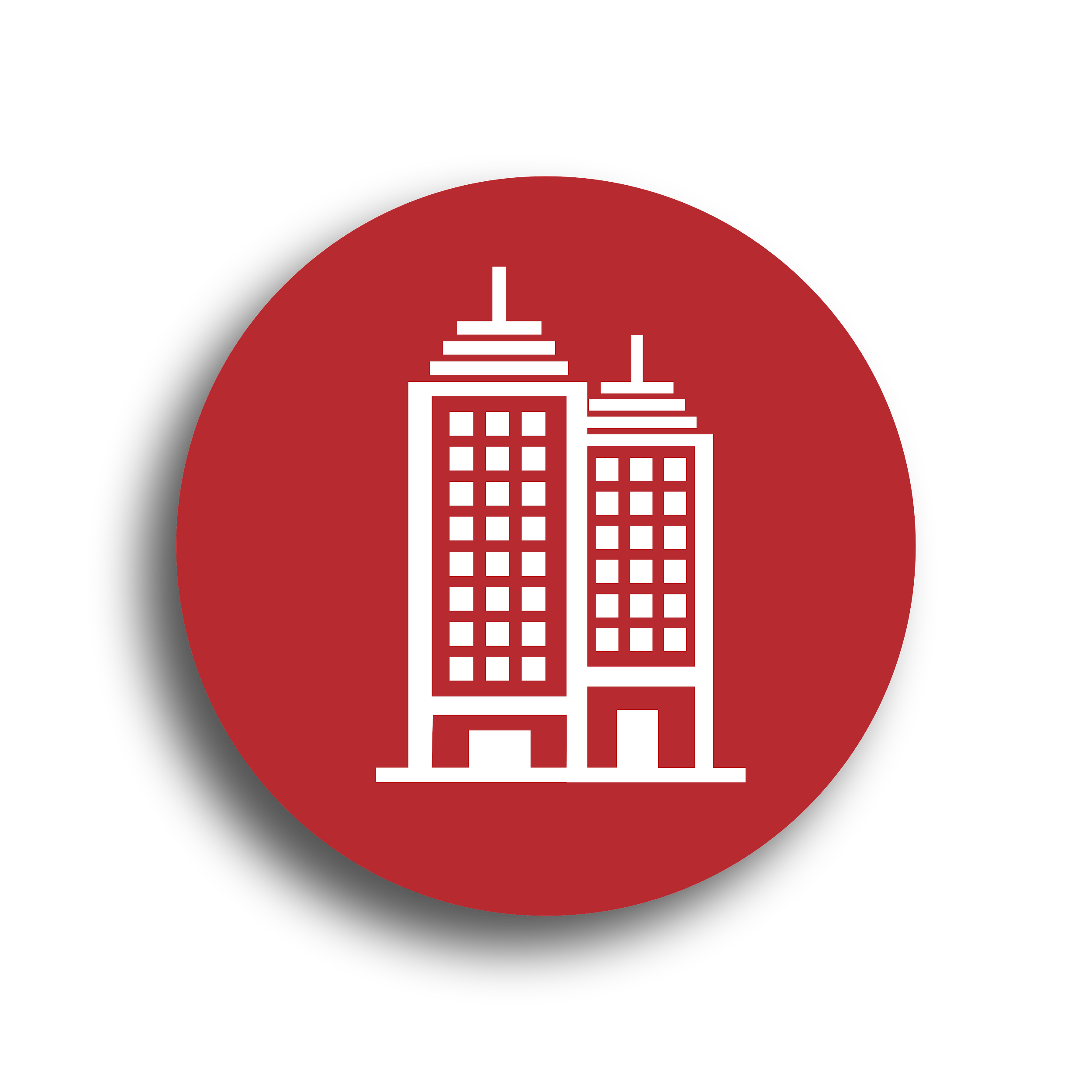 60,000+  Businesses
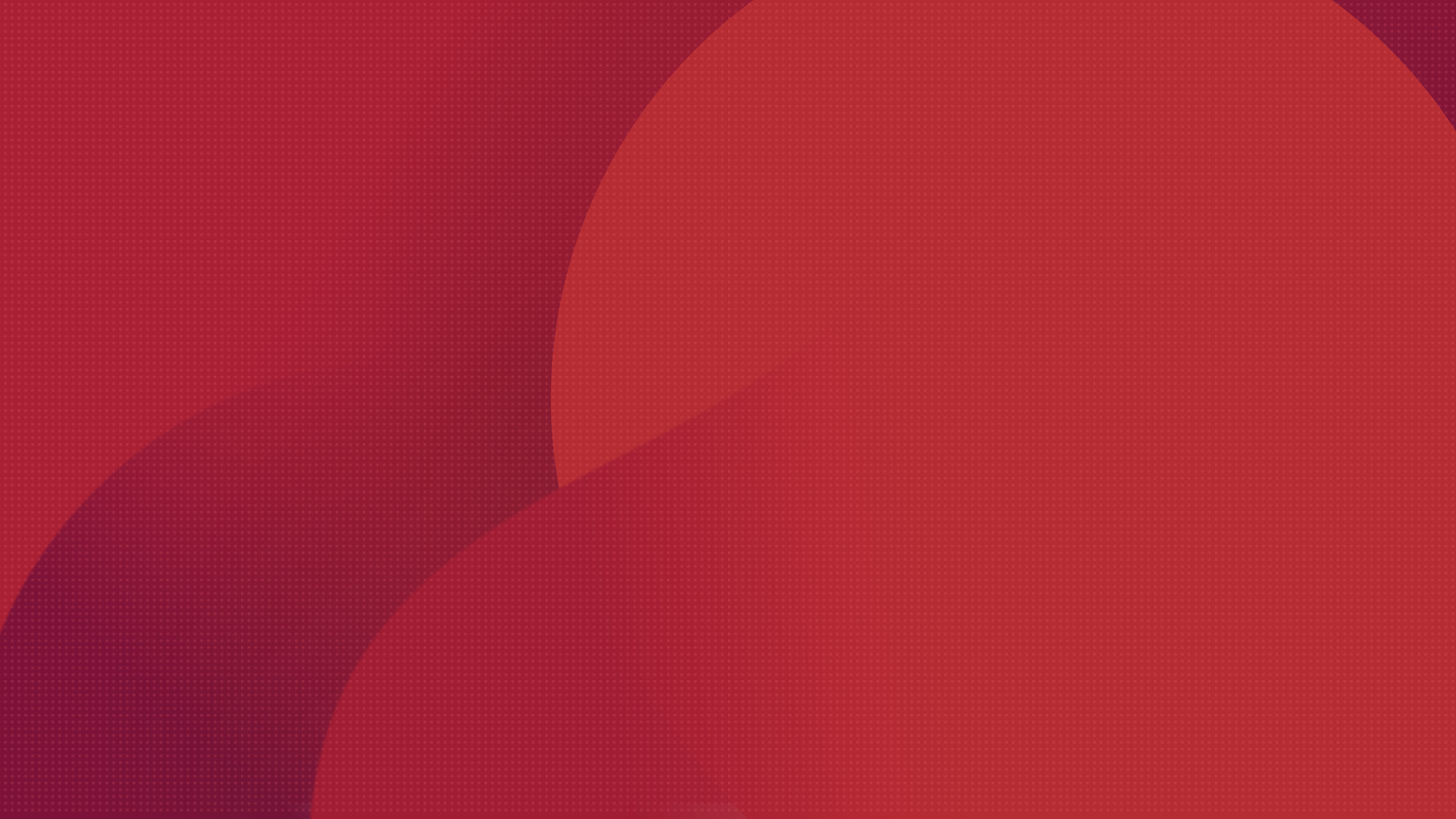 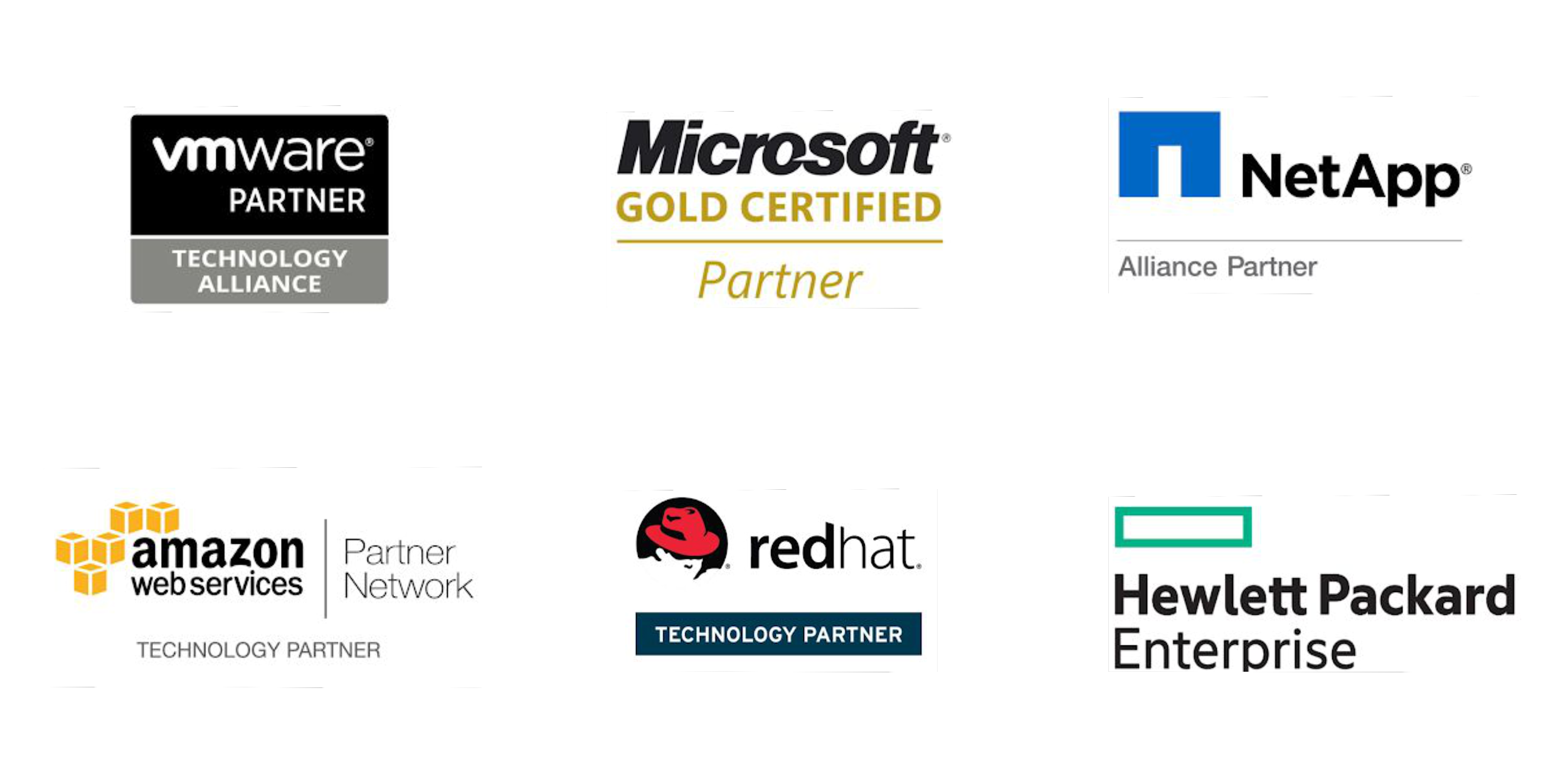 Vembu
Technology Partner
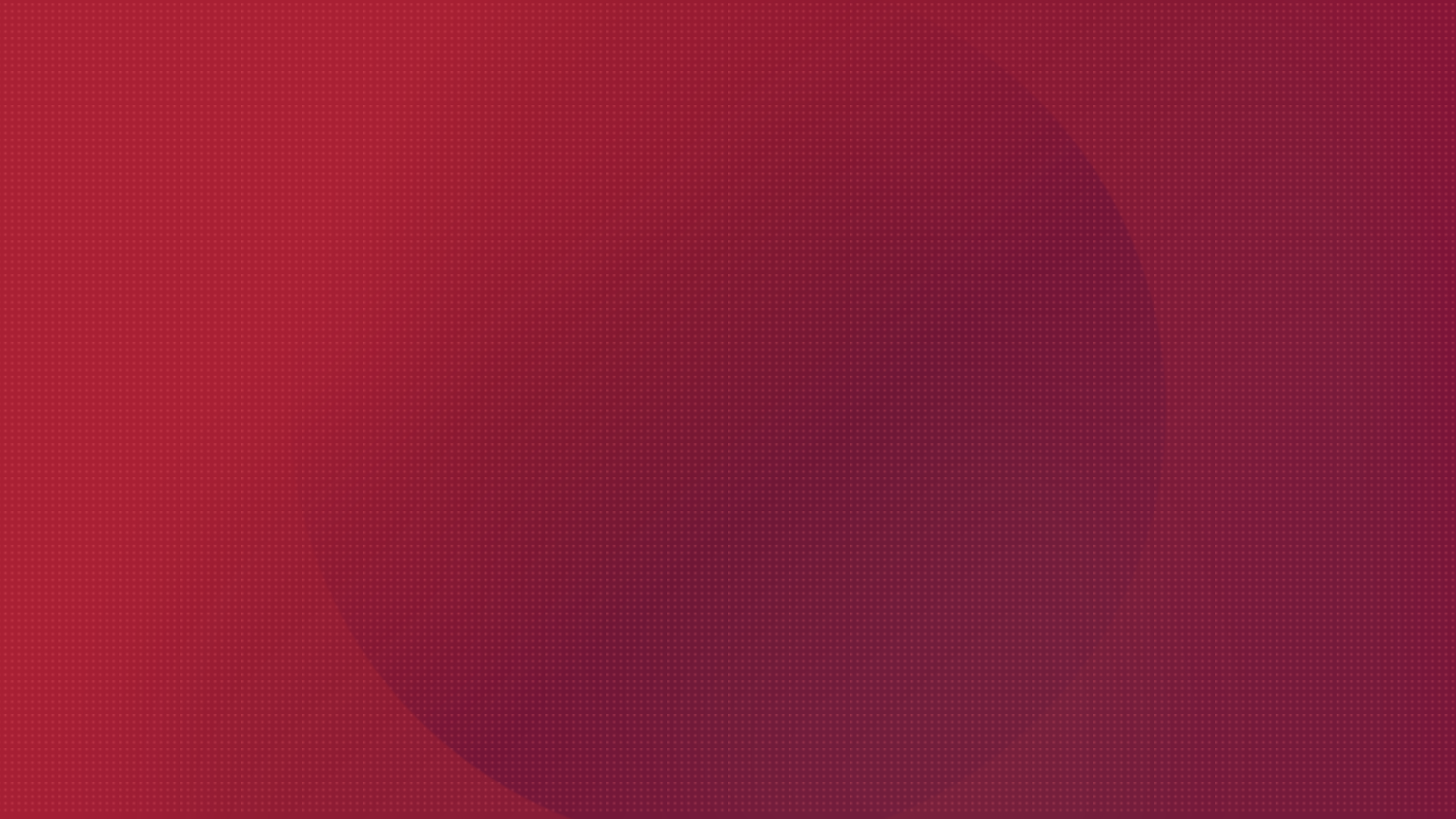 Vembu BDR Suite
 Product Overview
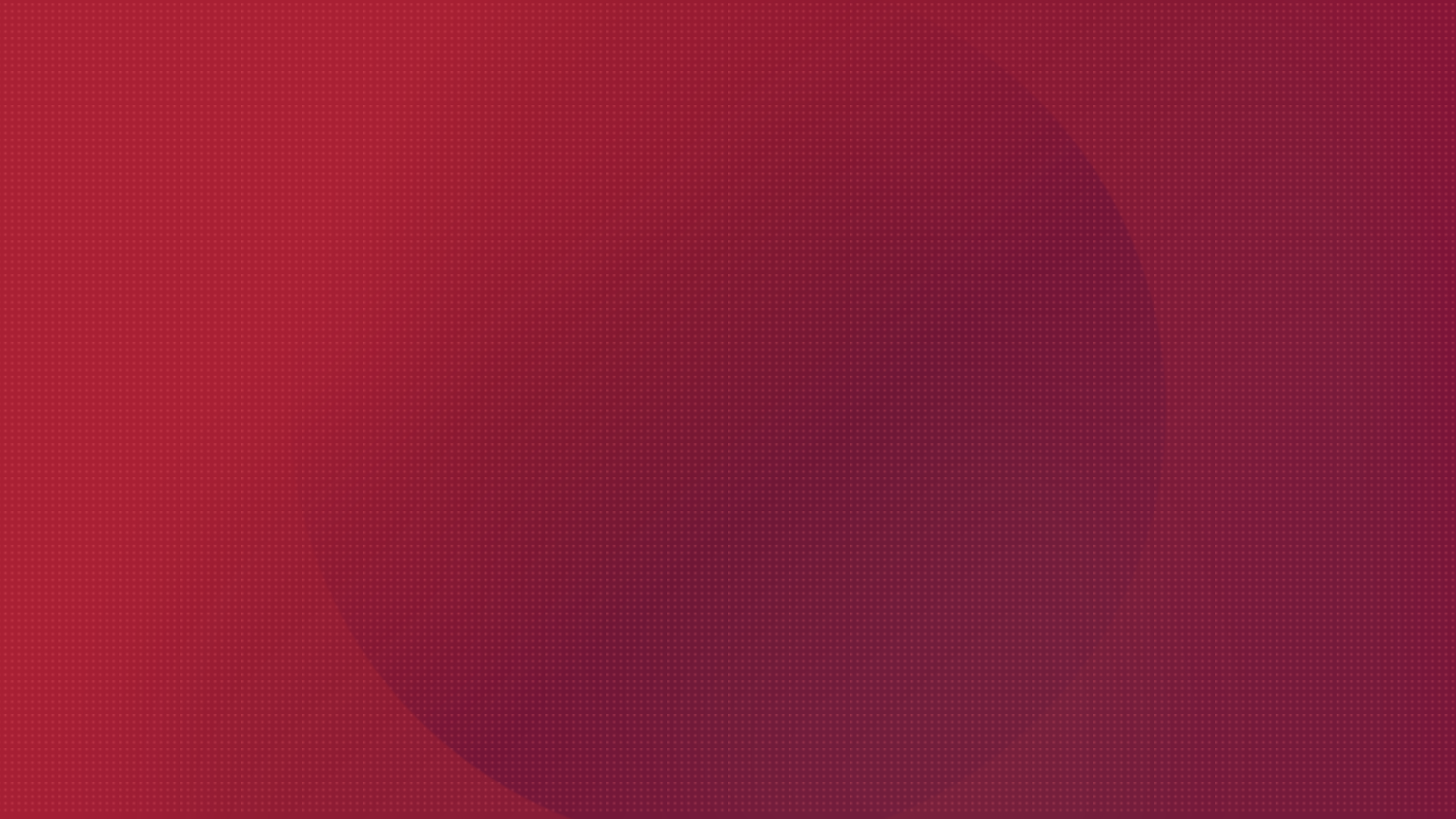 Vembu  BDR Suite
Vembu BDR Suite is a portfolio of products designed to backup multiple environments from
virtual to physical to cloud while addressing diverse and advanced use cases
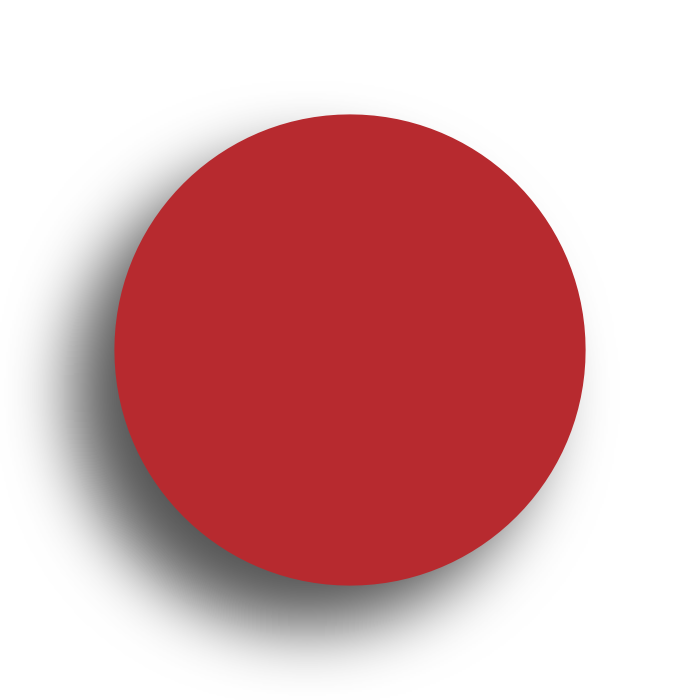 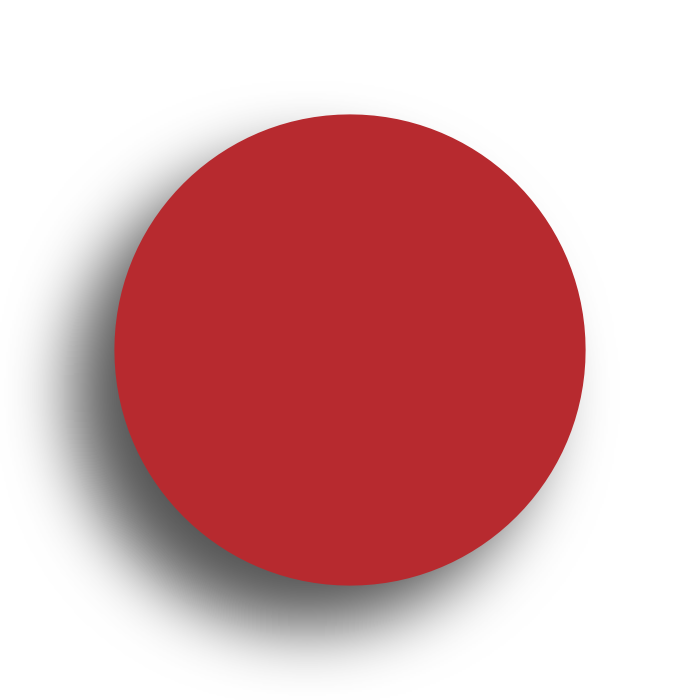 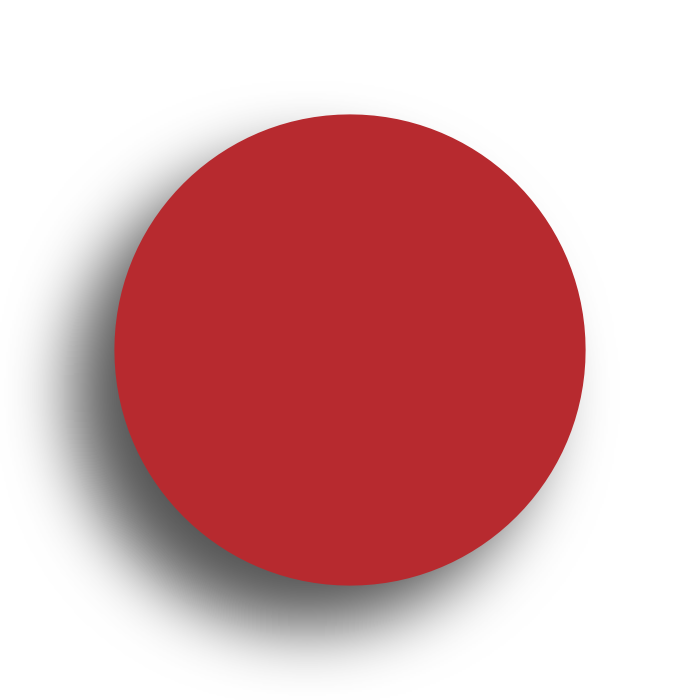 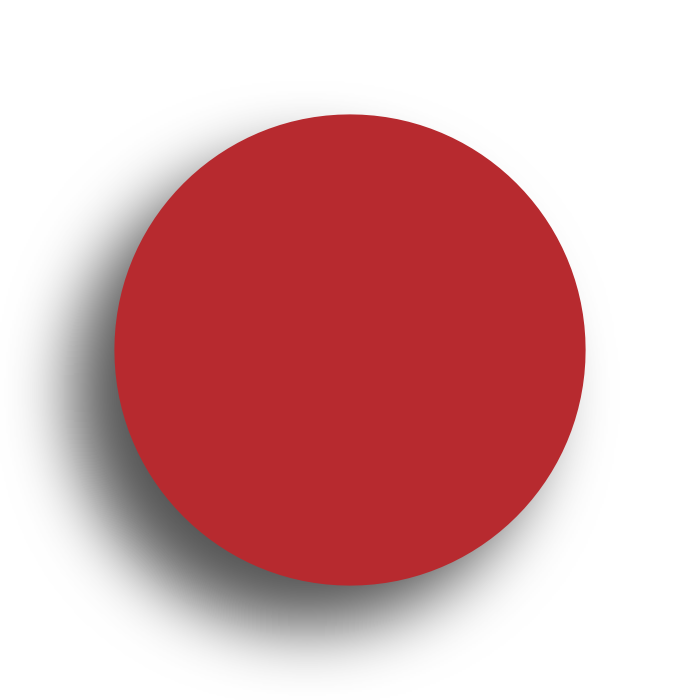 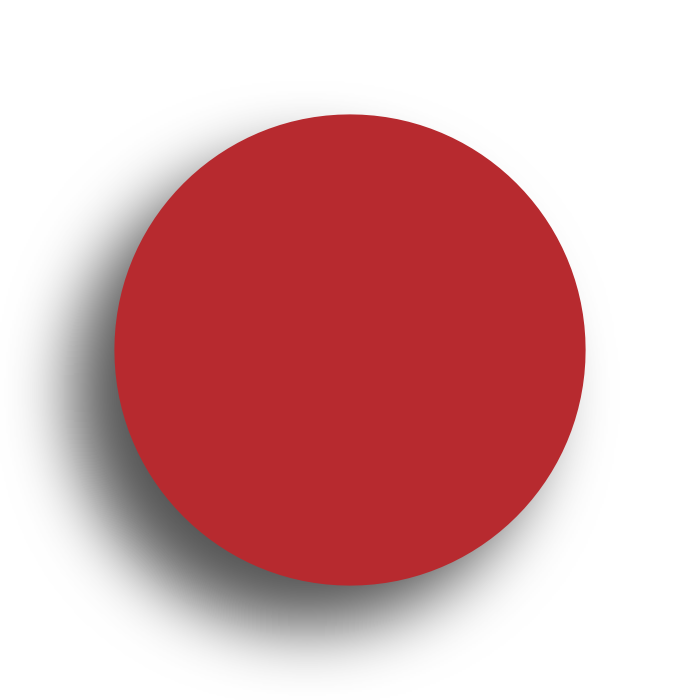 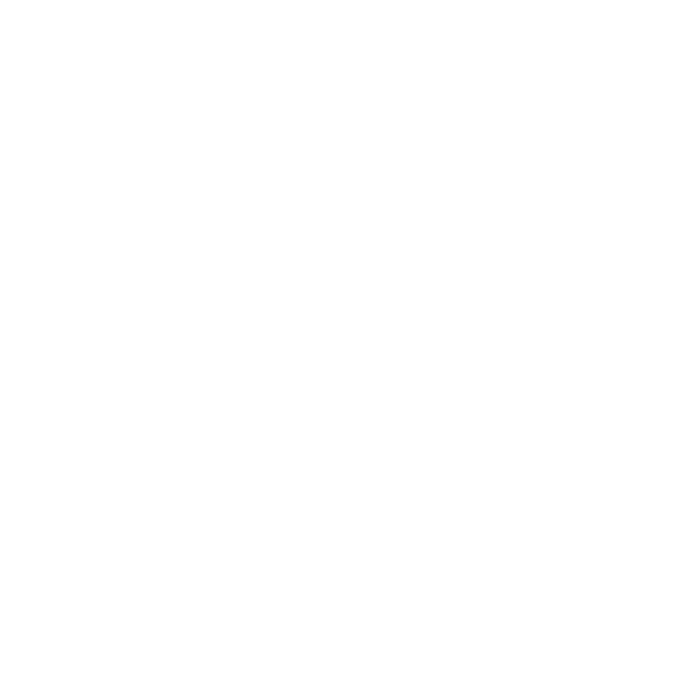 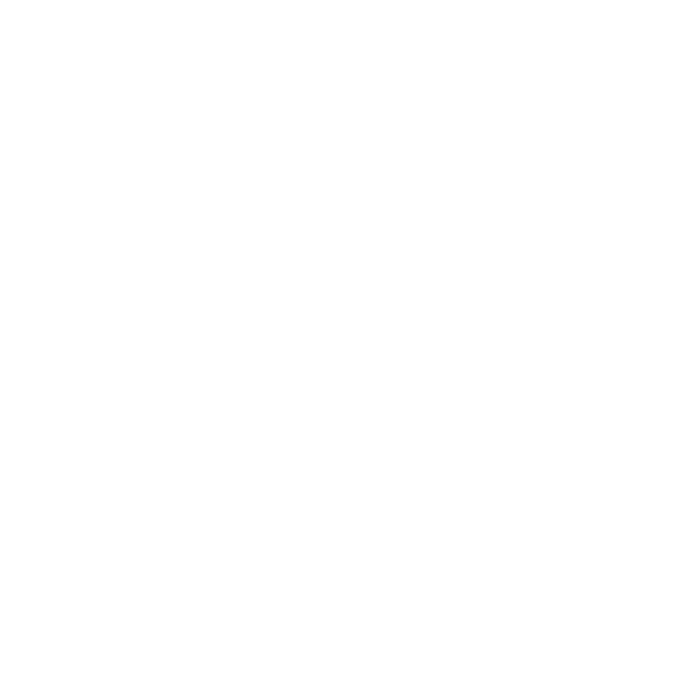 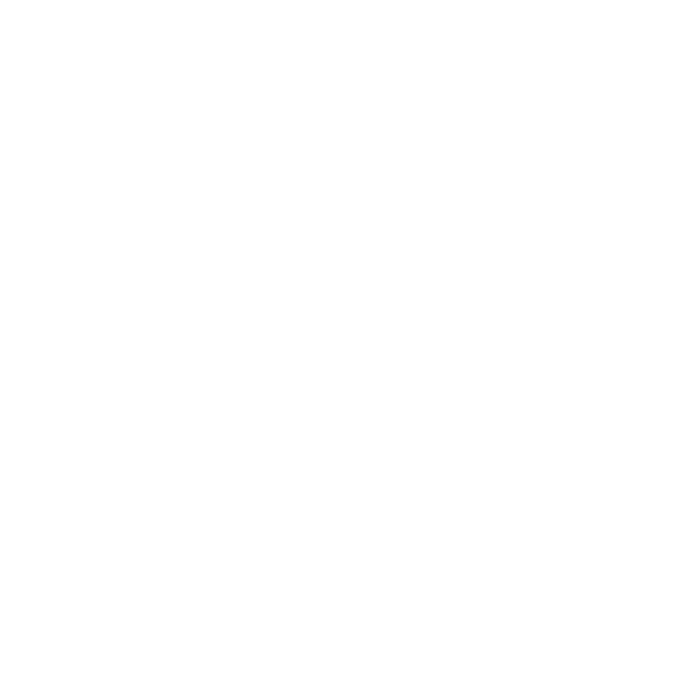 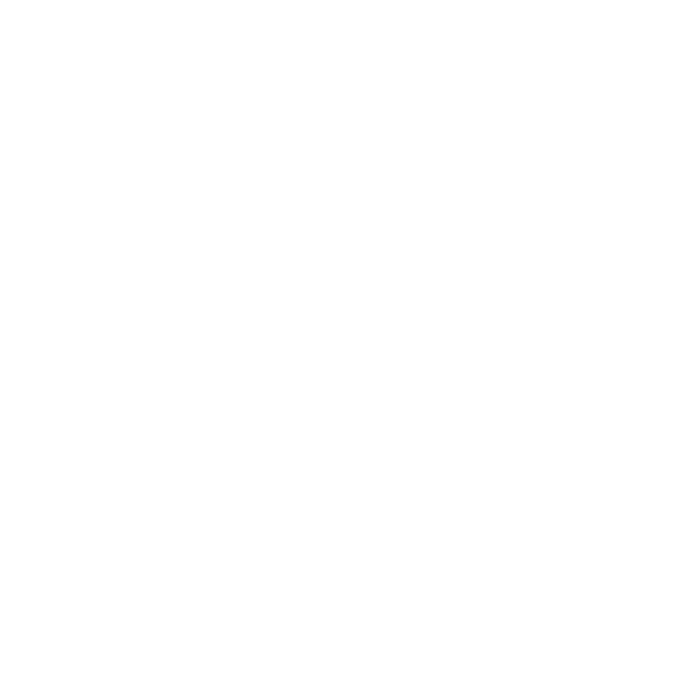 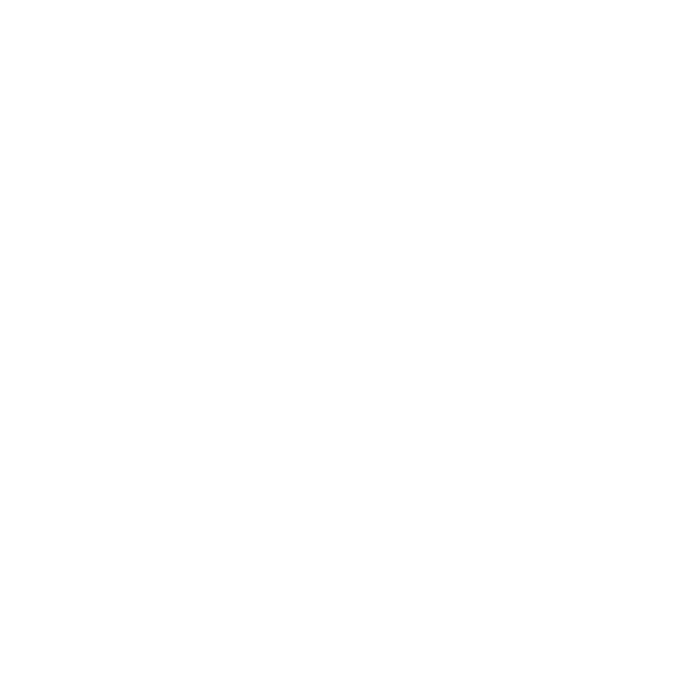 Backup & Replication for VMware
Backup & Replication for Hyper-V
Backup for 
Microsoft  Windows
Backup for AWS
Backup for 
Microsoft 365
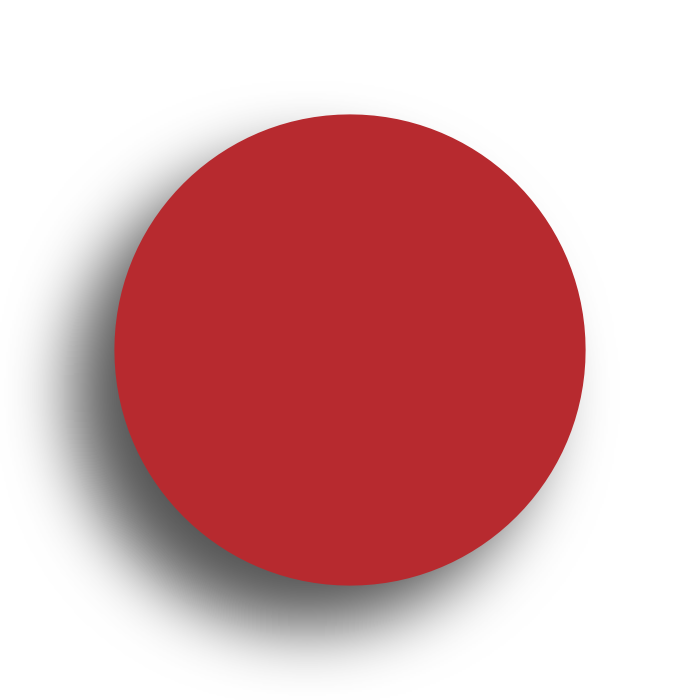 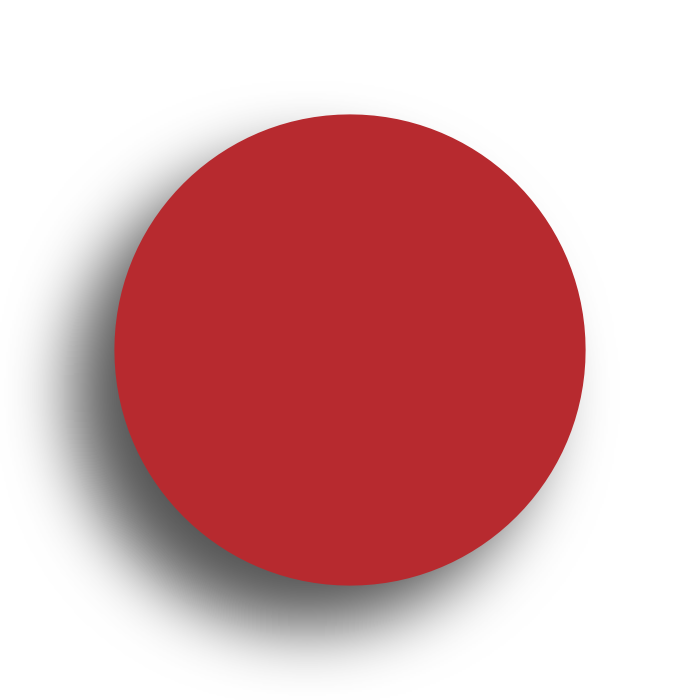 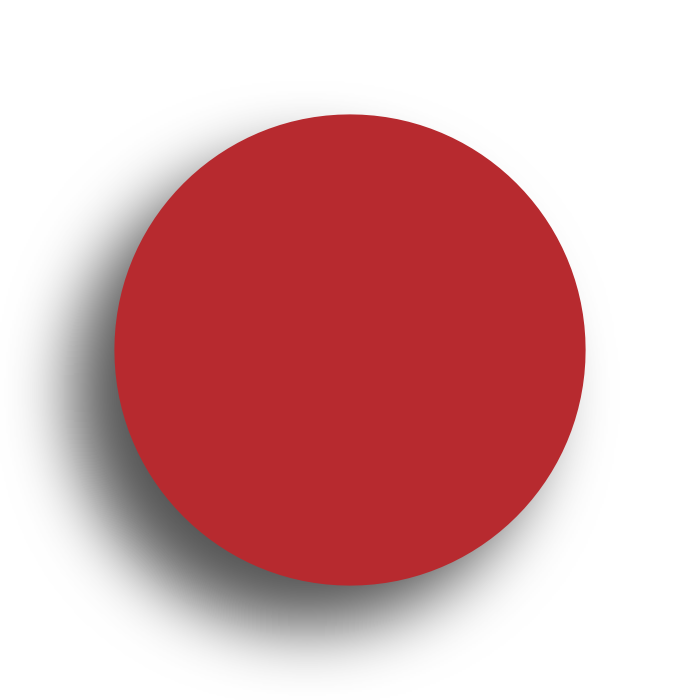 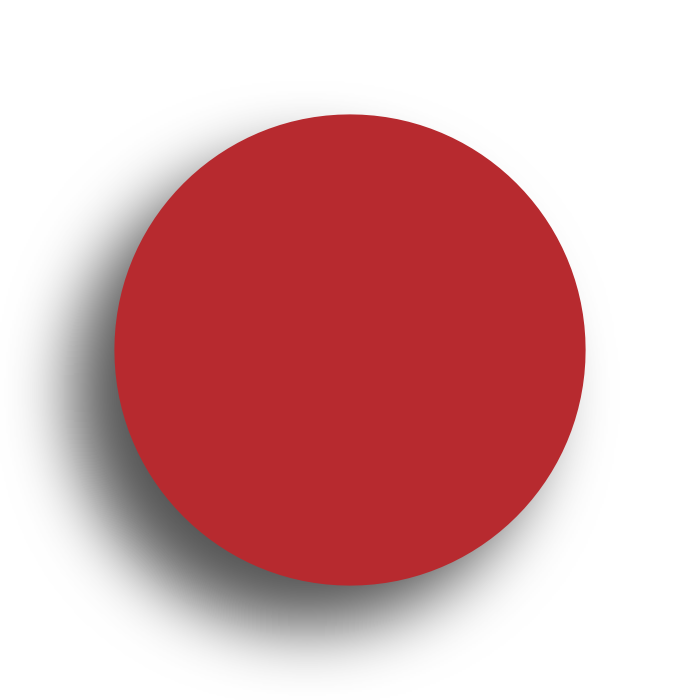 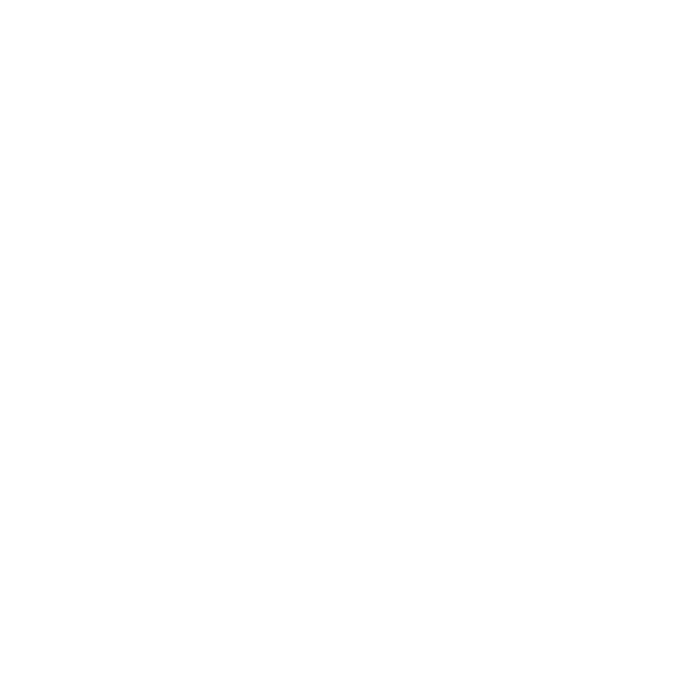 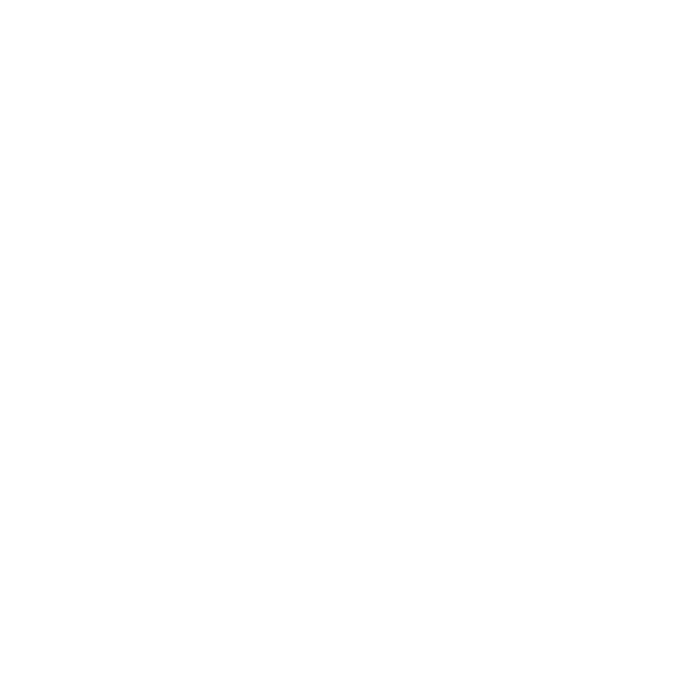 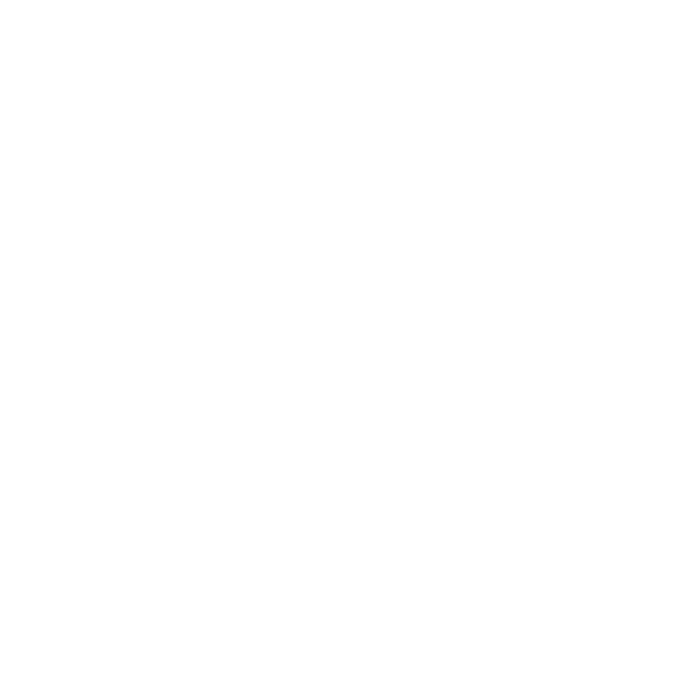 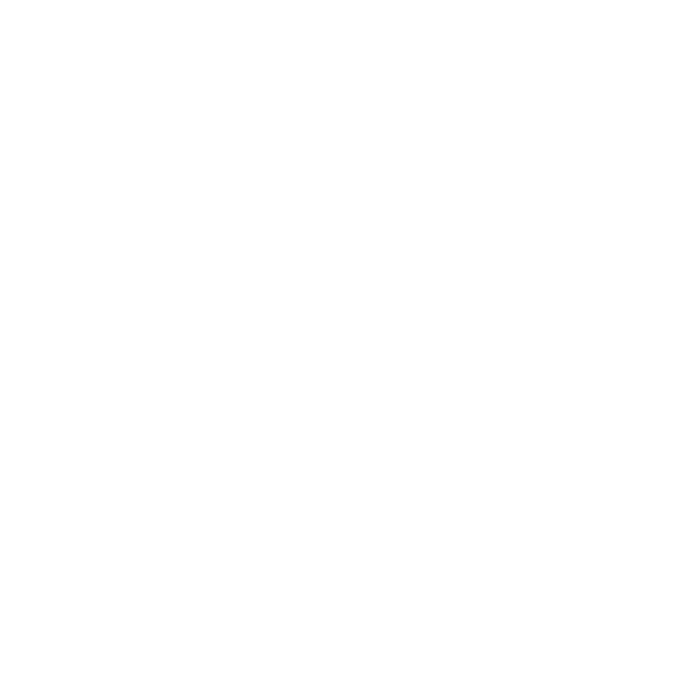 Backup for 
Google Workspace
Backup for
File Servers
Backup for Endpoints
Backup for
Applications
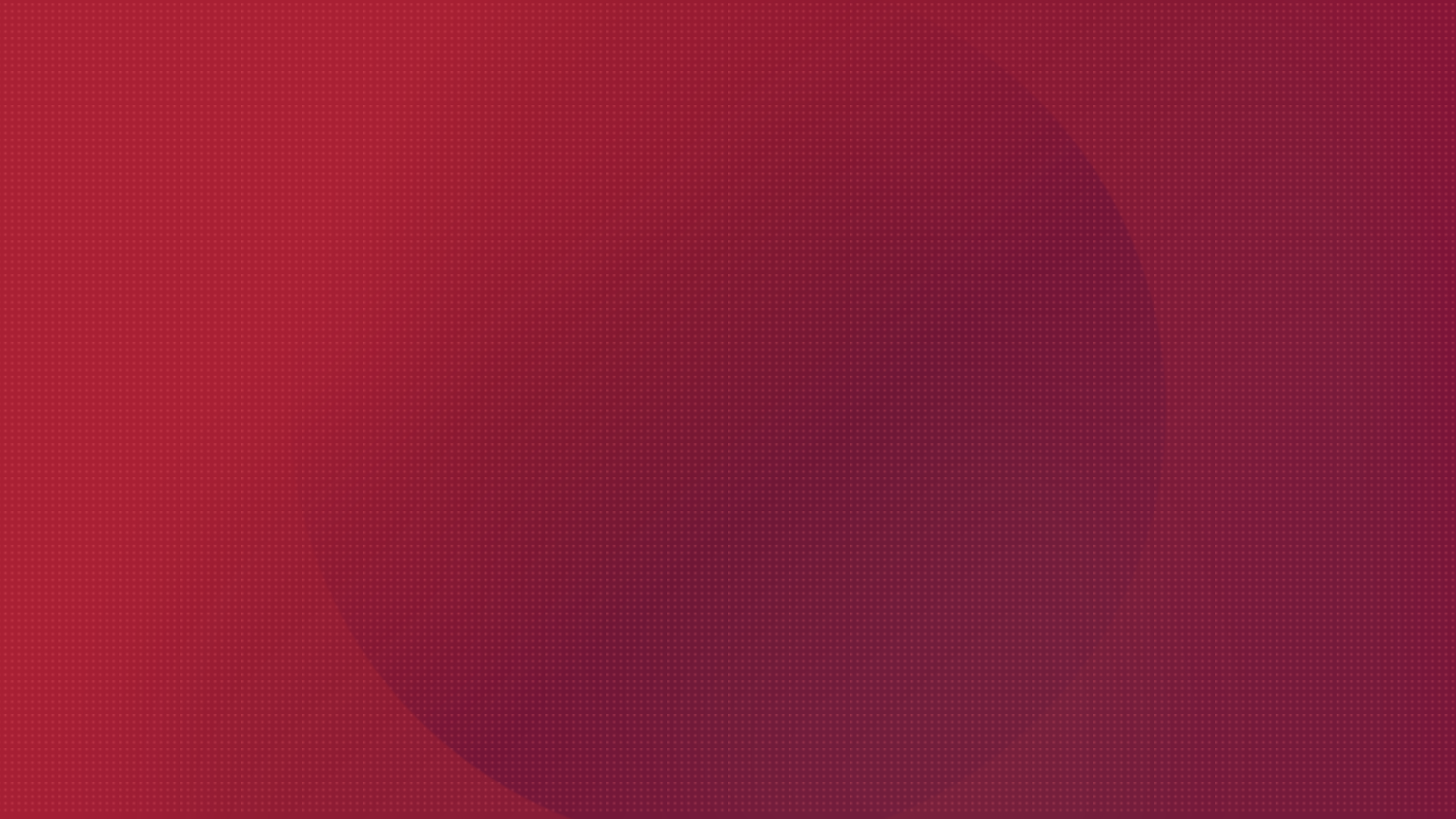 Vembu Backup for Applications
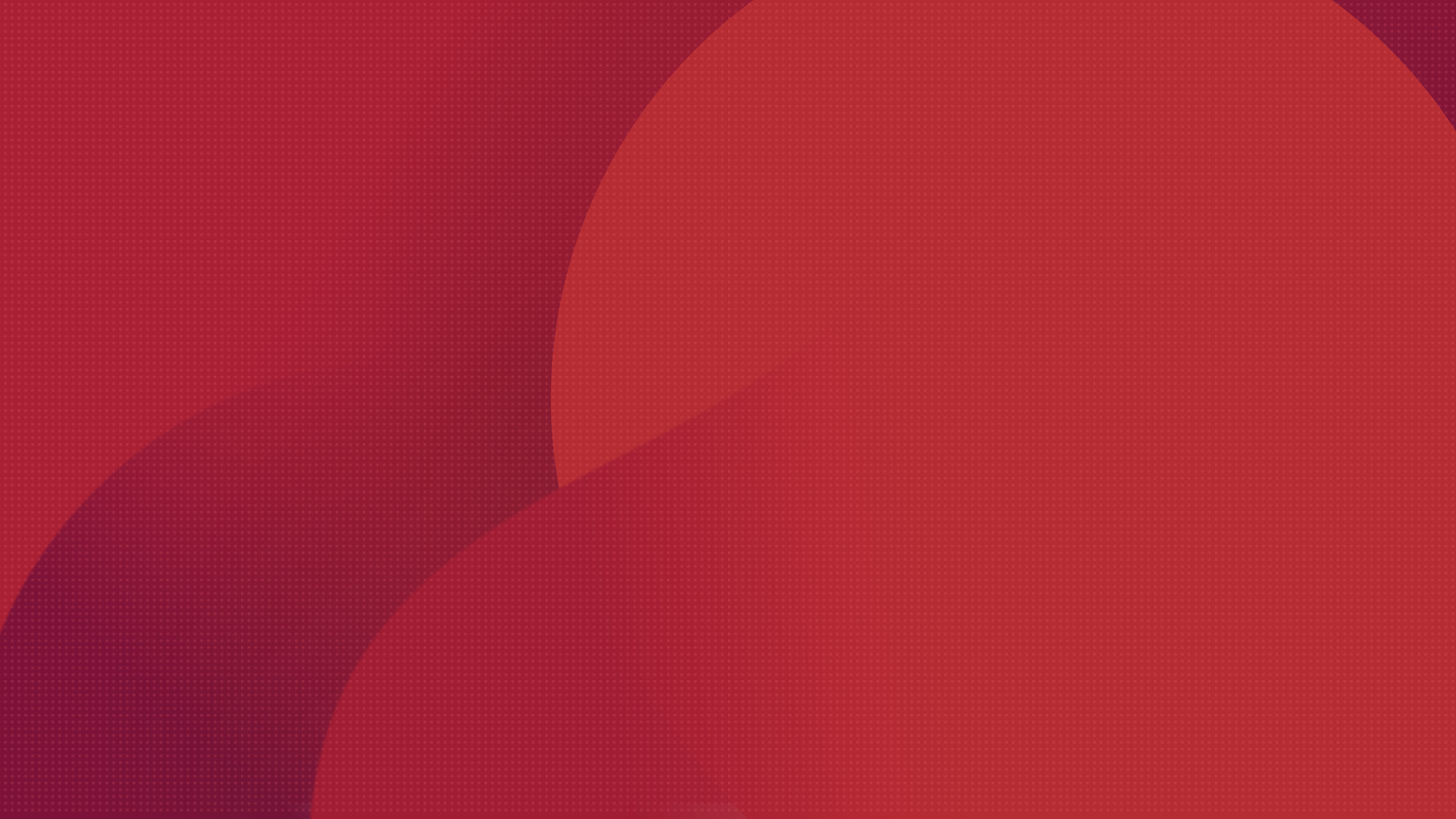 Vembu Backup for Applications enhances the data protection of your application servers, by backing up the application items granularly. To back up the applications, Vembu utilizes Microsoft APIs or Utility tools to dump the backup data from the application locally before transferring it to the Vembu BDR Backup Server.

Backup MS Exchange, SQL, SharePoint, Outlook and MySQL 

Backup the entire application data or only the selected databases

Restore directly to the respective Microsoft application or into a local disk
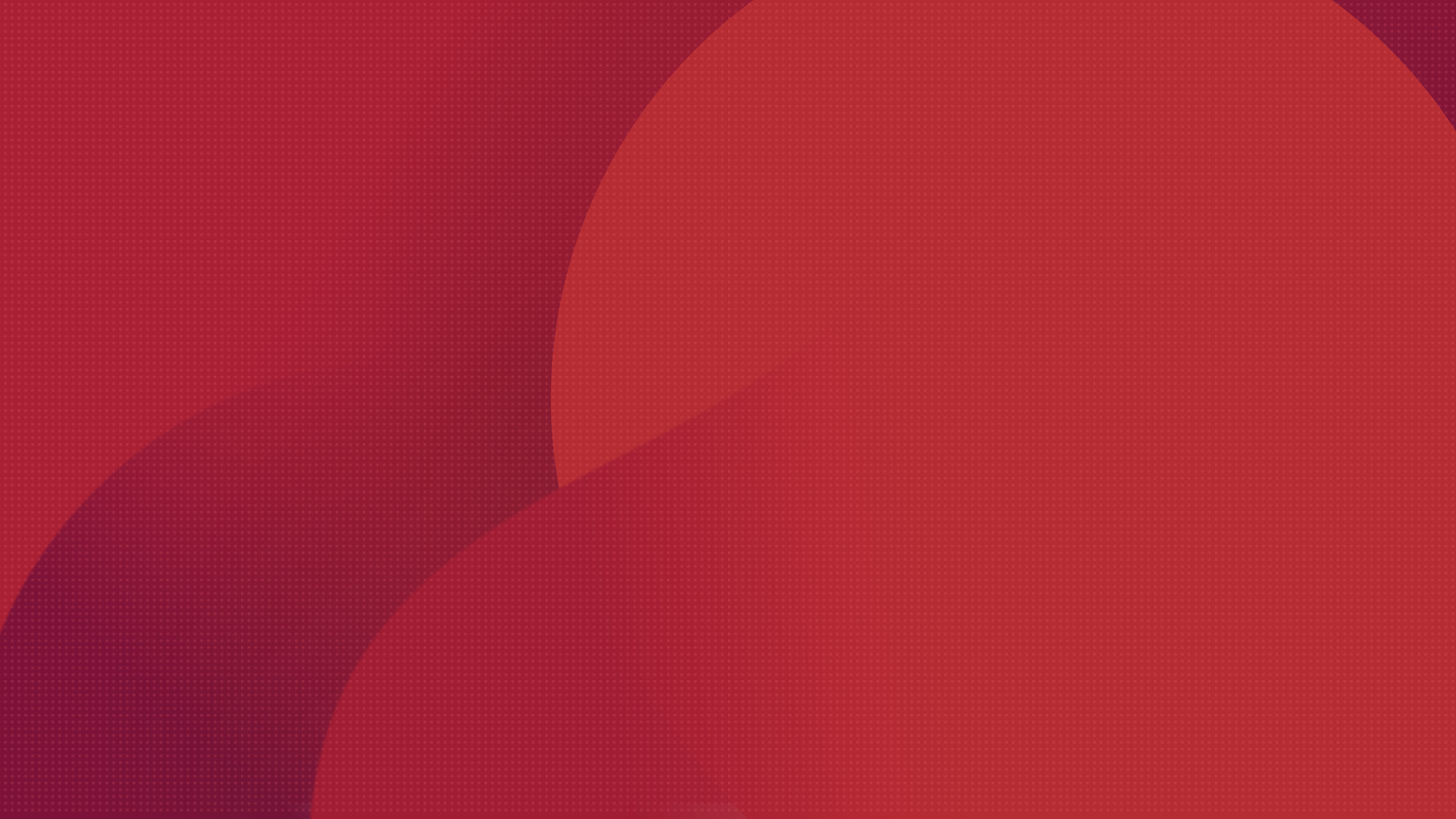 Backup for 
Applications
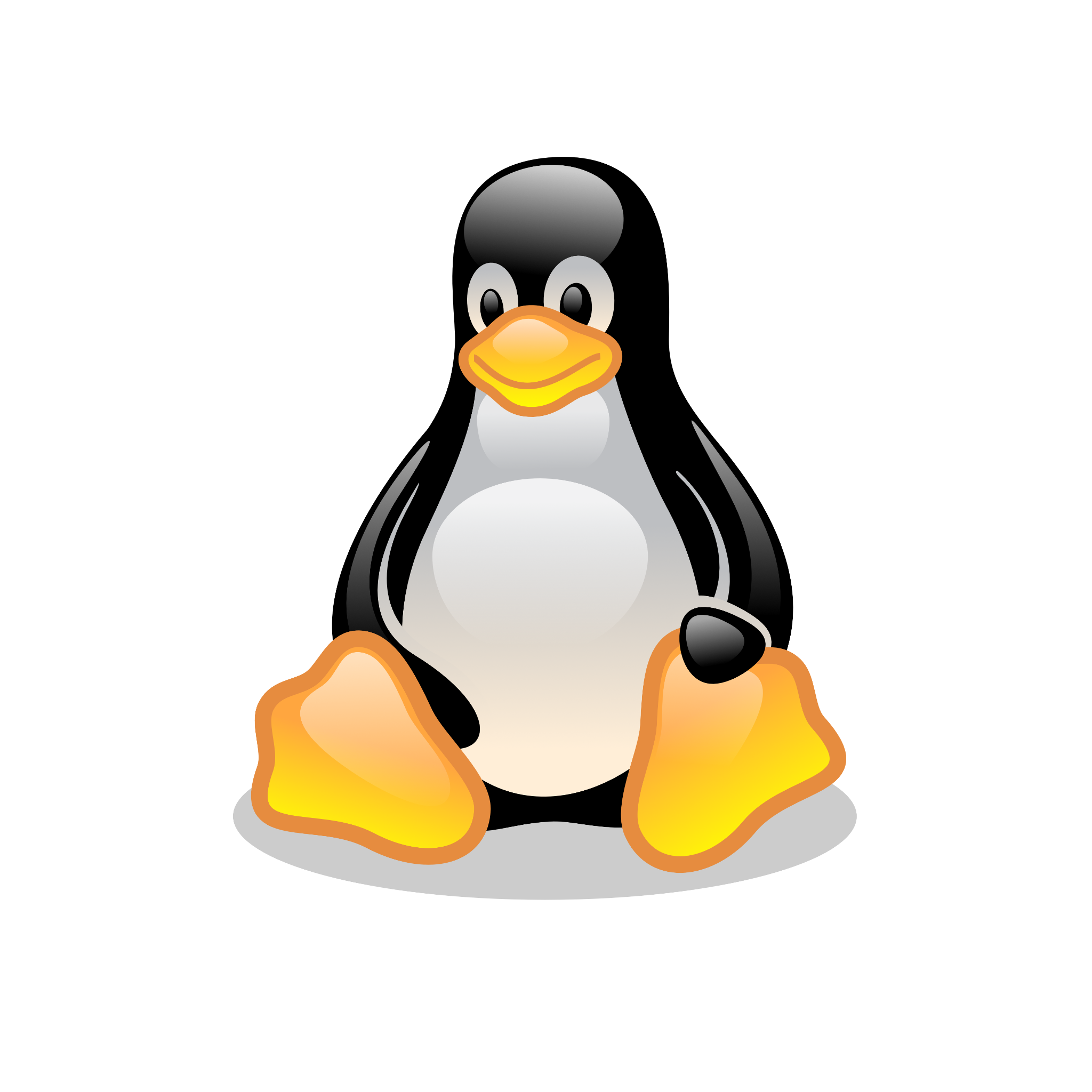 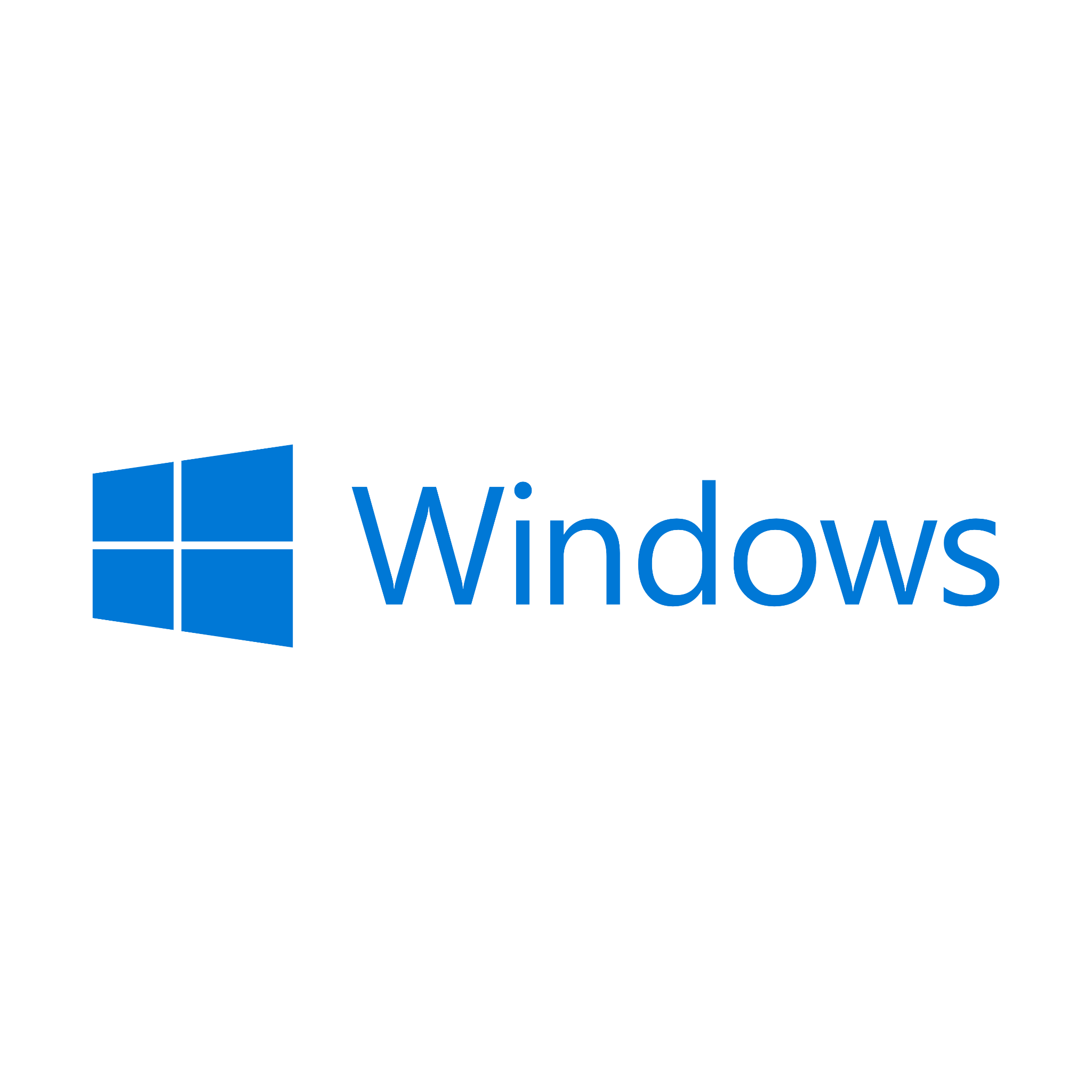 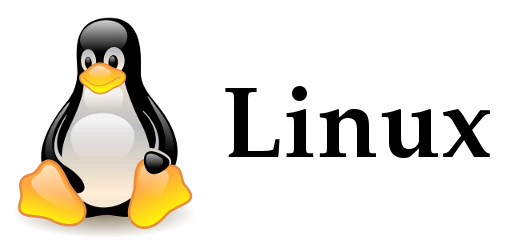 Backup & Disaster Recovery
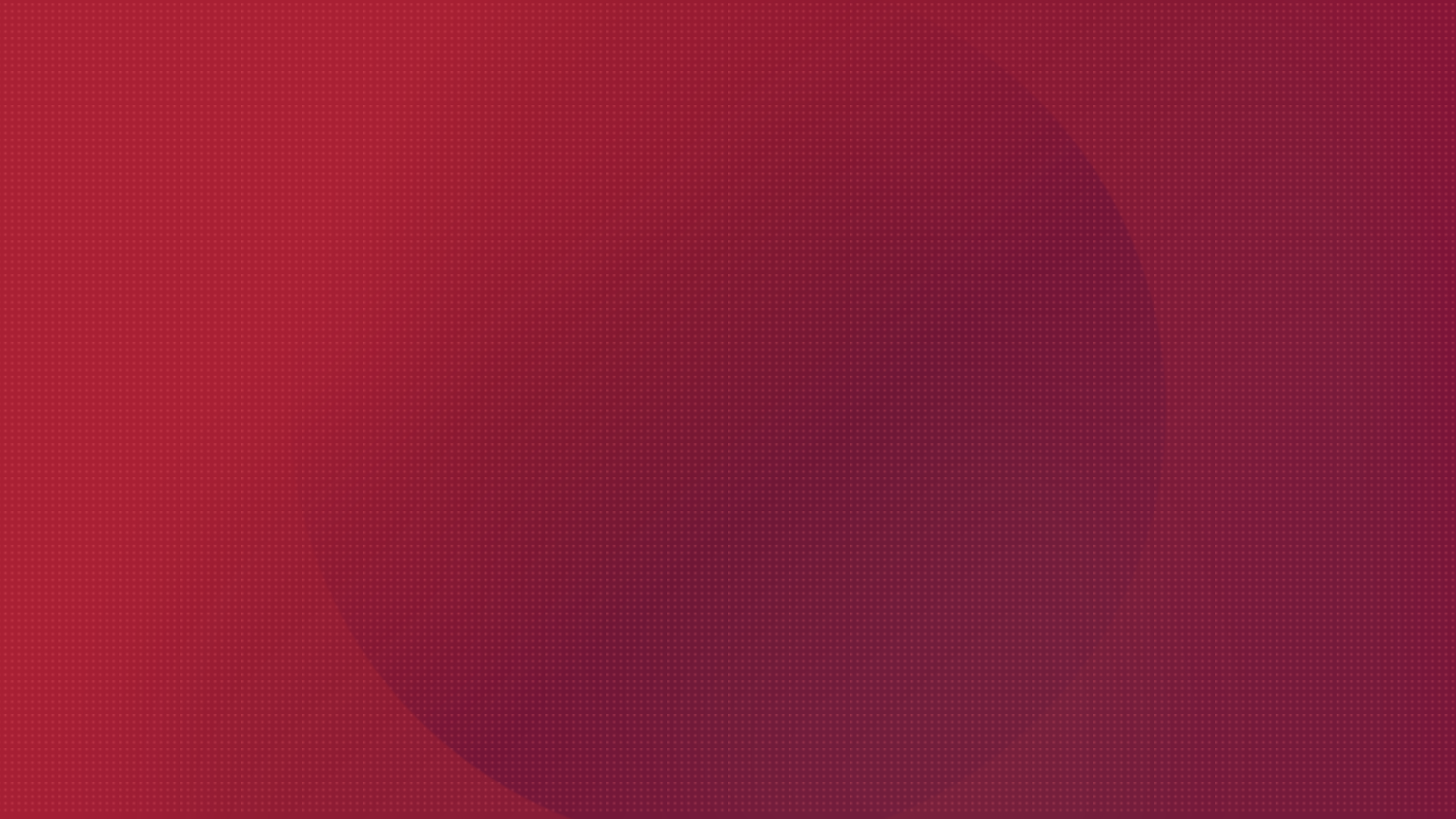 Vembu BDR Suite
Deployment
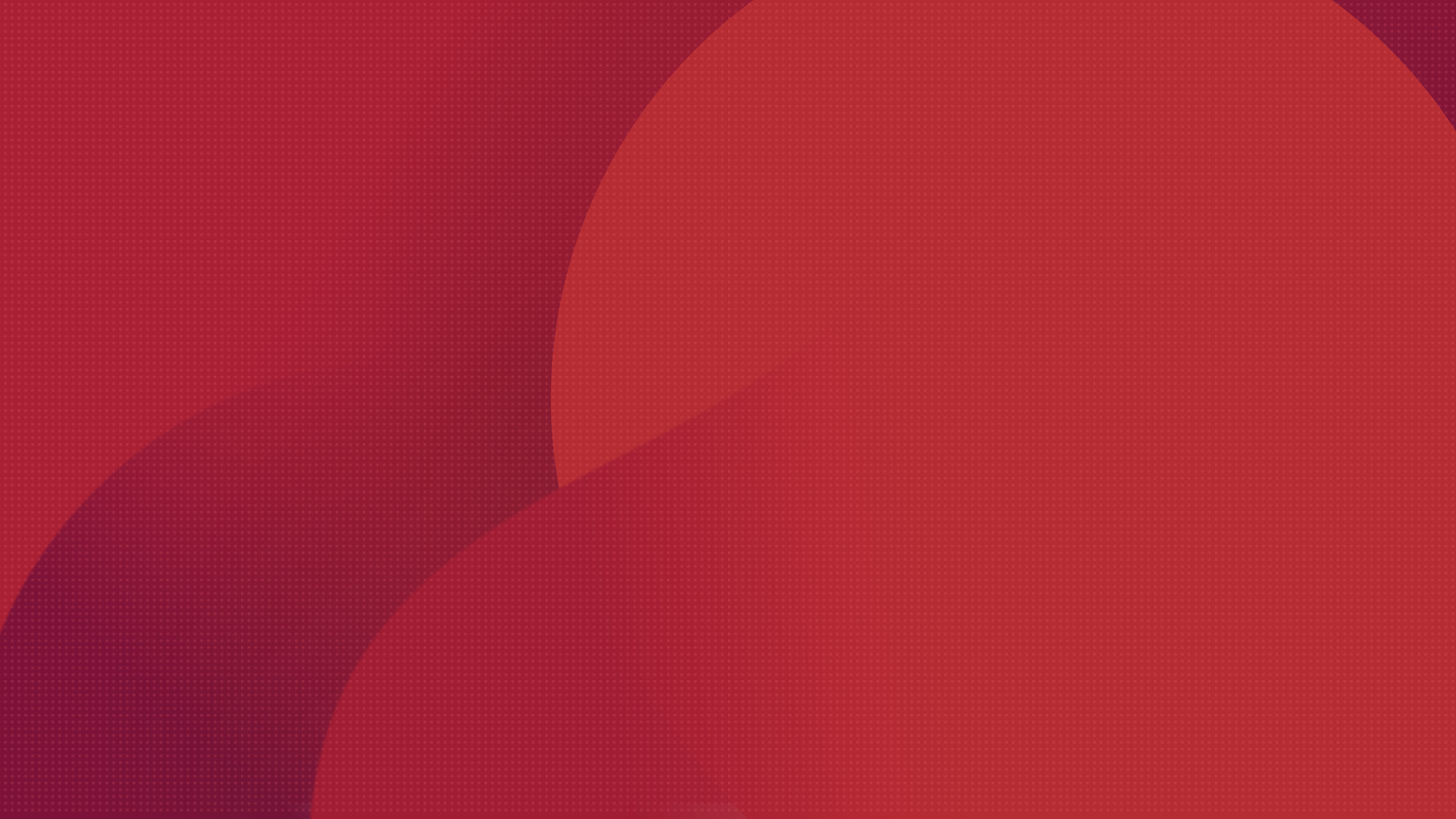 Ideal setup for businesses looking to manage backups for their premises either it may be a large one or a small environment.

Setup BDR Backup Server in your local environment and backup via LAN

Using Vembu BDR Client, backup your Windows/ Mac laptops and desktops to the storage repositories attached at the backup server end.

Configure and manage backups through the Vembu BDR Client GUI, but can restore the backup data both from the client and from the backup server.
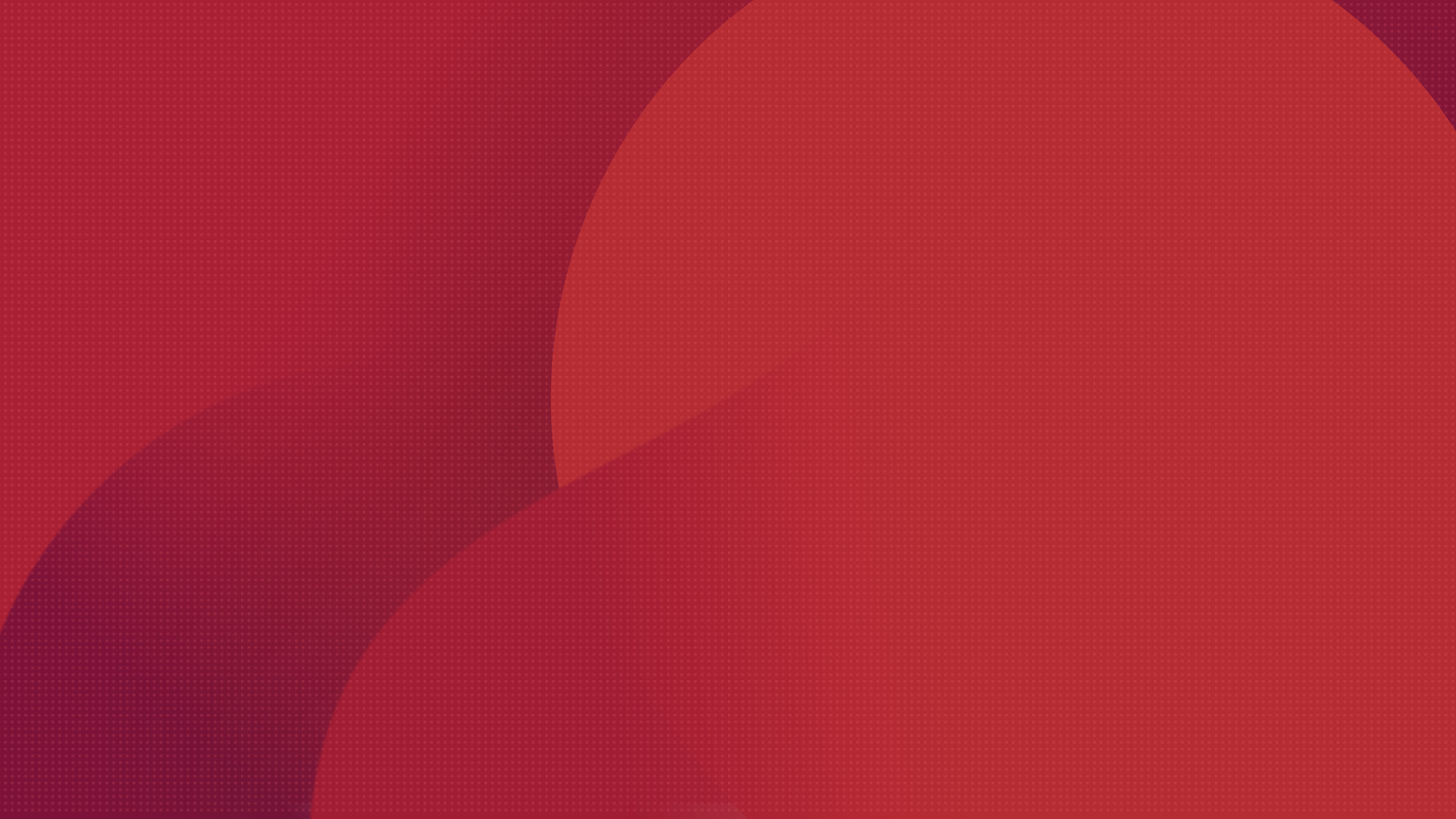 On-premise  Deployment - Simple
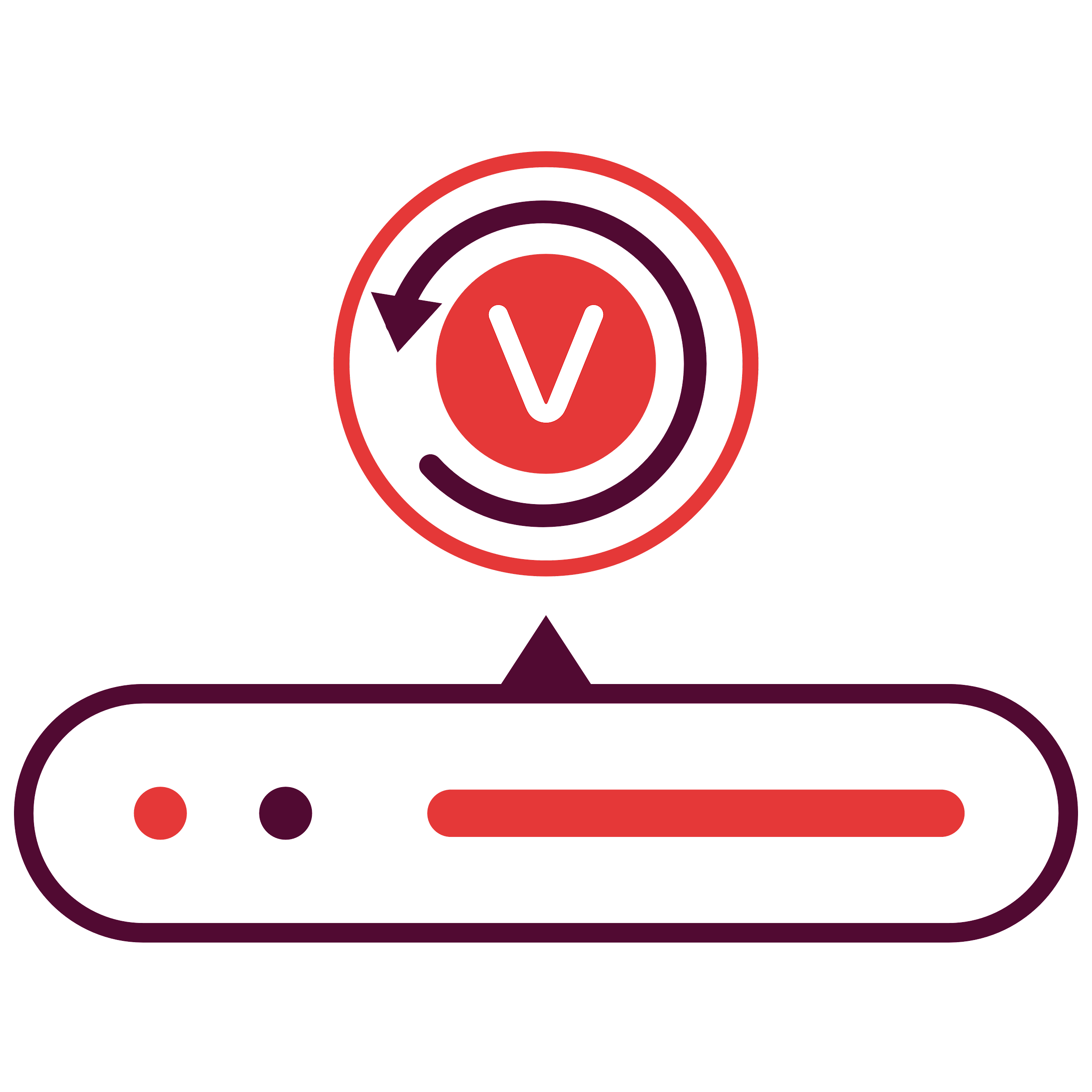 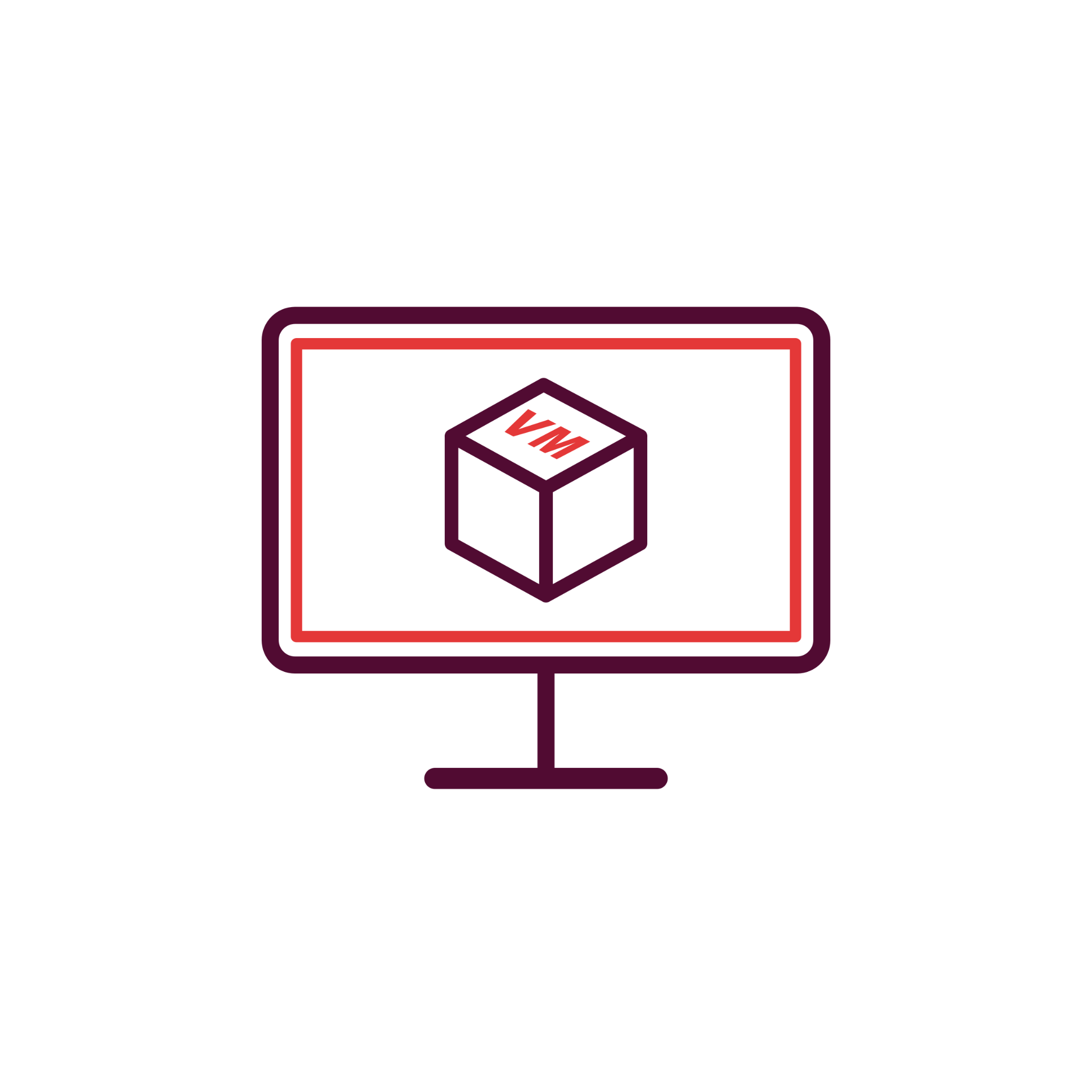 LAN/ WAN
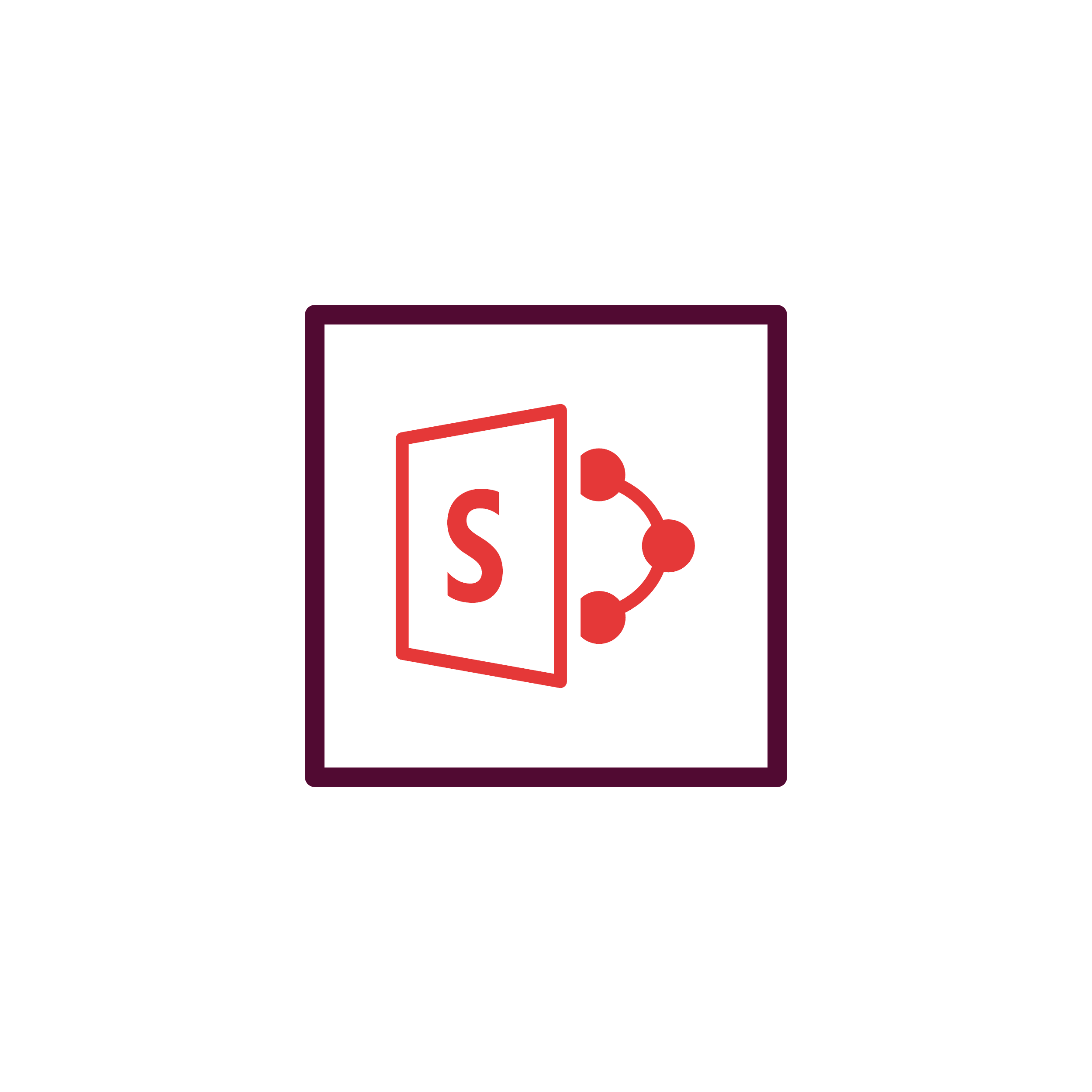 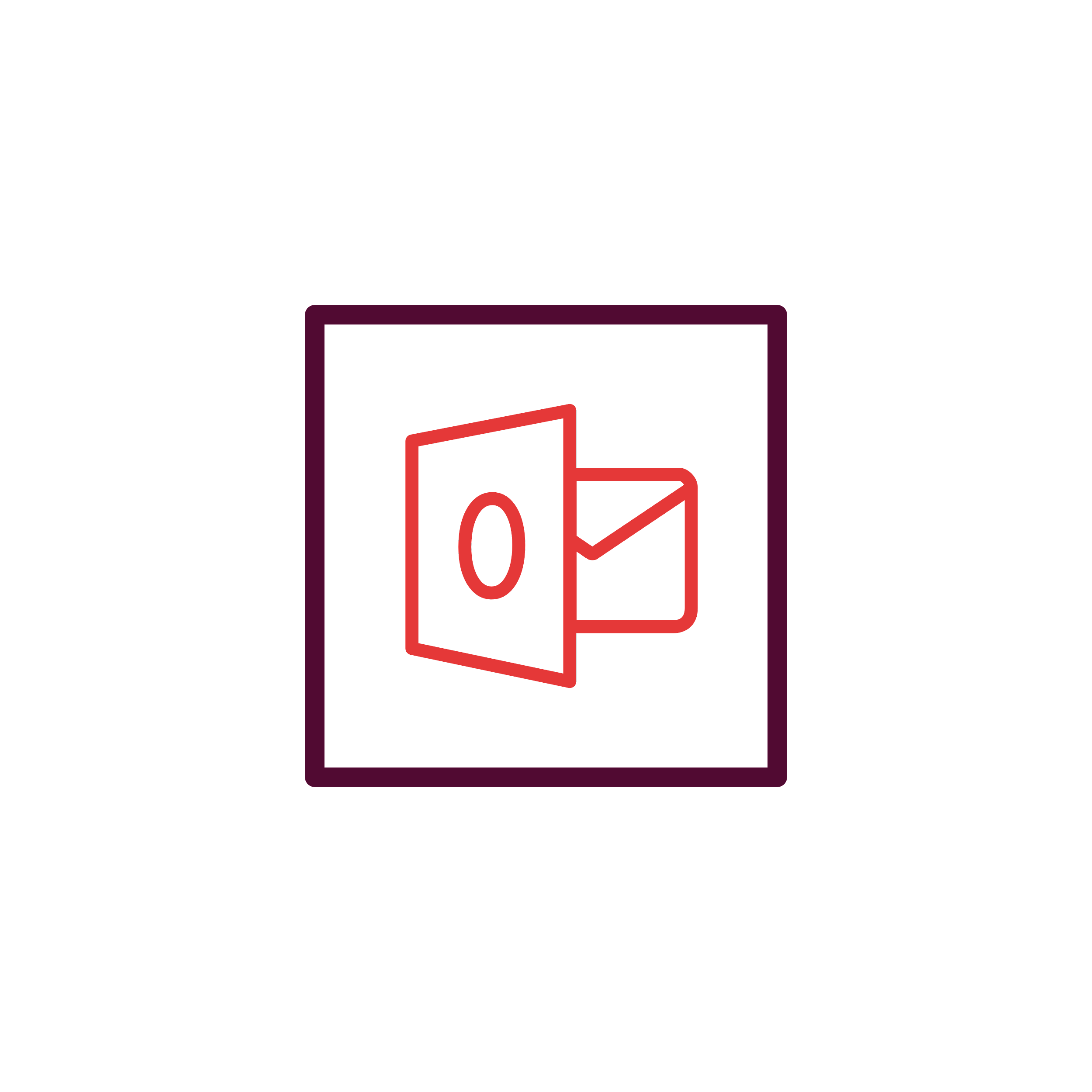 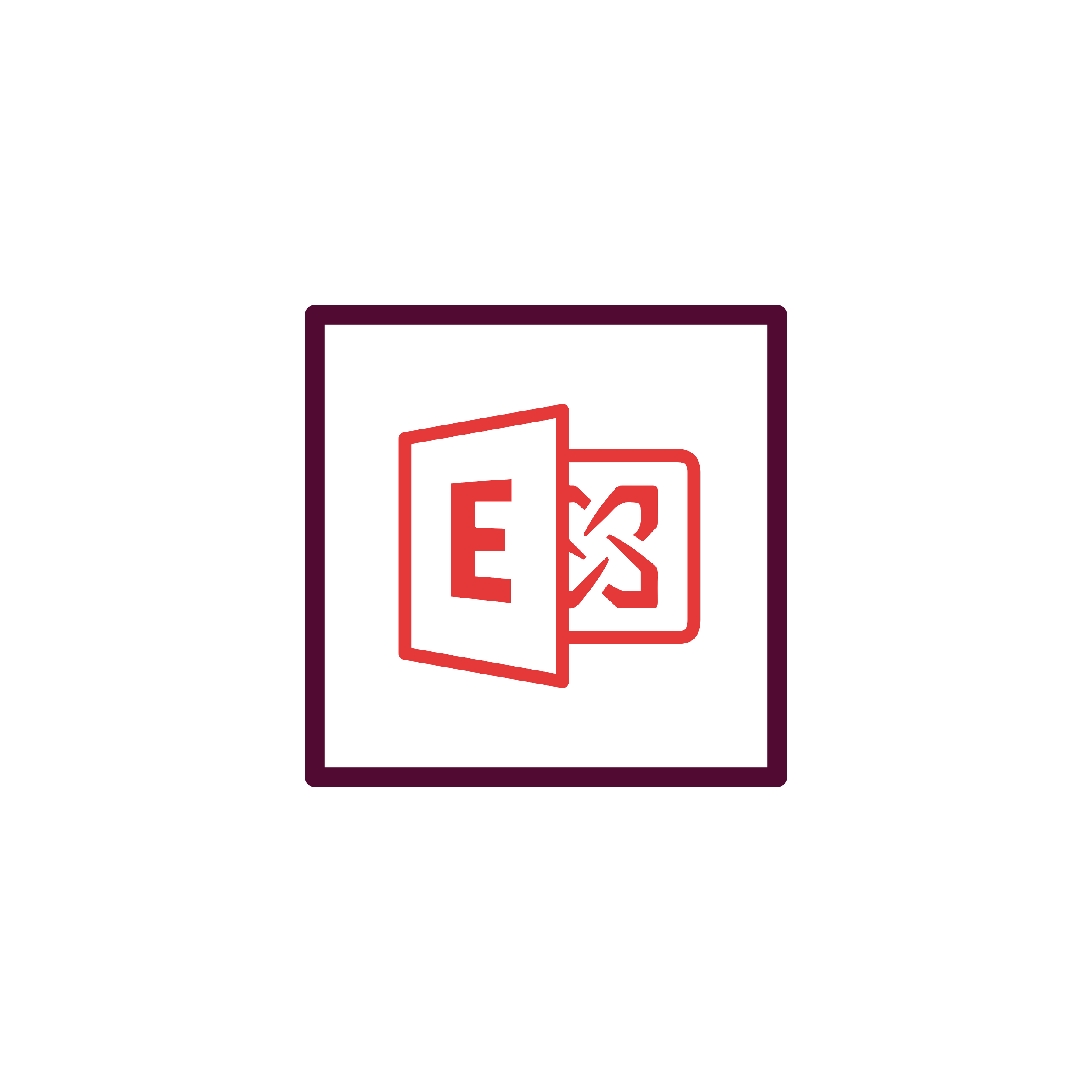 Vembu BDR Client
Vembu BDR Backup Server
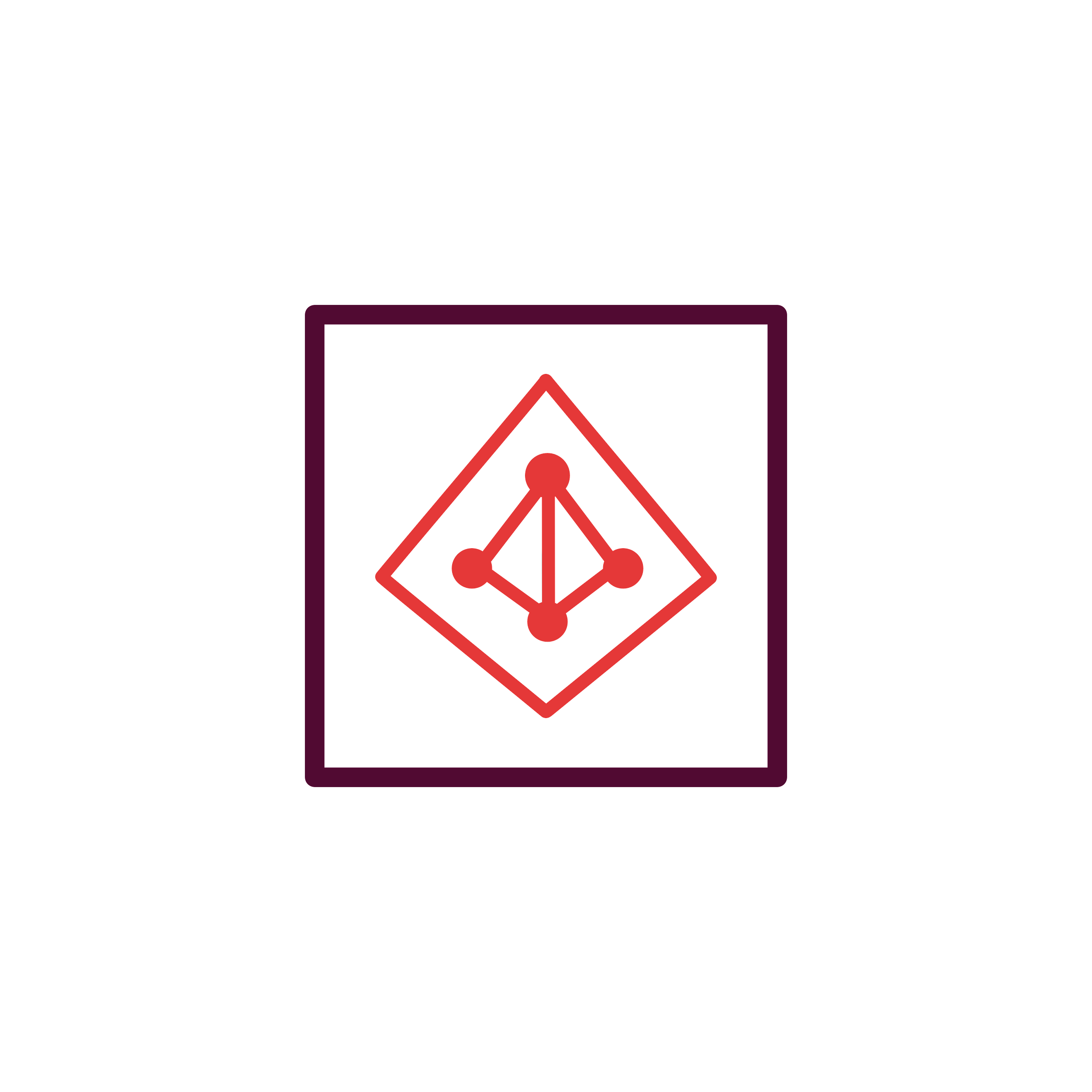 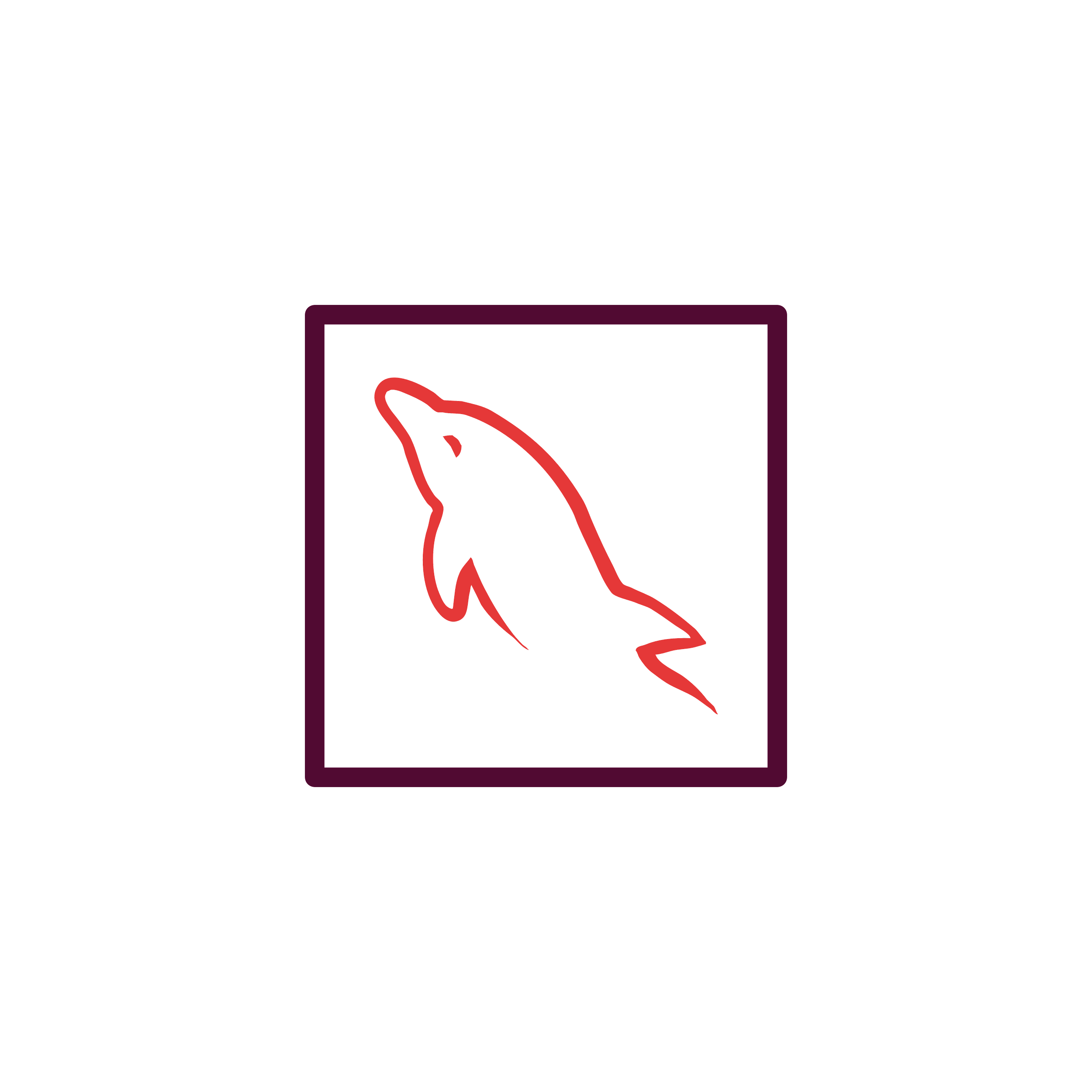 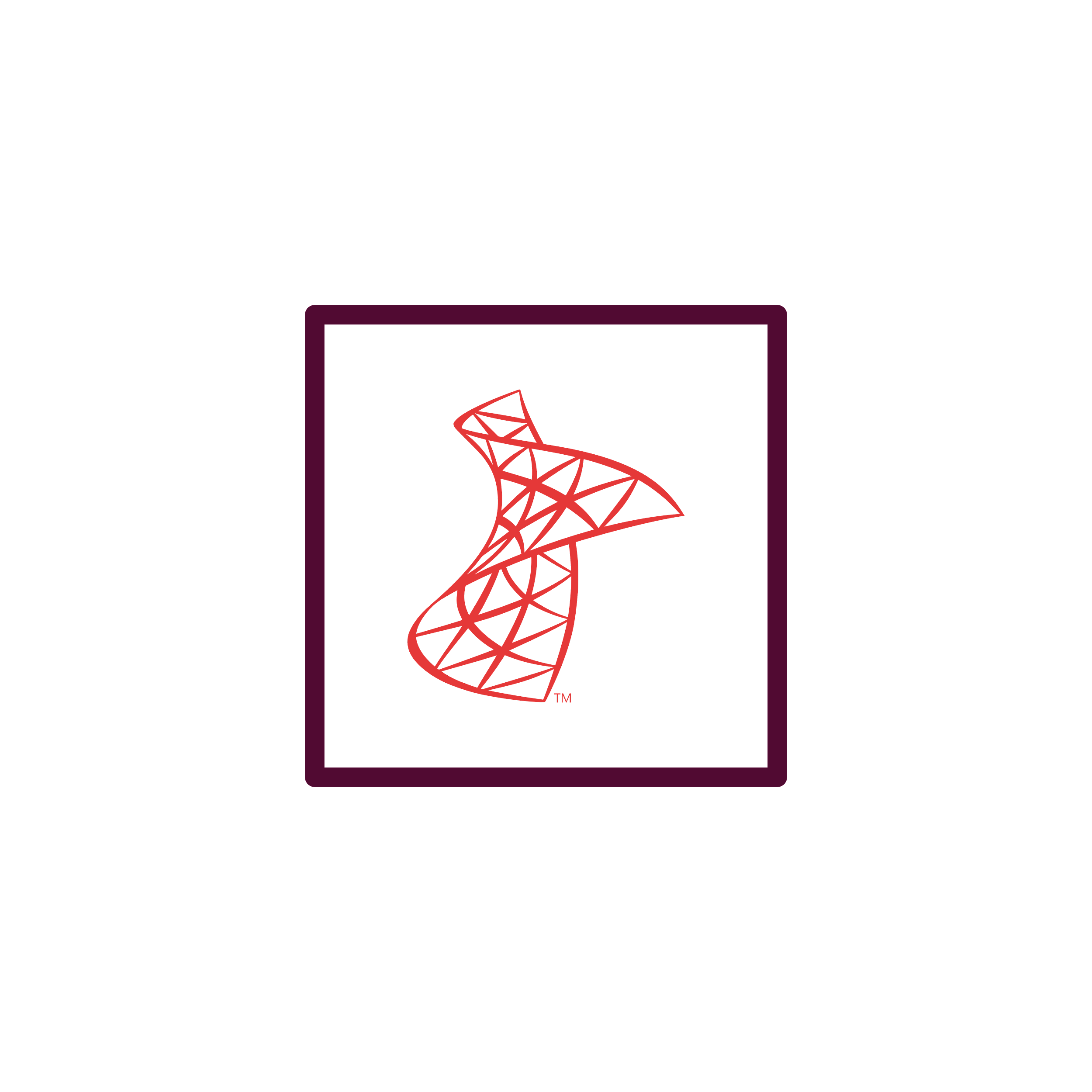 Backup & Disaster Recovery
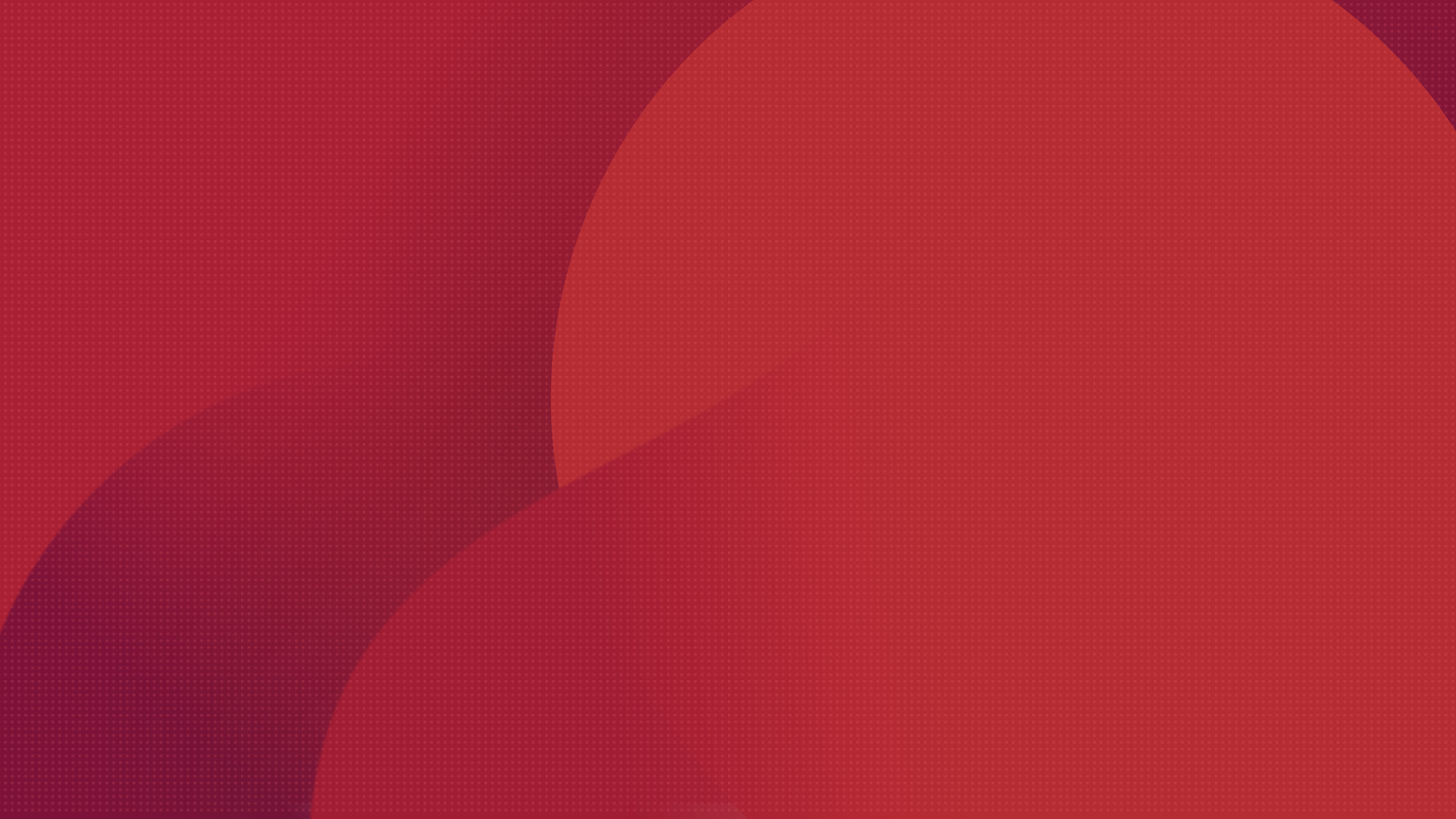 This deployment is recommended for large environments

Setup BDR Backup Server in your local environment and backup via LAN 

Send a  copy of backup data to your secondary datacenter via LAN/WAN

Ensure a disaster-resistant environment by installing the Vembu Offsite DR Server in your secondary datacenter
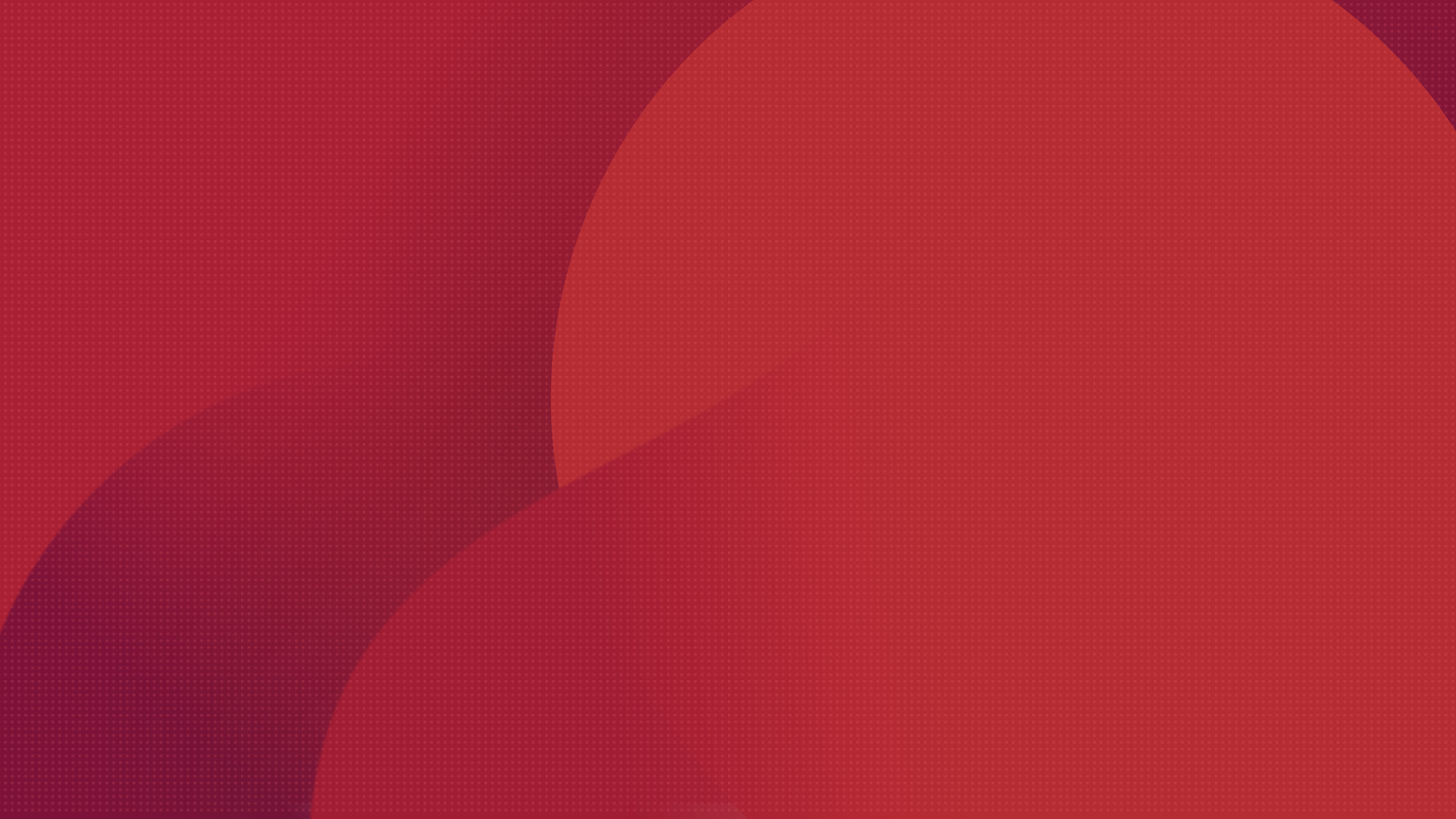 Hybrid Deployment  Scenario 1 (Offsite DR)
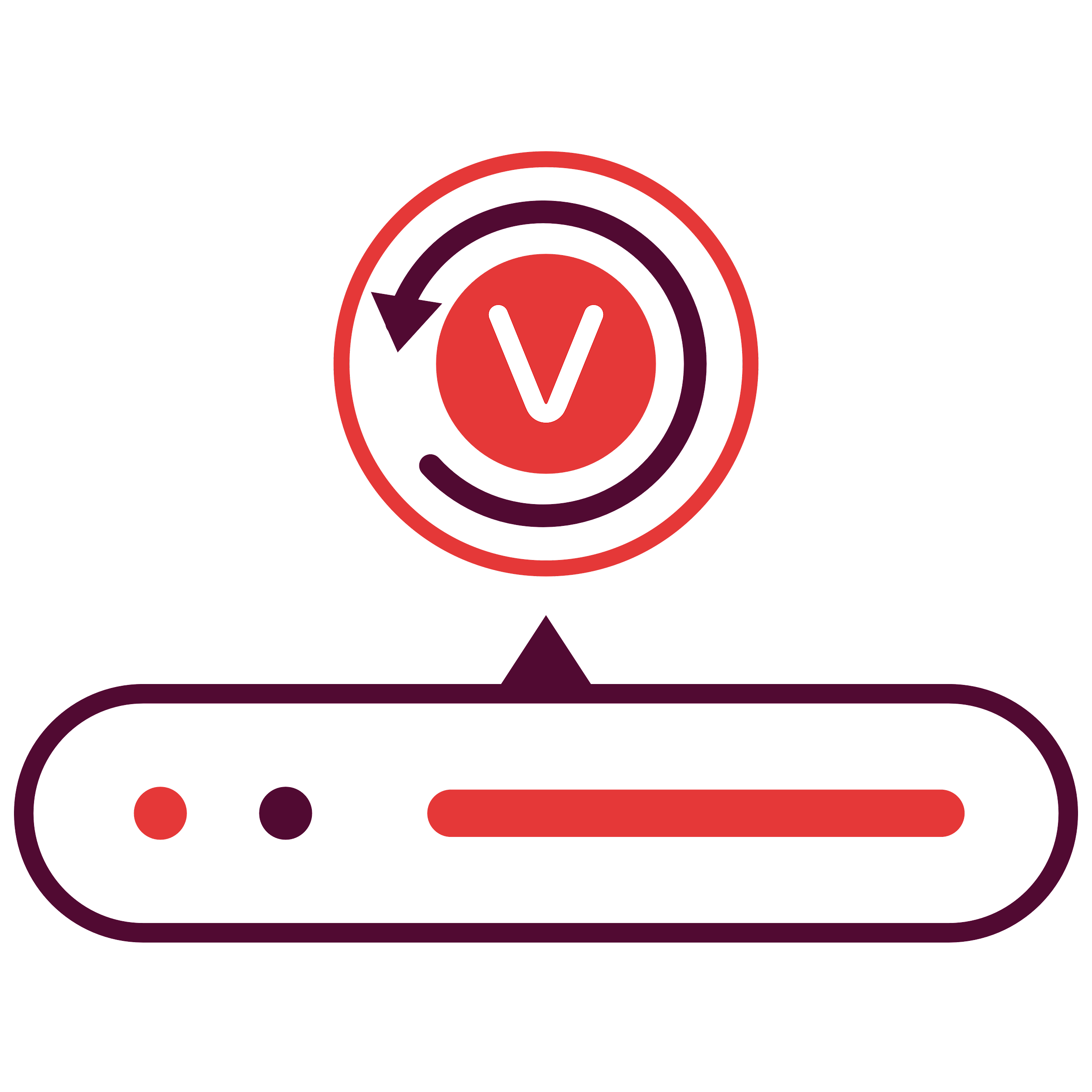 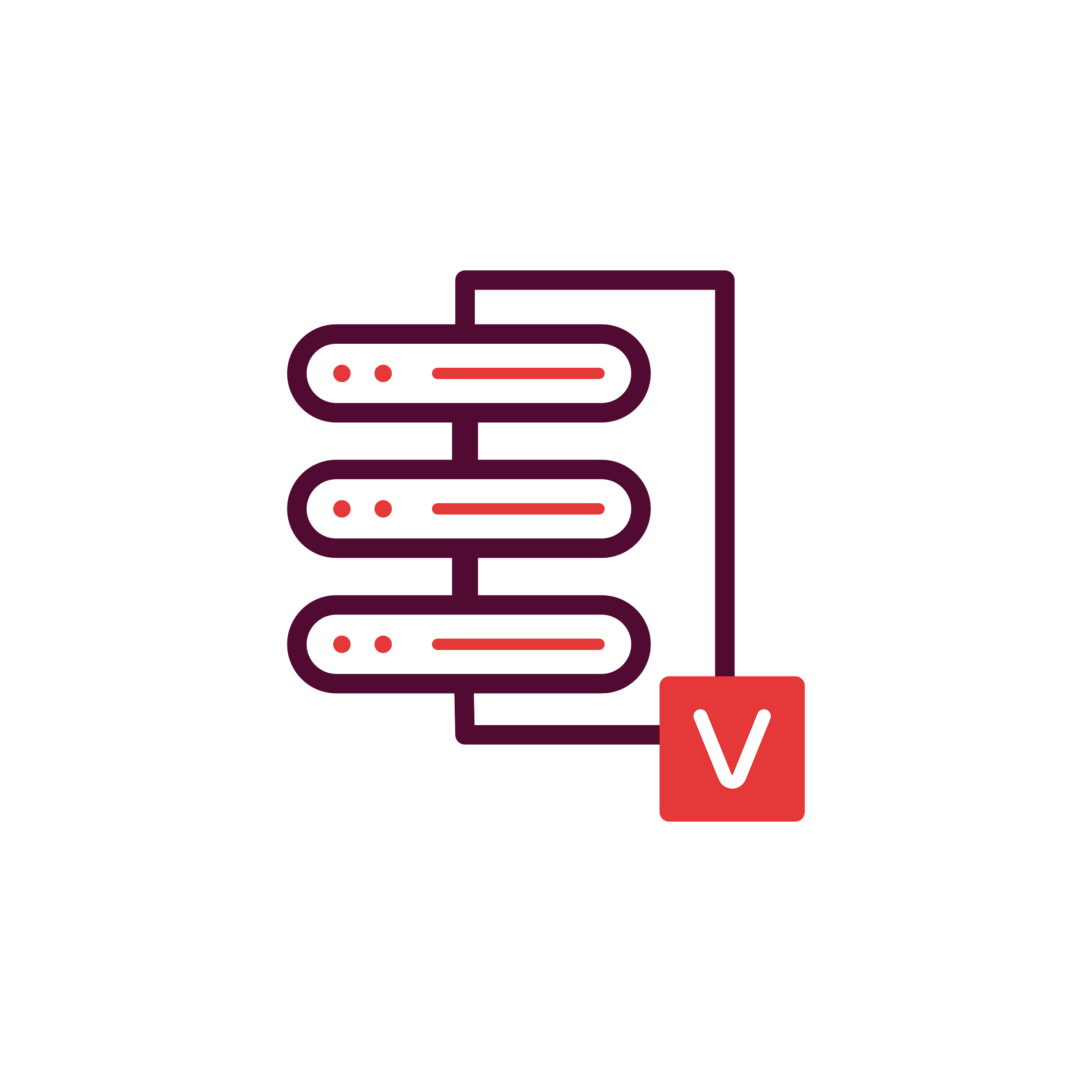 LAN/ WAN
LAN/ WAN
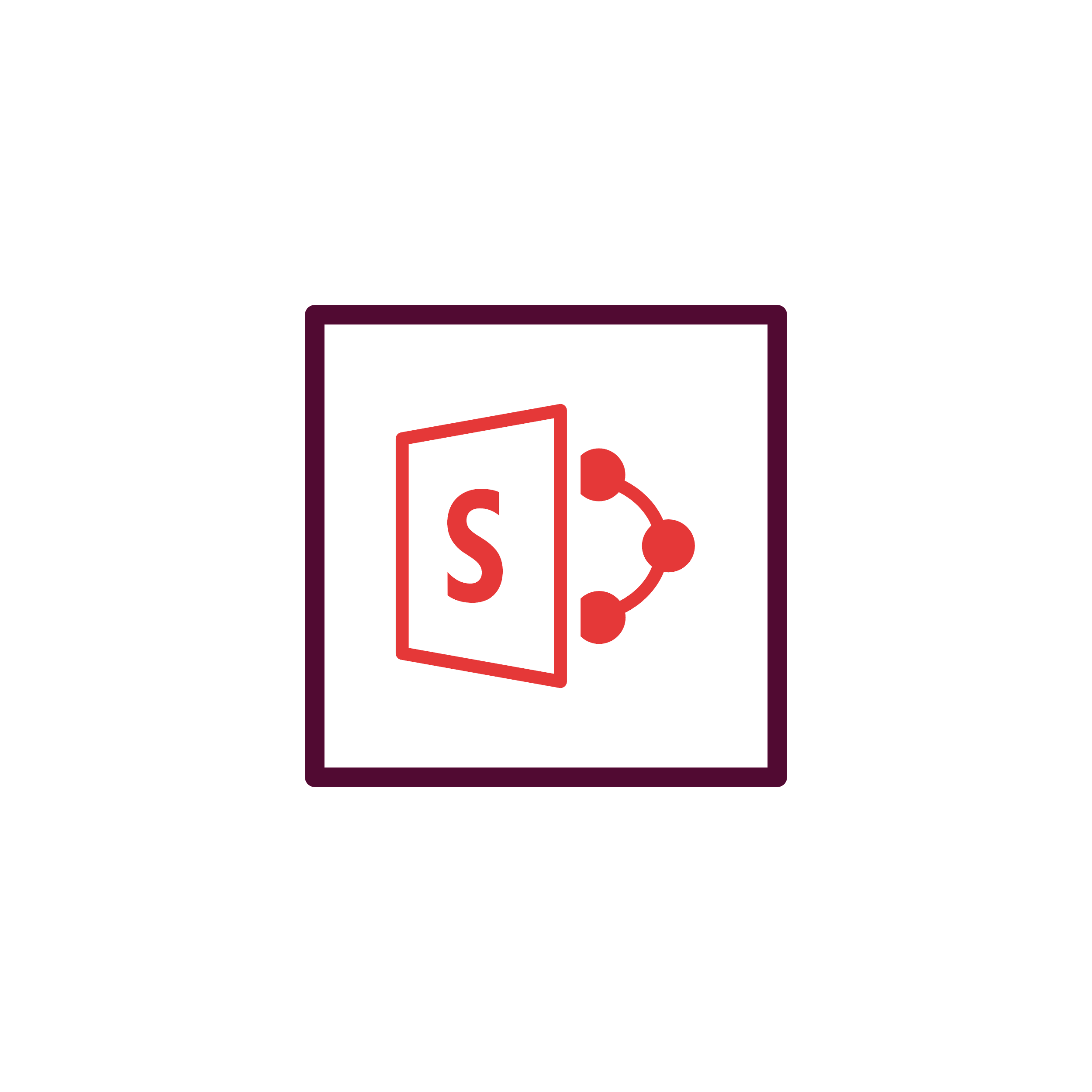 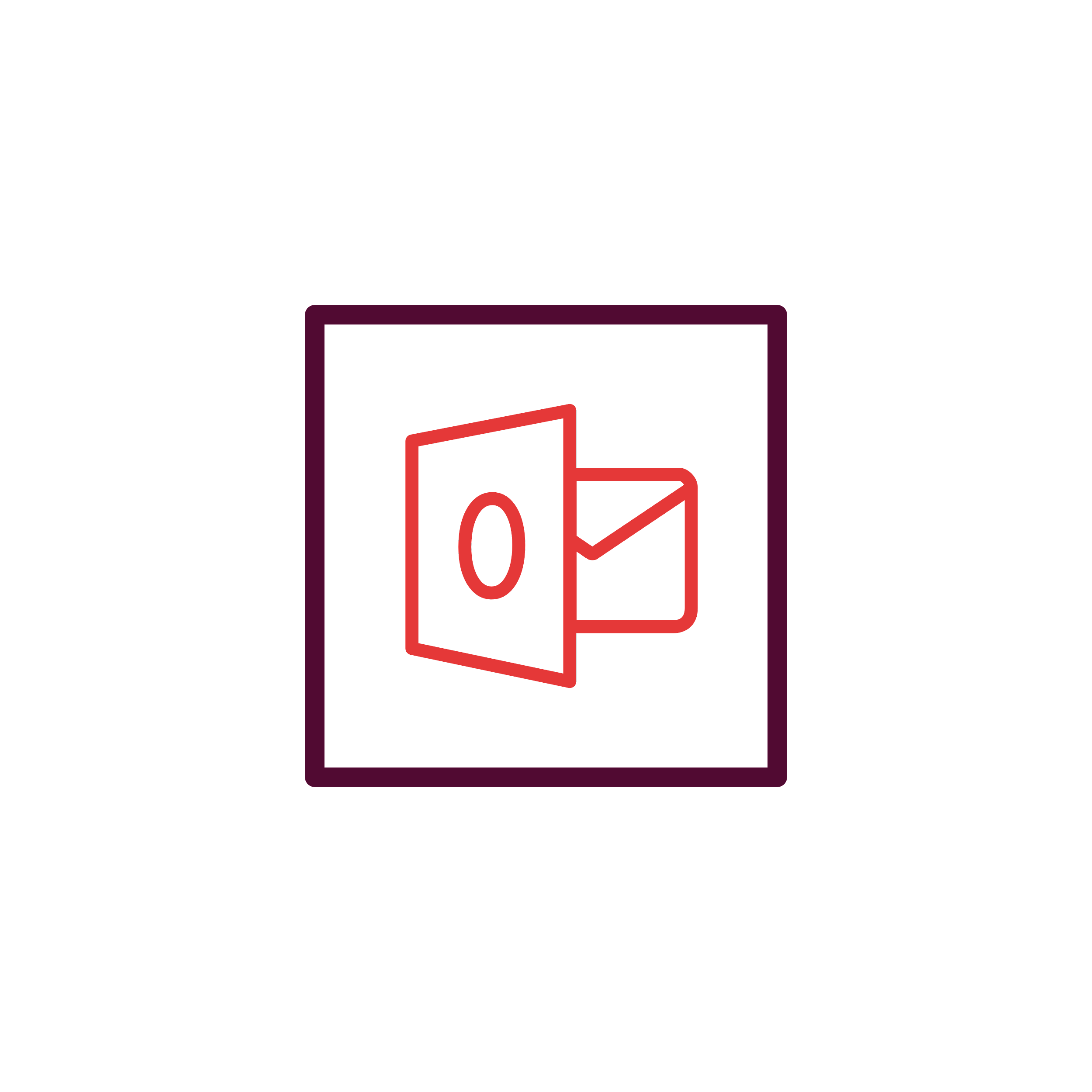 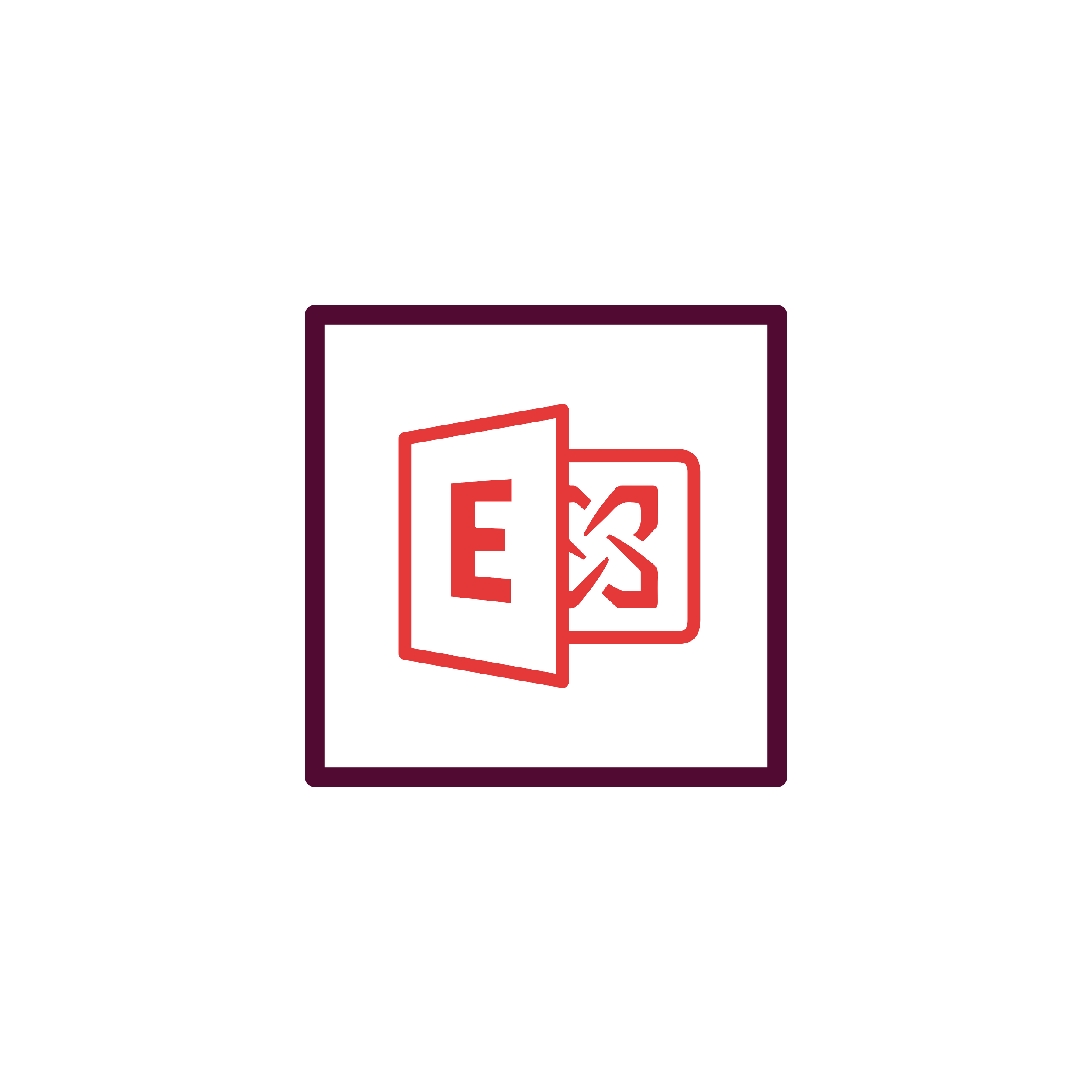 Vembu BDR Backup Server
Vembu Offsite DR Server
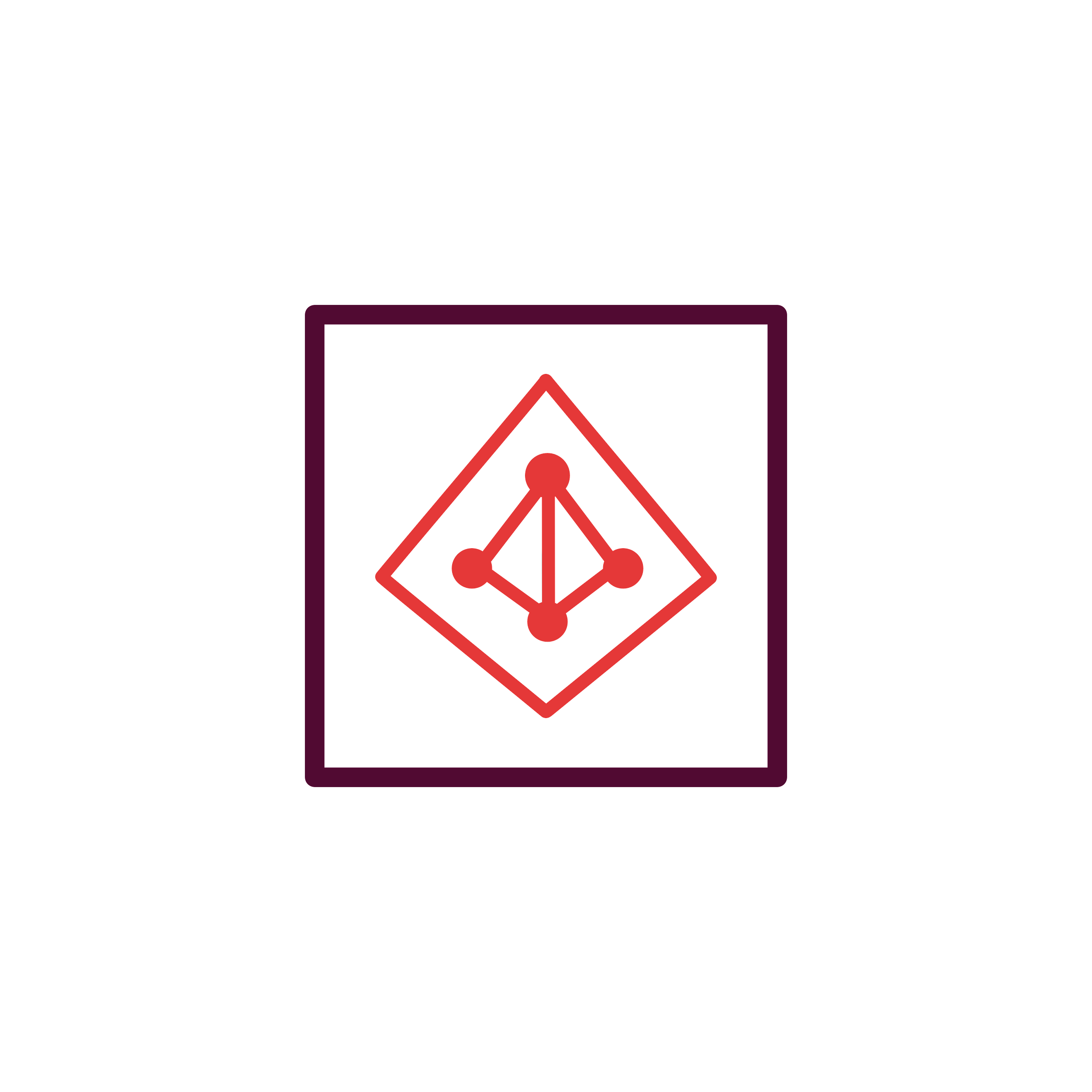 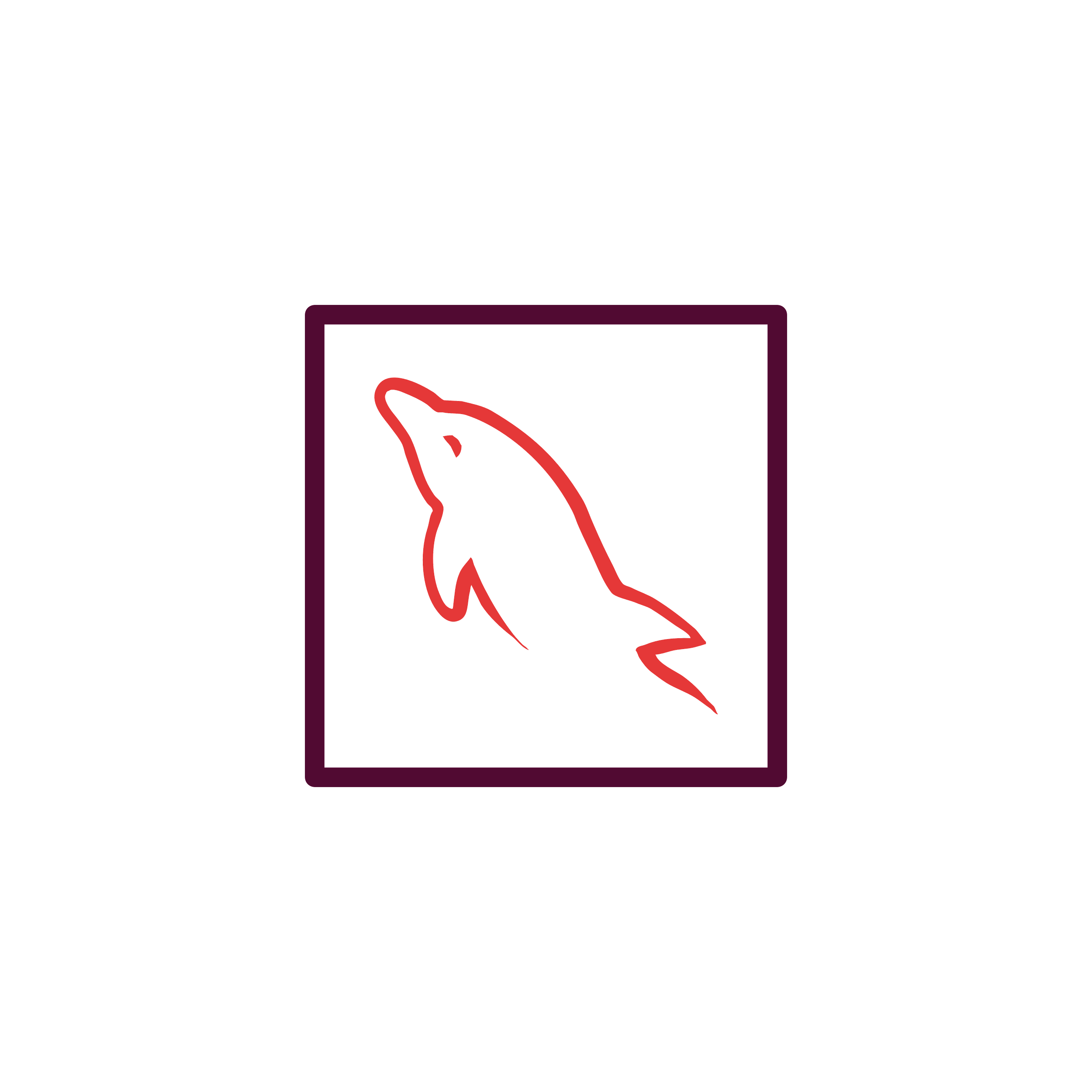 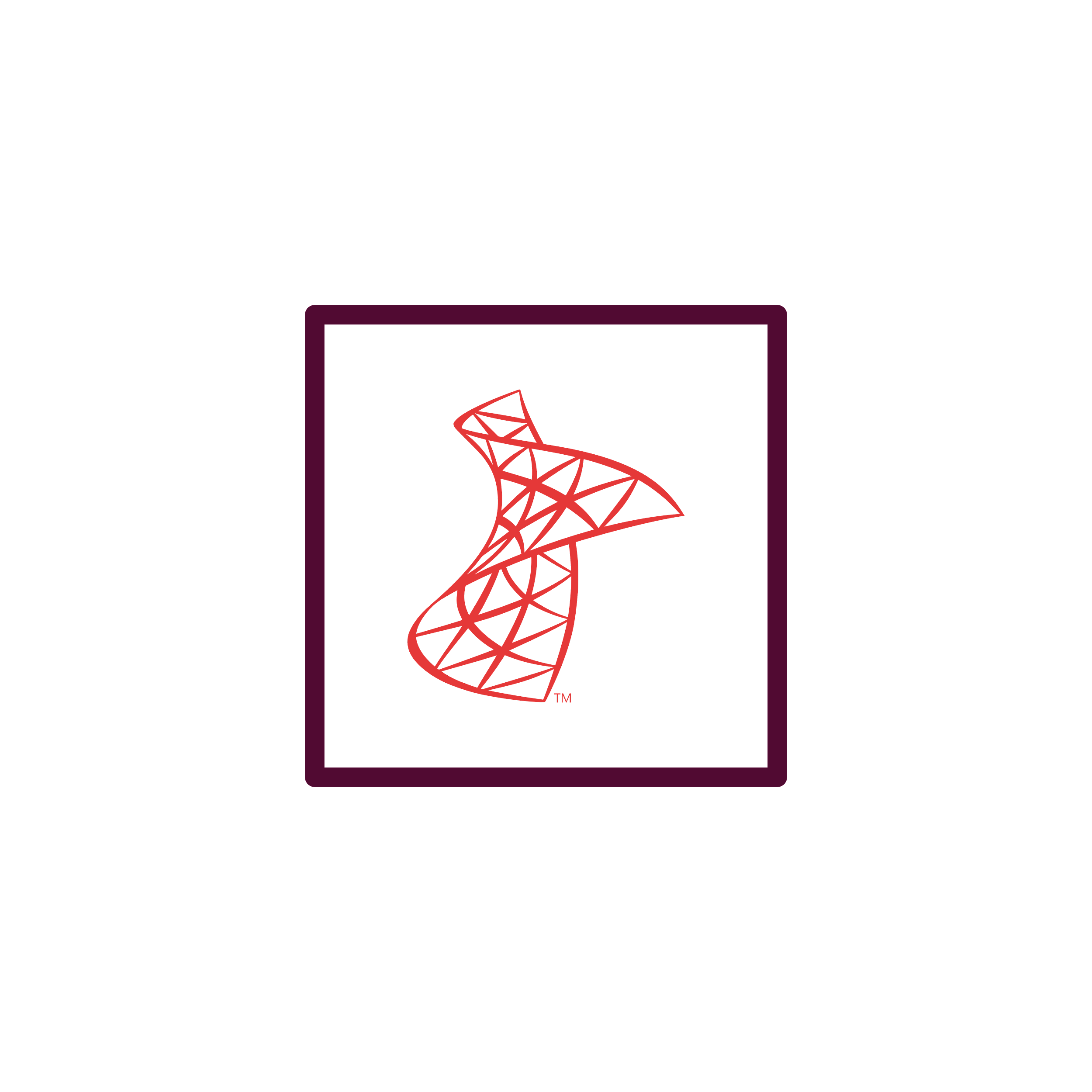 Backup & Disaster Recovery
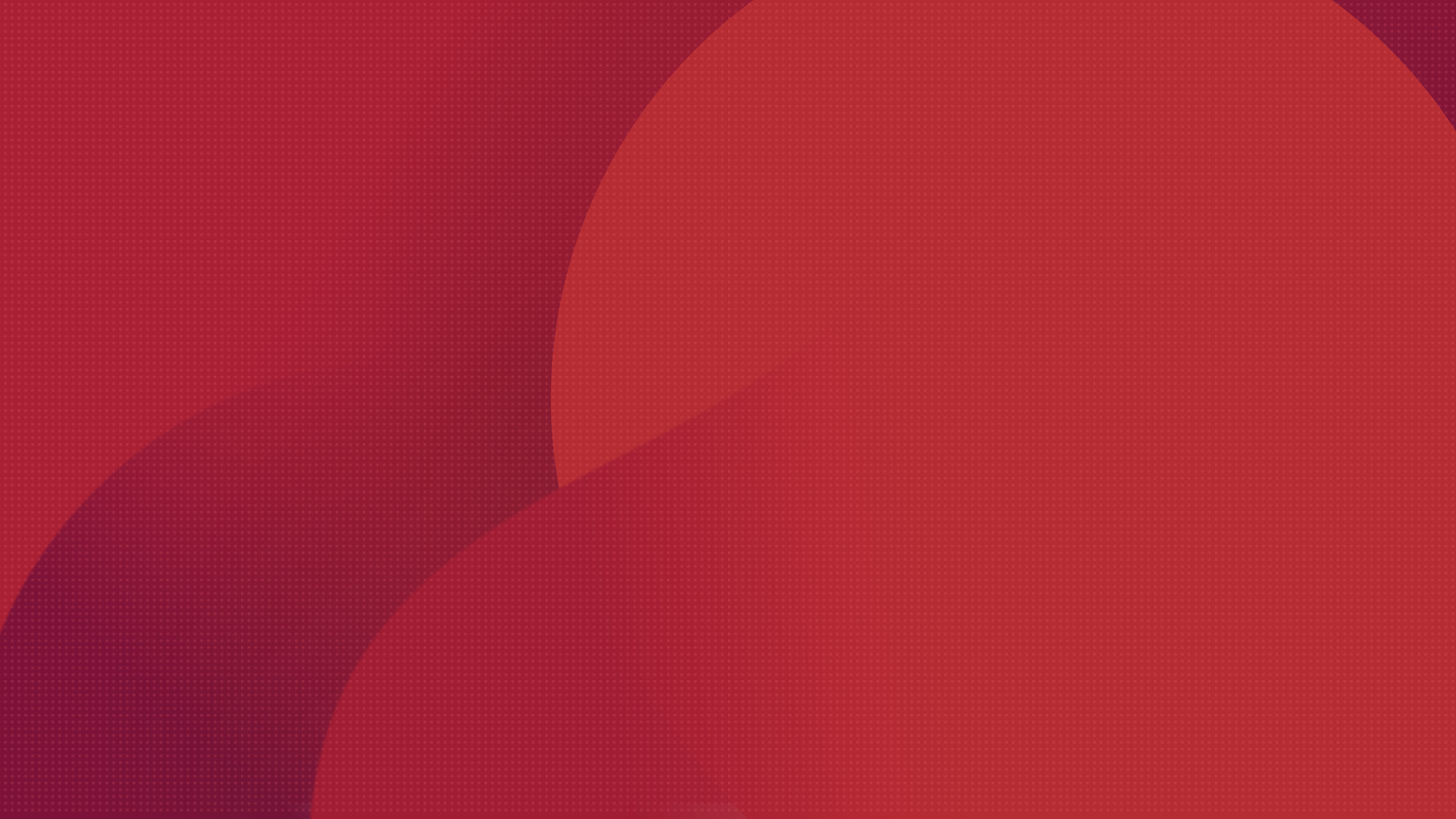 This deployment is recommended for small and medium environments

Setup BDR Backup Server in your local environment and backup via LAN 

Send a  copy of backup data to Vembu Cloud via WAN connection

Ensure a disaster-resistant environment by signing up for Vembu Cloud DR
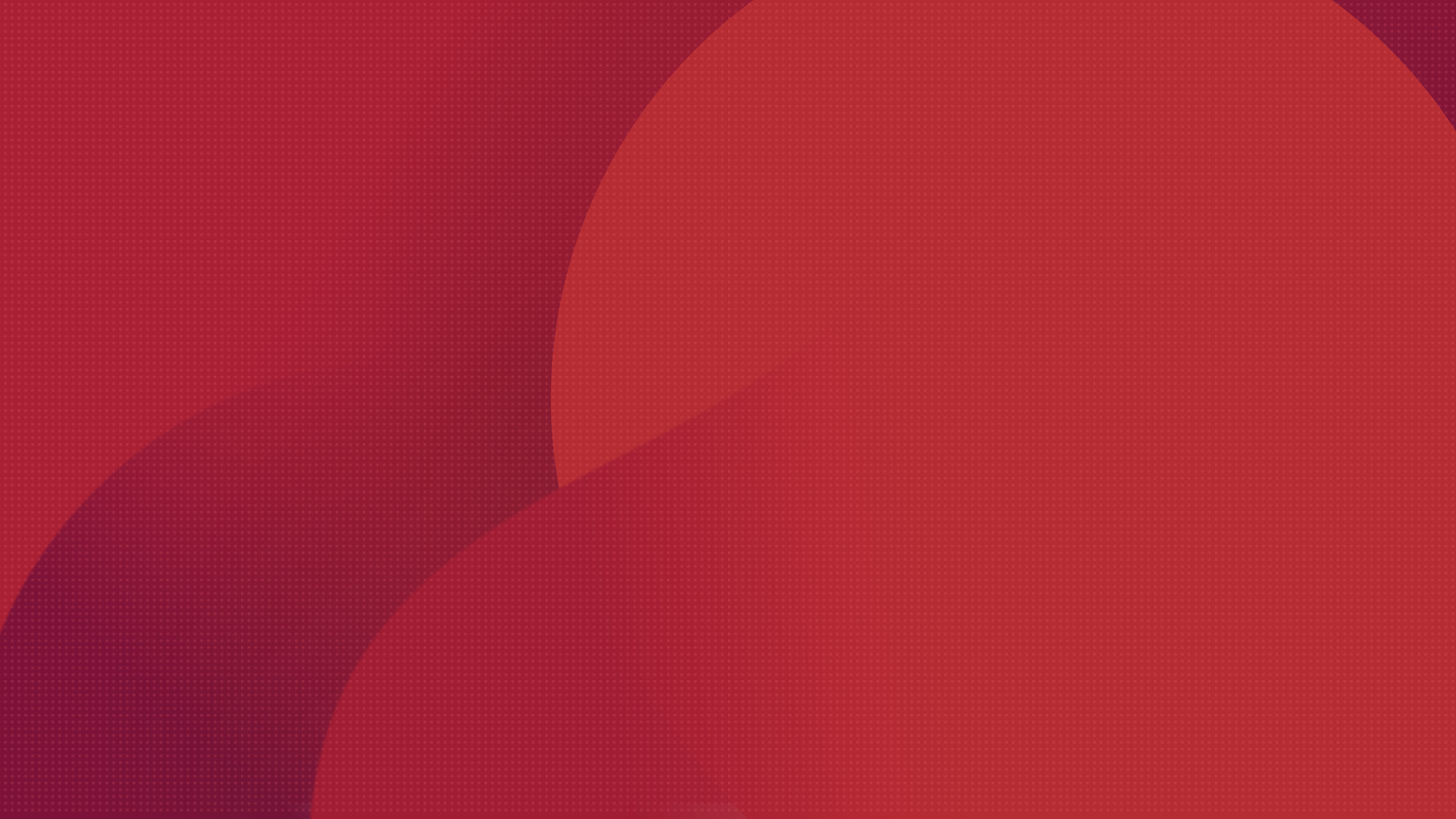 Hybrid Deployment  Scenario 2 (Cloud DR)
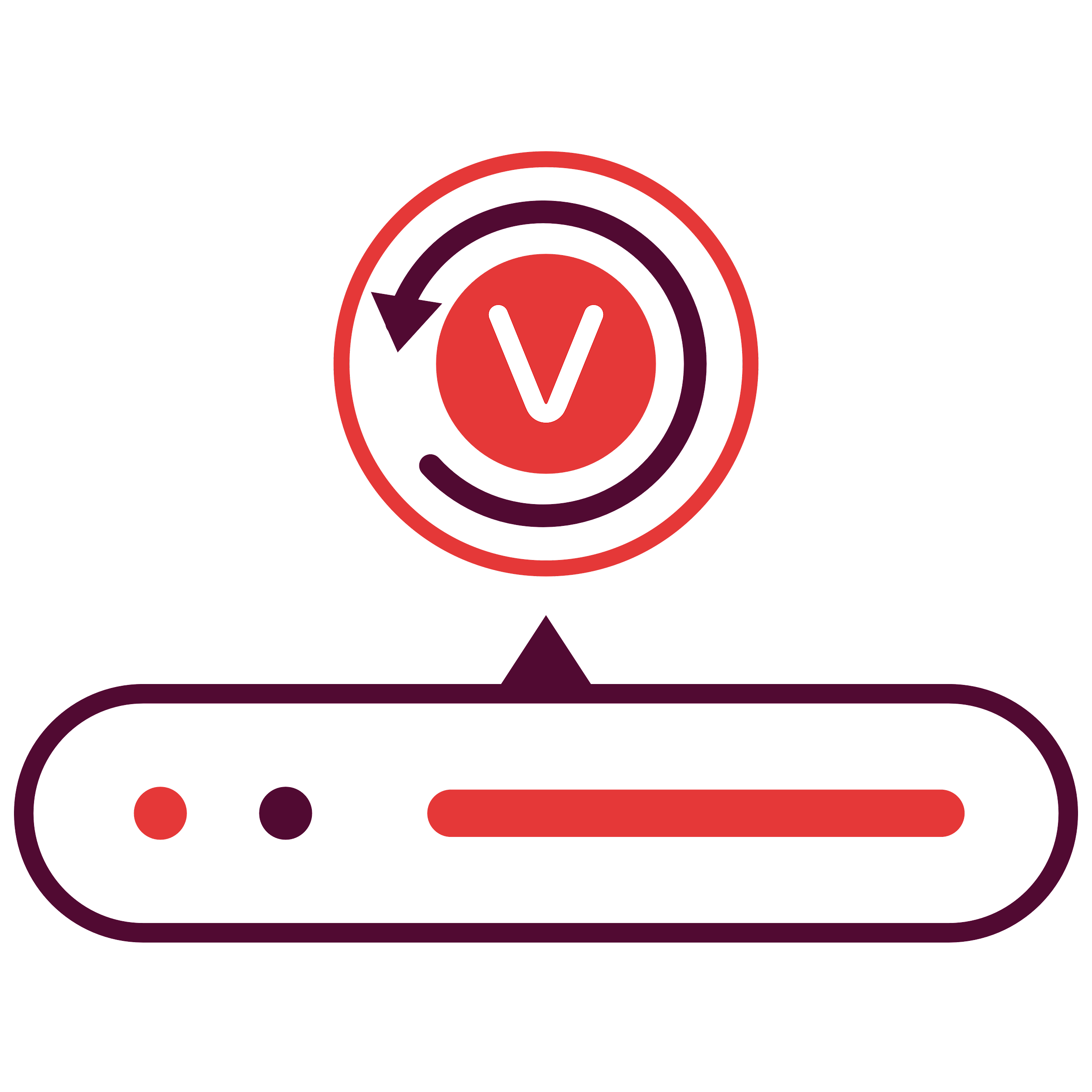 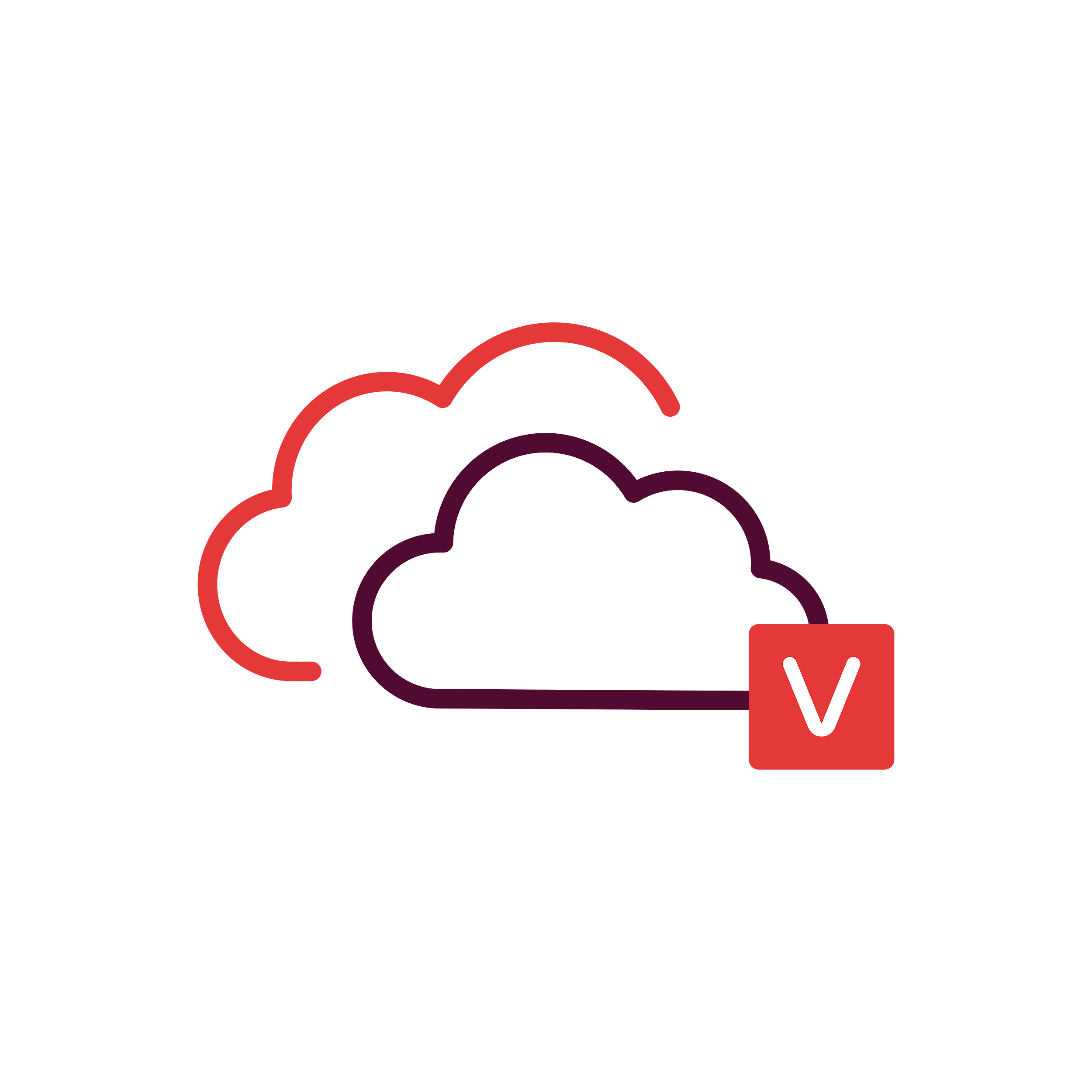 LAN/ WAN
WAN
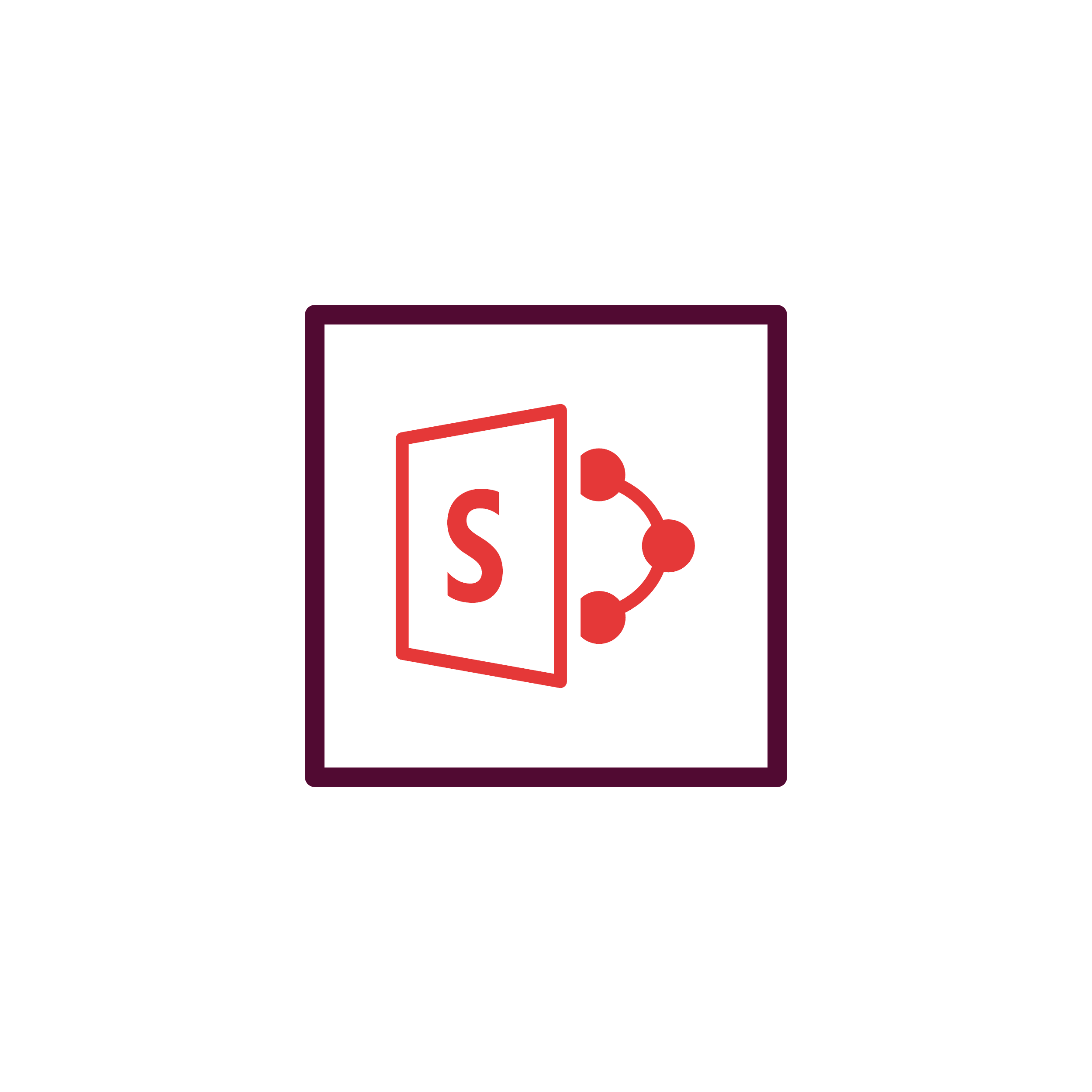 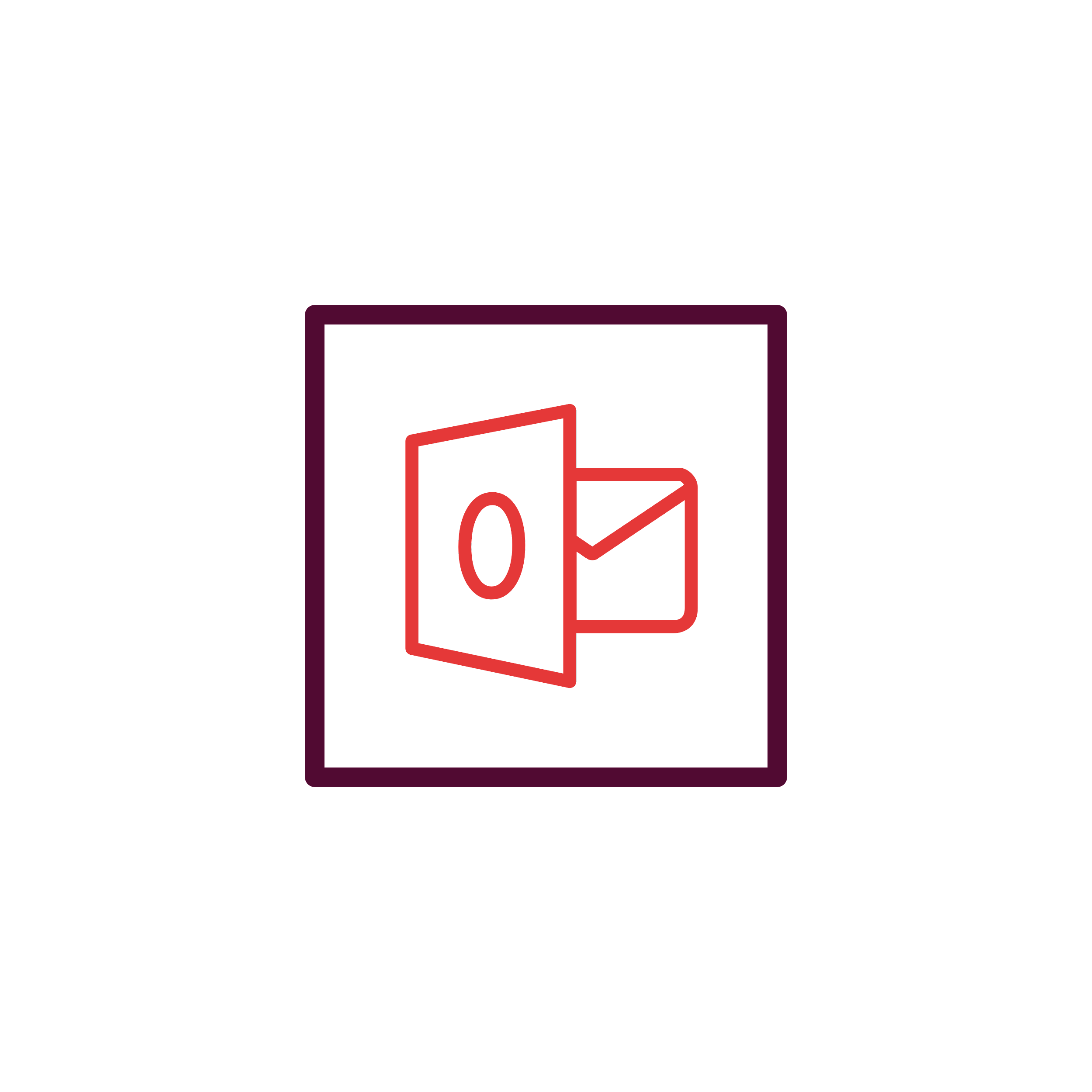 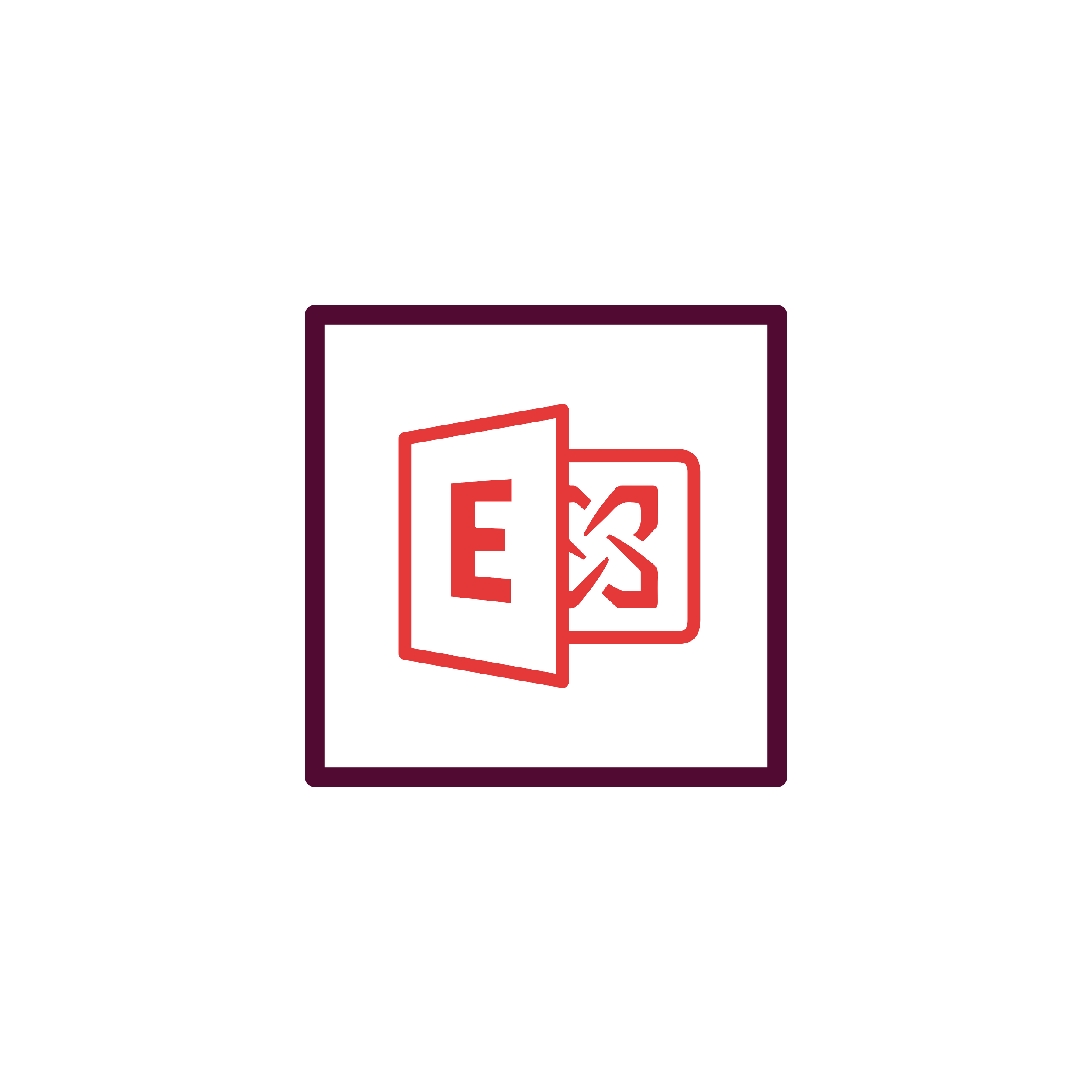 Vembu BDR Backup Server
Vembu Cloud DR Server
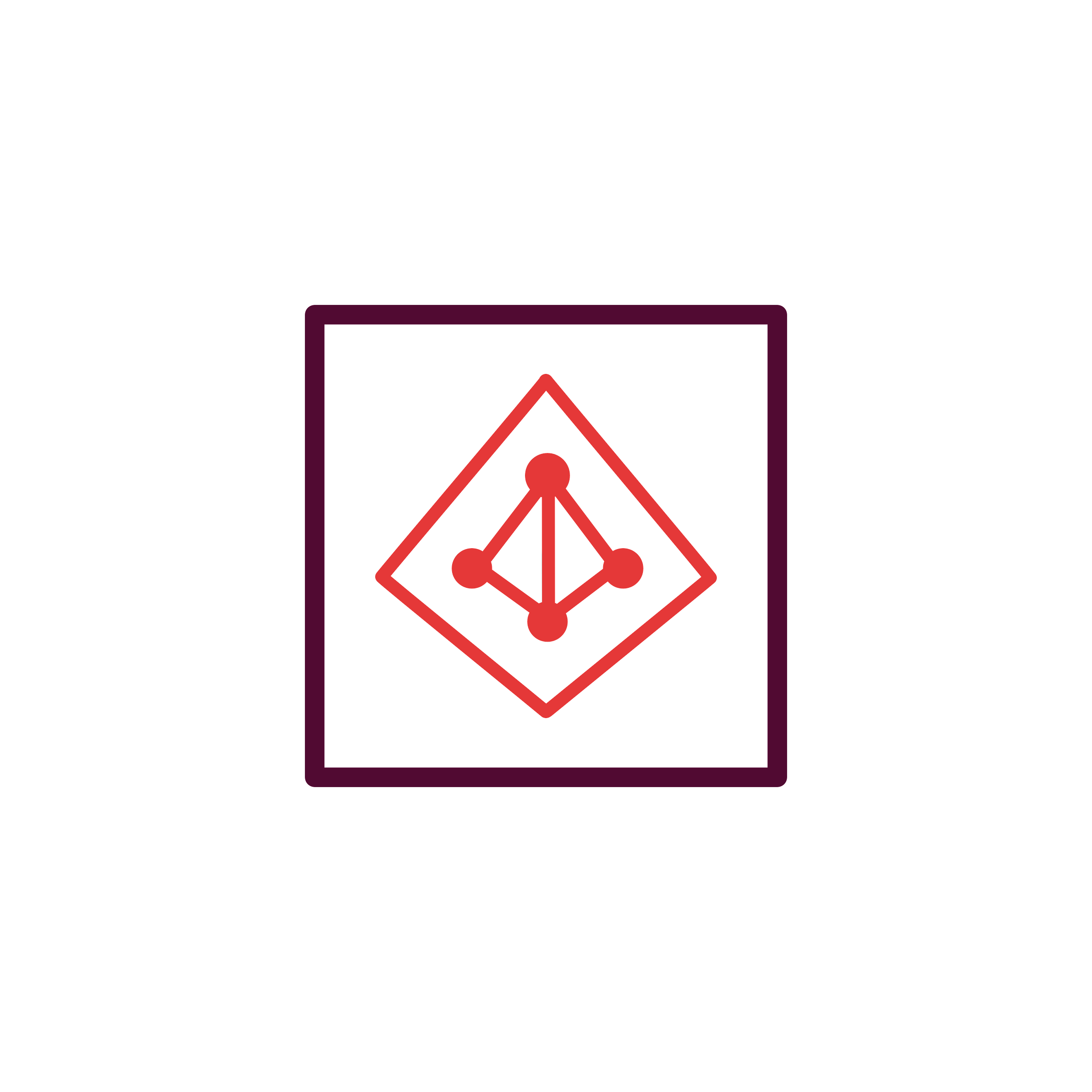 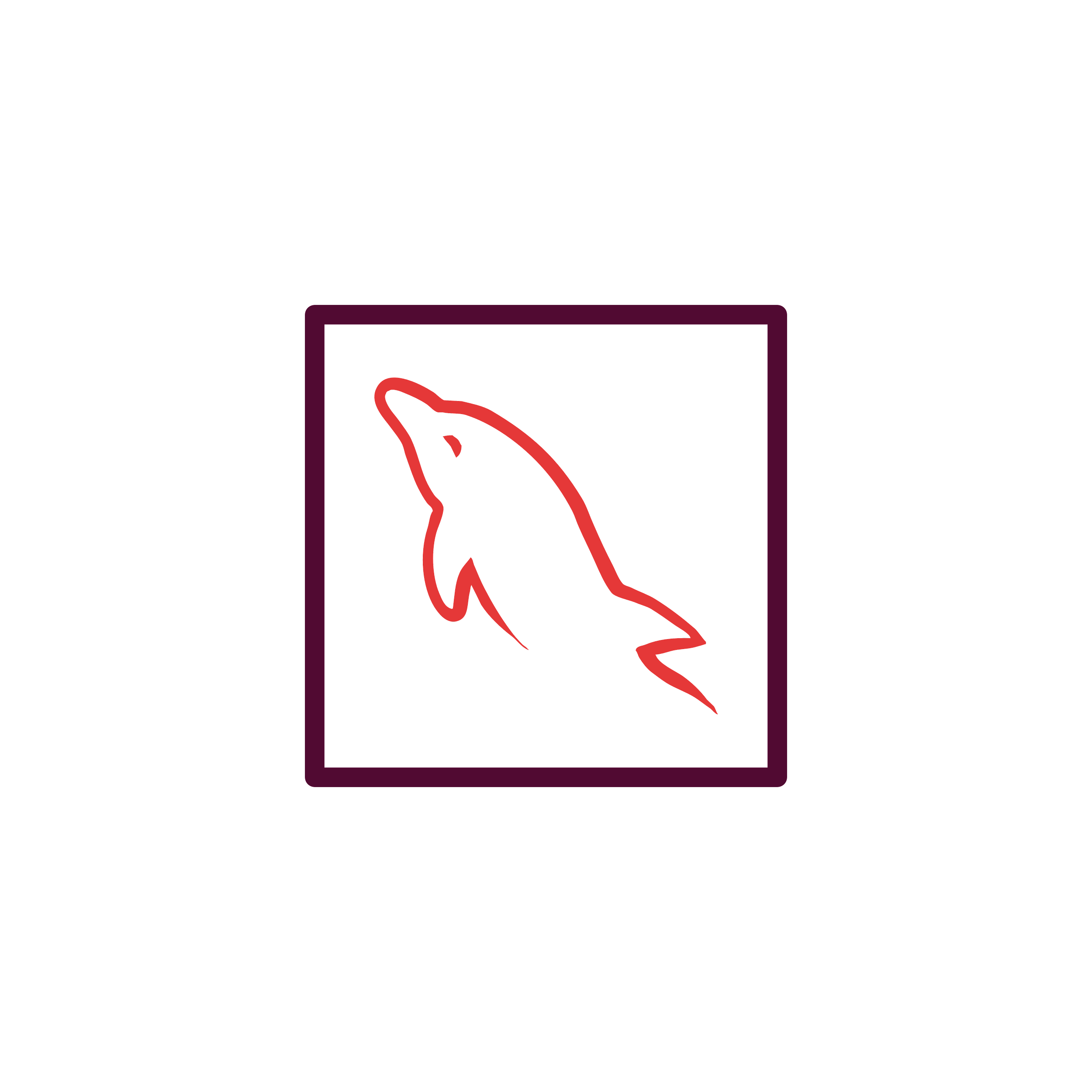 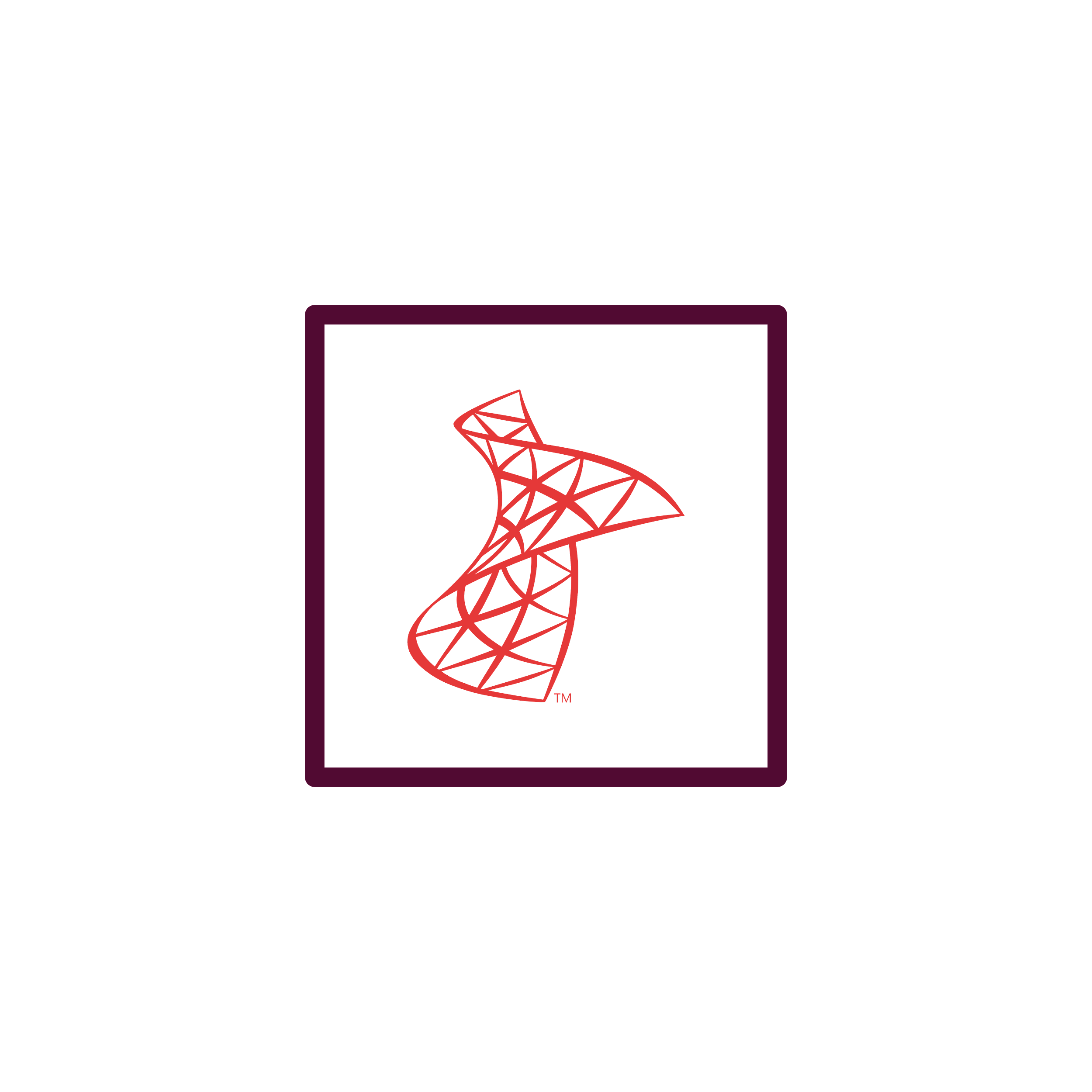 Backup & Disaster Recovery
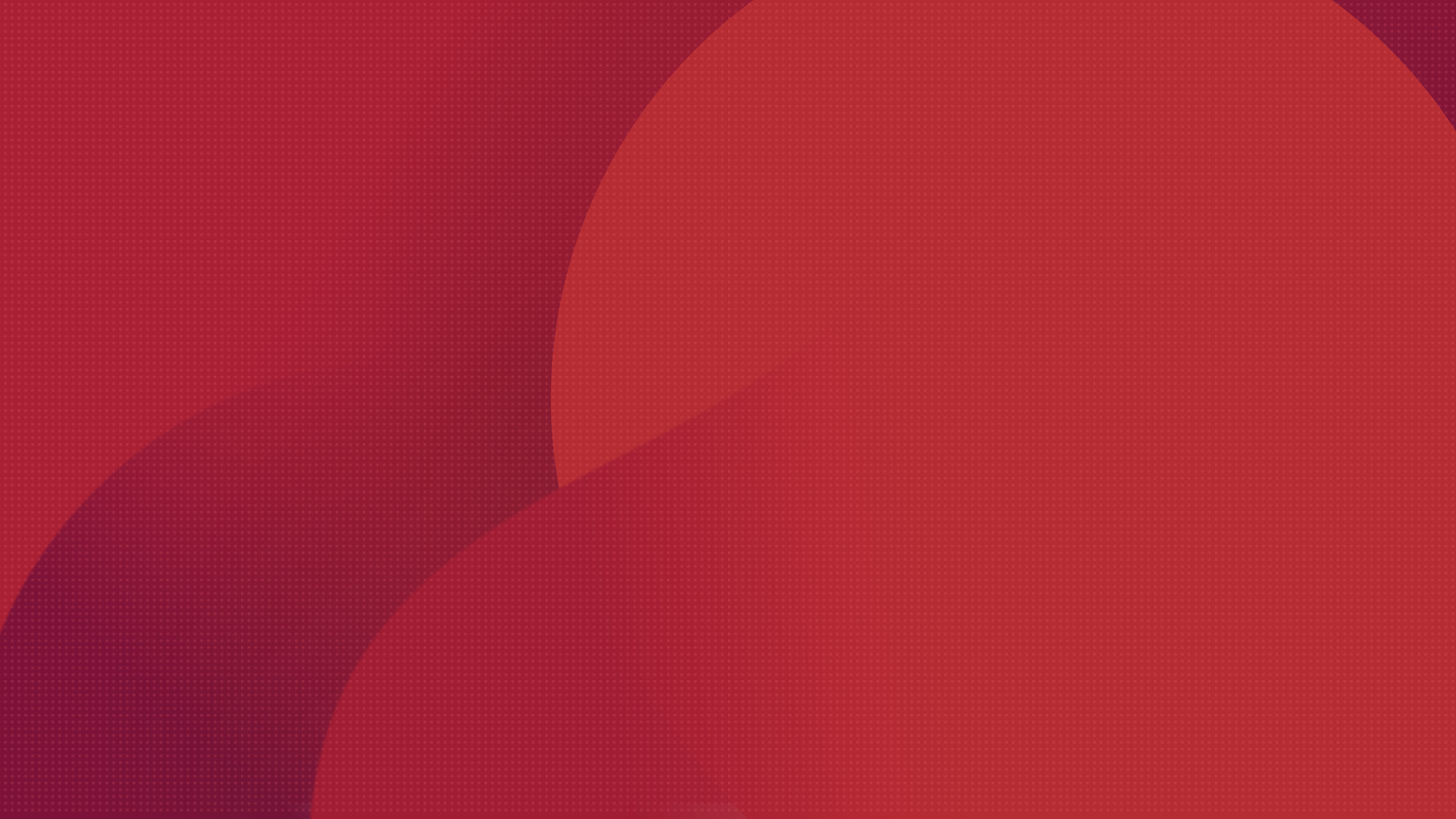 Cloud Service Providers can host Vembu Offsite DR Server in their data center

They can have a copy of backup data from the  Vembu BDR Backup Servers to their data center over WAN
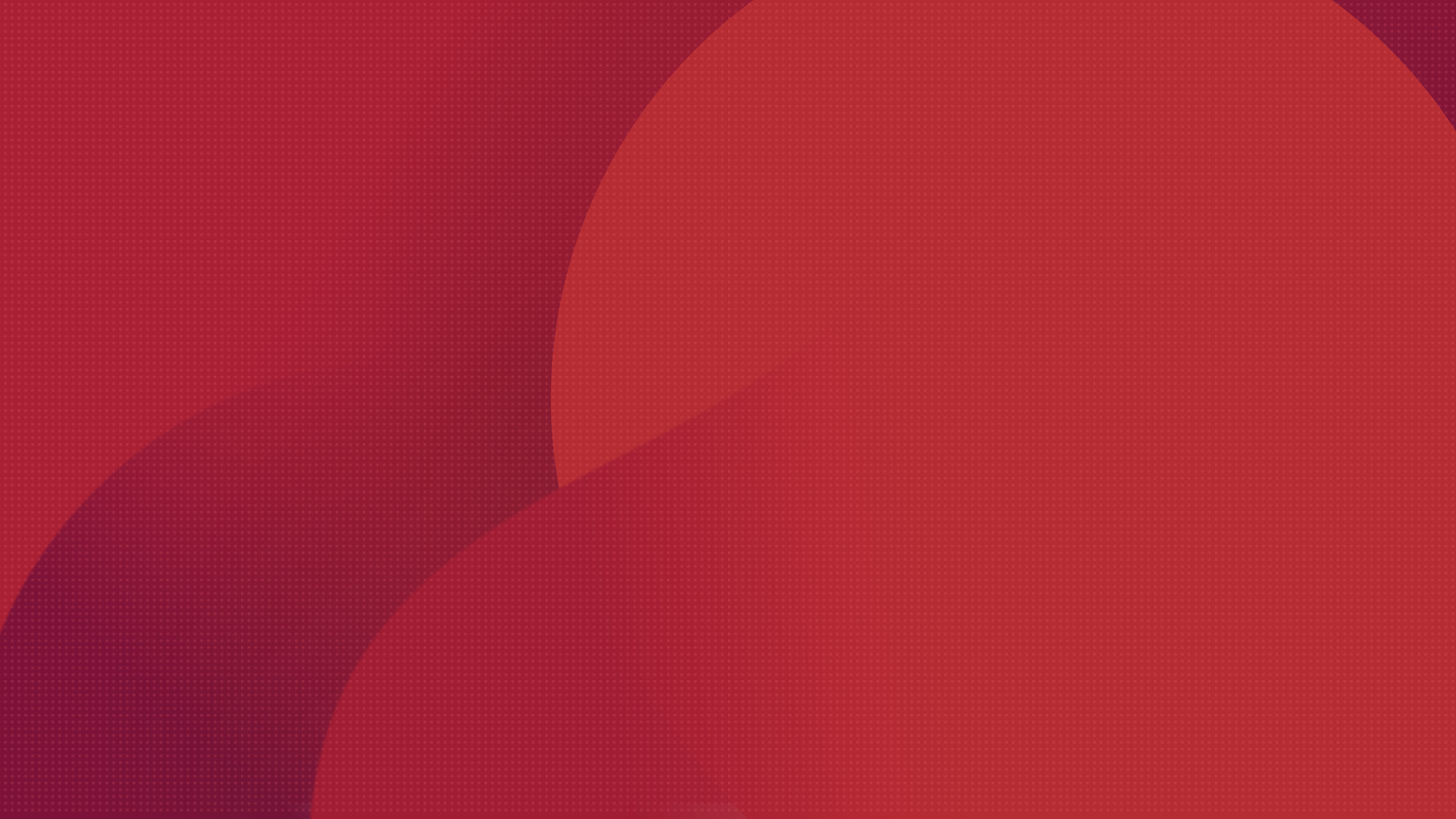 Offsite (or) Remote  Deployment (CSP)
Customer Site
Cloud Service Provider - Data Center
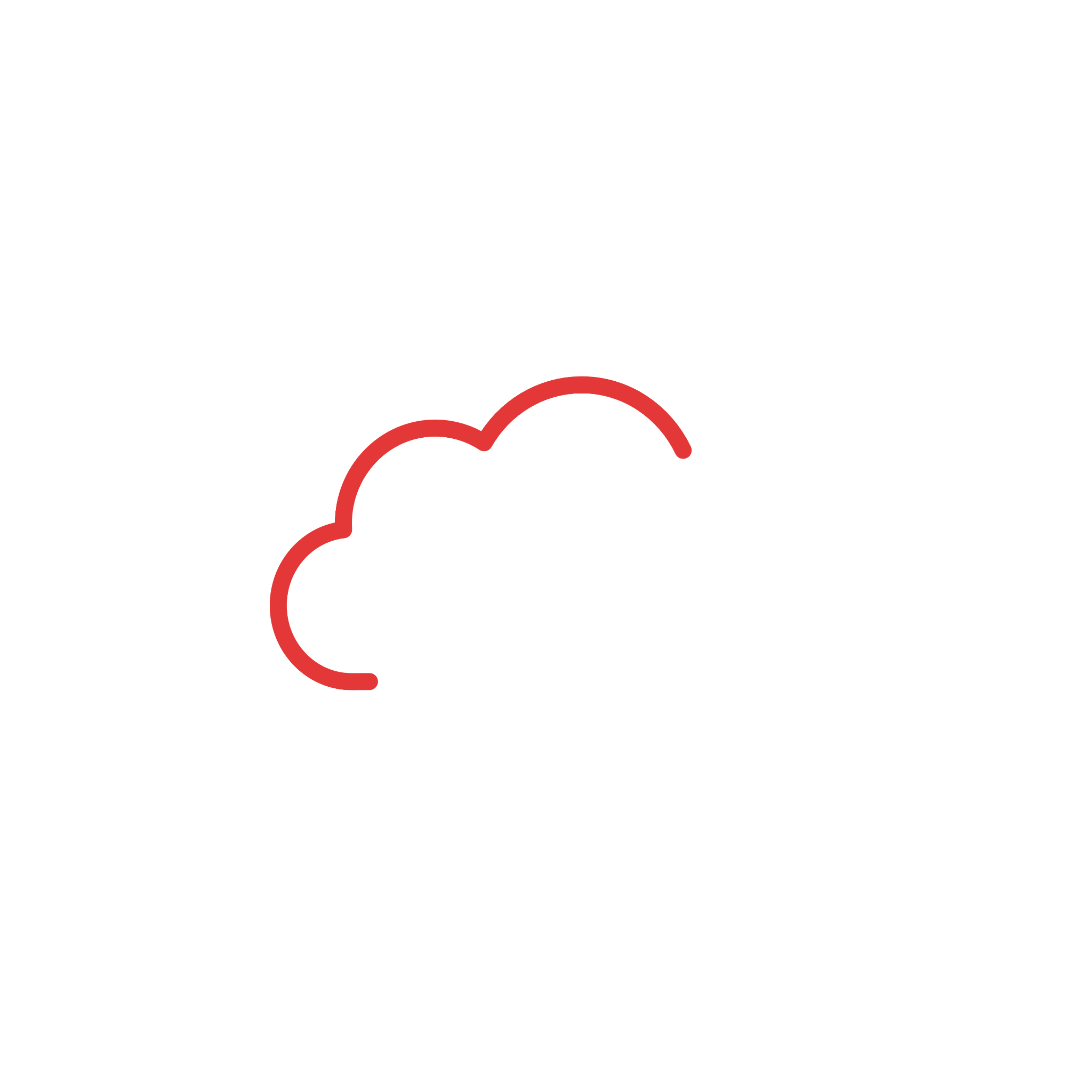 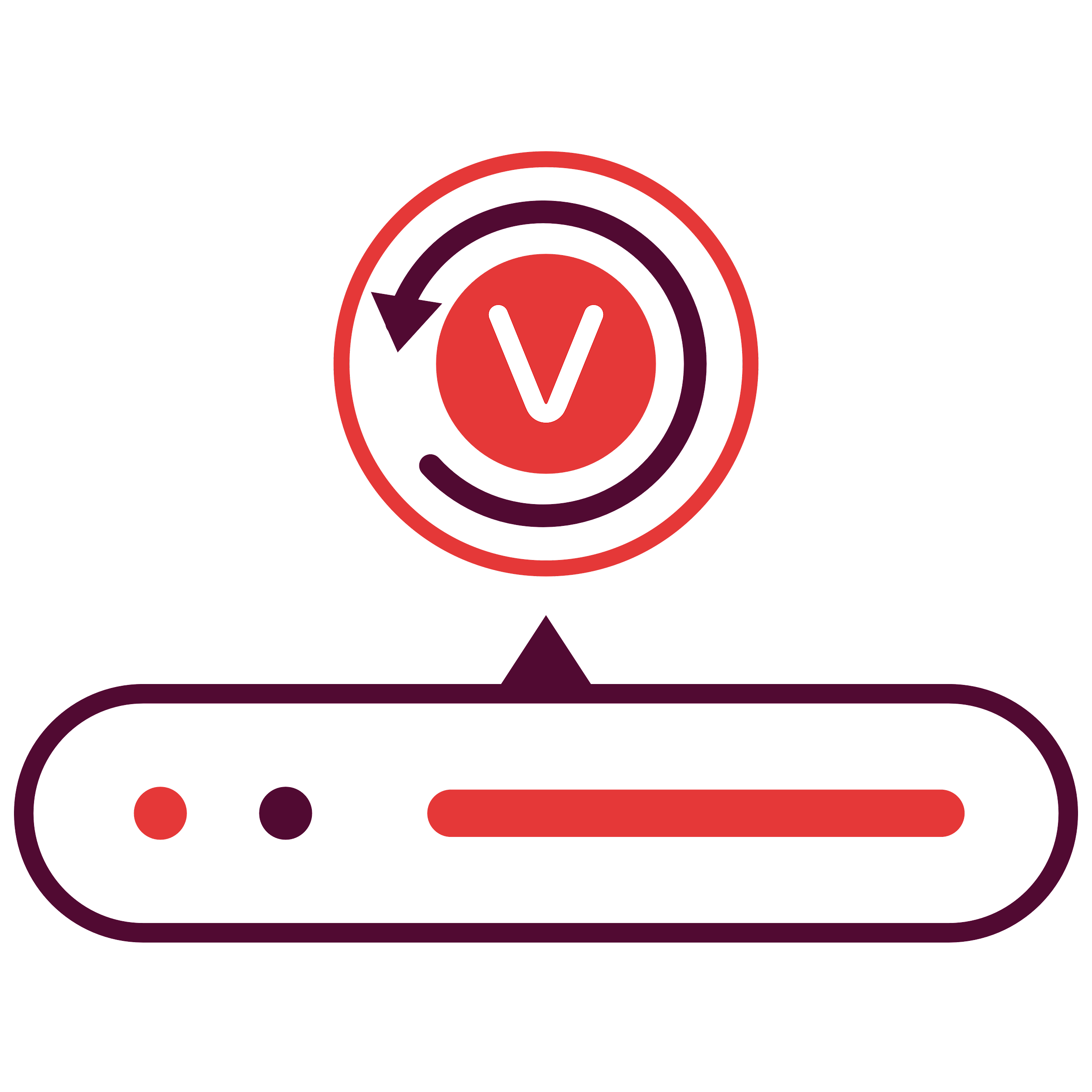 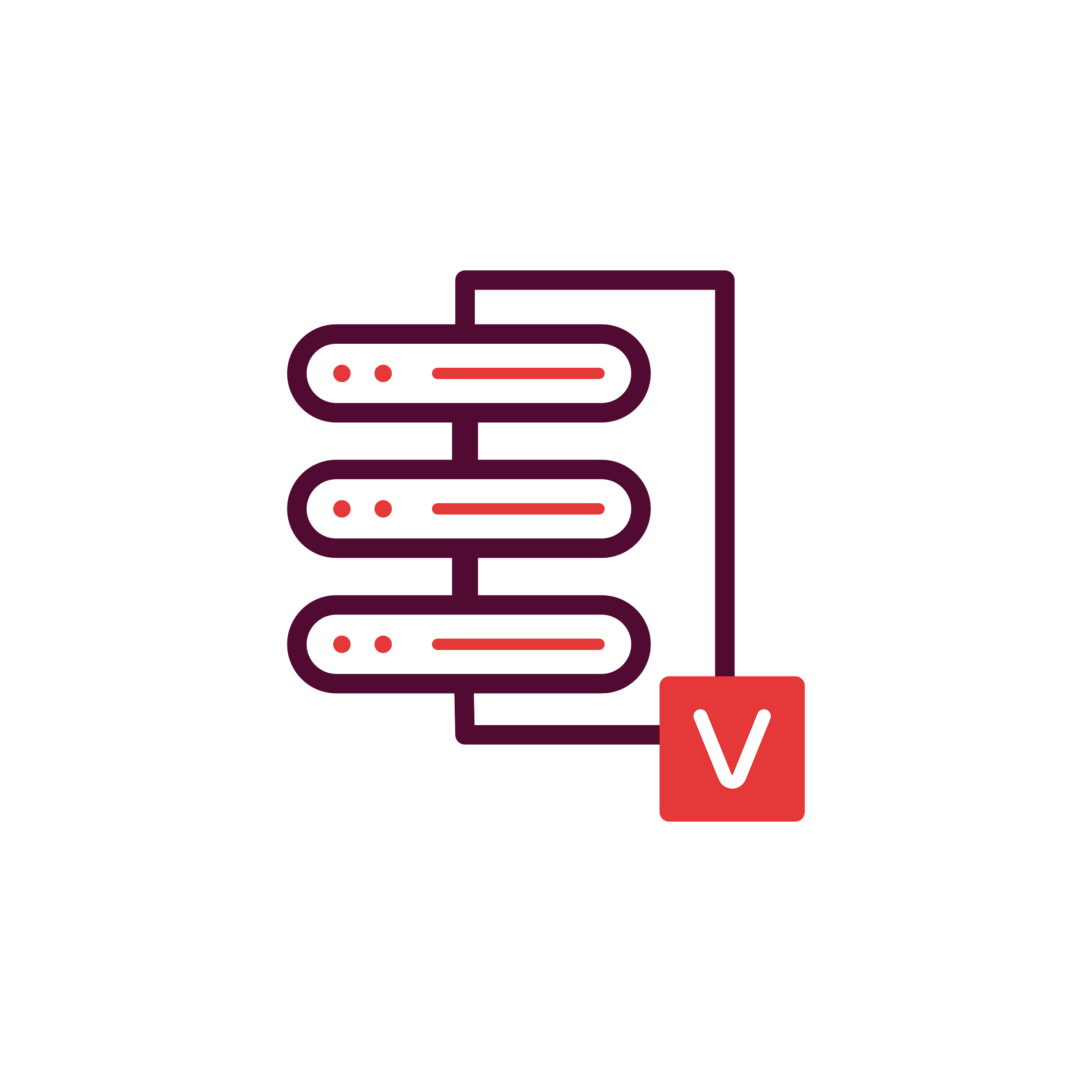 LAN/ WAN
WAN
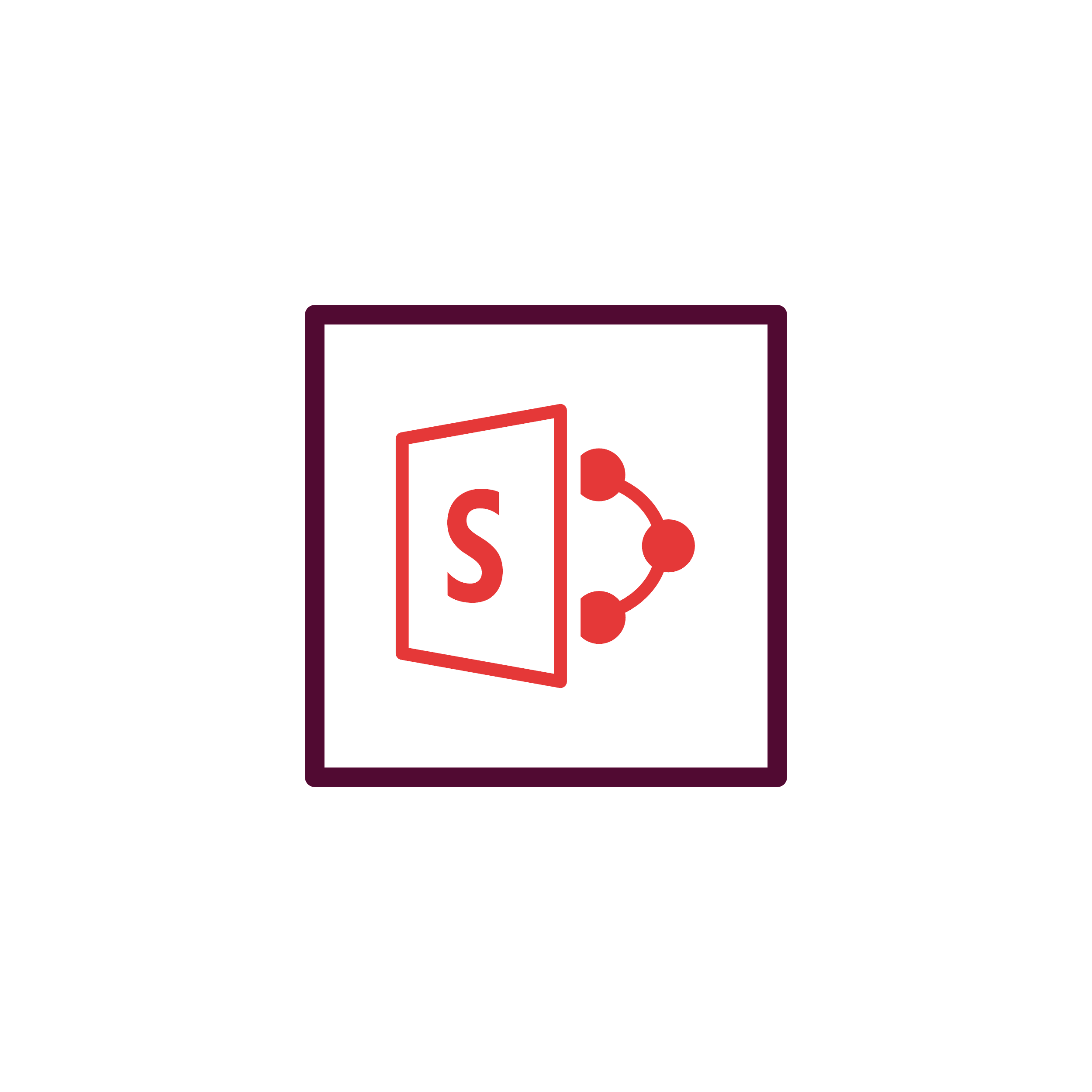 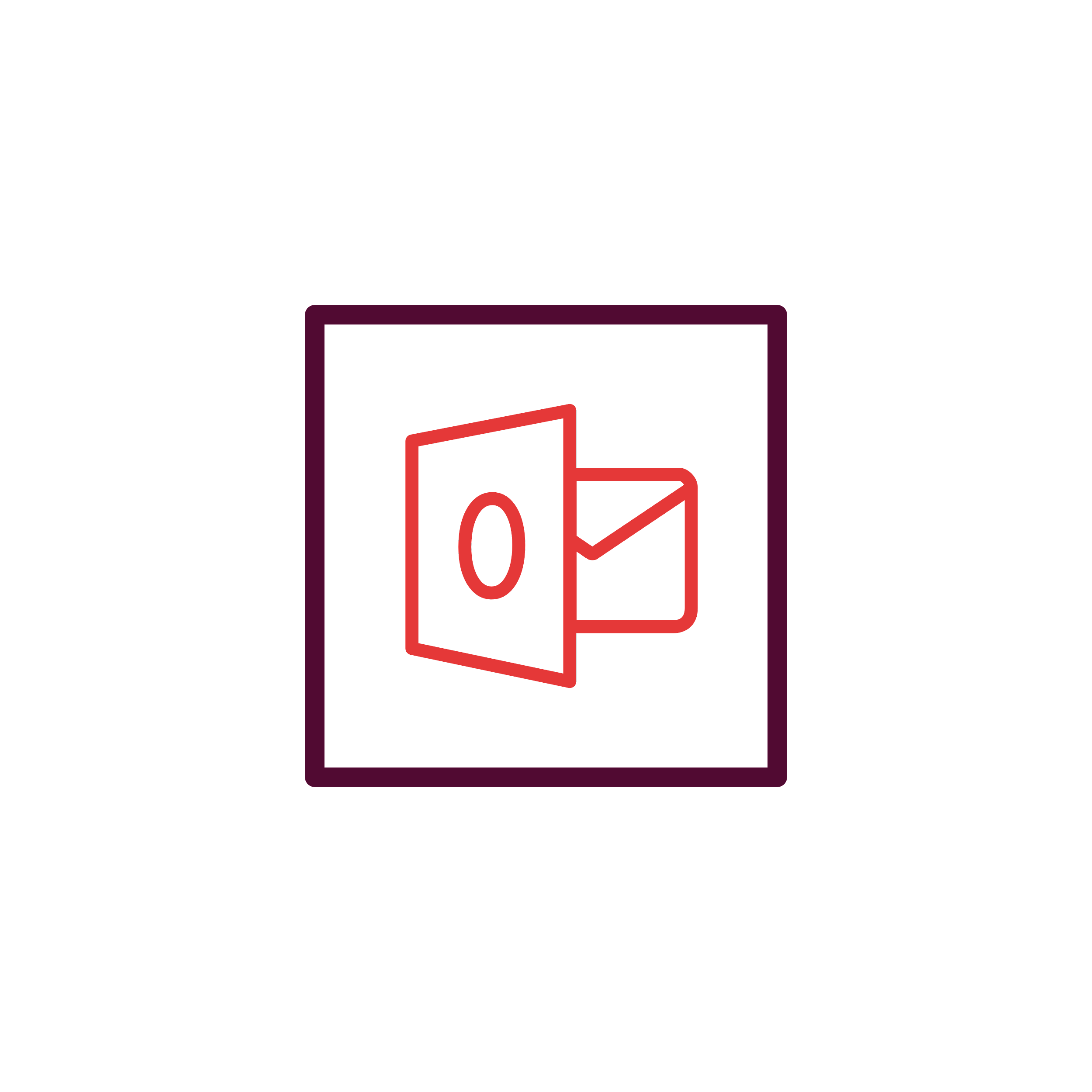 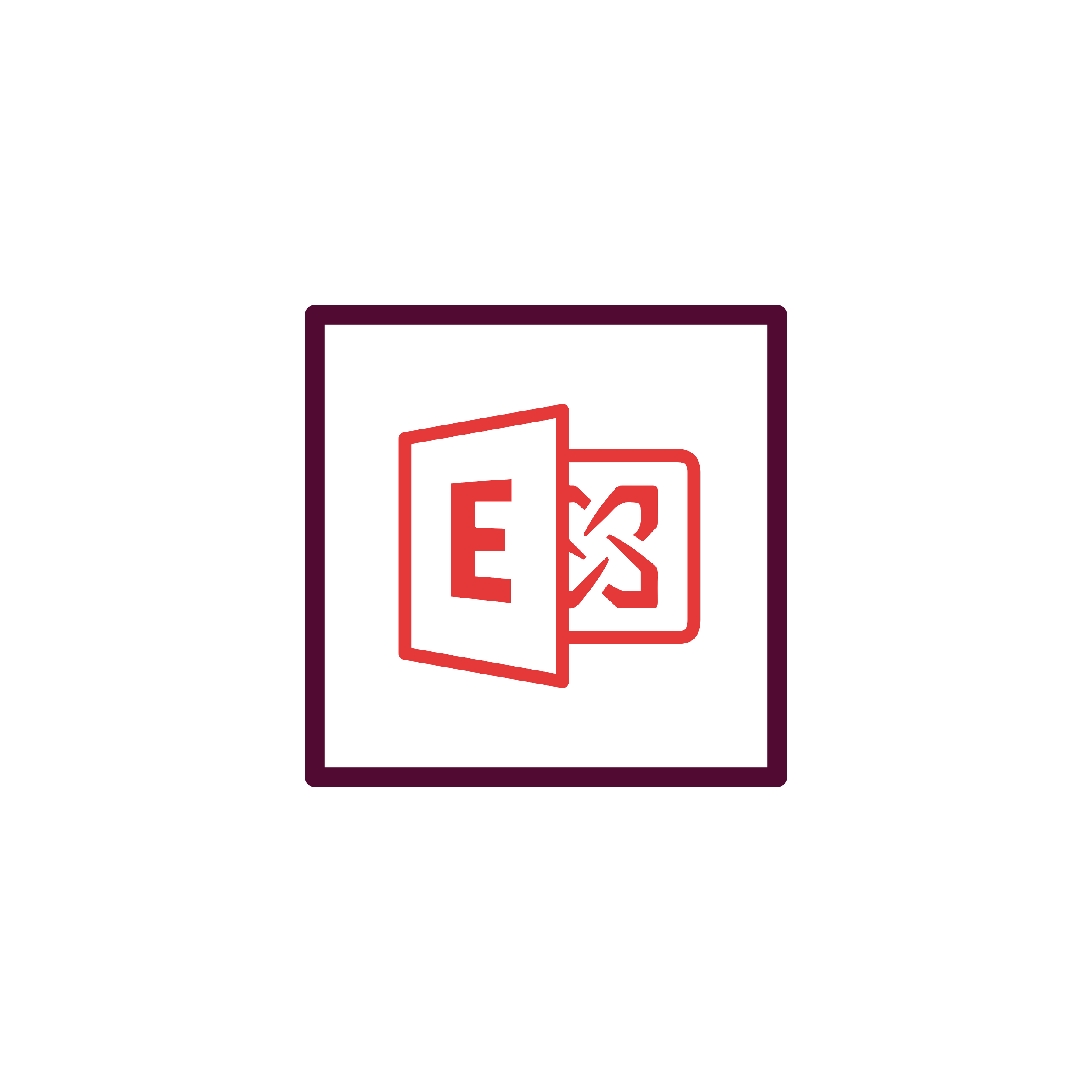 Vembu BDR Backup Server
Vembu Offsite DR Server
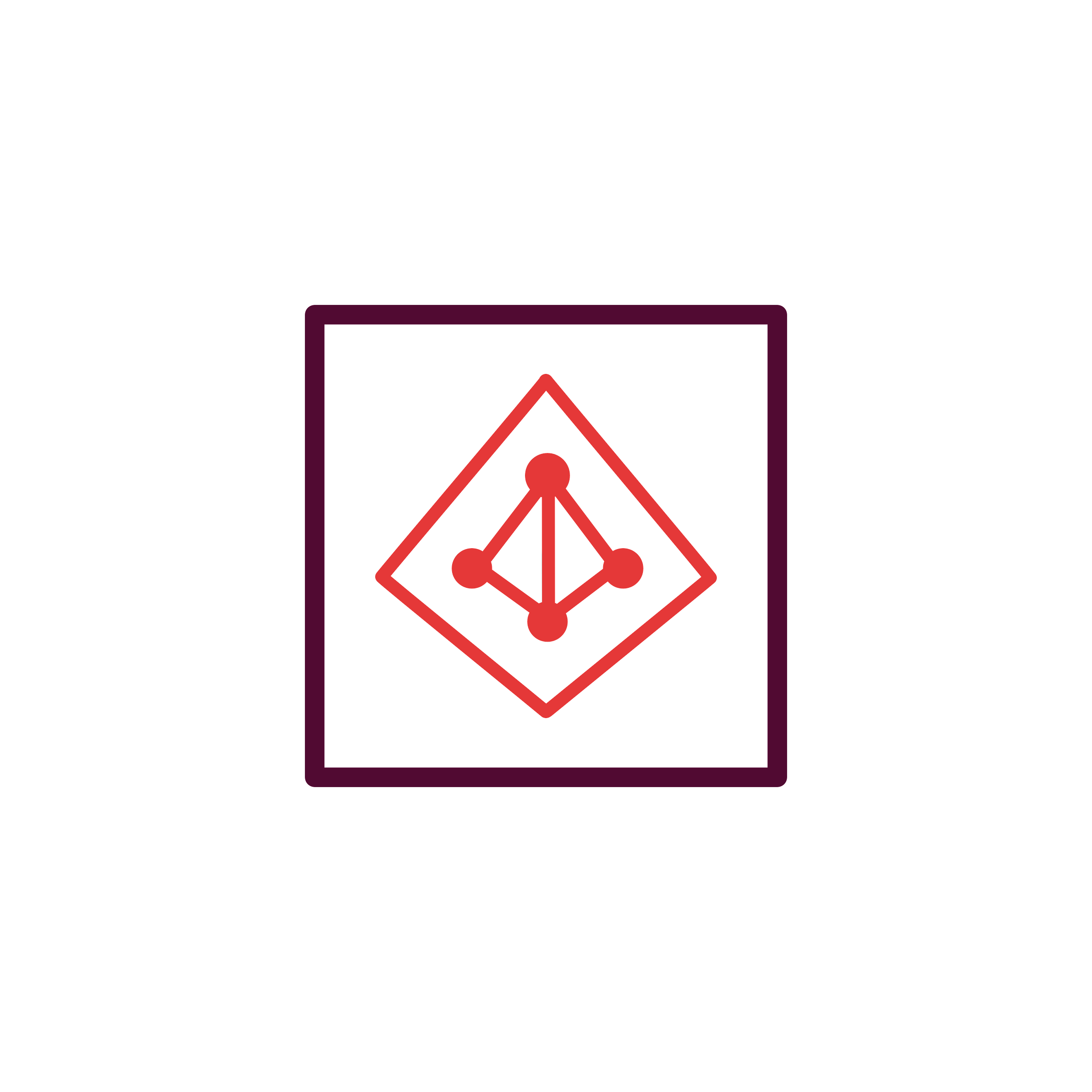 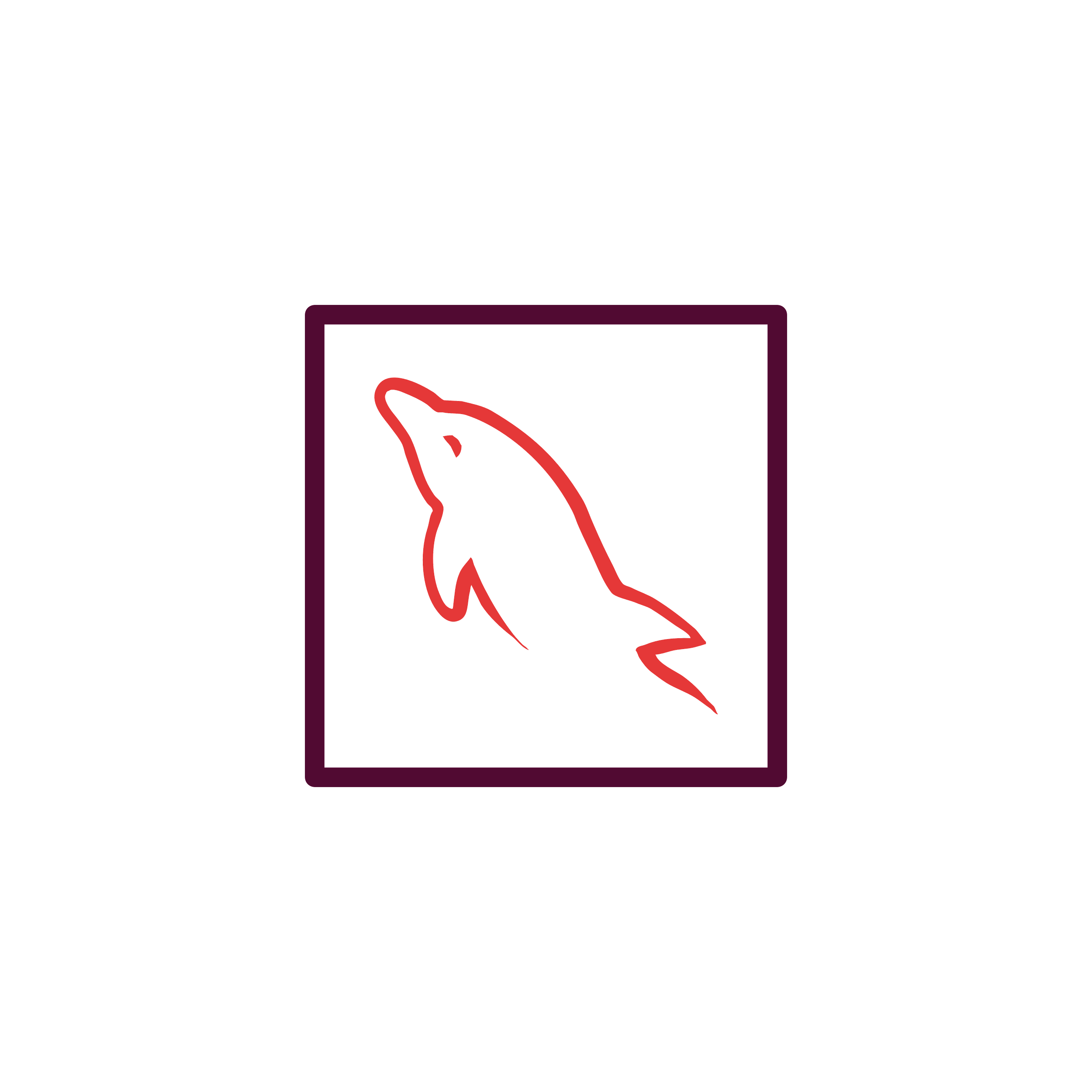 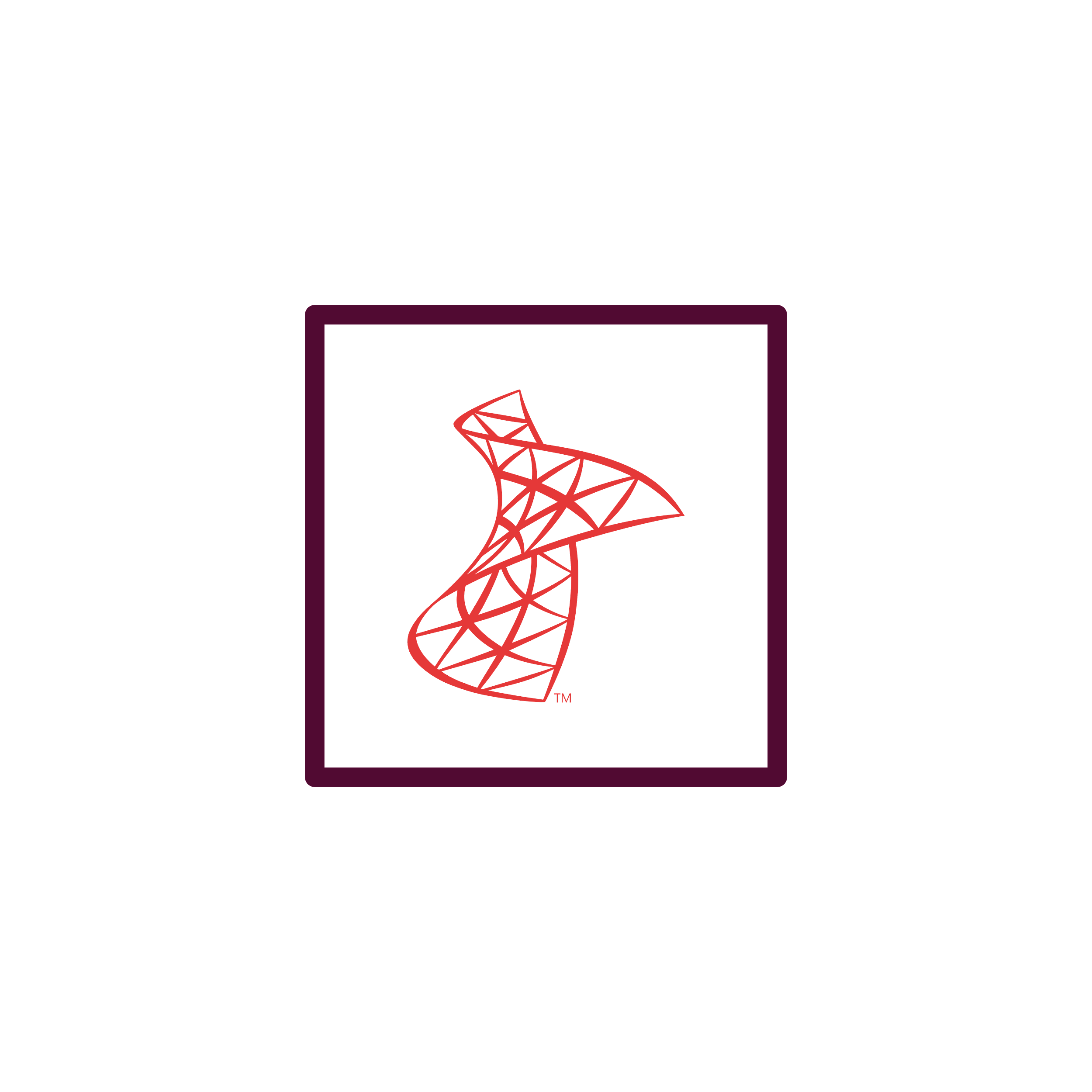 Backup & Disaster Recovery
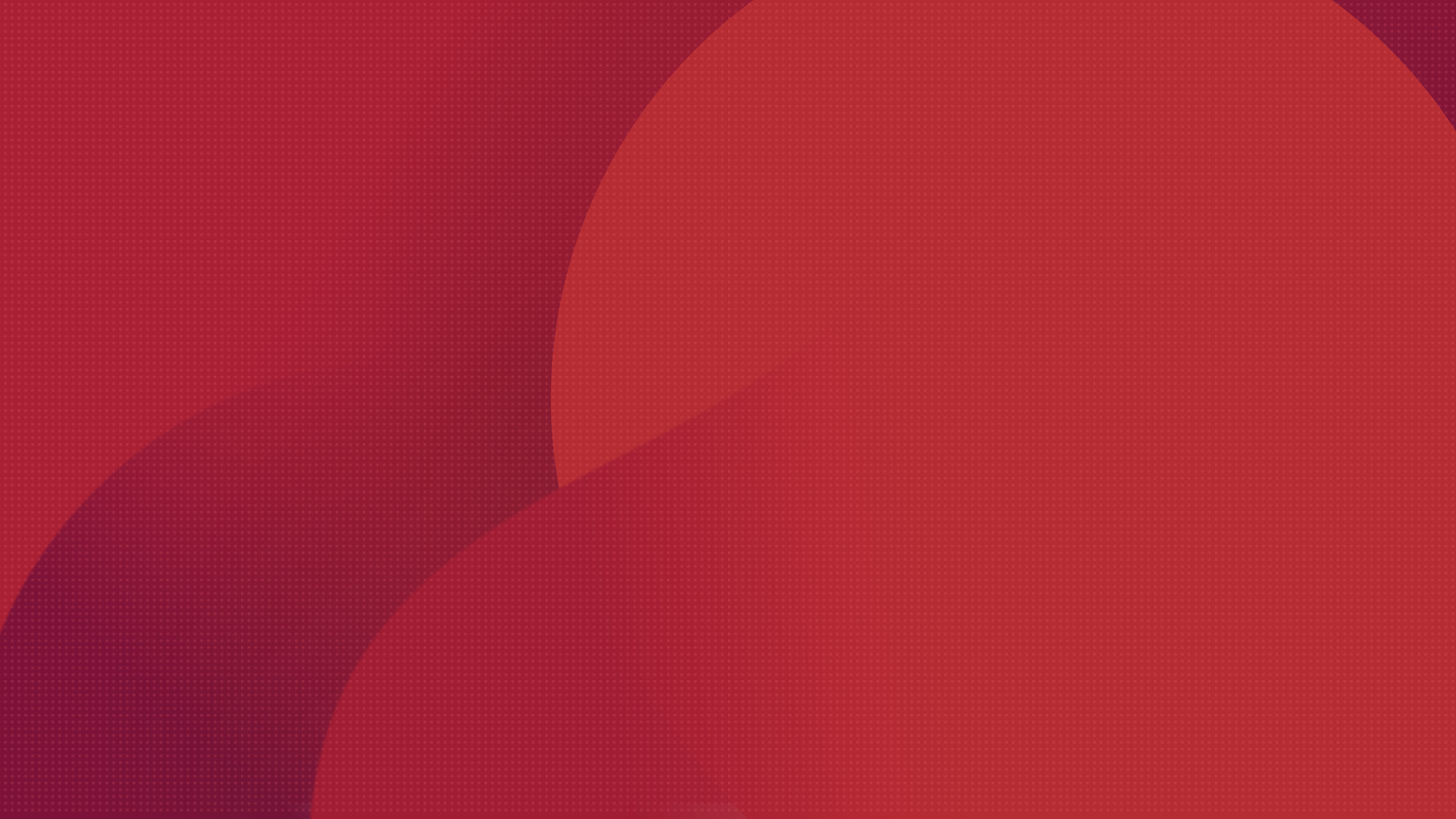 Setup Vembu BDR Backup Server and Vembu Offsite DR Server in remote office as well as branch office

Sync backup data between both the locations
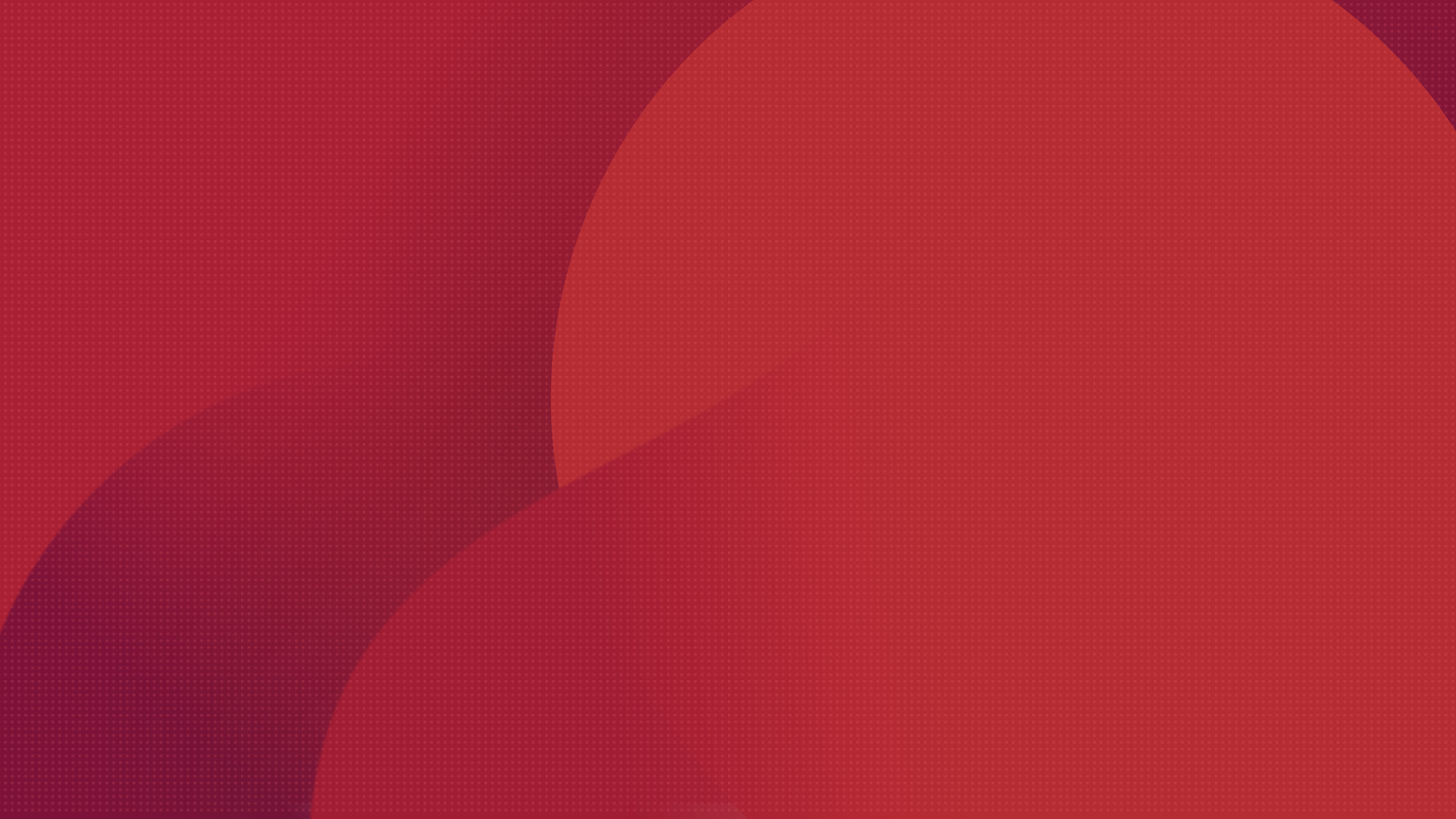 Remote office
Branch office
Vembu BDR Backup Server
Vembu Offsite DR Server
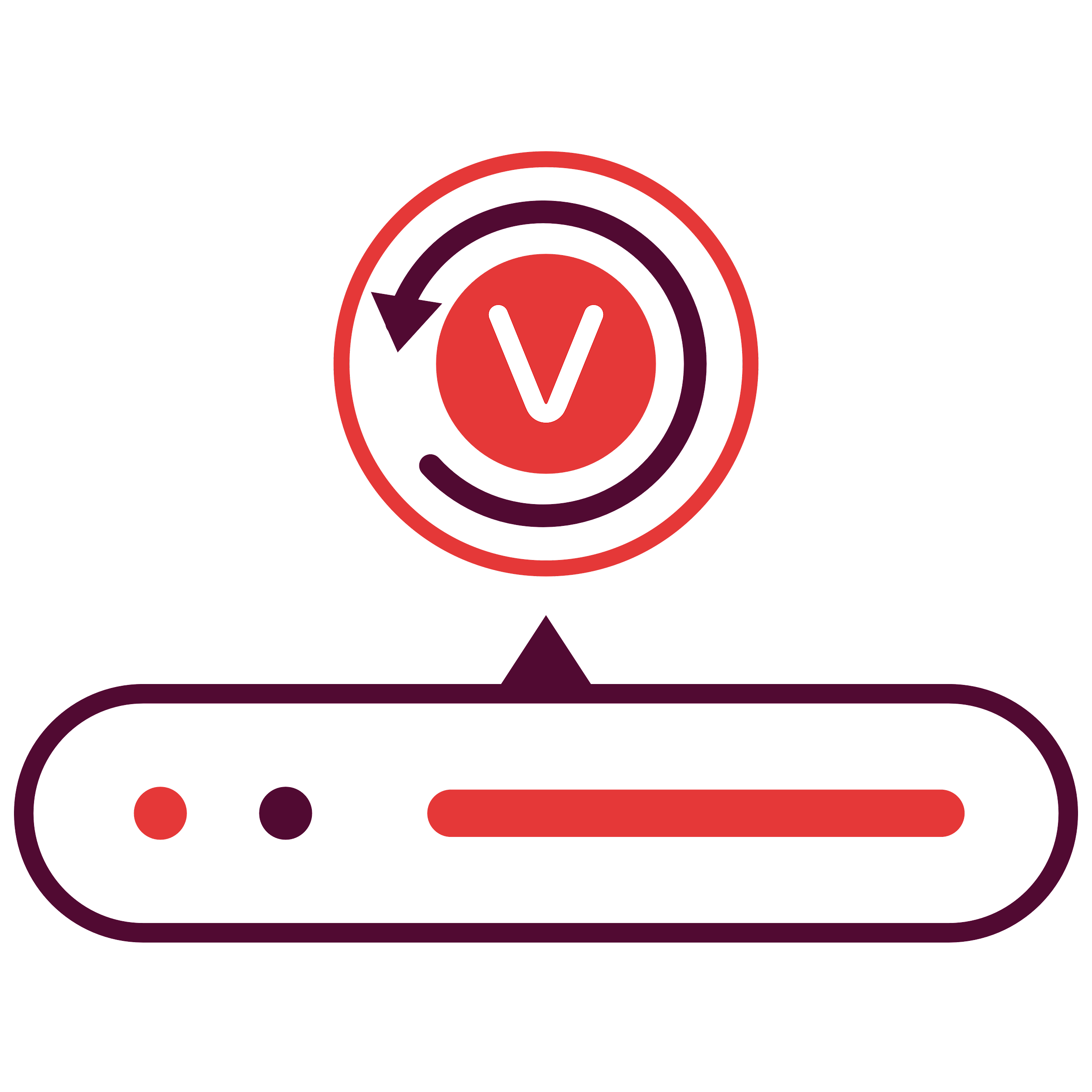 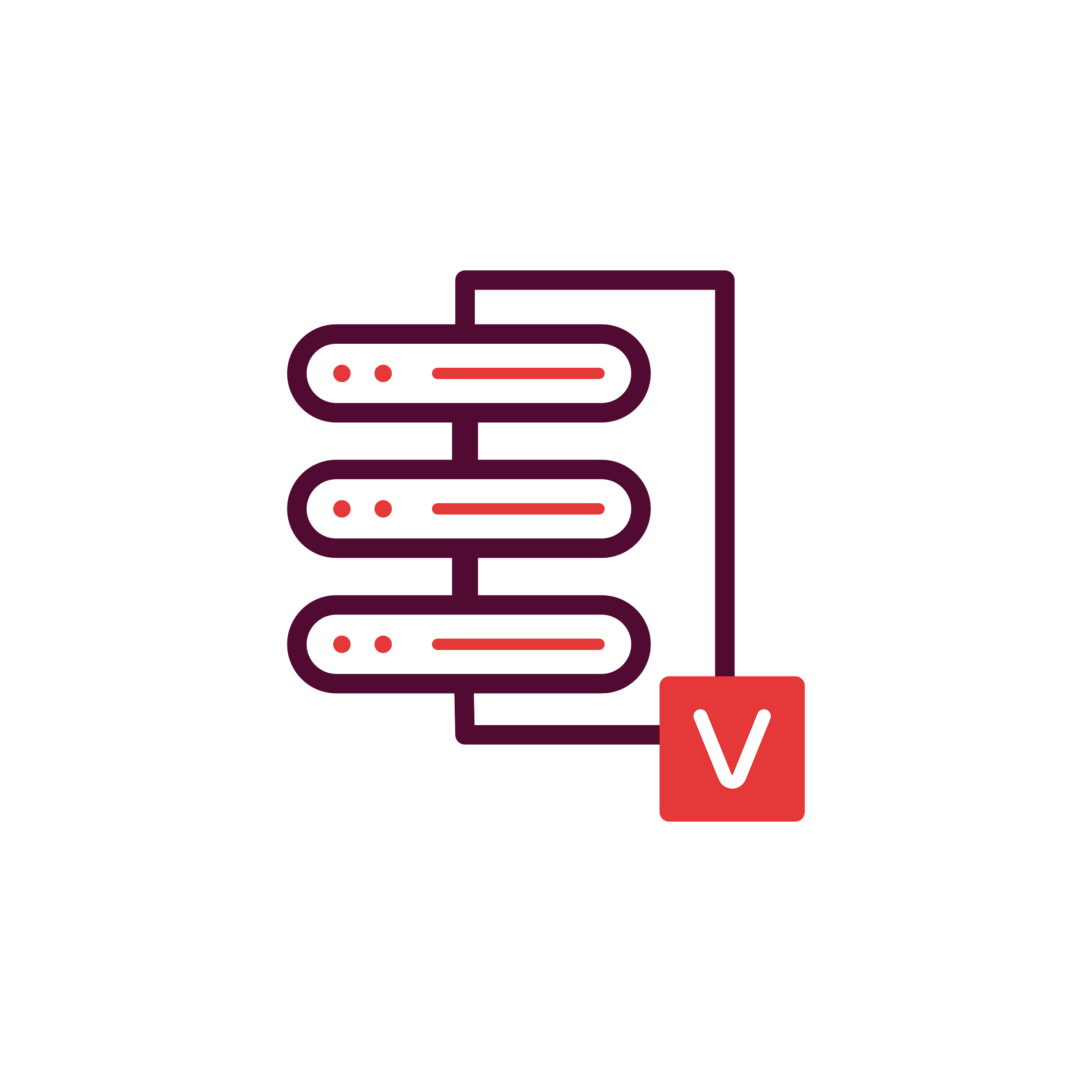 LAN/ WAN
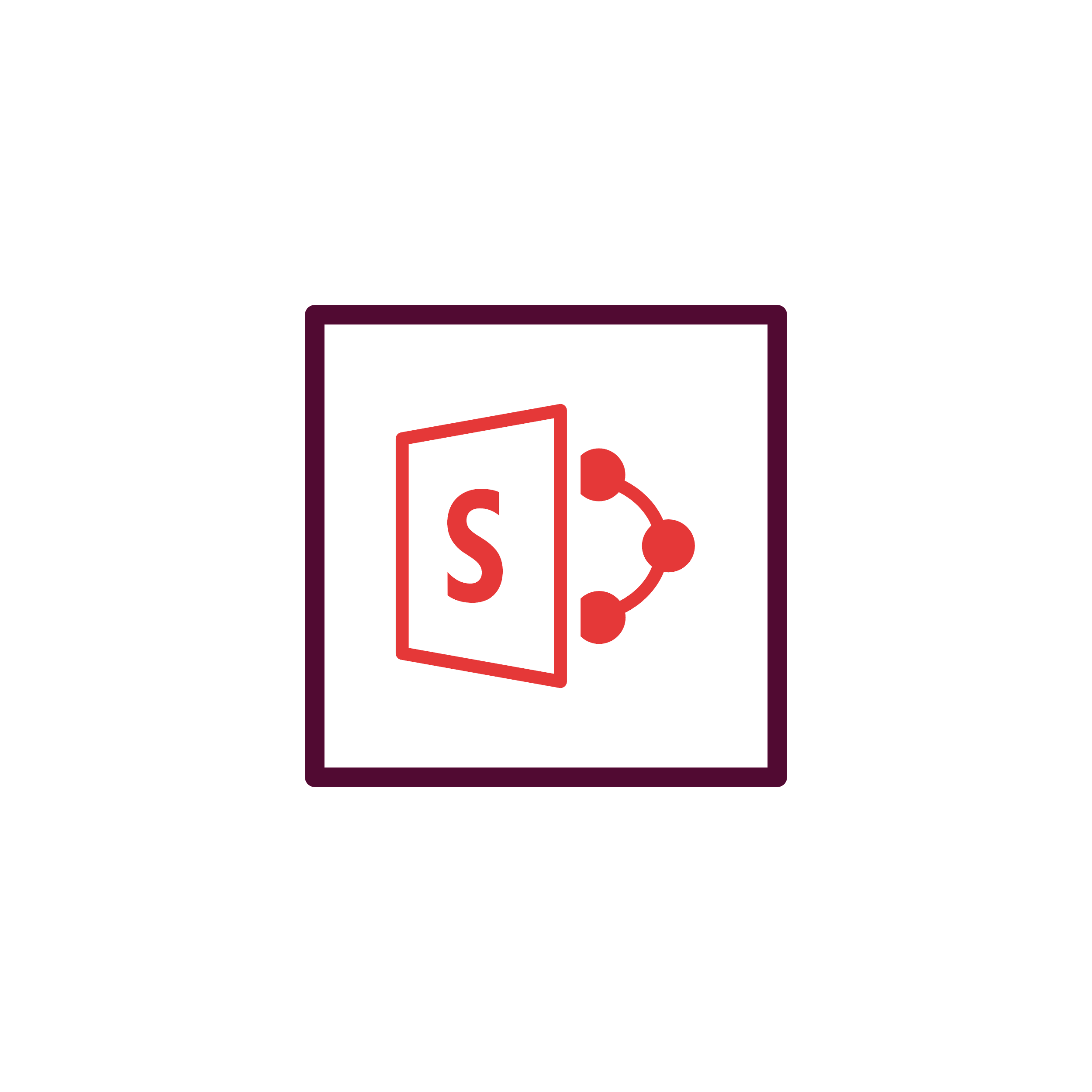 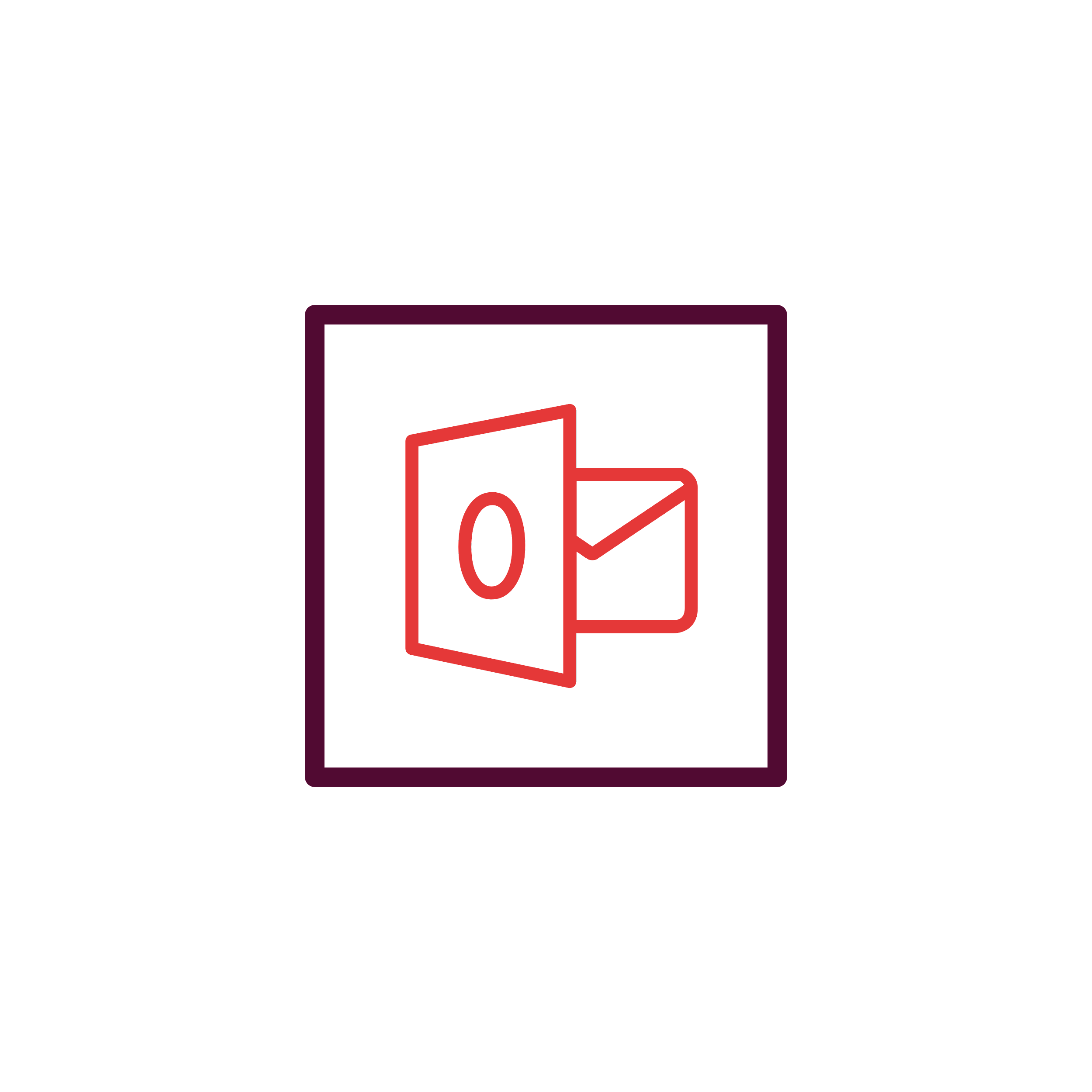 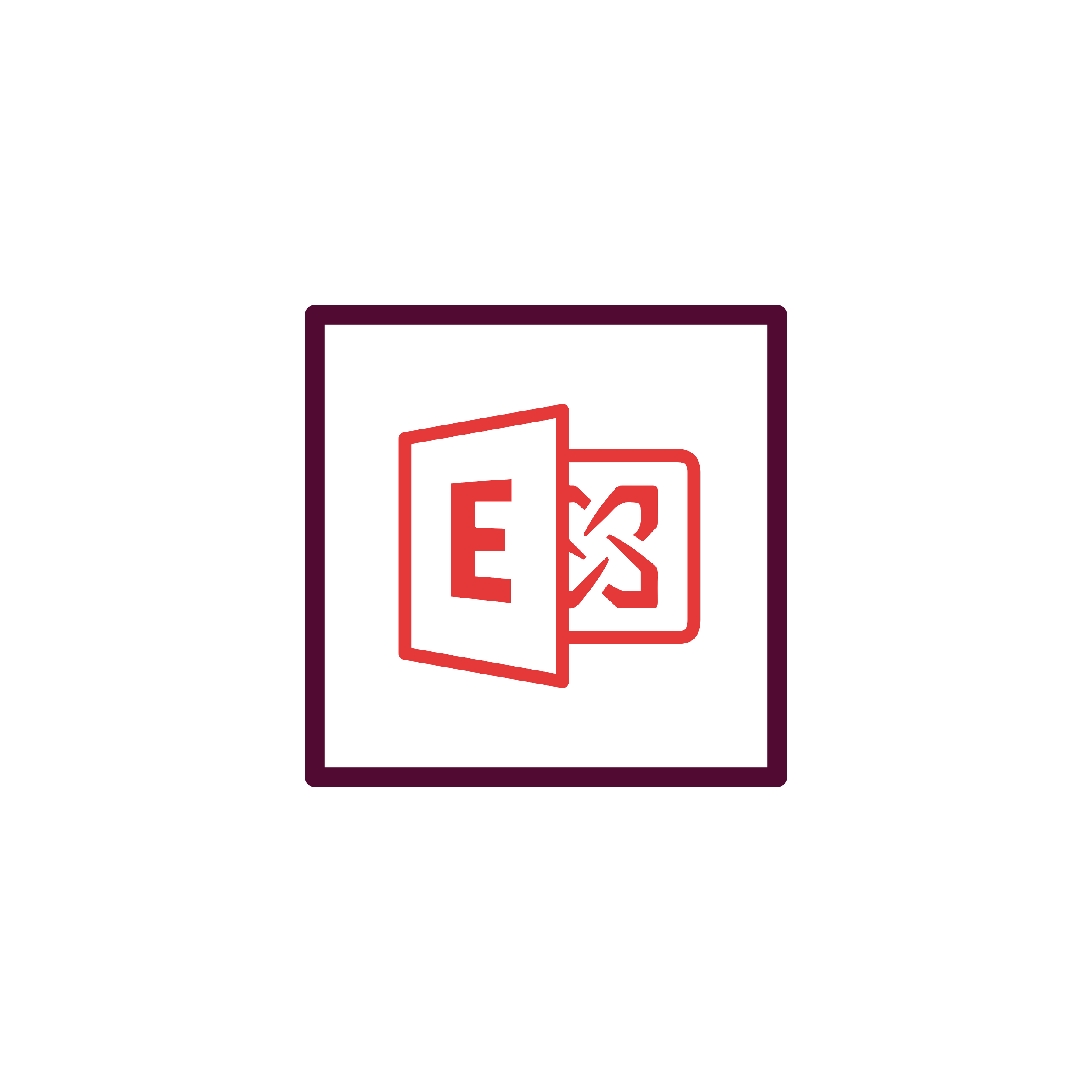 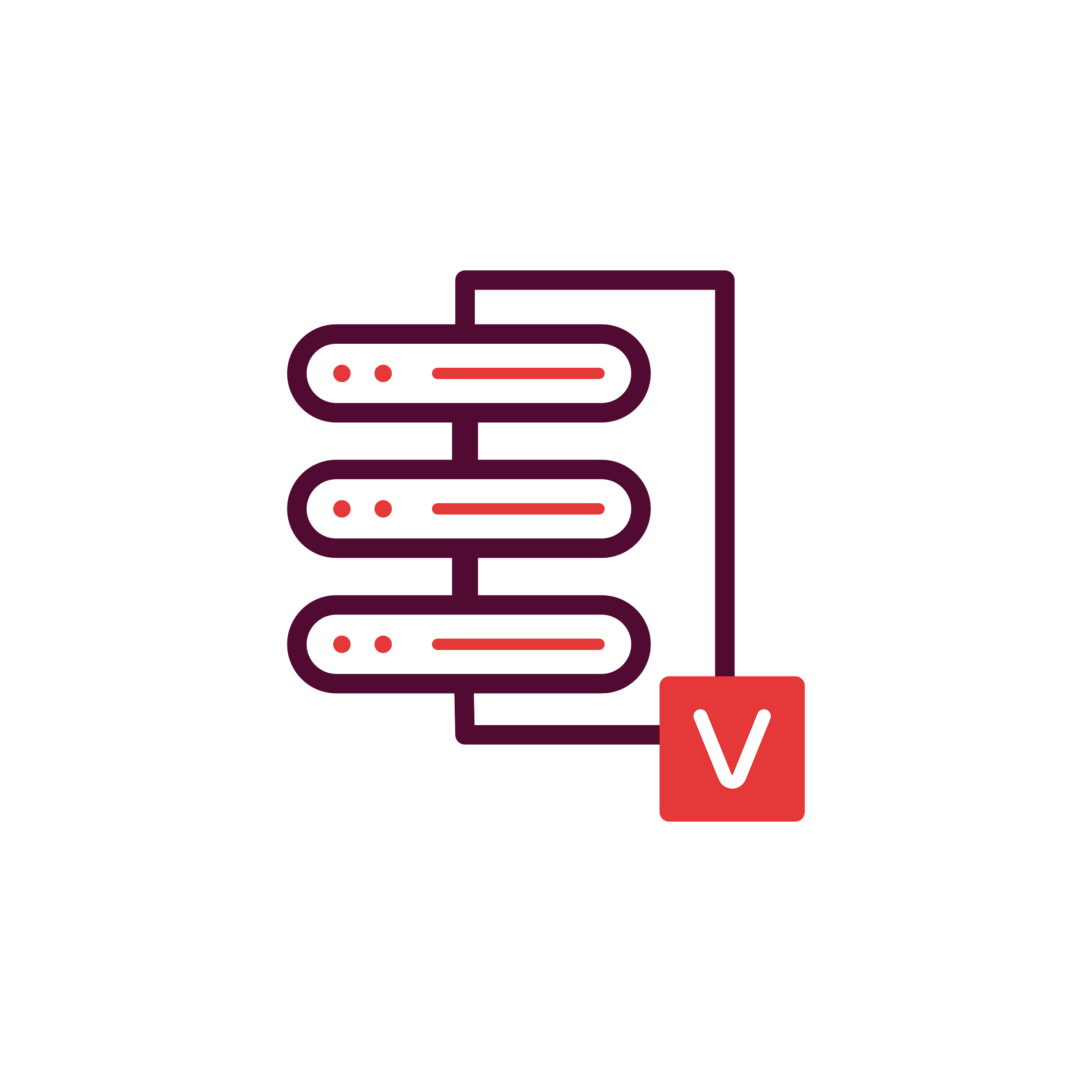 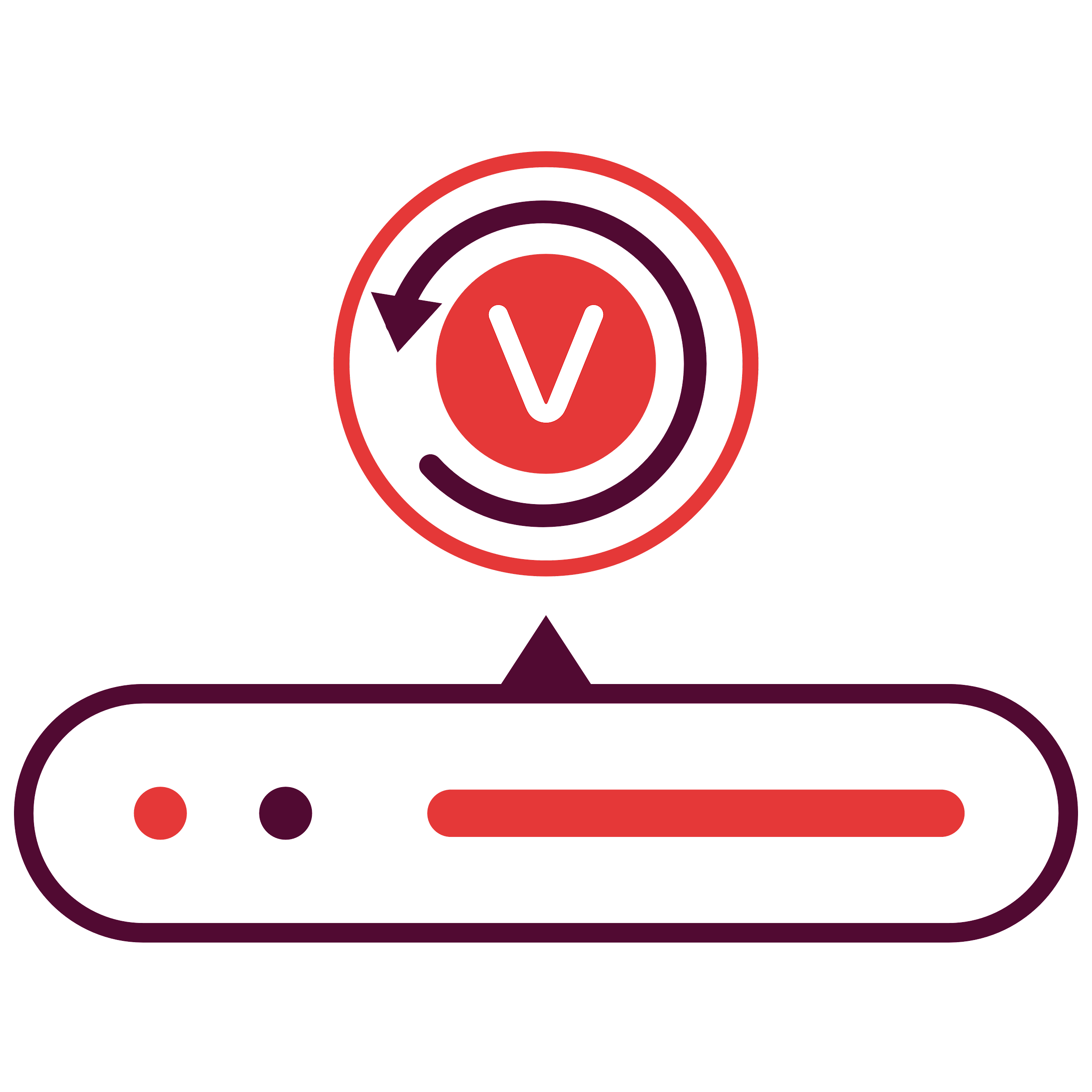 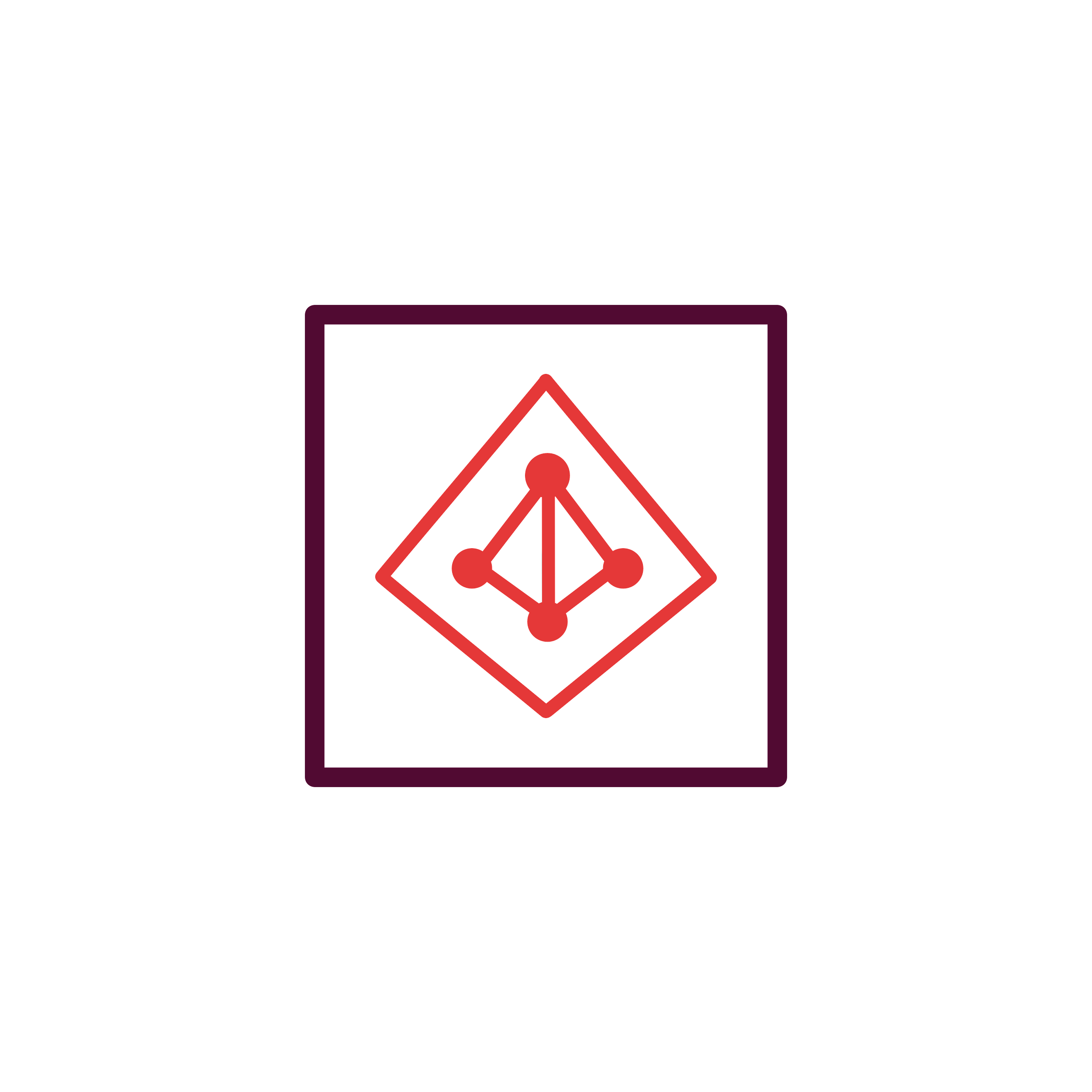 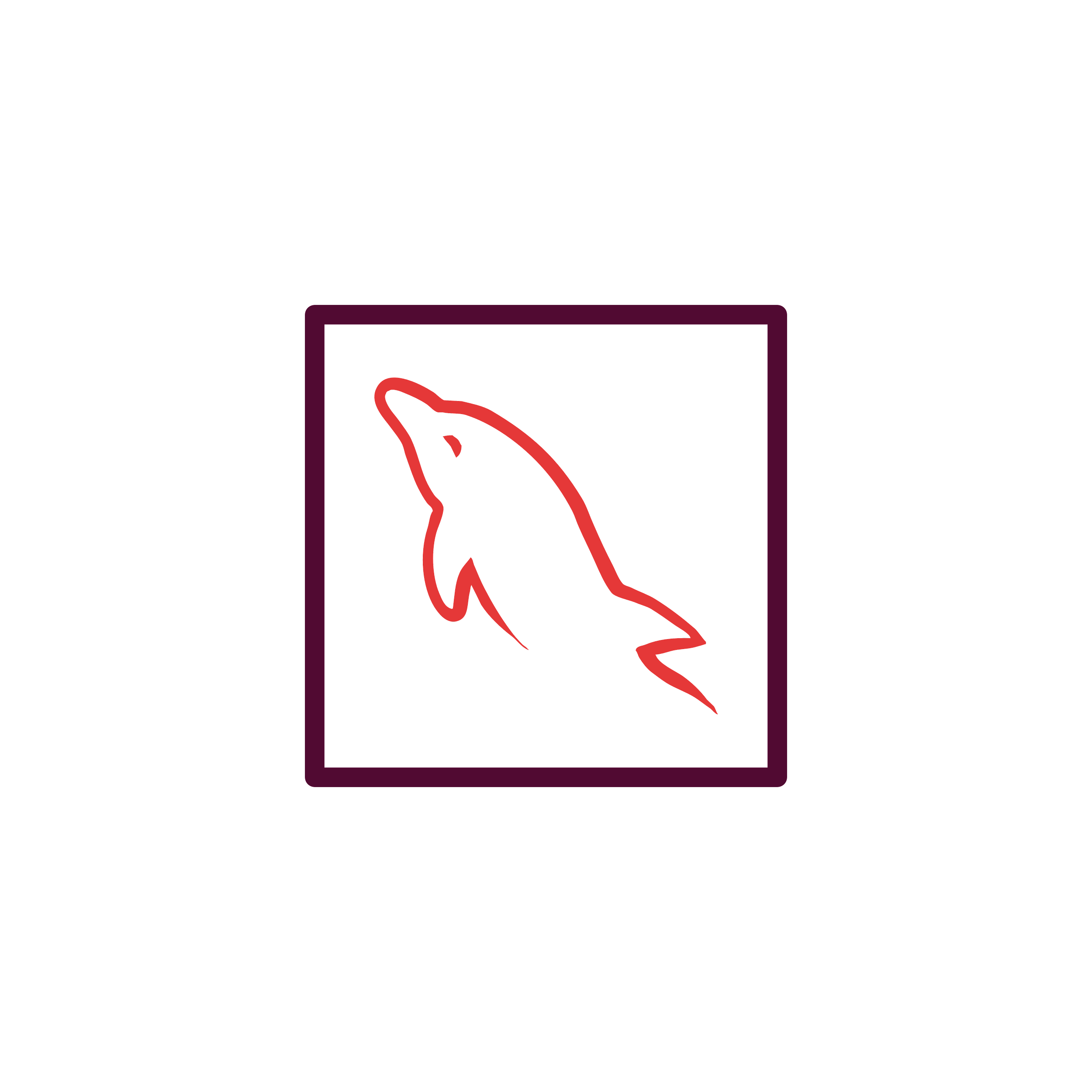 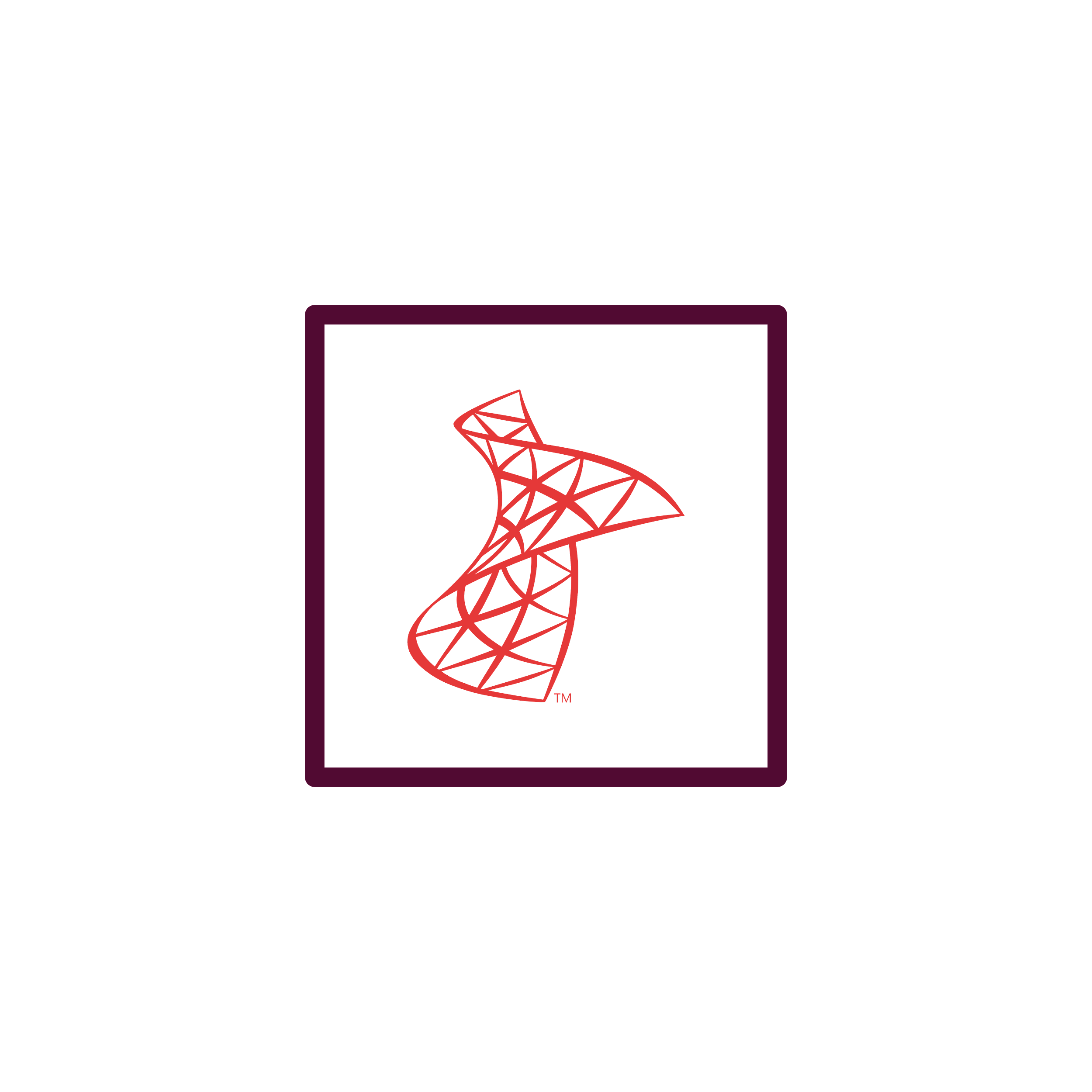 Vembu Offsite DR Server
Vembu BDR Backup Server
Backup & Disaster Recovery
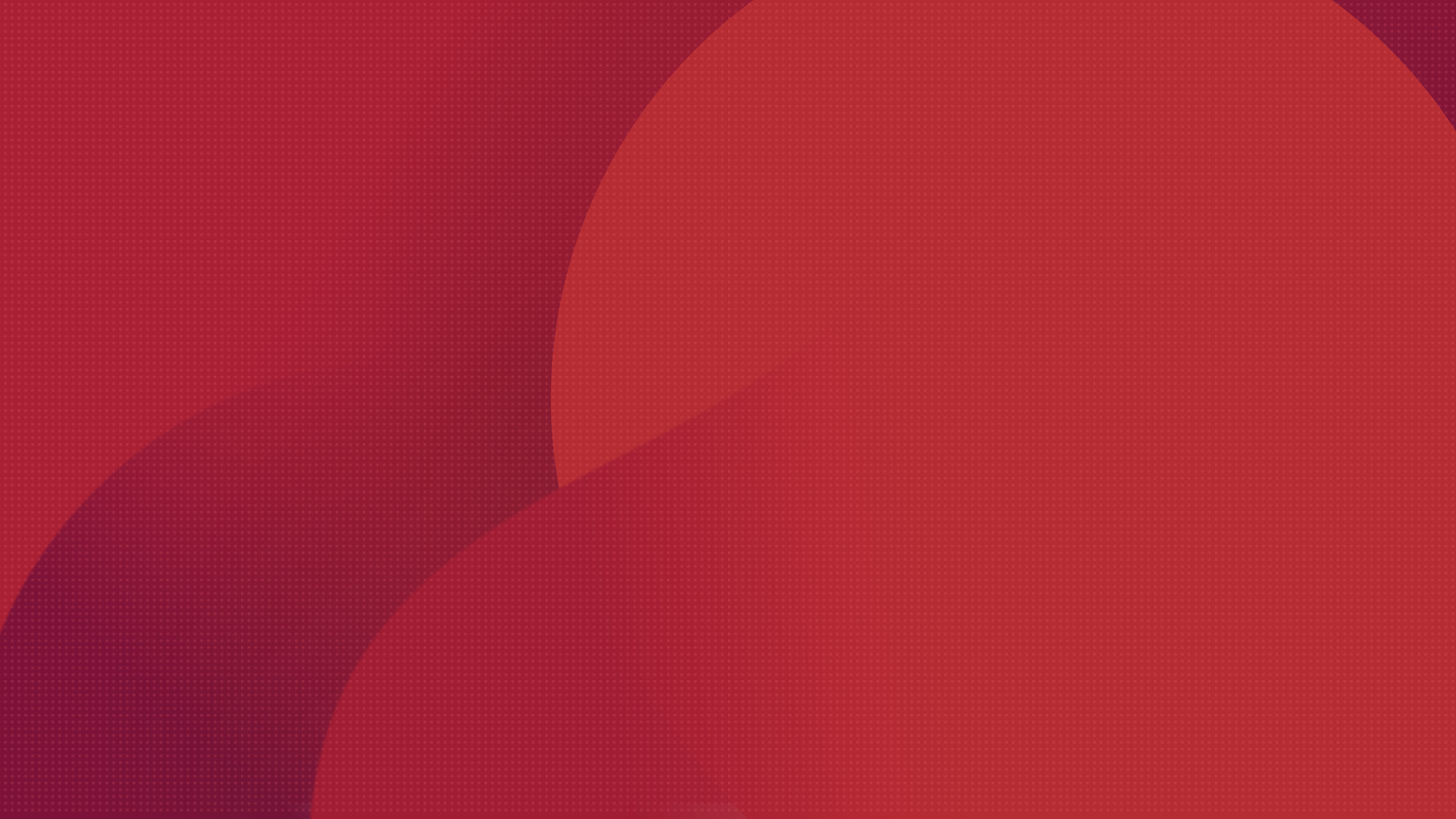 You can easily scale up the backup server when backup load increases

Backup requests will be equally shared between each backup server
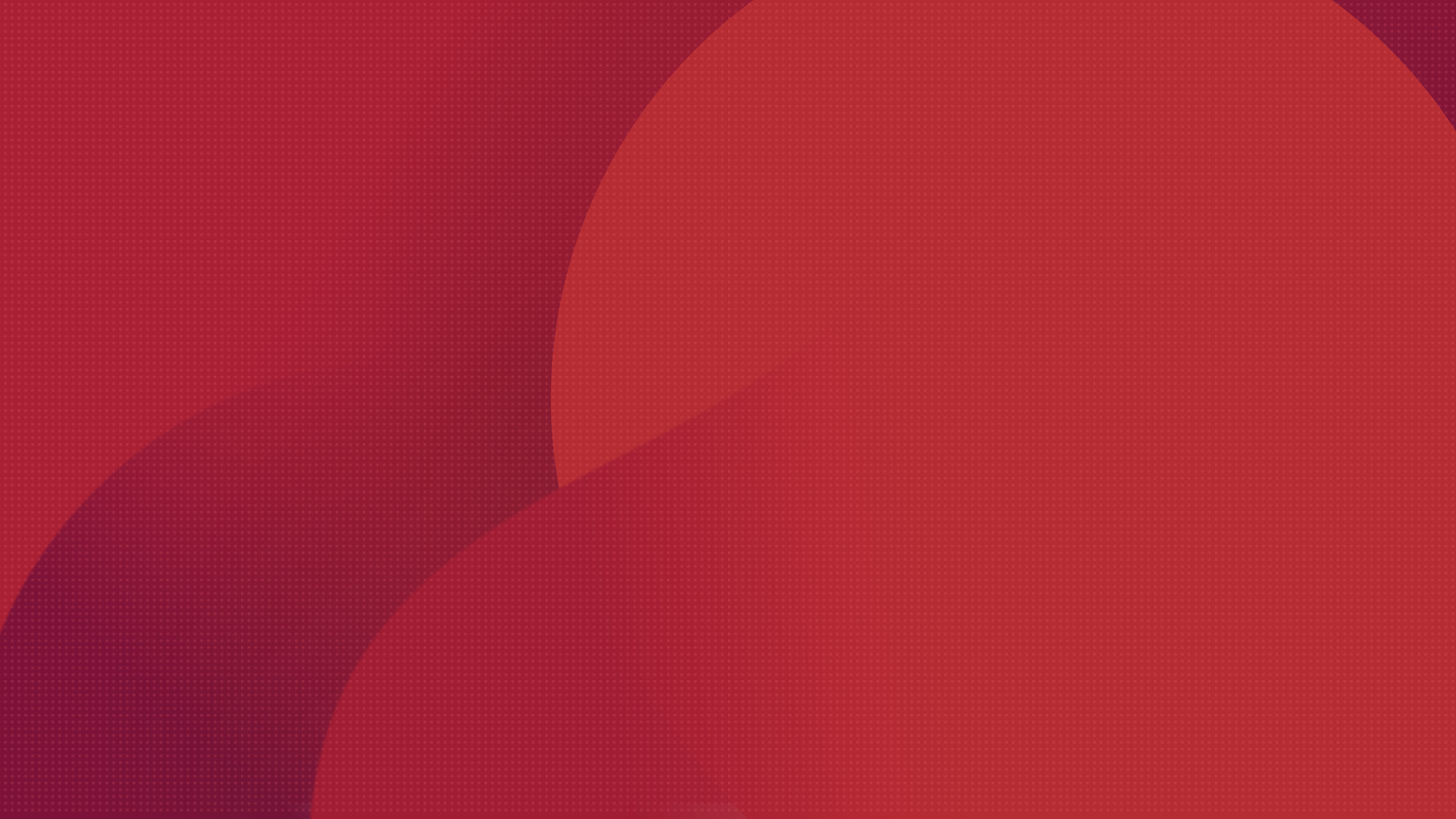 Backup Server
Clustering
Vembu BDR Backup Server
Vembu BDR Backup Server
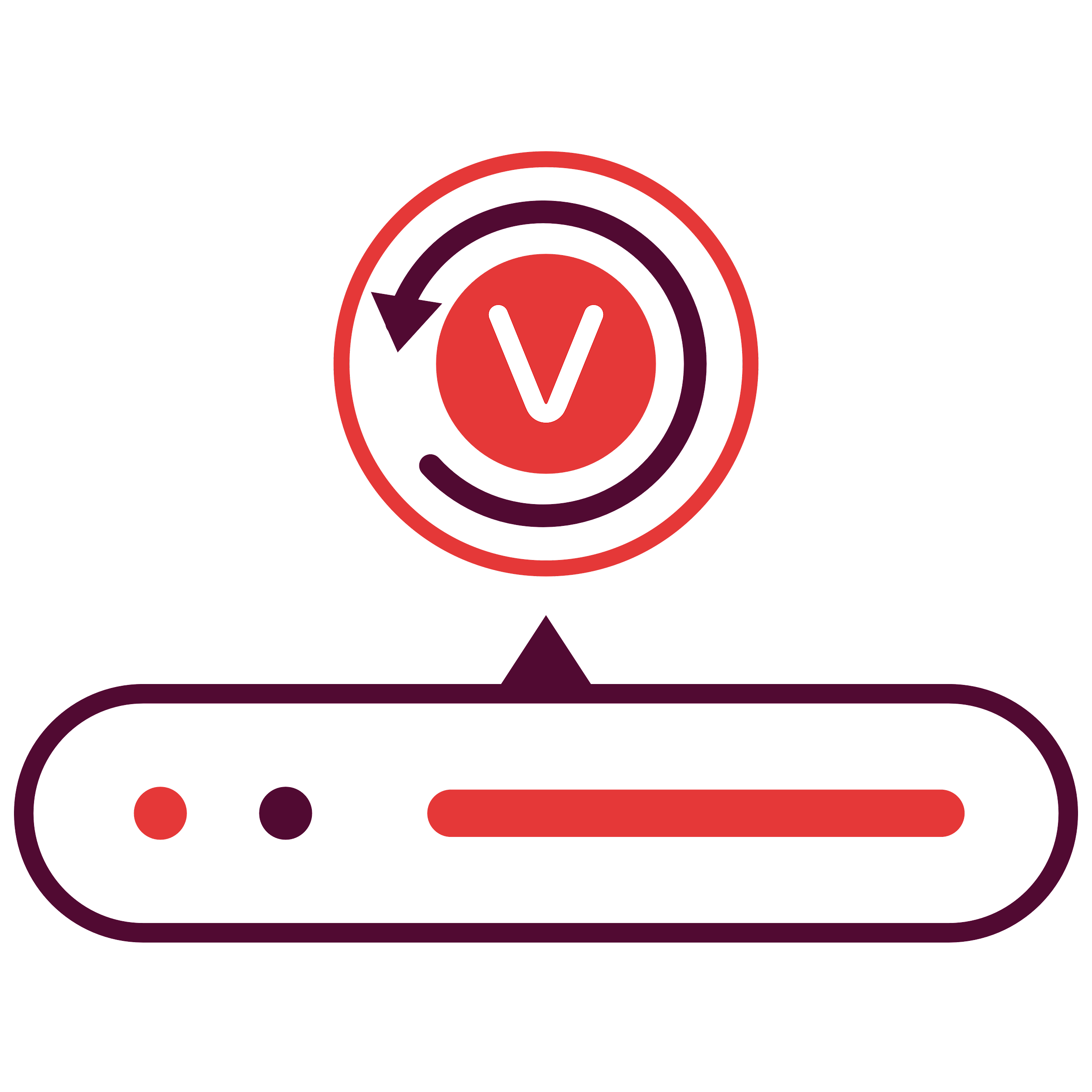 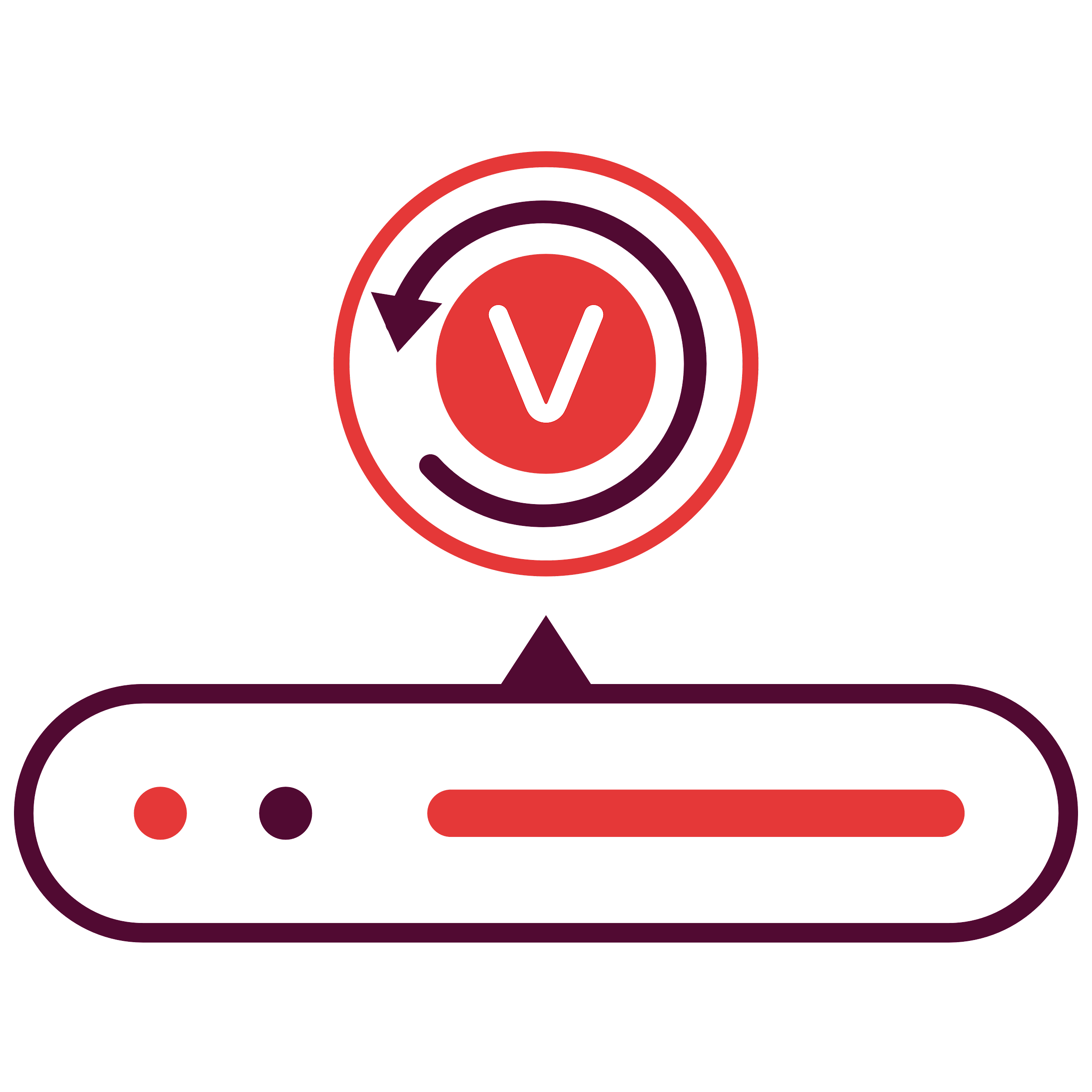 LAN/ WAN
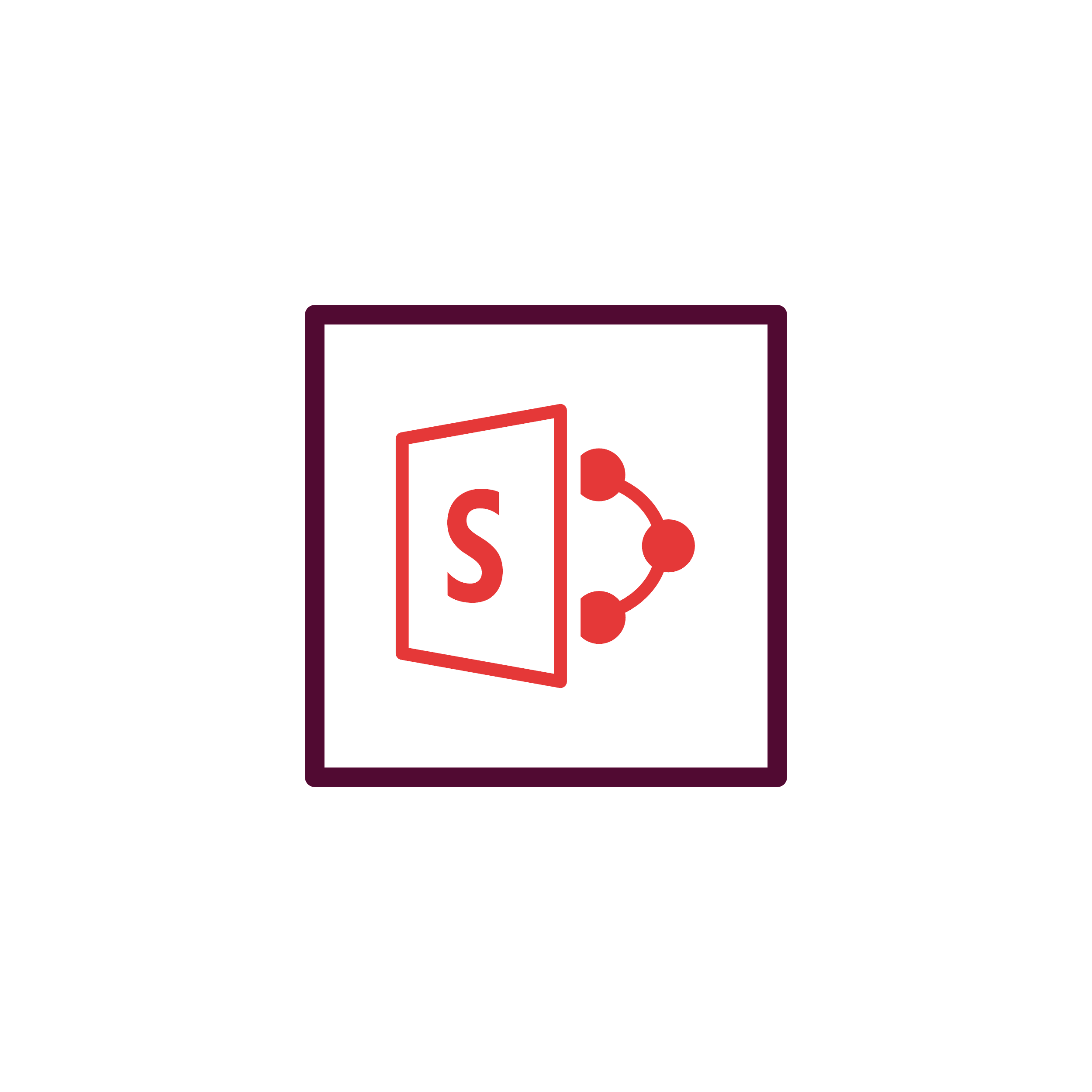 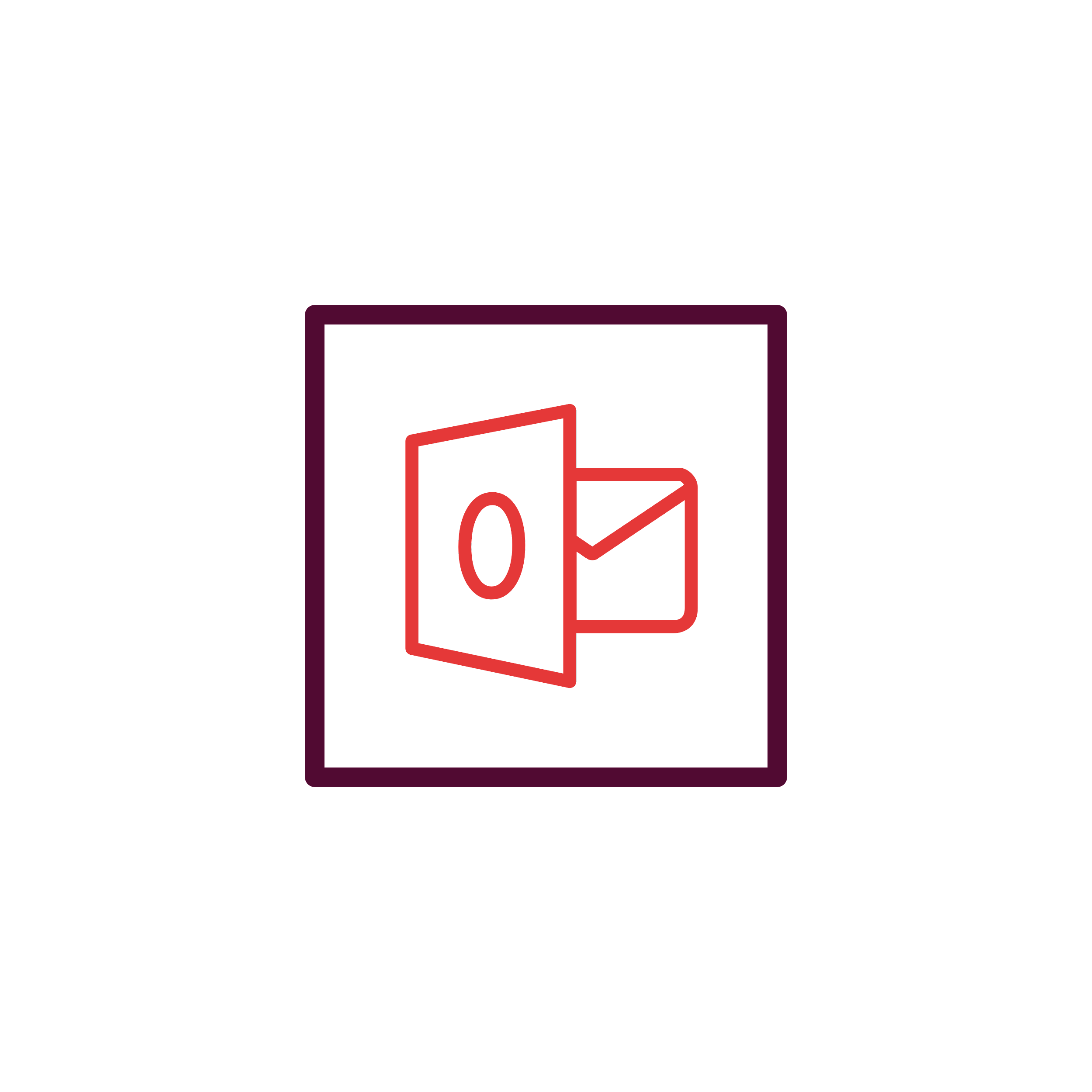 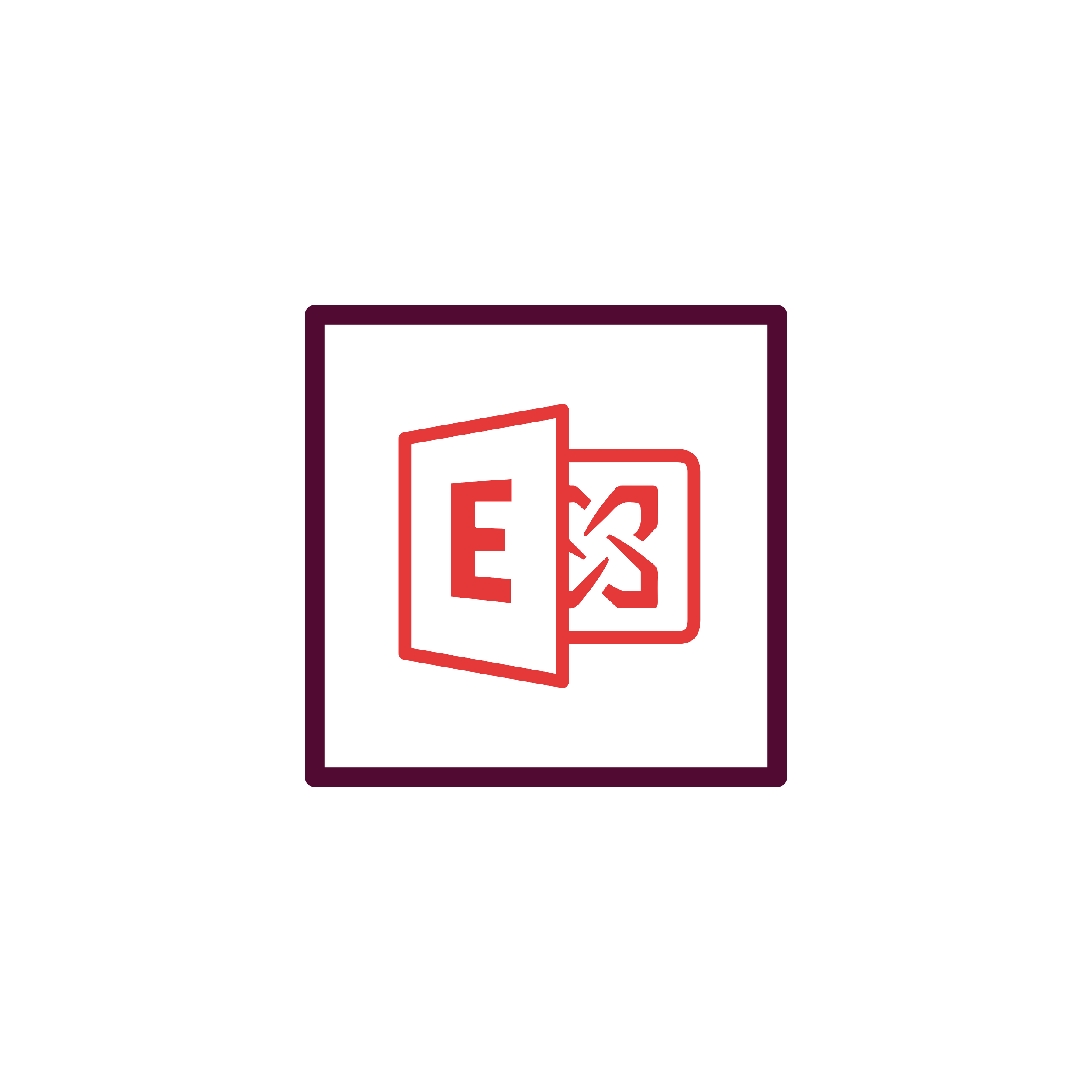 Server Cluster
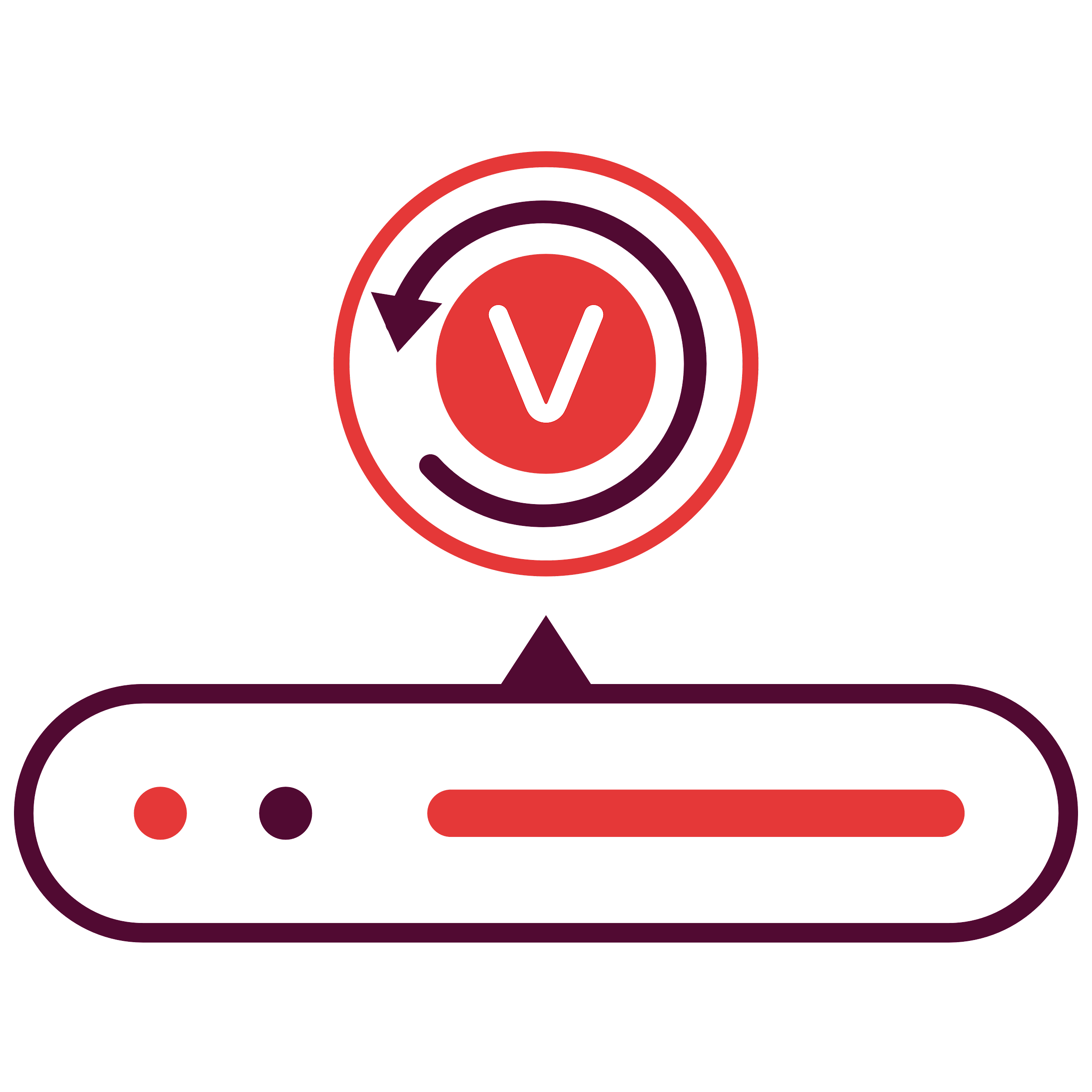 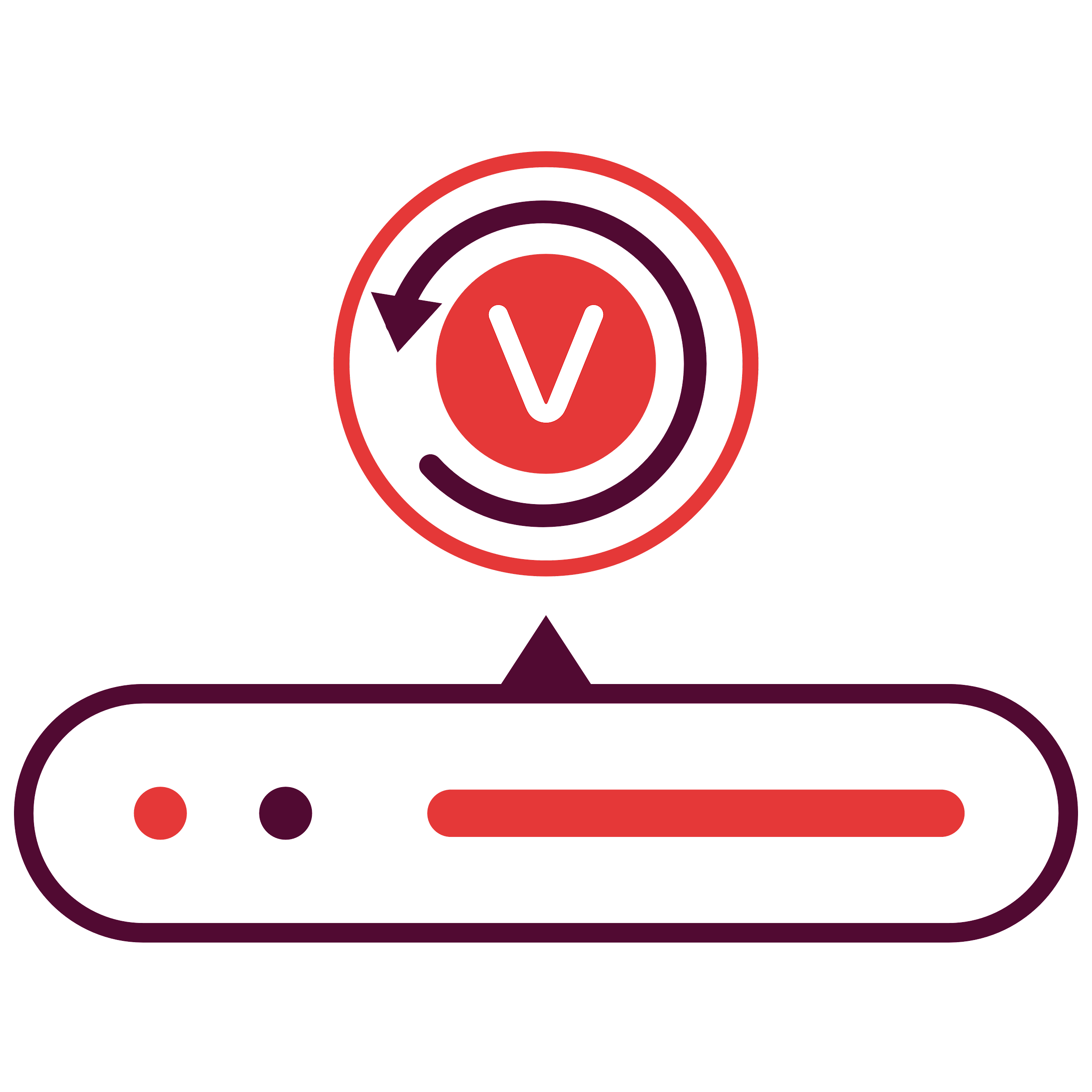 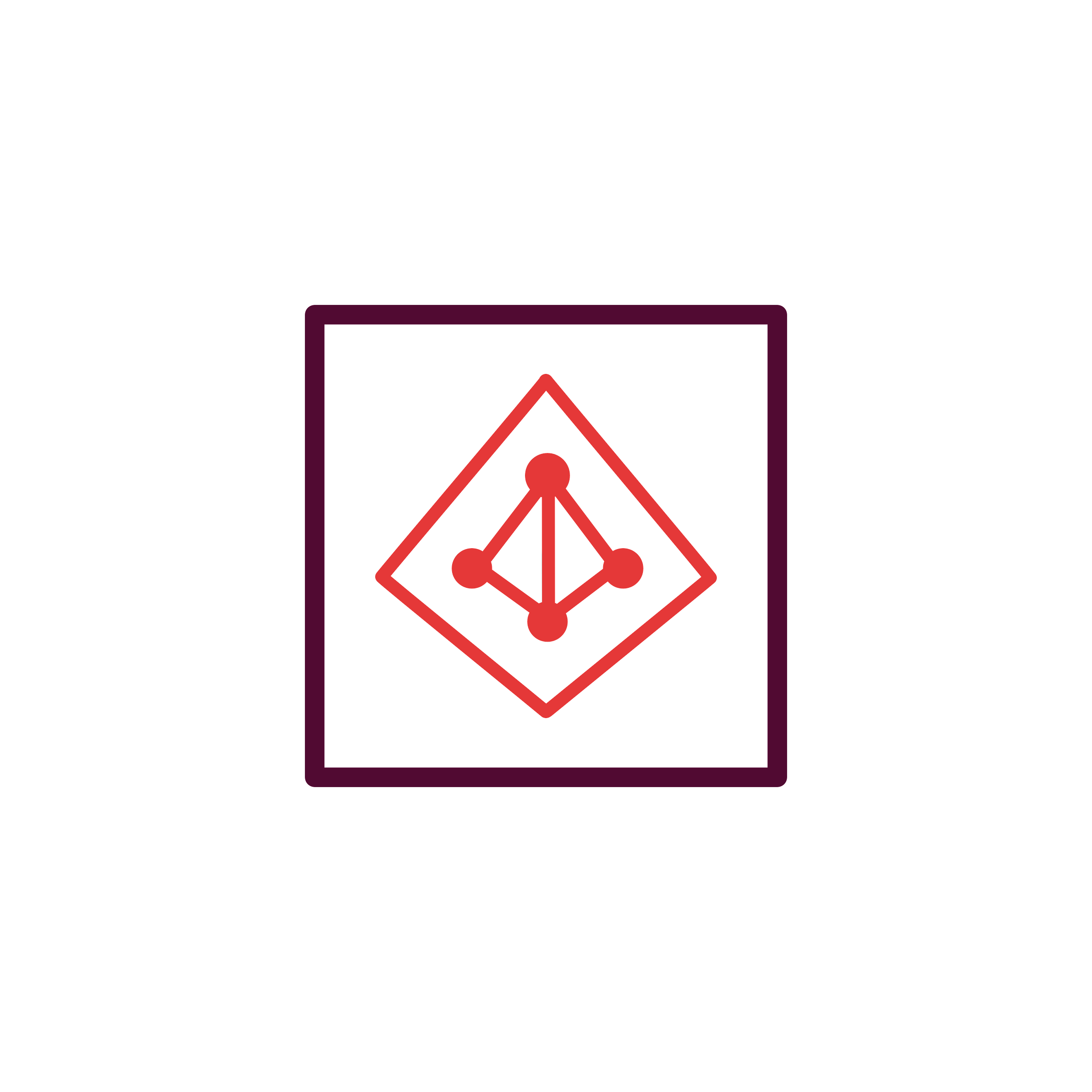 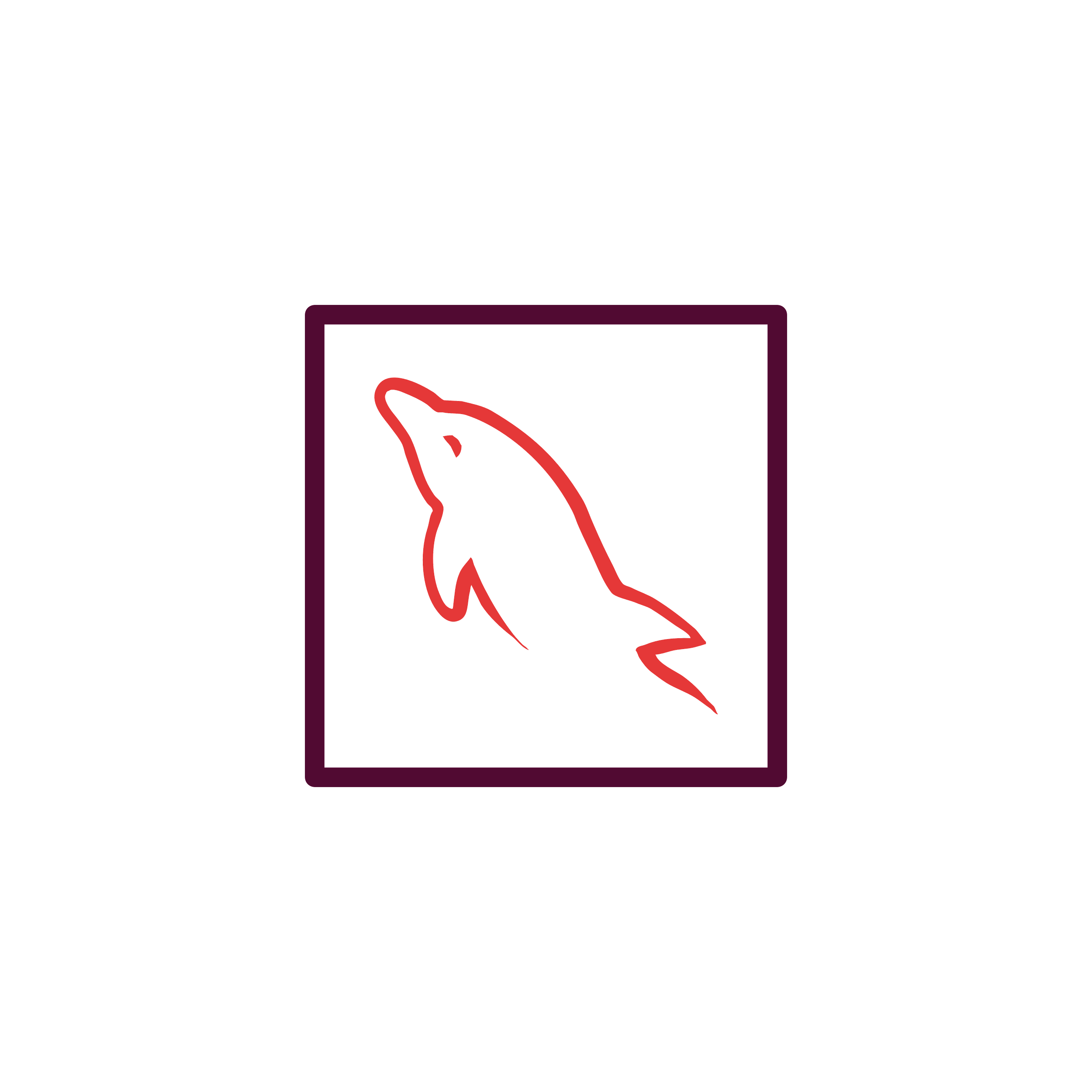 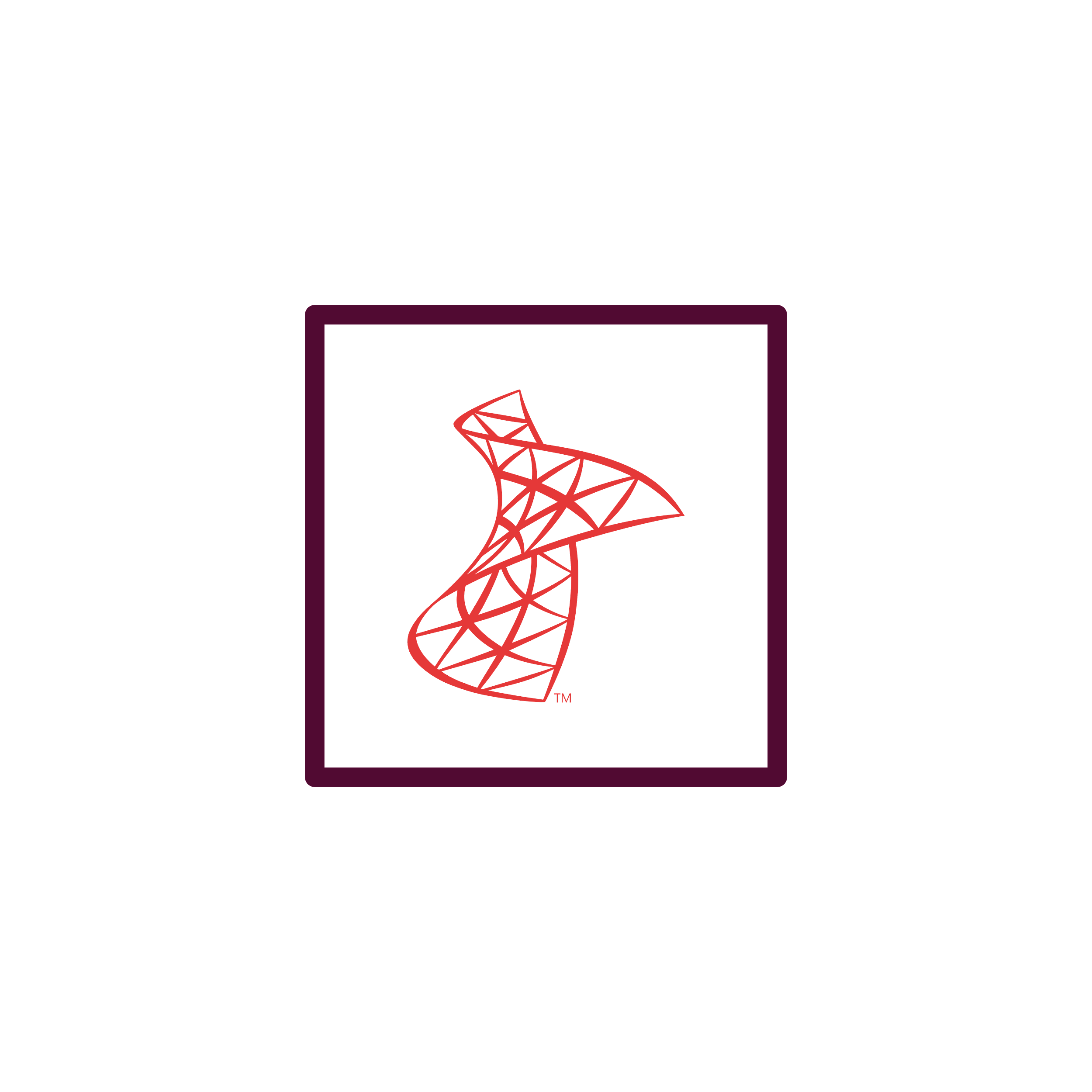 Vembu BDR Backup Server
Vembu BDR Backup Server
Backup & Disaster Recovery
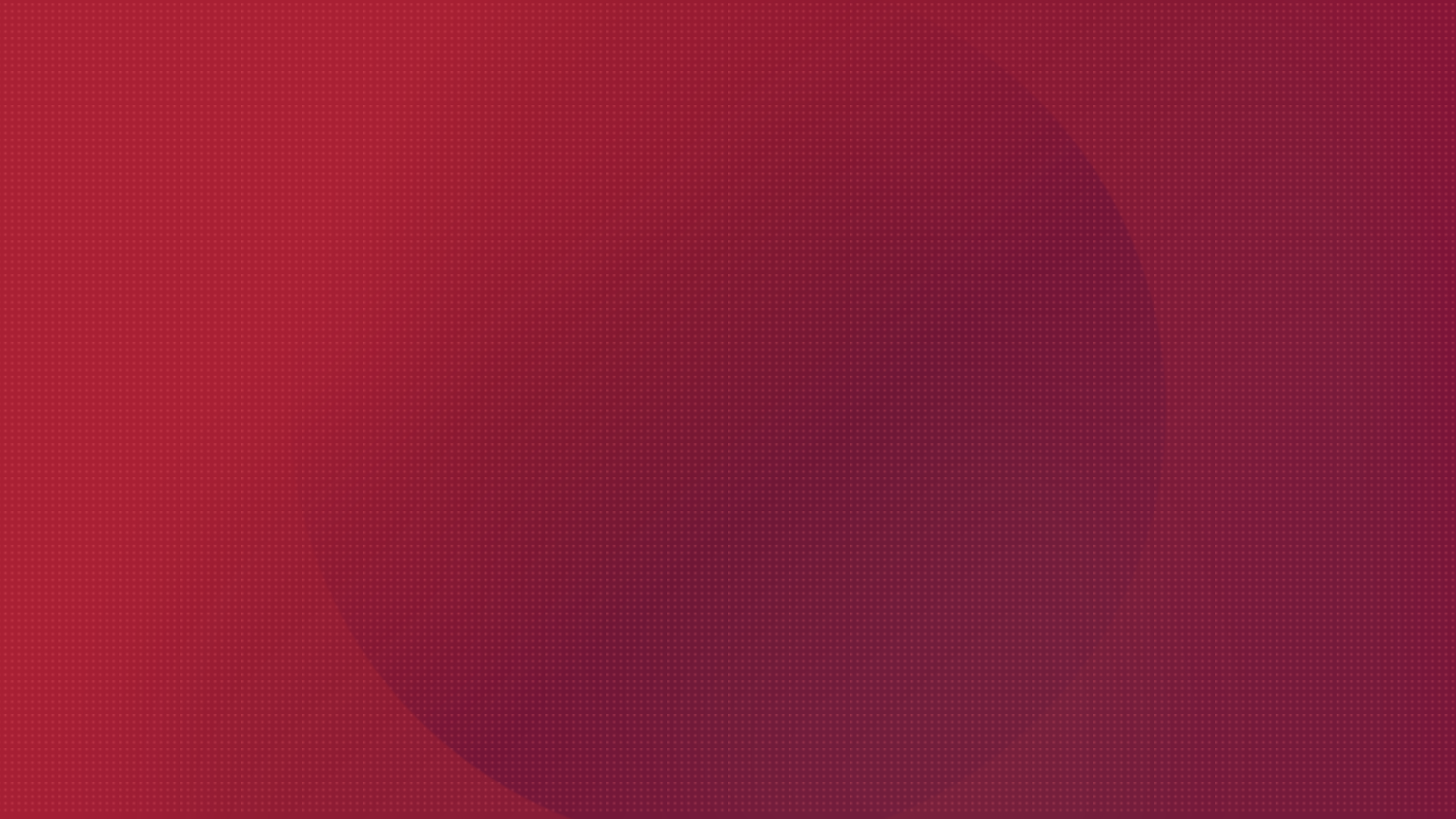 Vembu BDR Suite
Key features
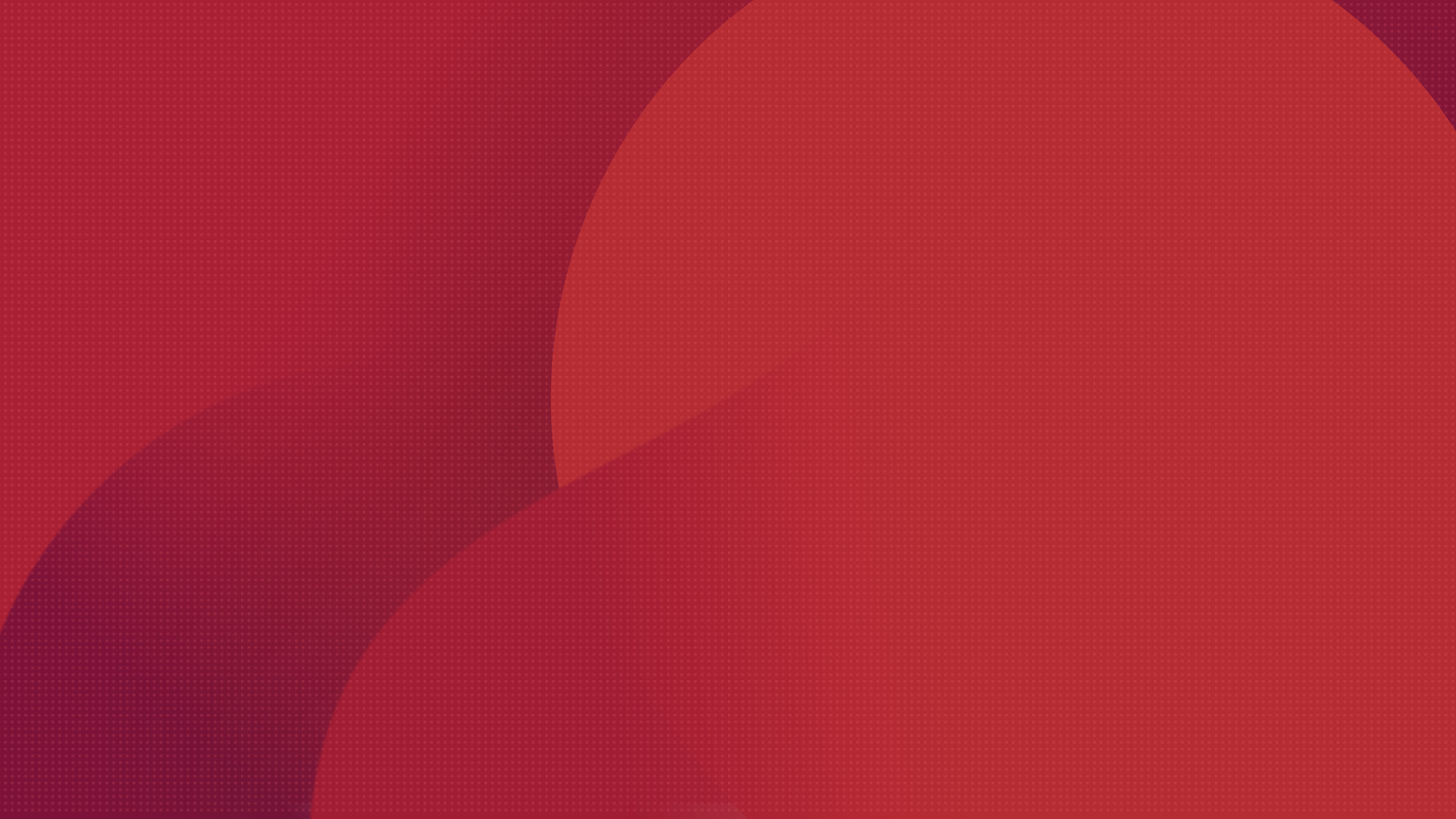 Key Backup Features for Applications
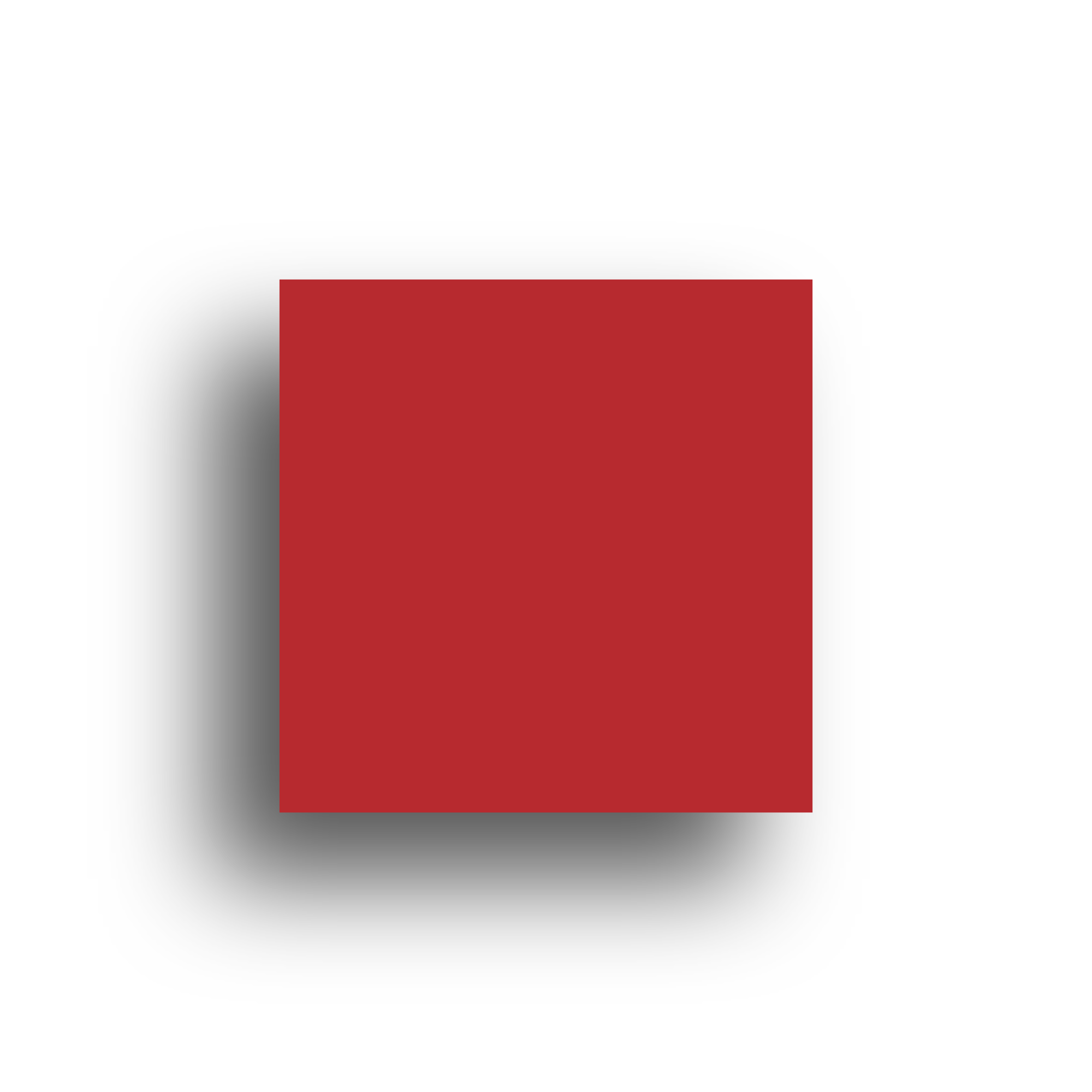 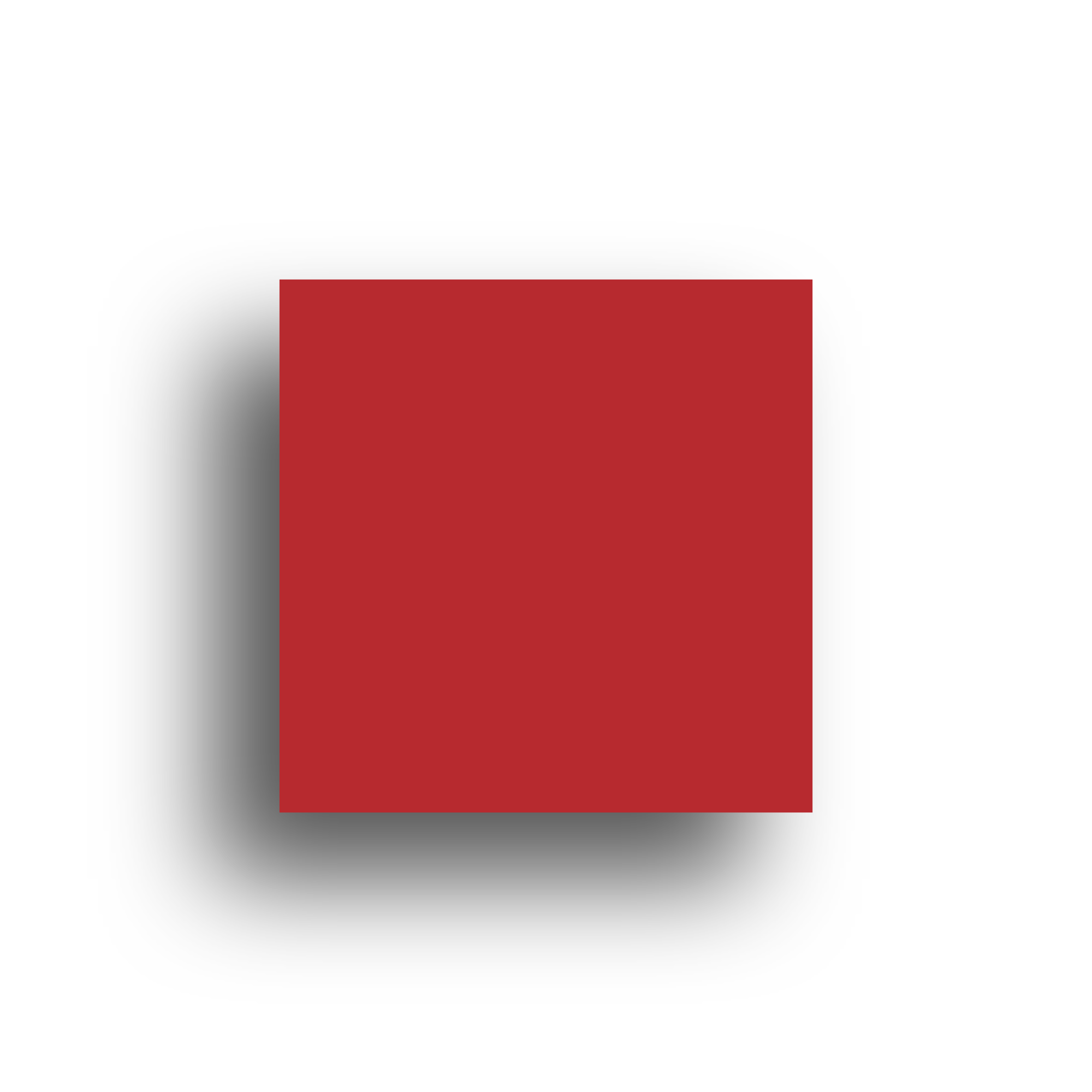 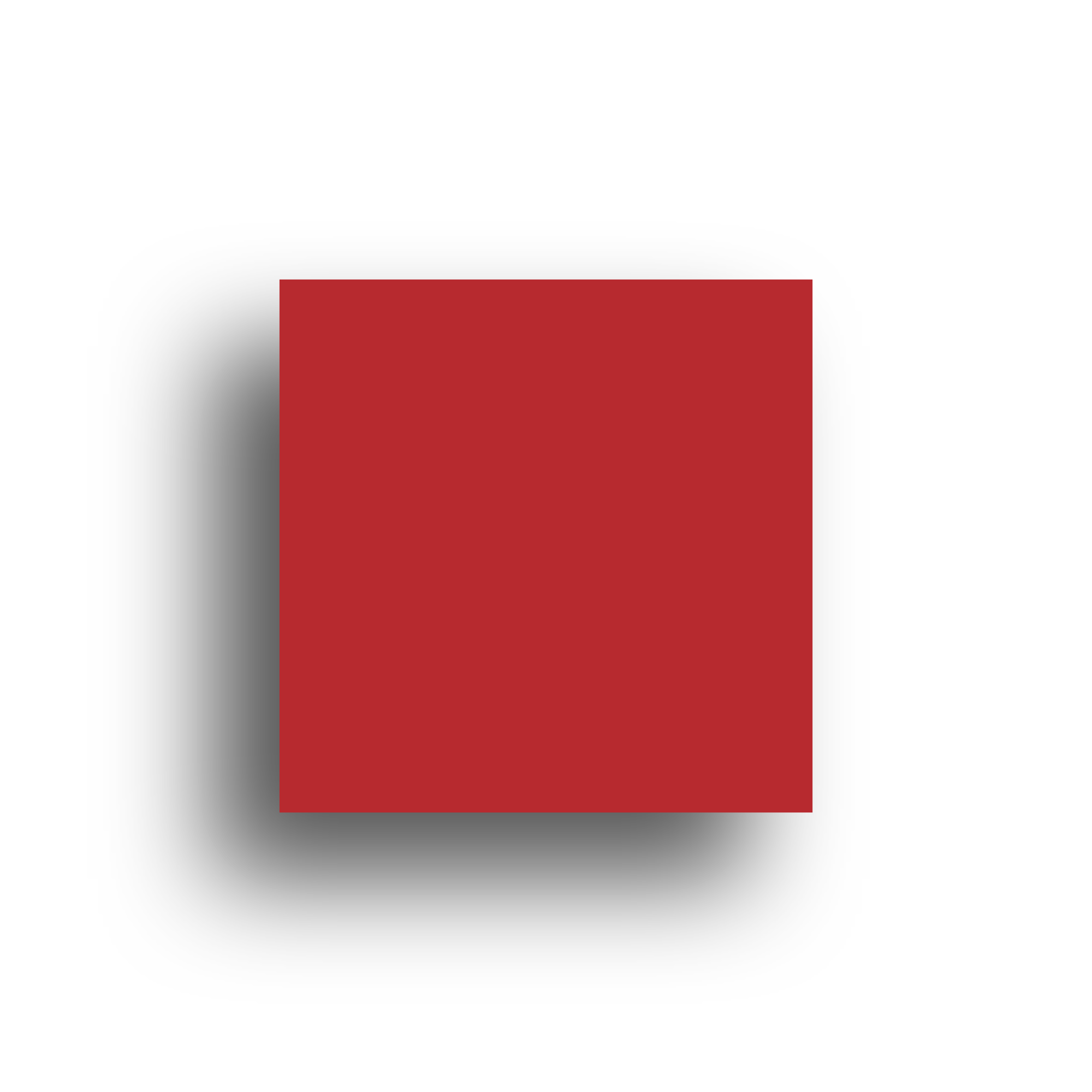 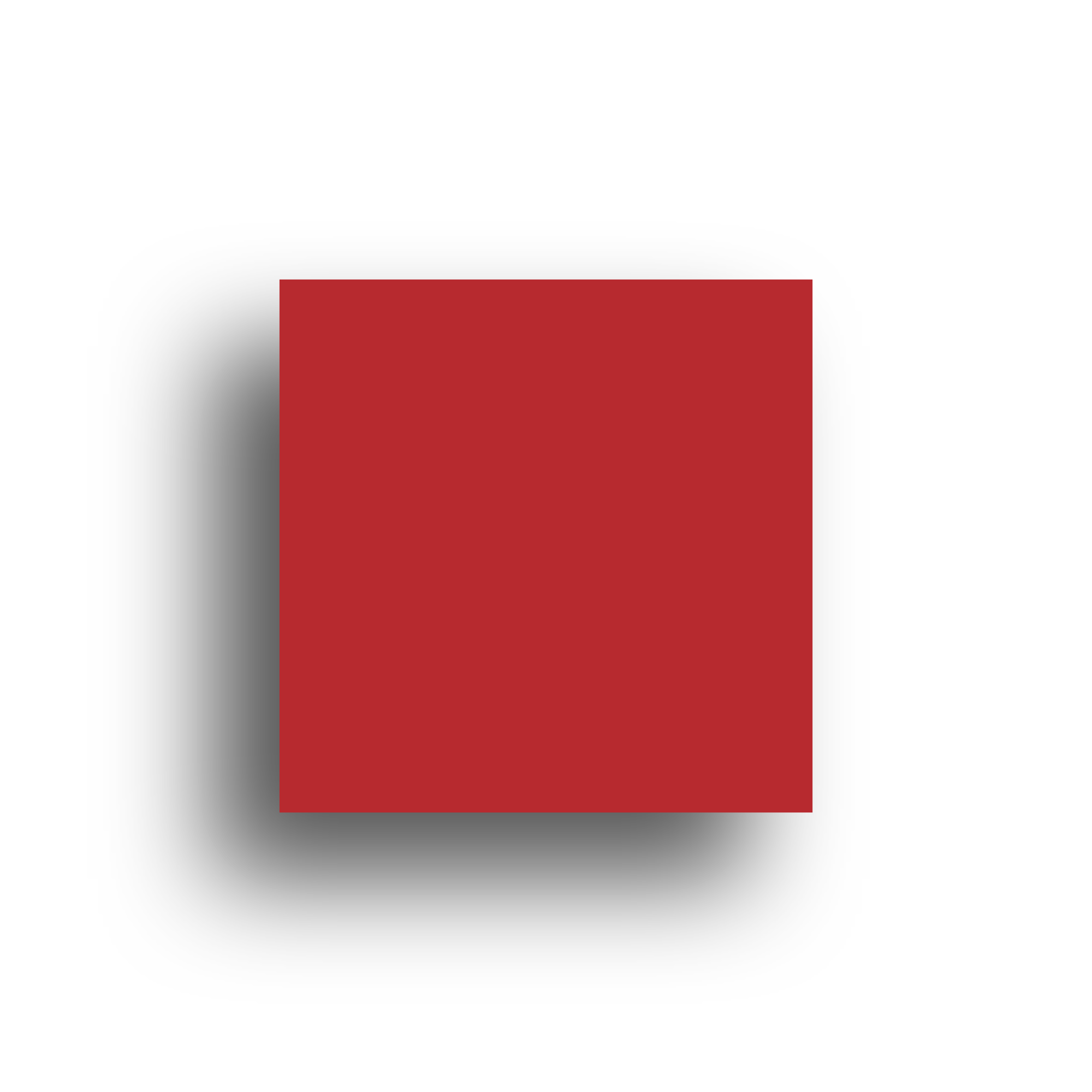 Microsoft Outlook Backup
Microsoft  SQL Backup
Seed Backup
Microsoft  Exchange  Backup
MySQL Backup
Microsoft SharePoint Backup
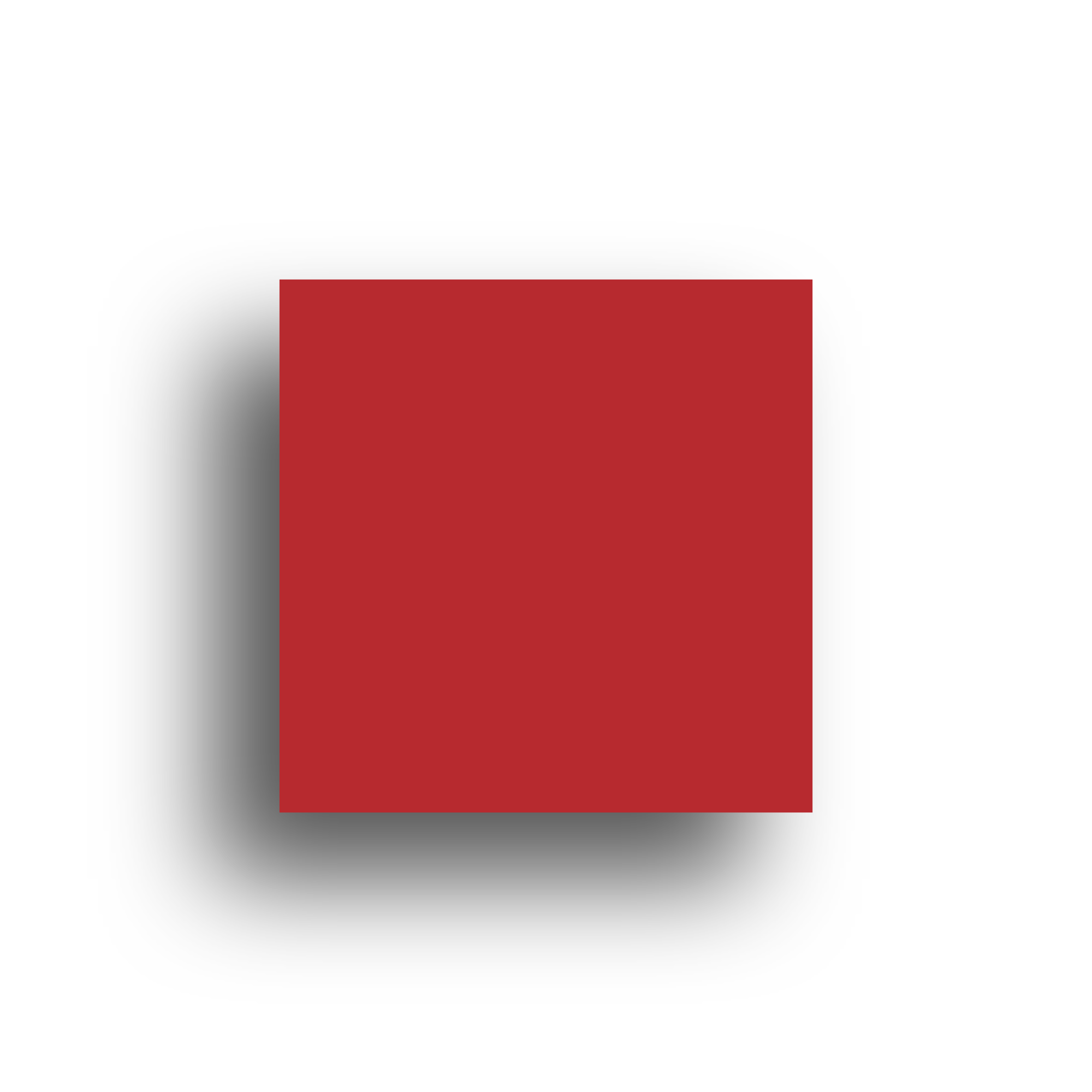 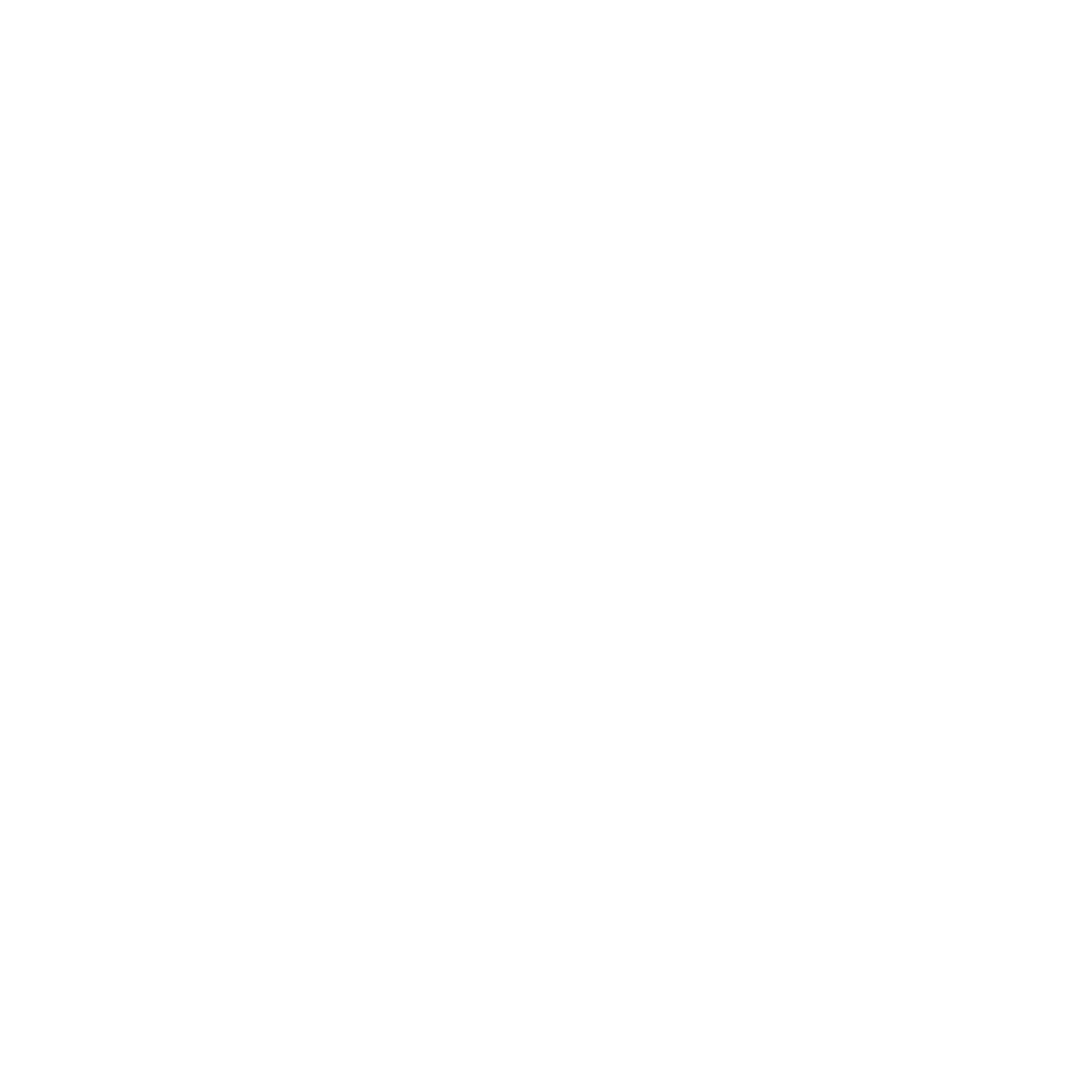 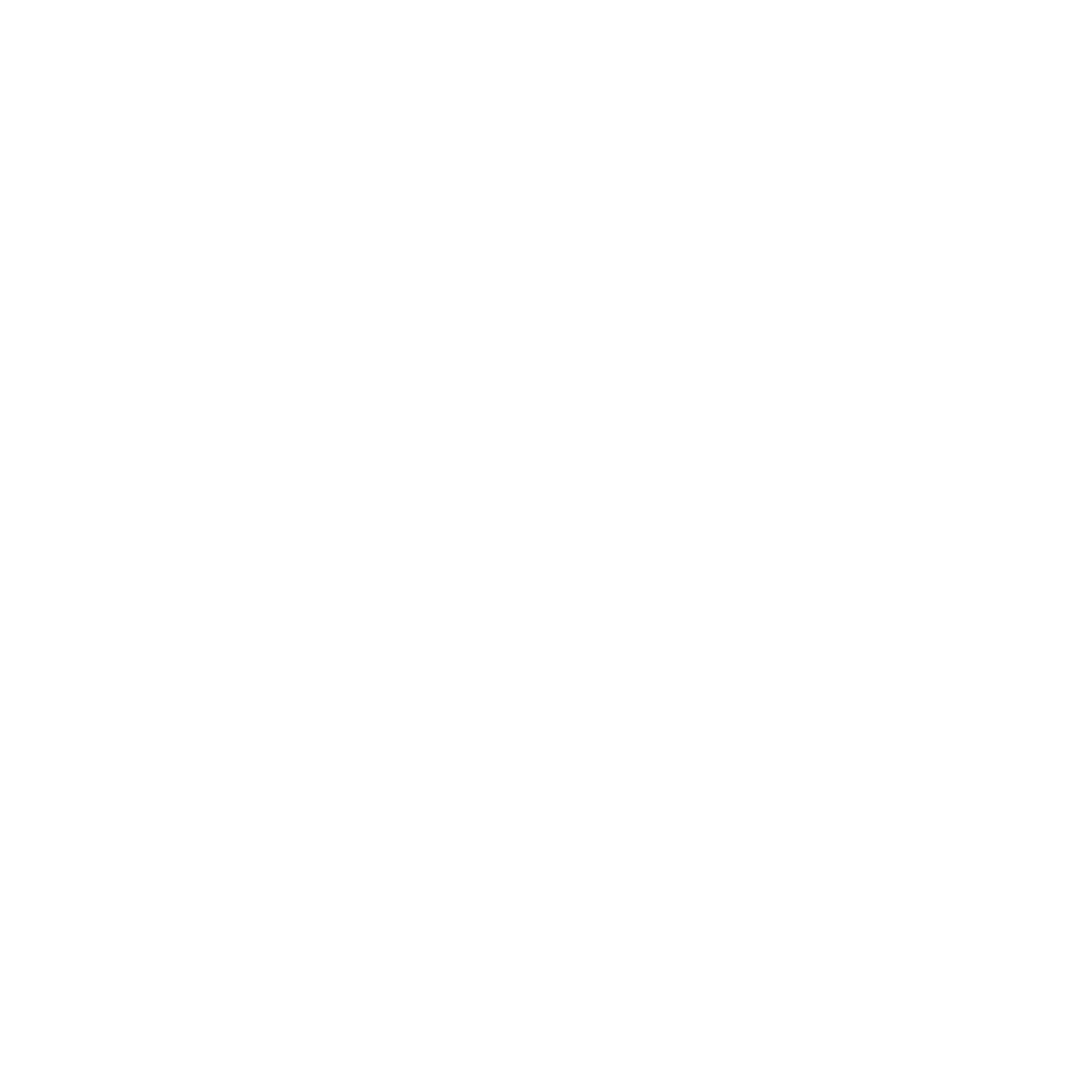 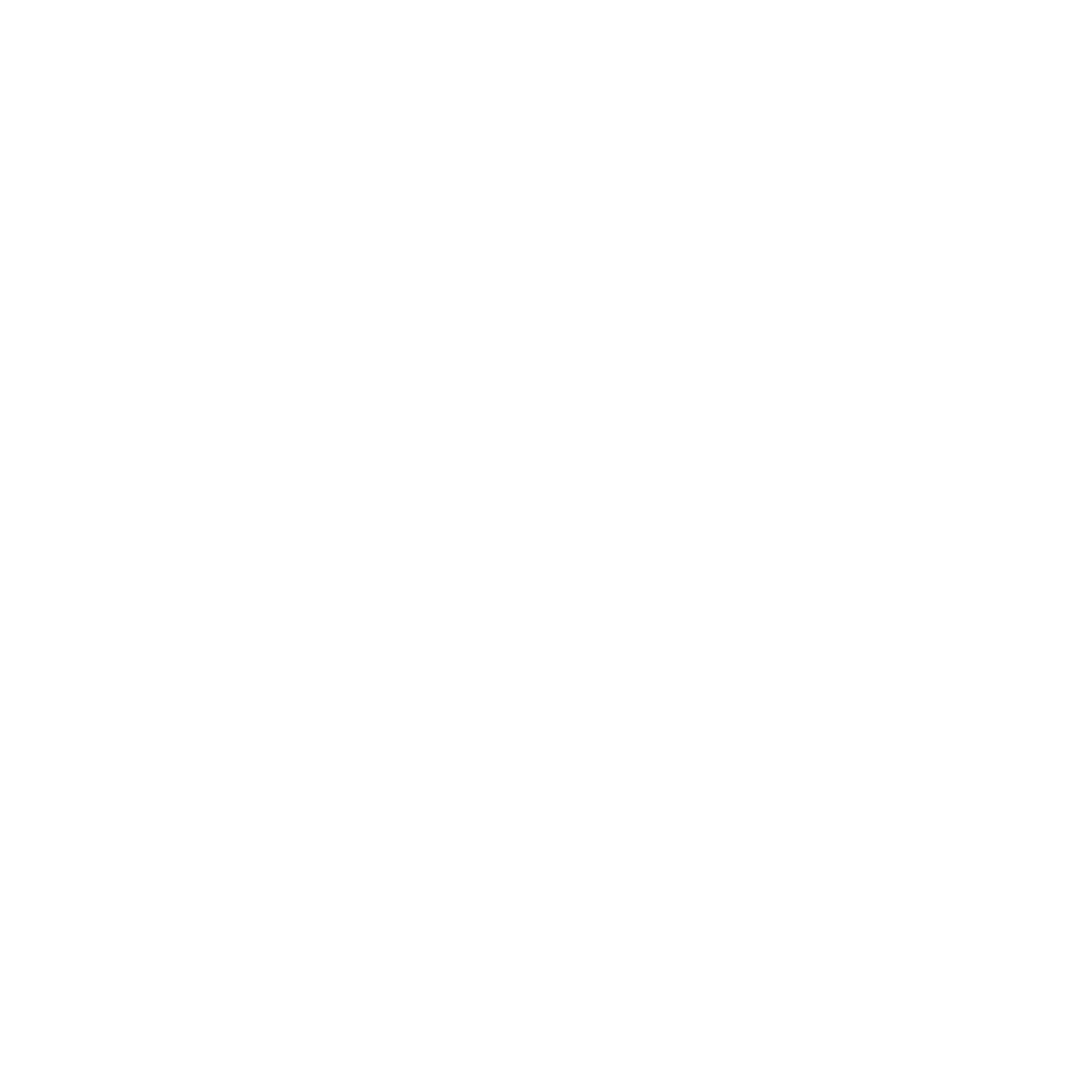 Backup your MS SQL server databases and restore the required databases by specifying the recovery state.
Backup the entire MS Exchange Server or perform a folder-level backup of the mailbox by specifying the user.
Backup your emails configured in MS Outlook profile along with the rules, at the folder level.
Transfer the full backup data from the client to the remote backup server through any secondary medium such as an external hard drive or a flash drive.
Backup the site collections from your local machine in MS SharePoint by configuring an incremental backup schedule.
Perform incremental backups of your MySQL databases using utility tools to dump the data locally before transferring it to backup storage.
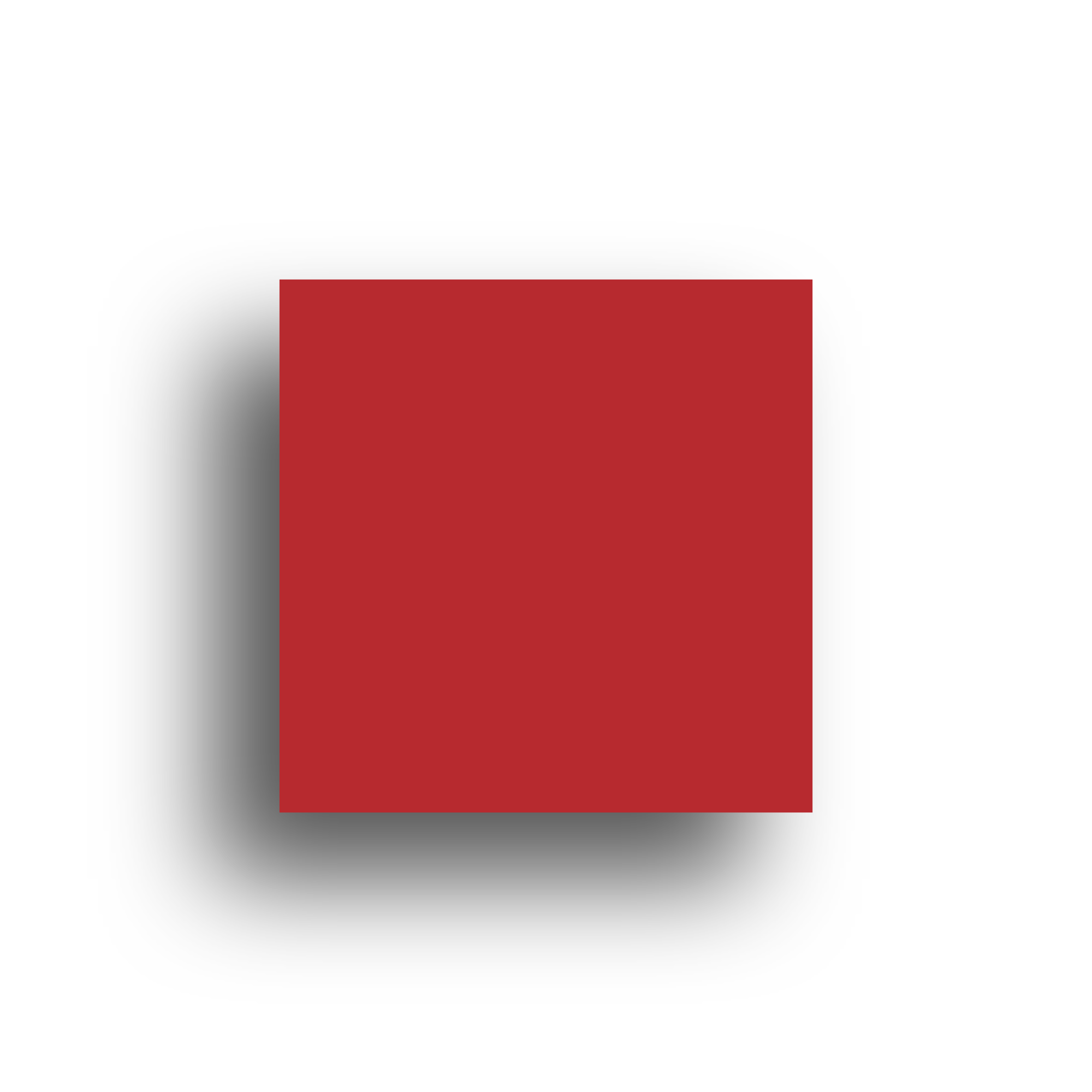 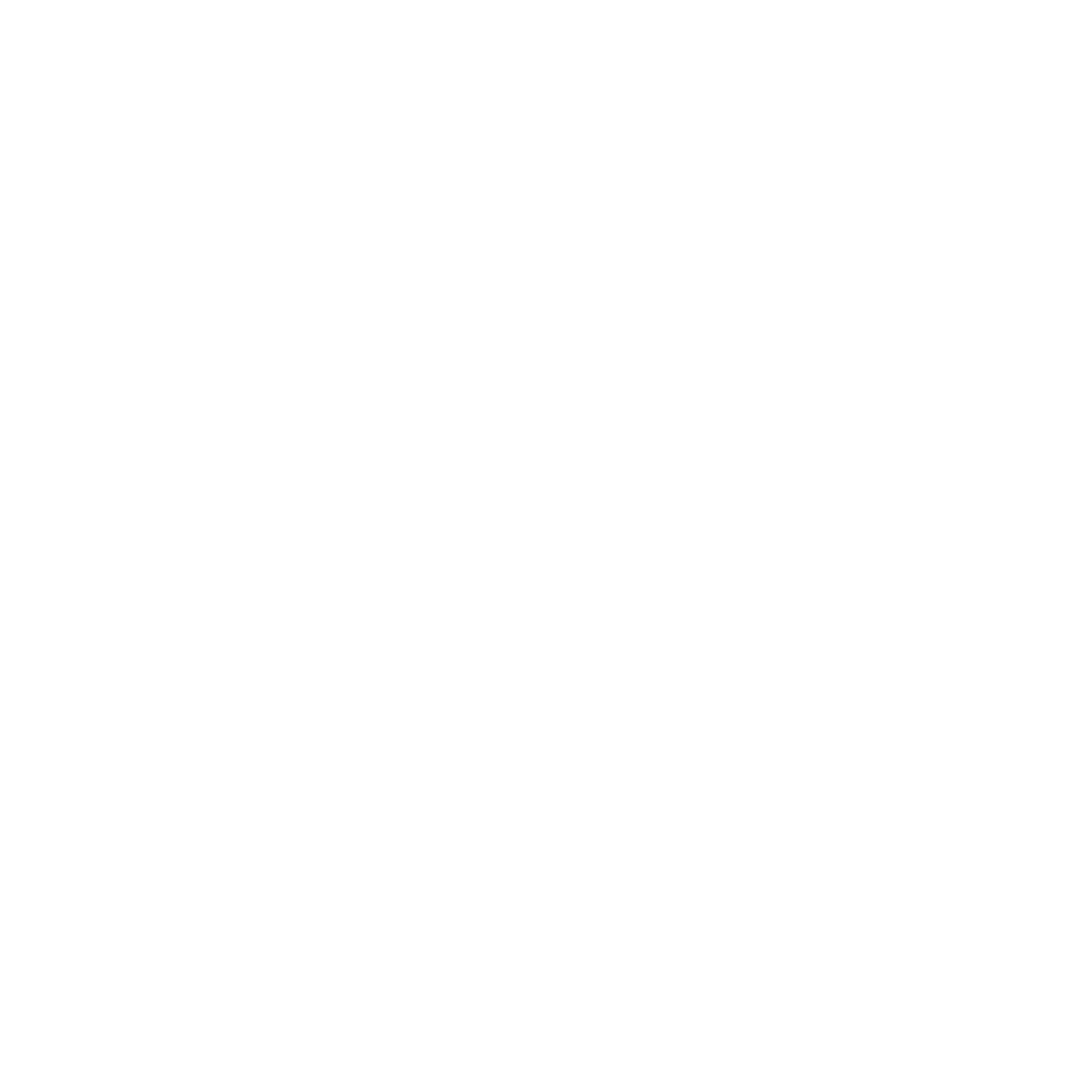 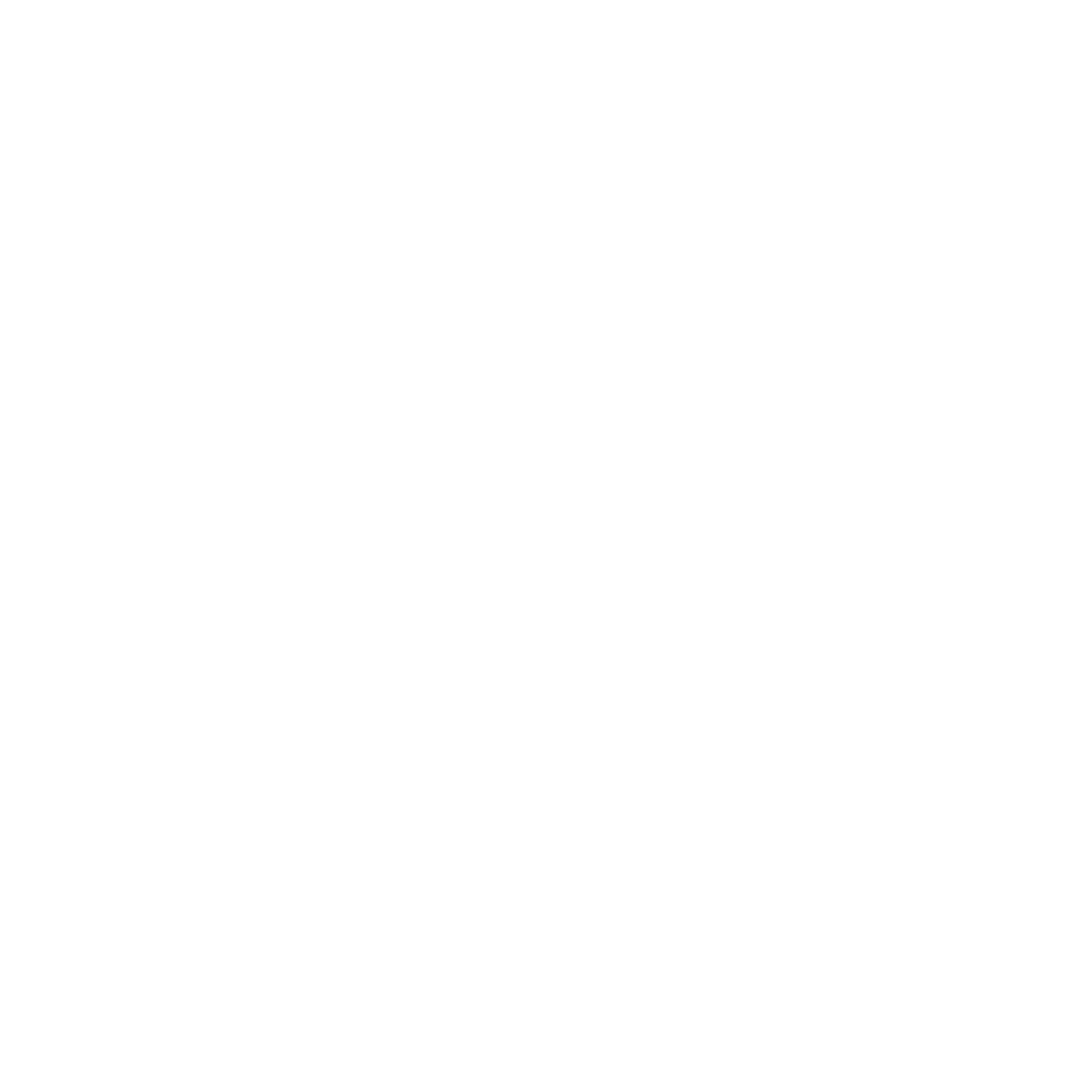 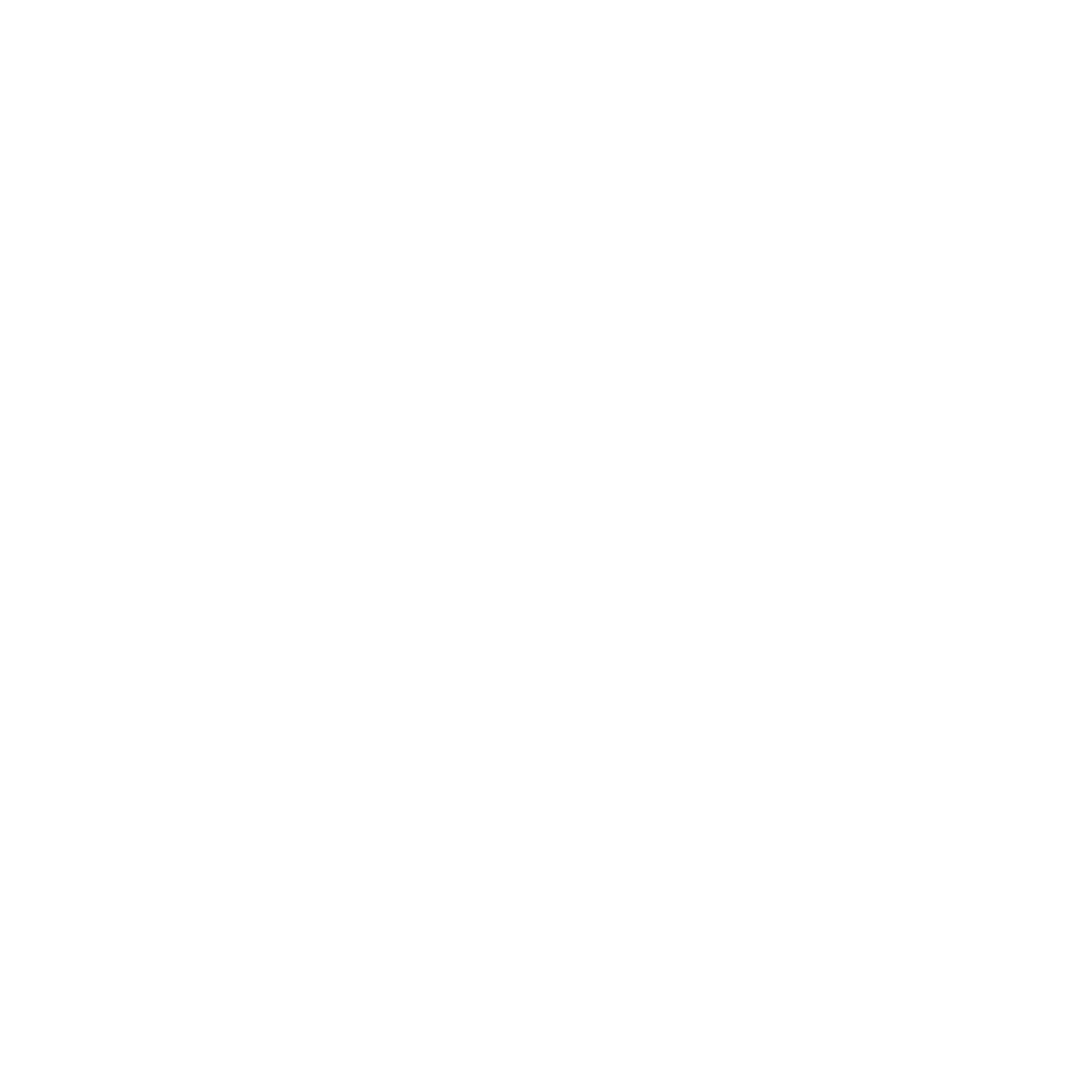 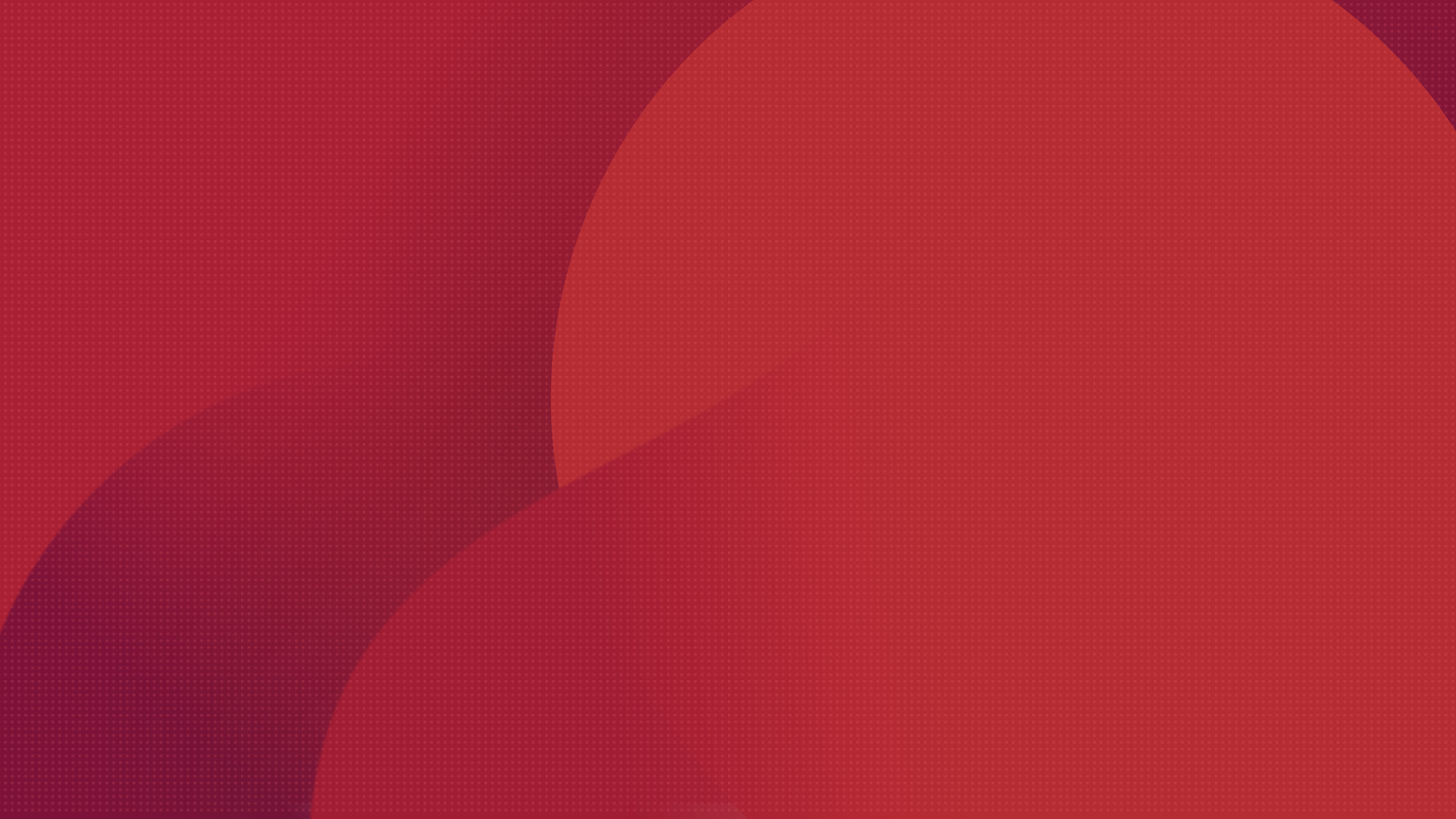 Important Key Features for Applications Backup
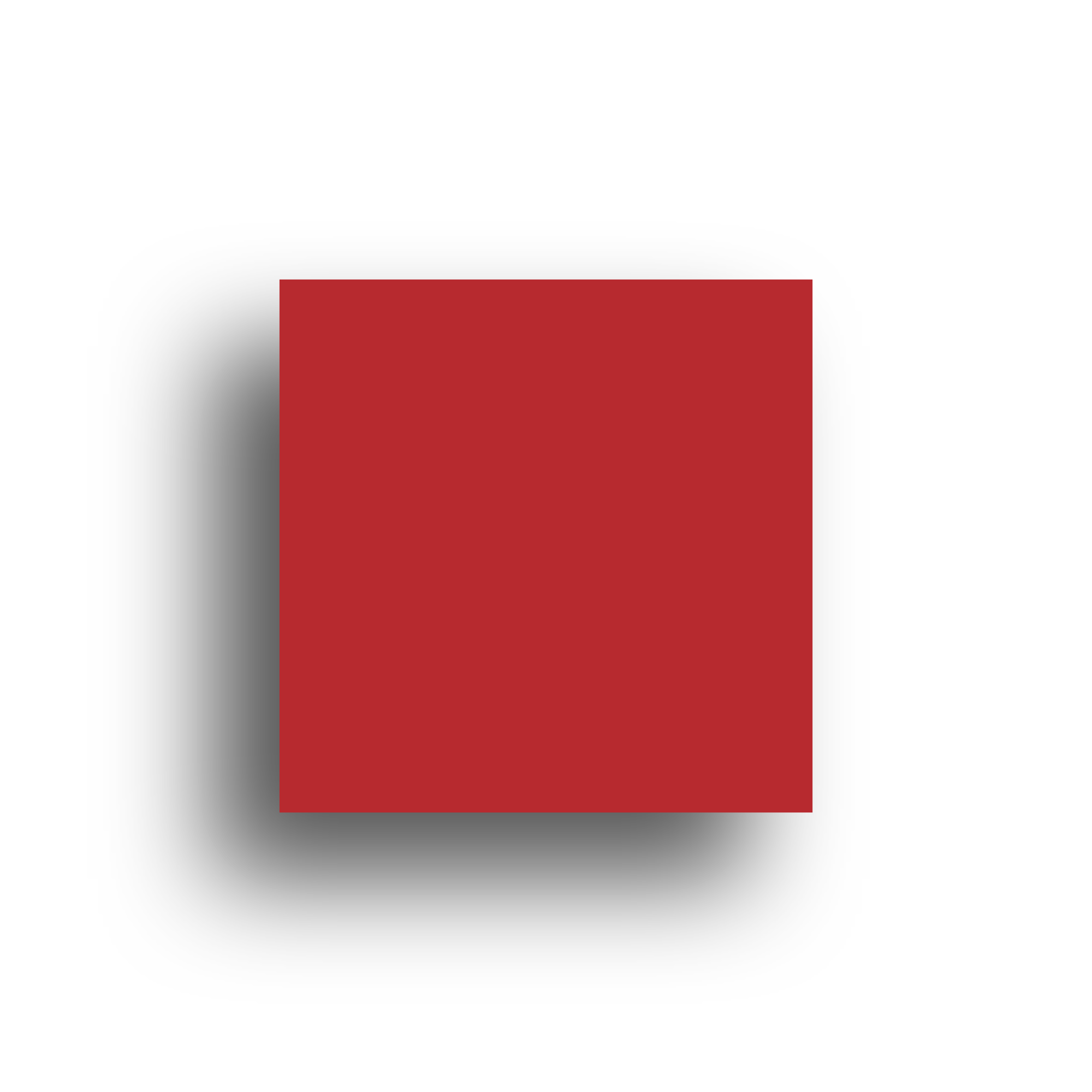 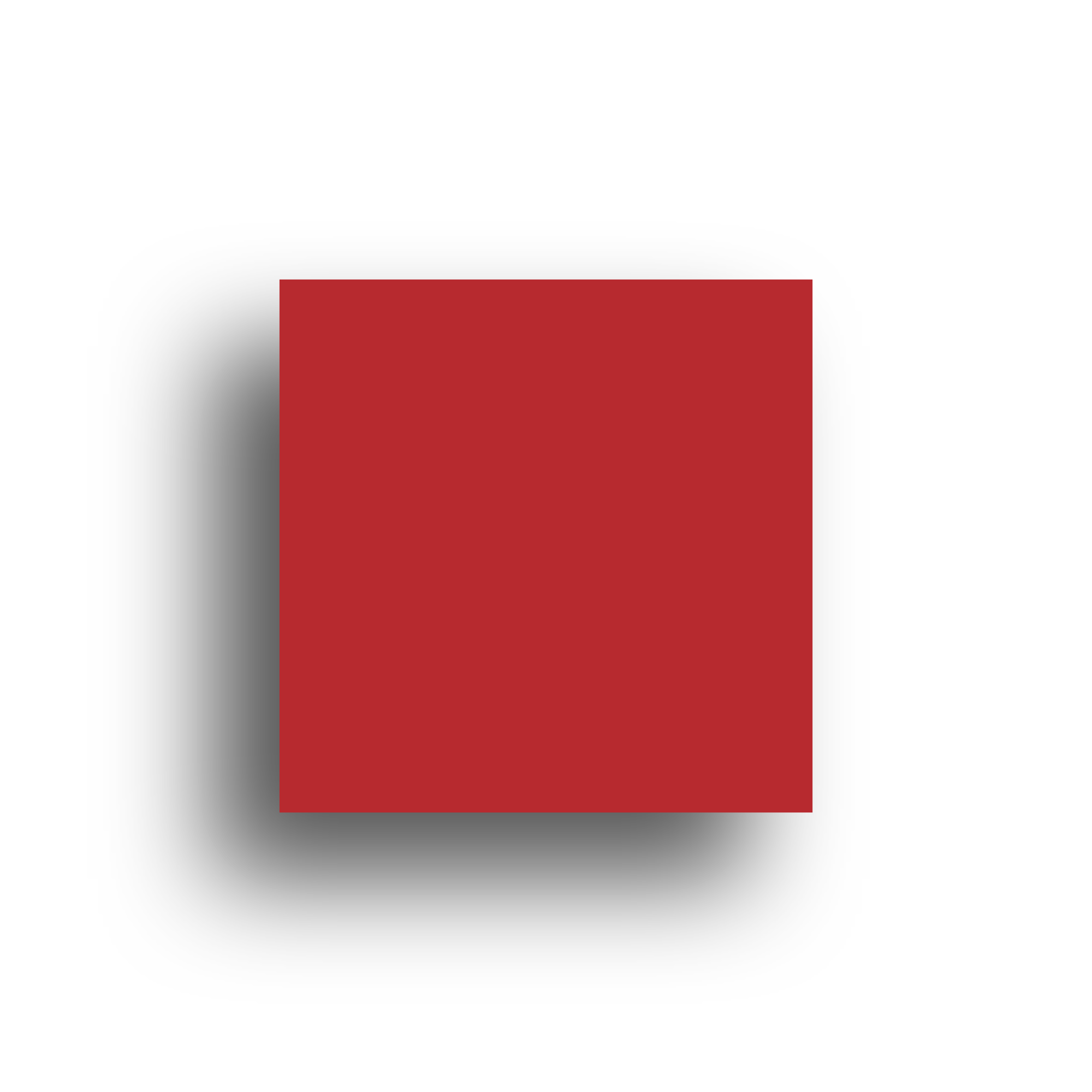 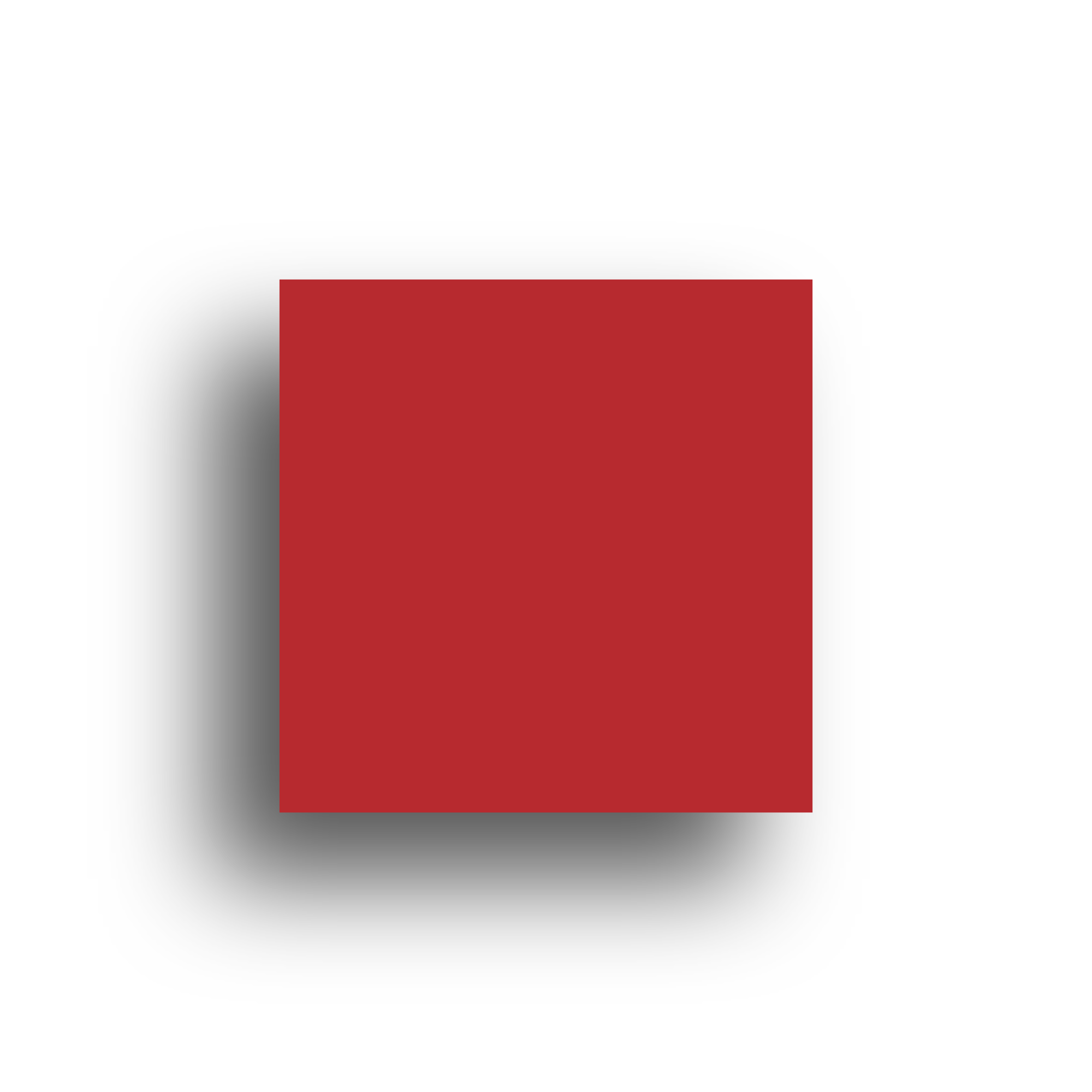 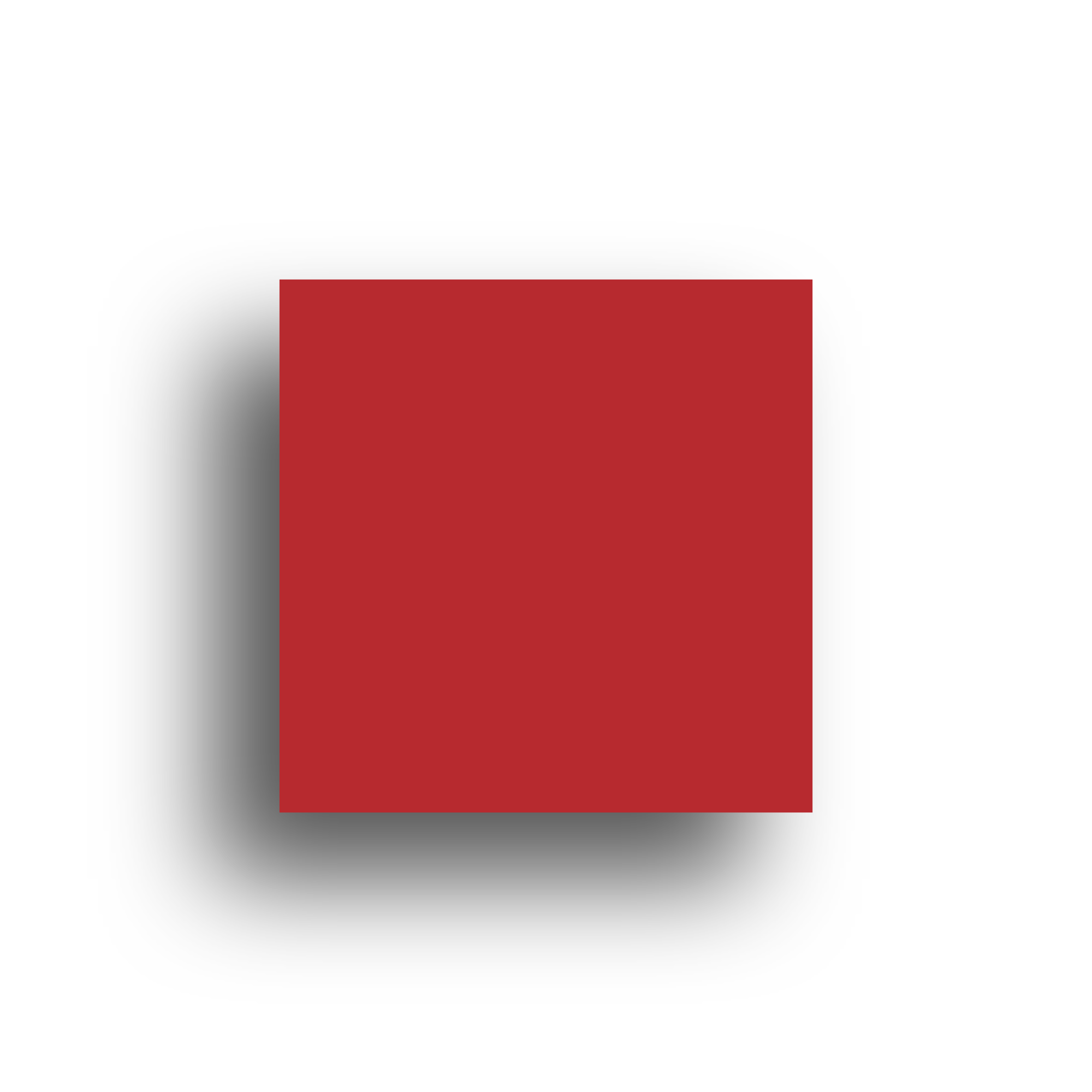 Near Continuous Data Protection
Restore Anywhere
Email Notification
Flexible  Retention Policies
Backup Schedule Window
Restore to Application Server
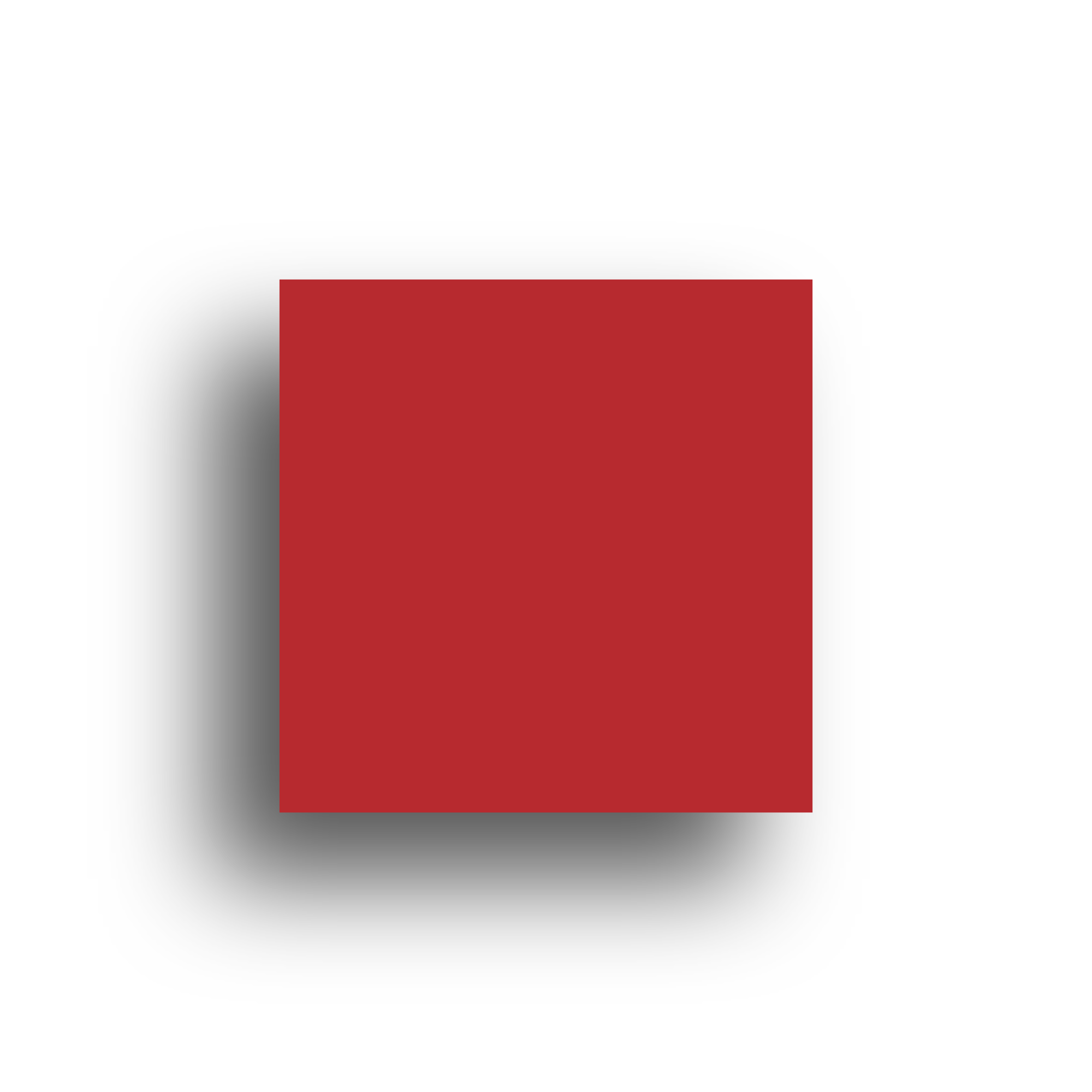 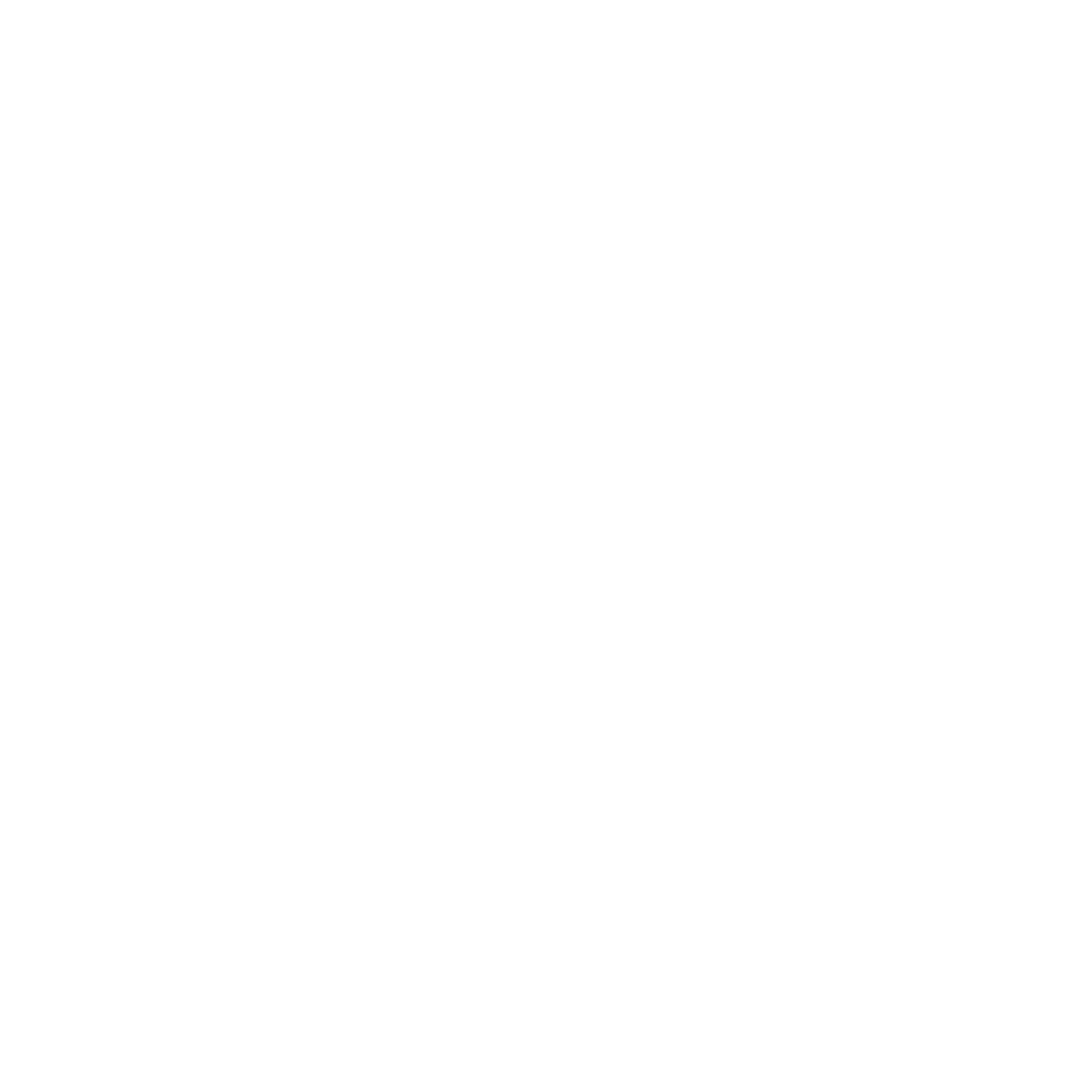 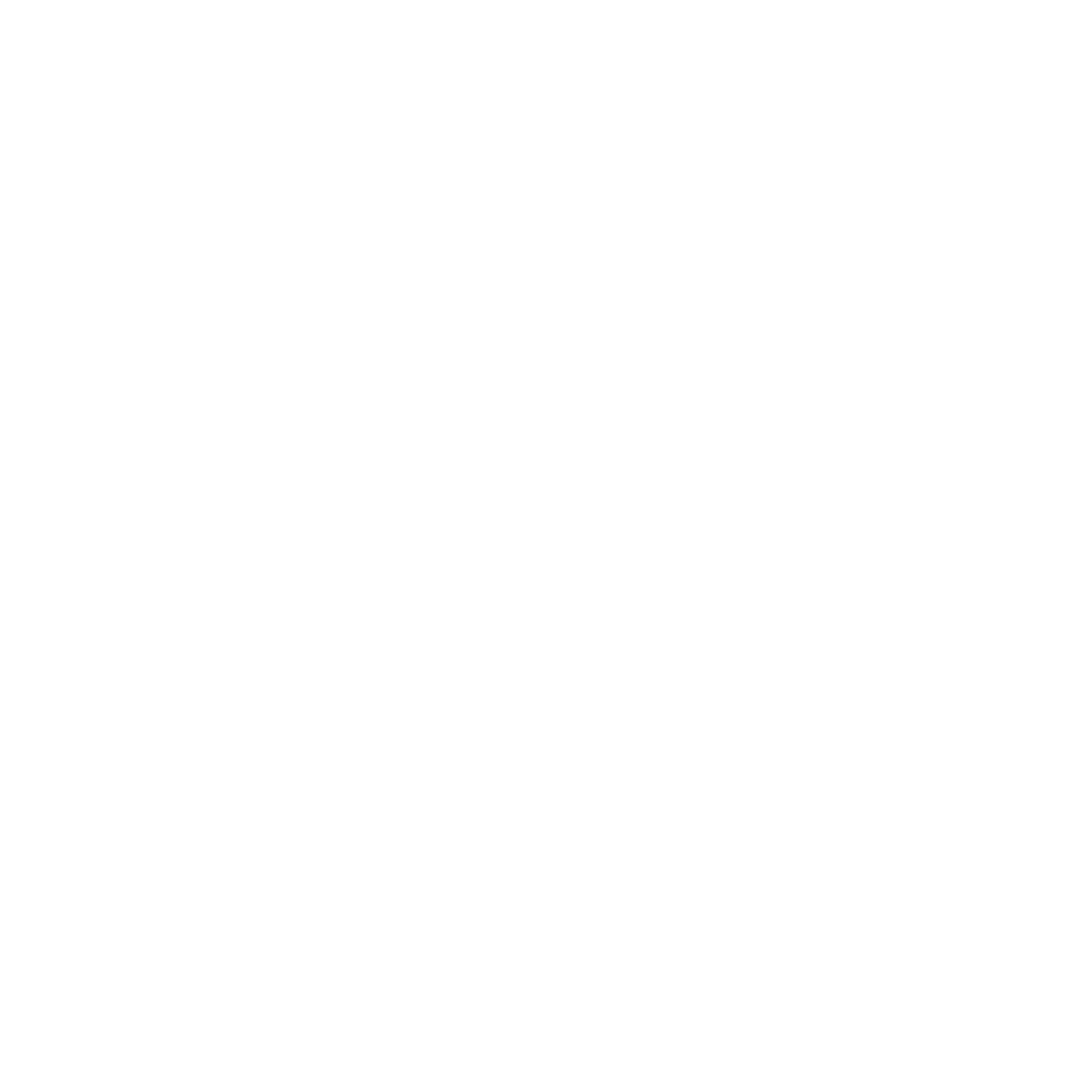 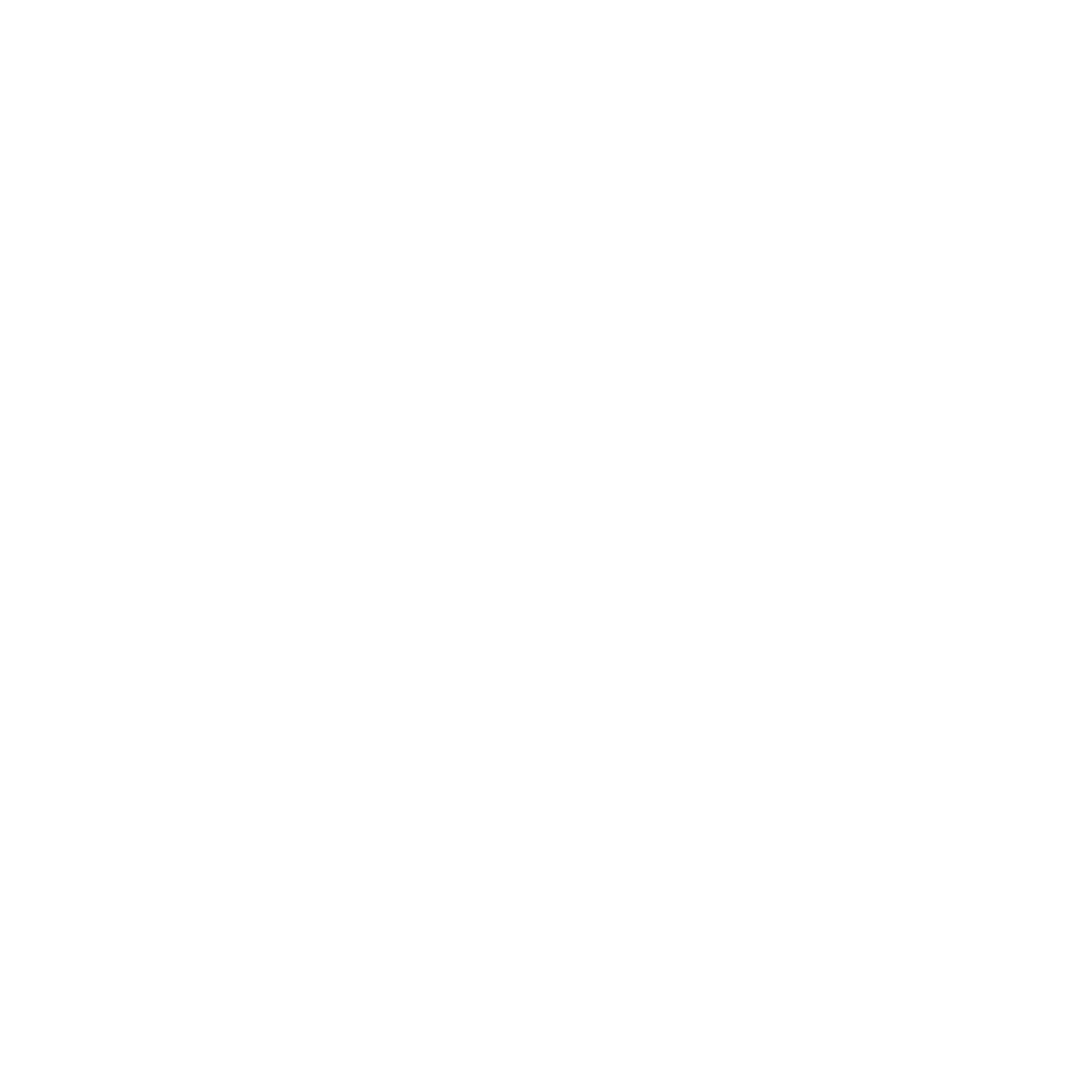 Instantly restore the entire backup granularly either from the client end or at the backup server end.
Enable email notifications to get alerts on the actual status of the configured backups (like success, failure, missed).
Retain any number of backup versions of full backups or incremental backups separately  to ensure the data availability.
Set the time frame to suspend your backups for a certain period, once the schedule limit ends, the backups will resume automatically.
Restore backups of MS Exchange, SQL, or Outlook data directly to the respective Microsoft application or into a local disk.
Flexible backup schedules  based on your requirement, can run backup schedules on Daily/Weekly/Once/Monthly.
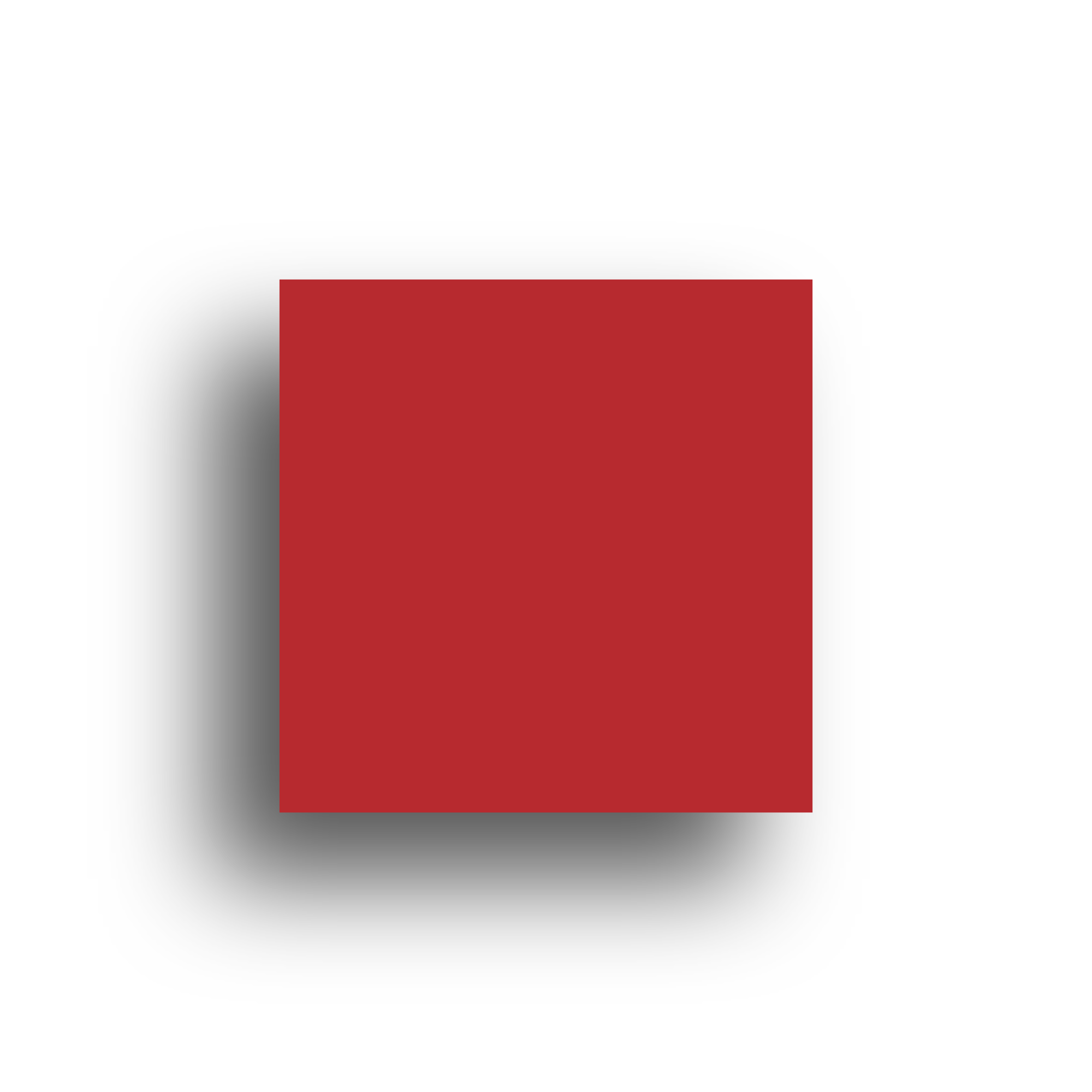 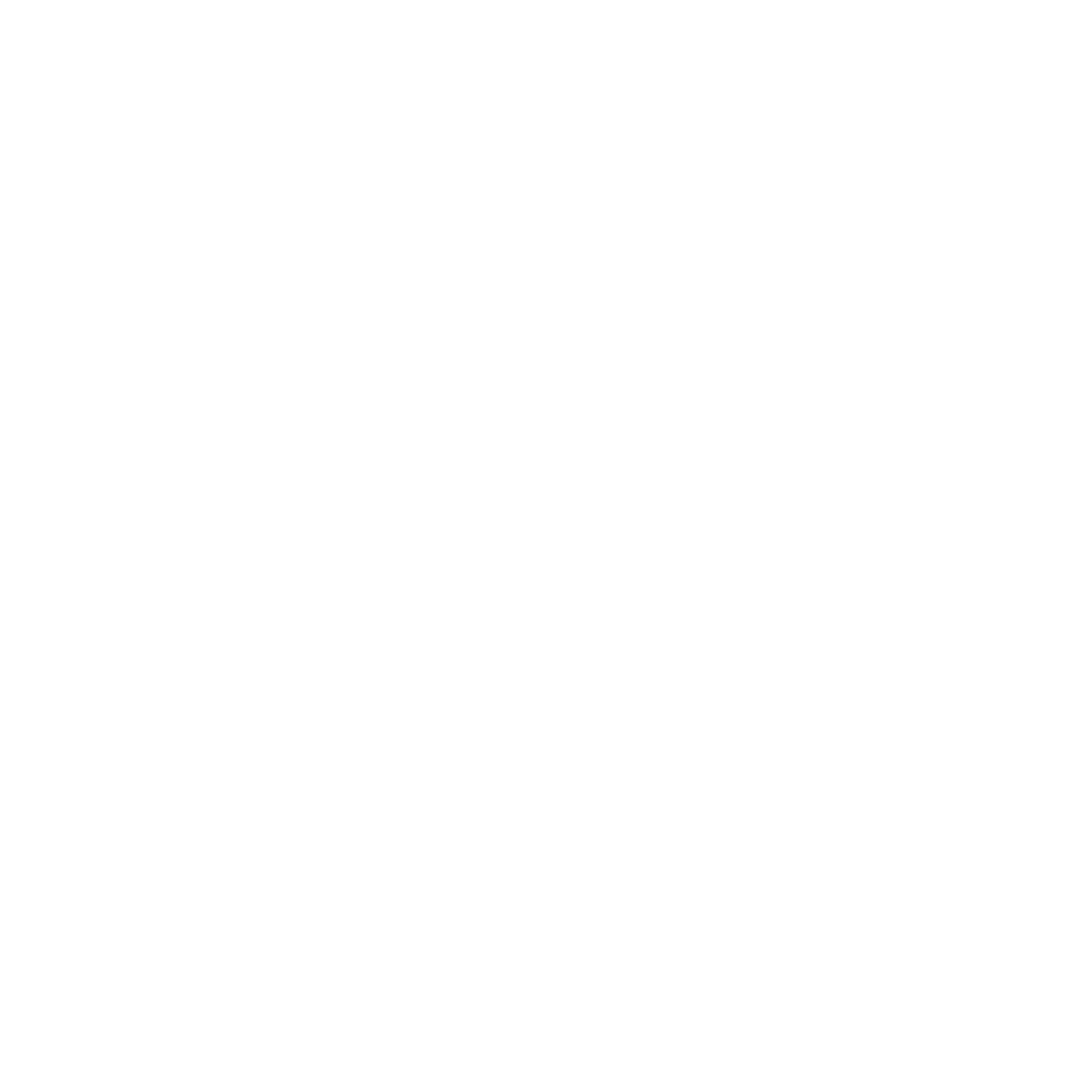 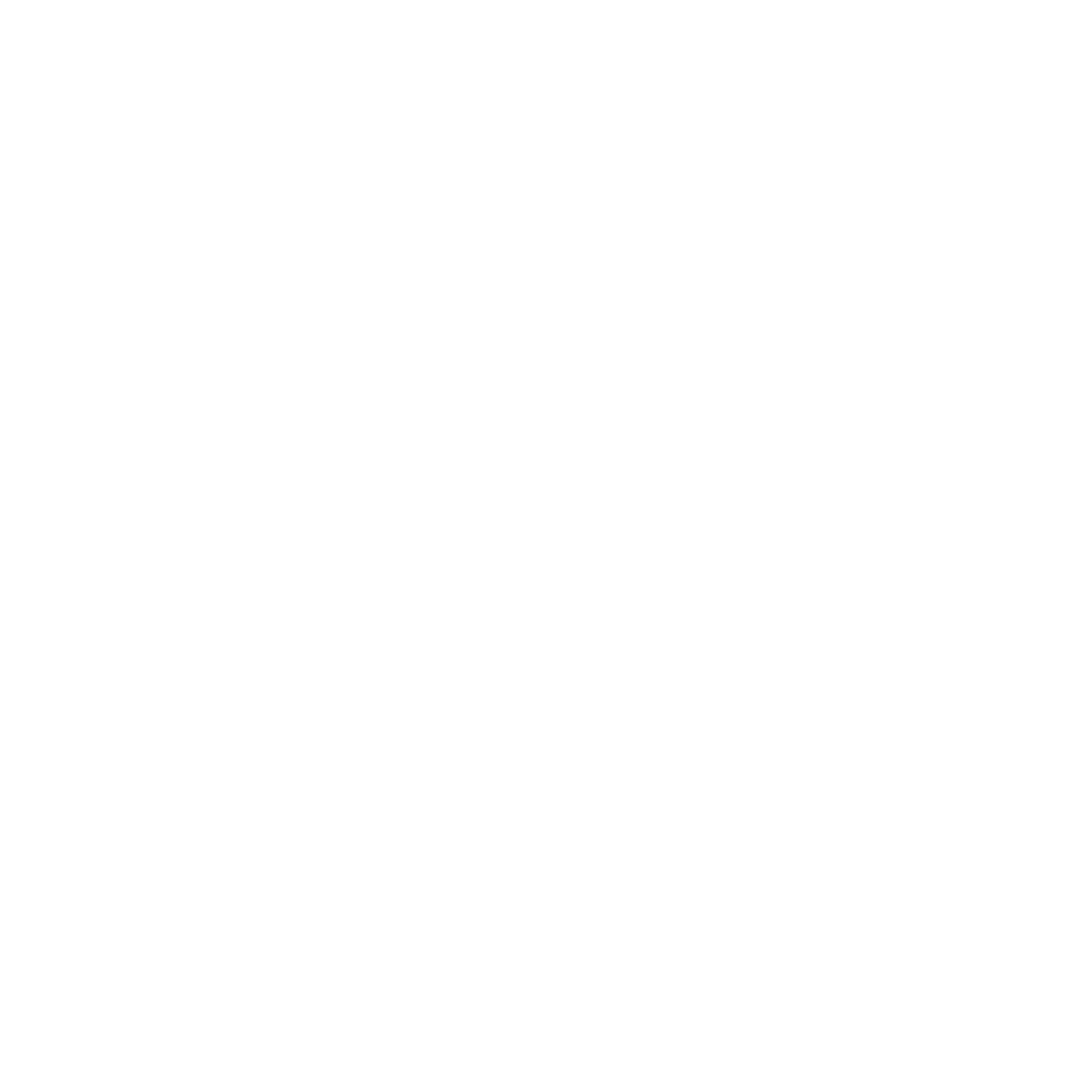 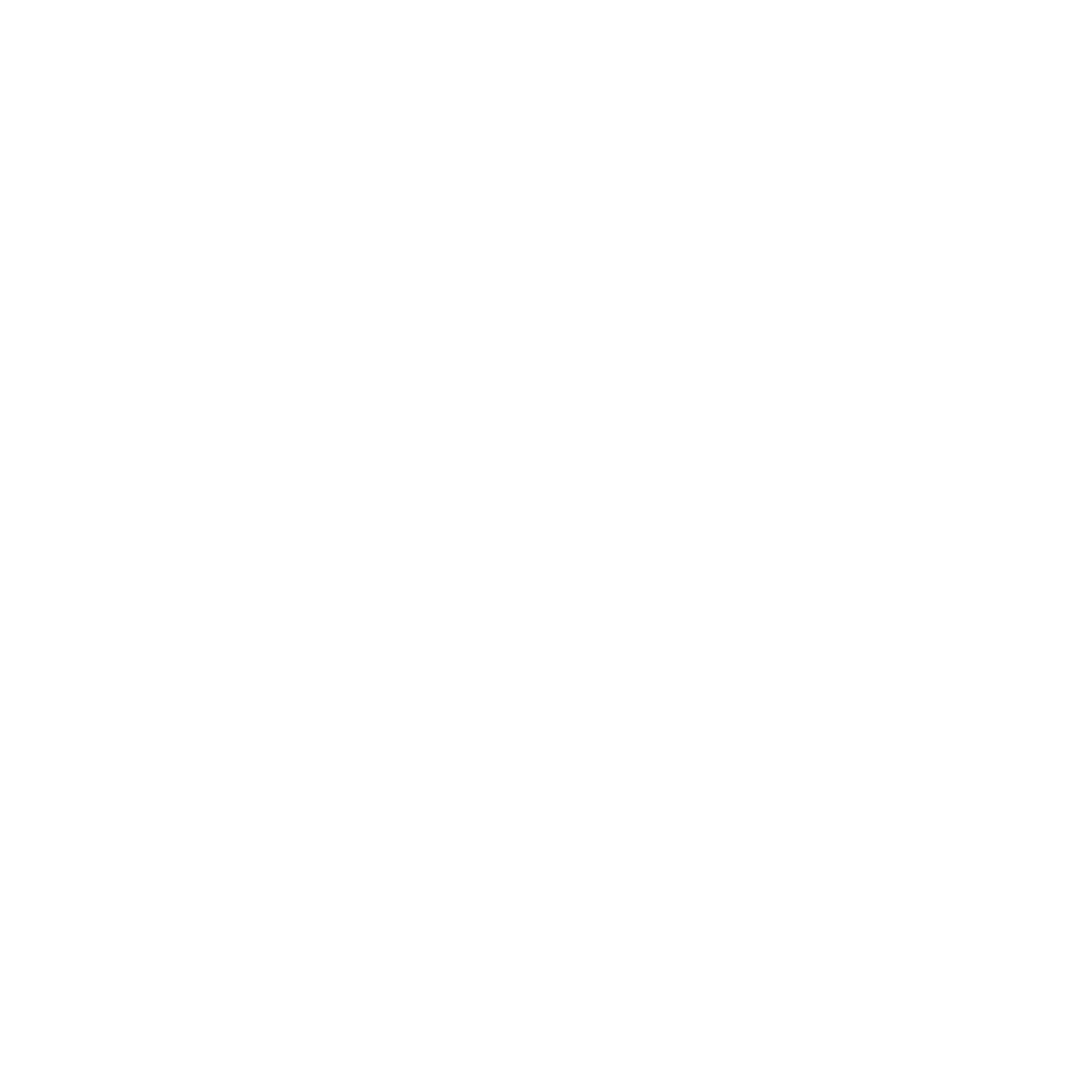 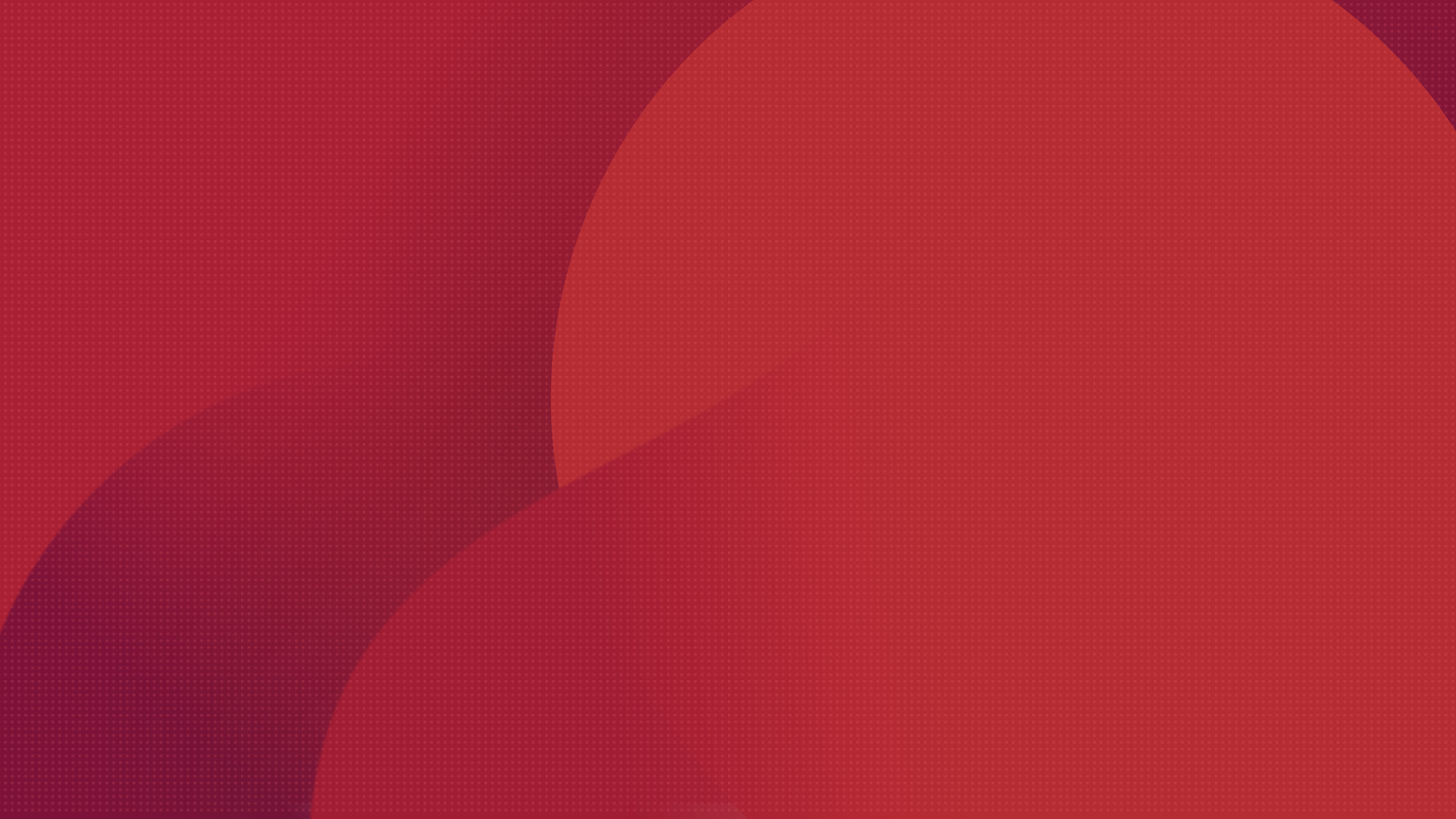 Other Key Features of Applications Backup
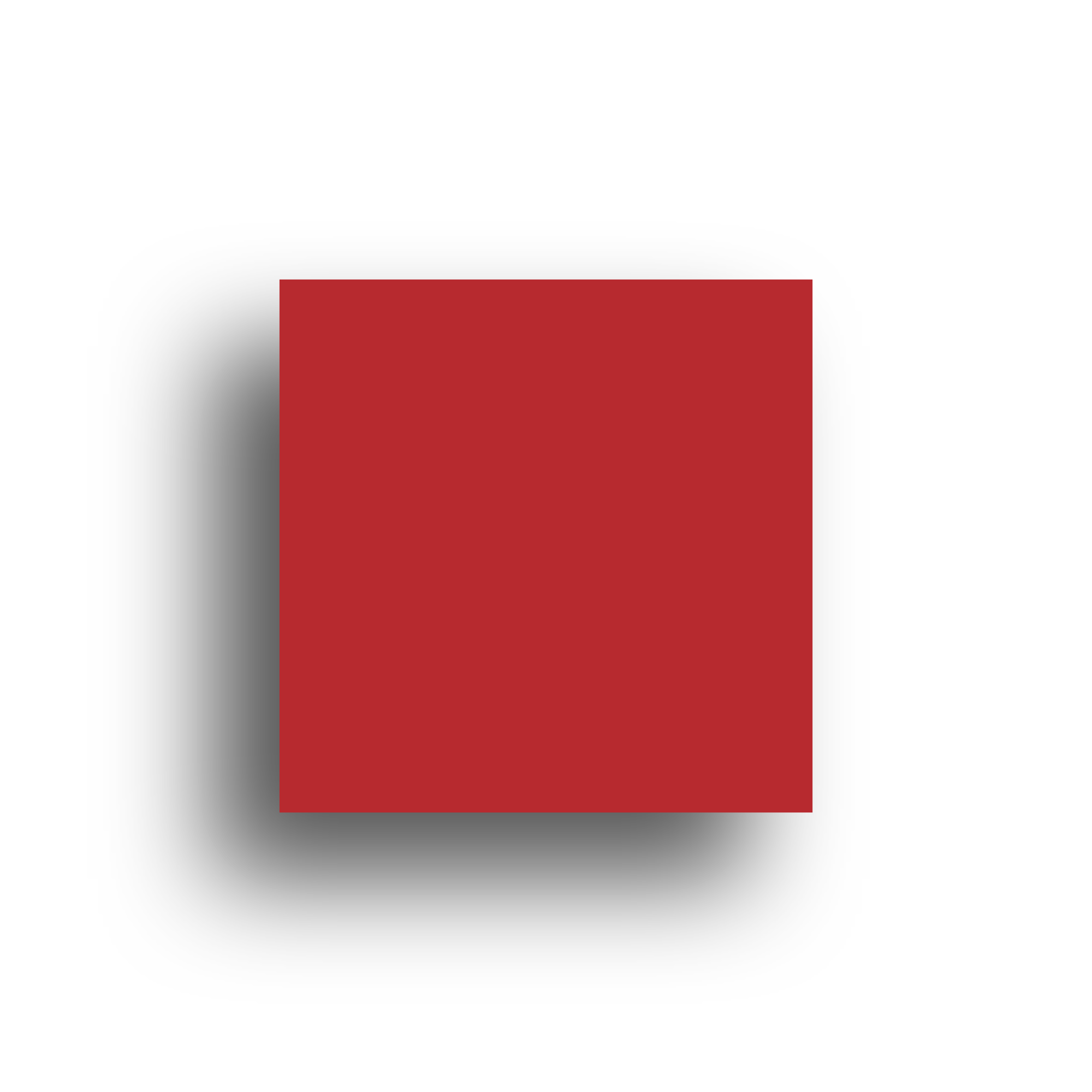 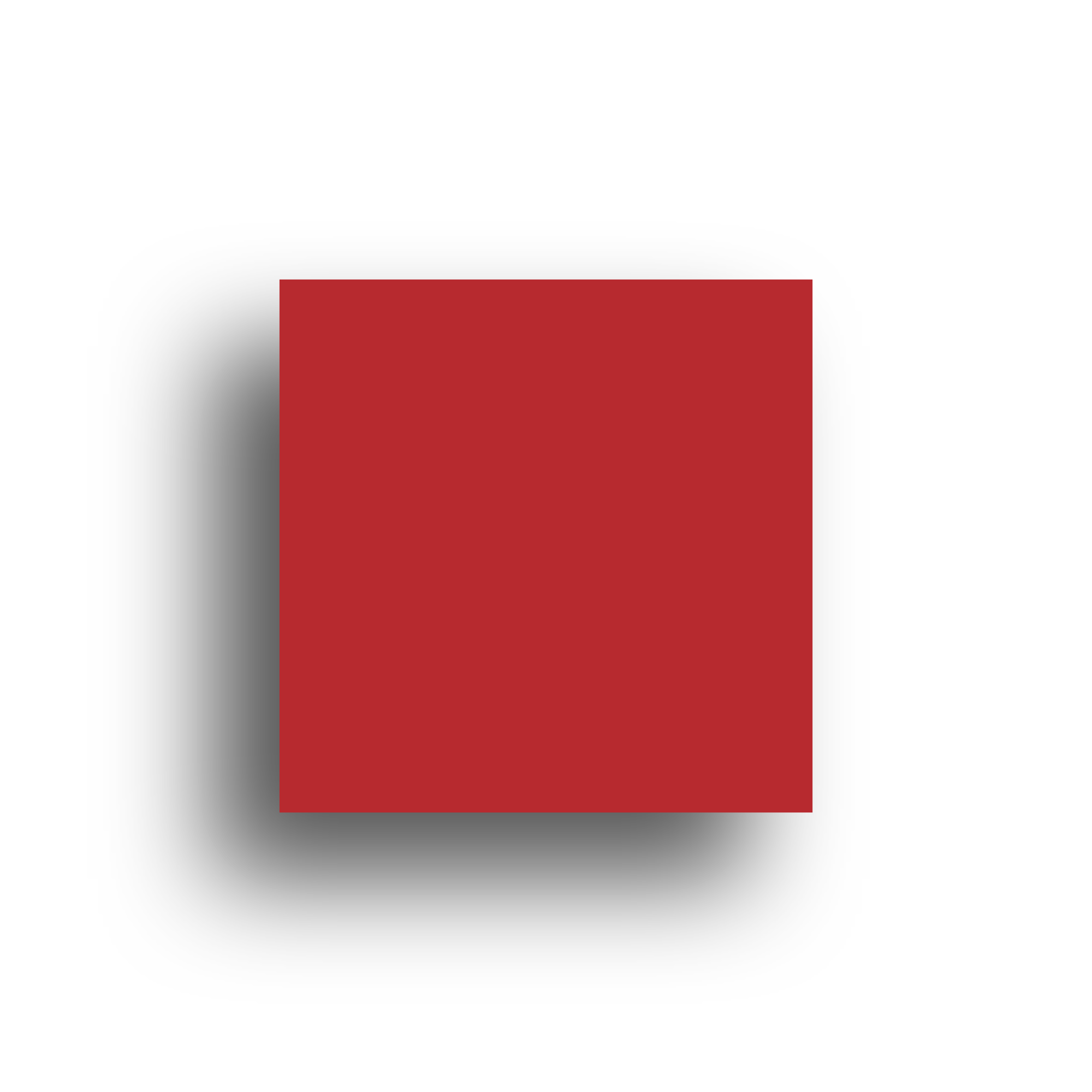 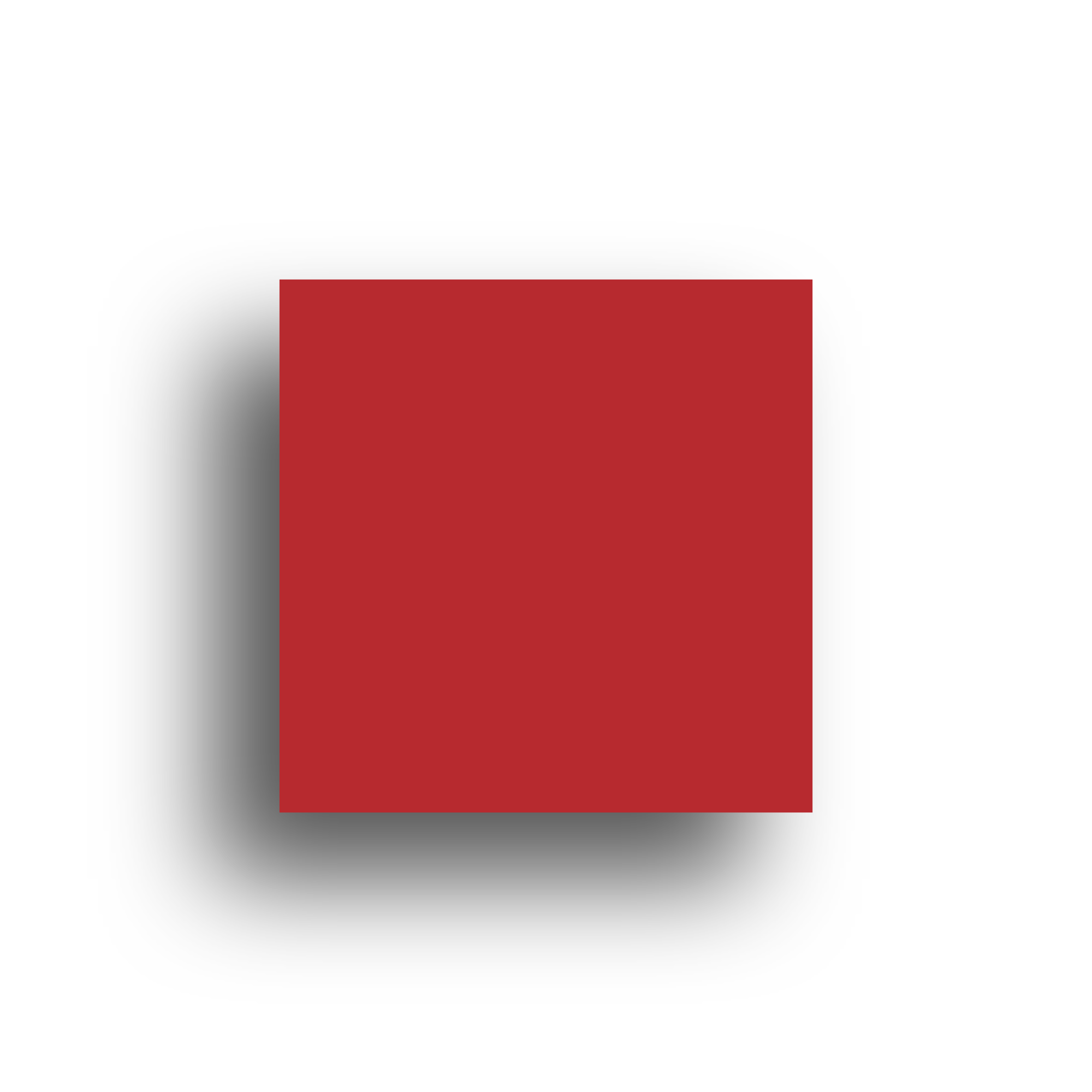 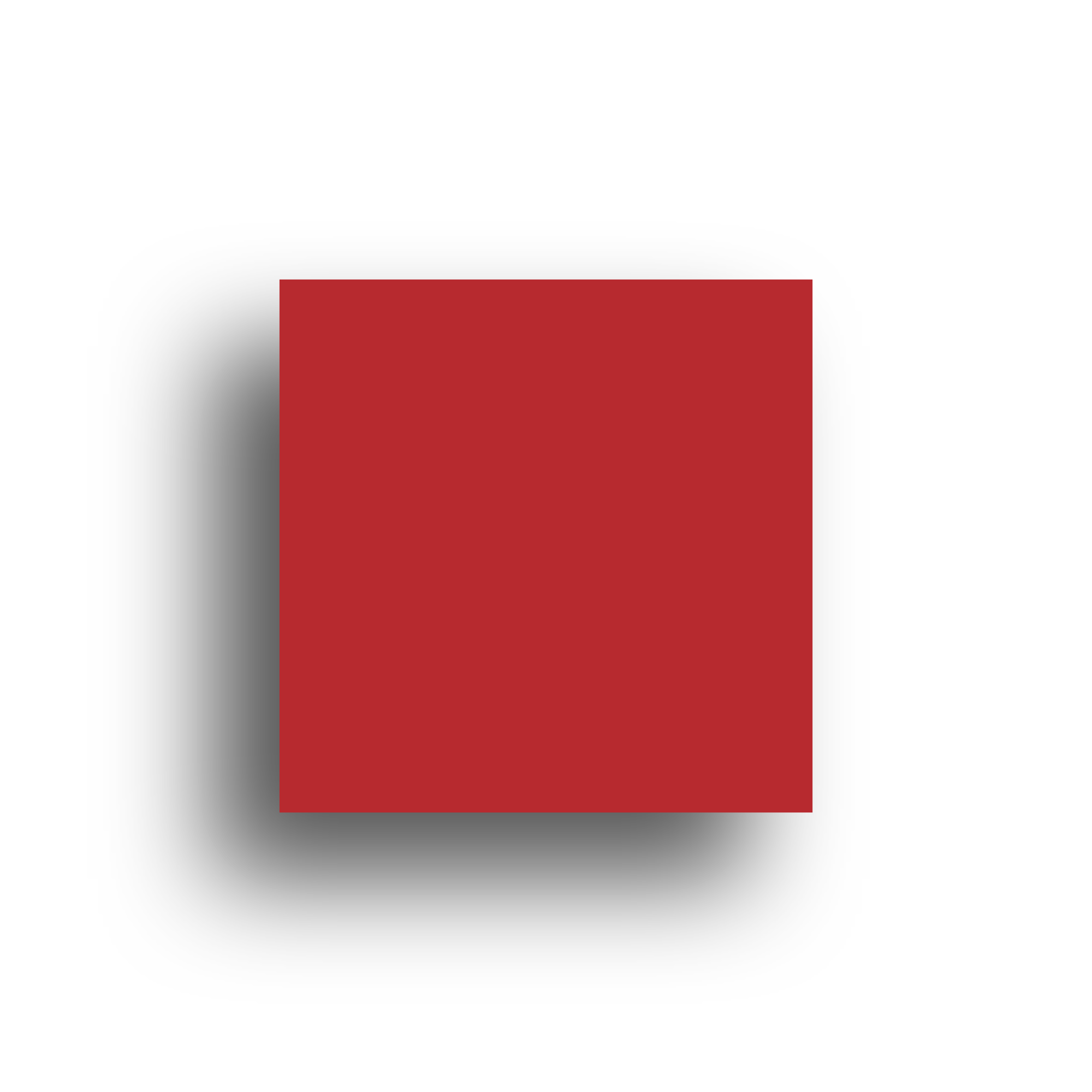 Drive Rotation
Where it left off
Reporting
Efficient Storage Management
Compression
End-to-End Encryption
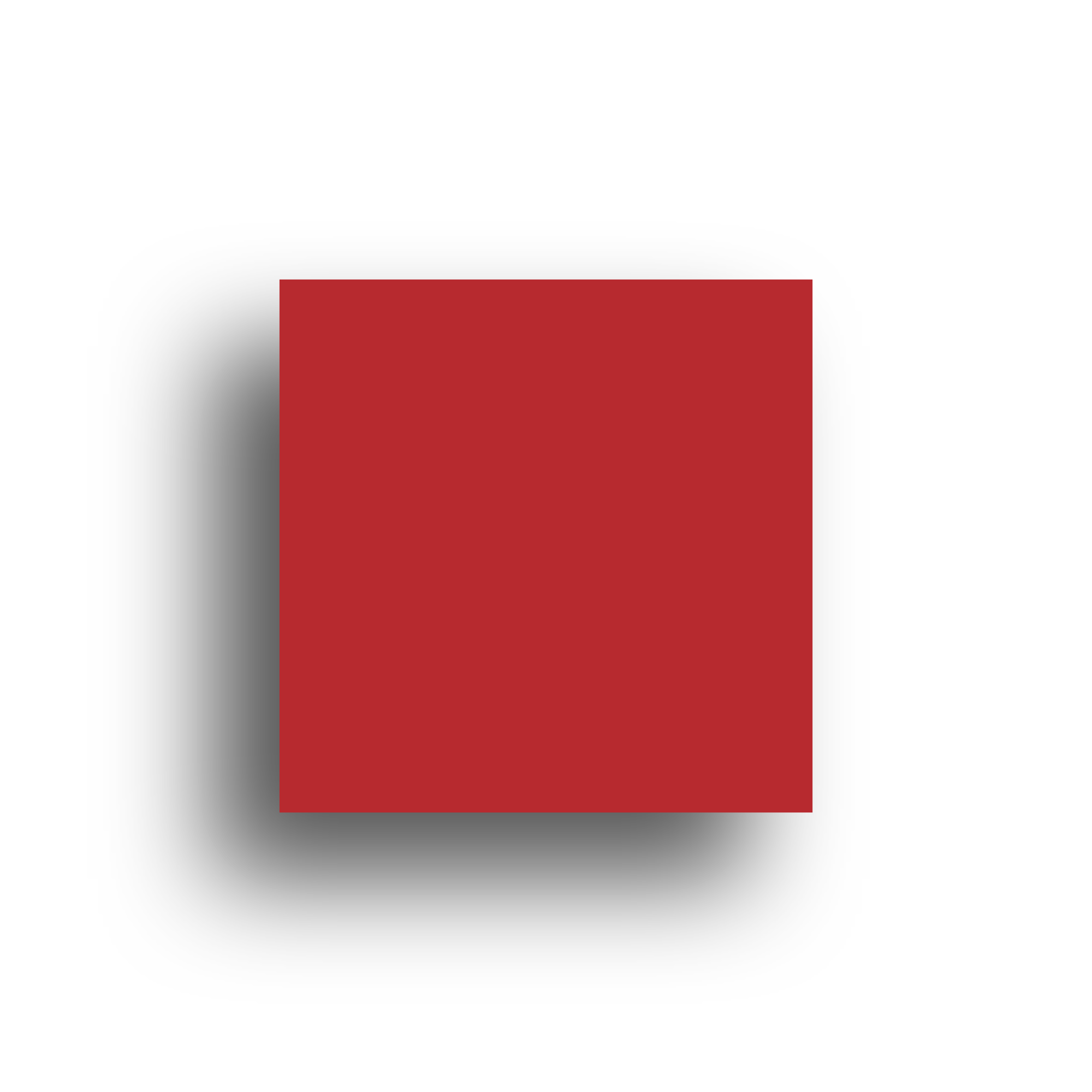 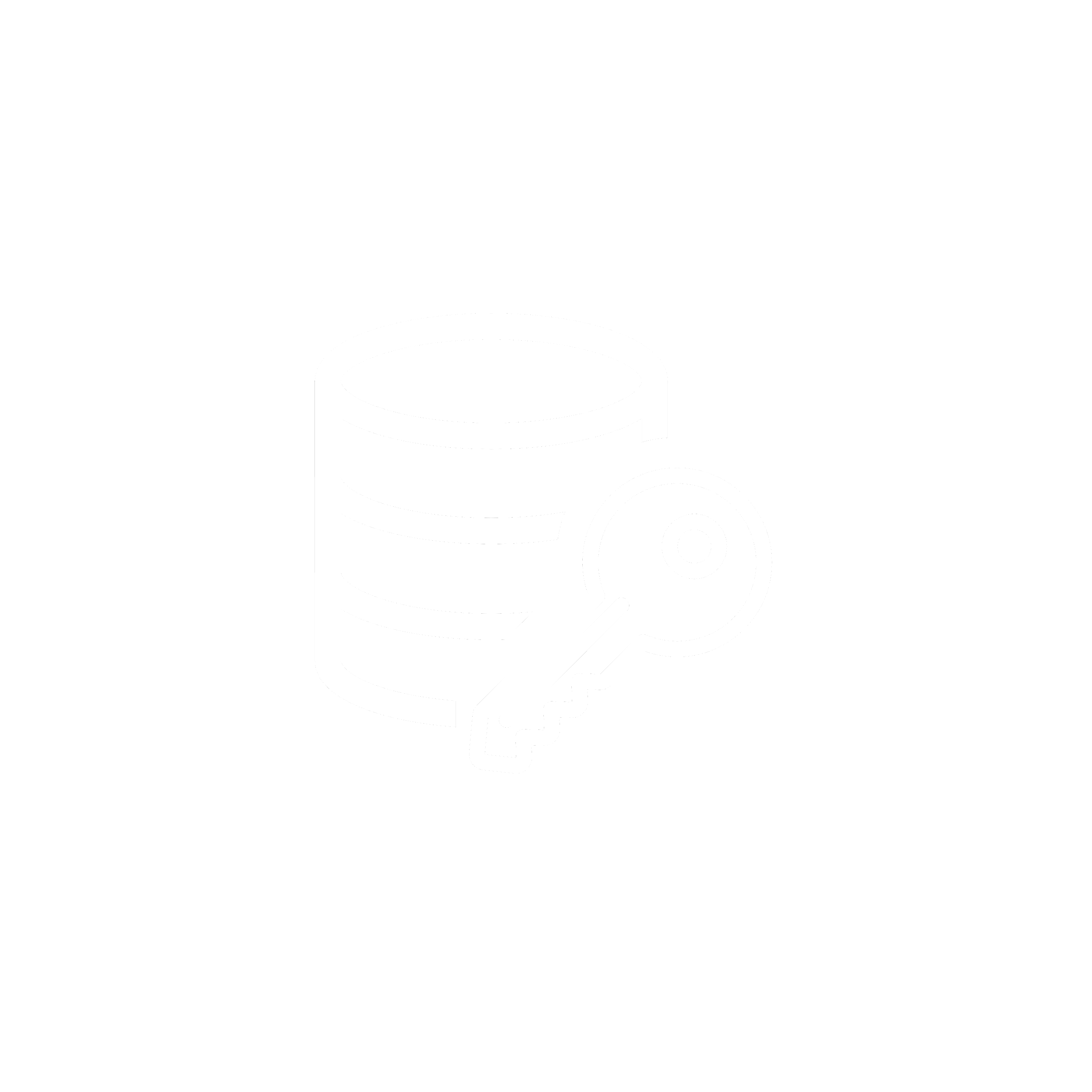 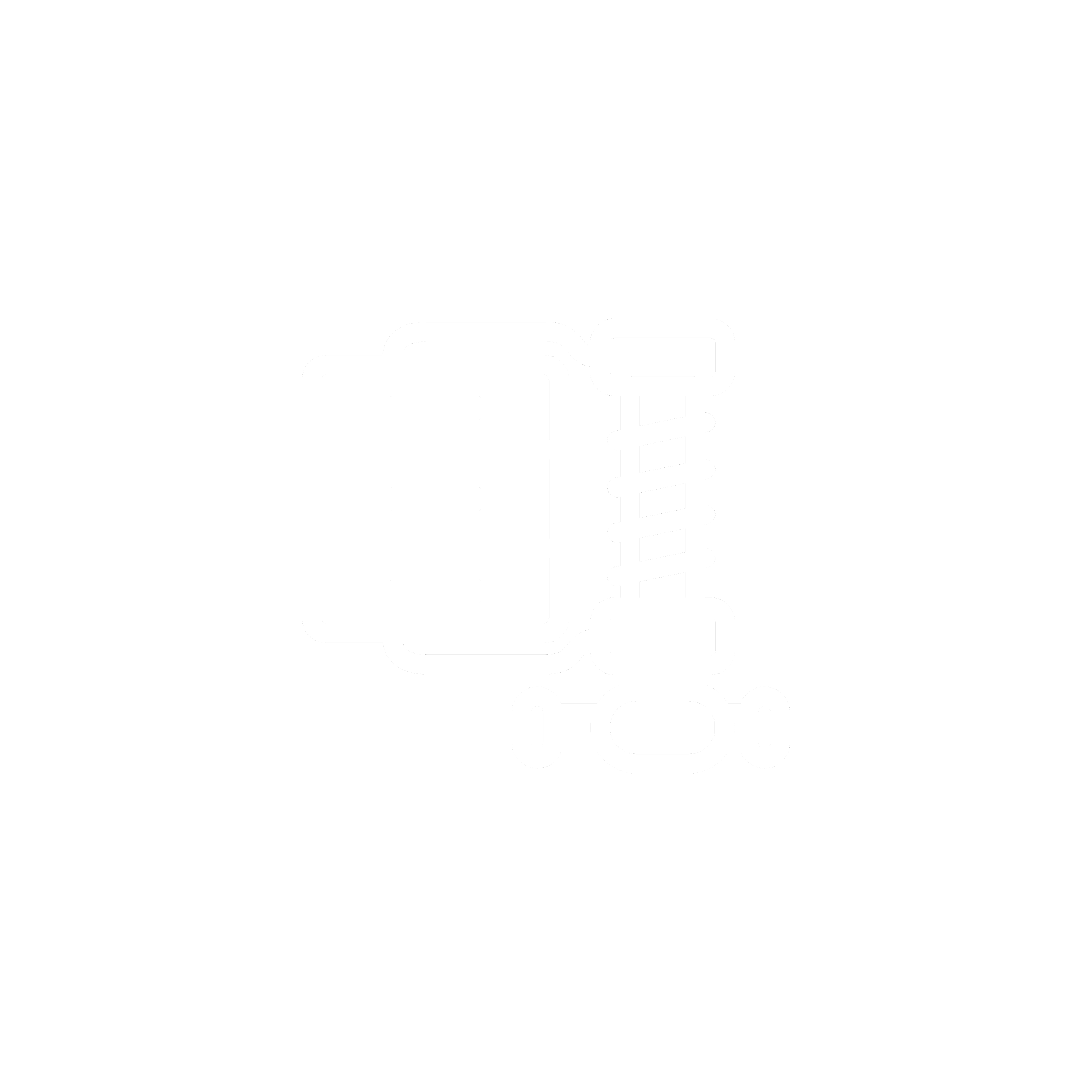 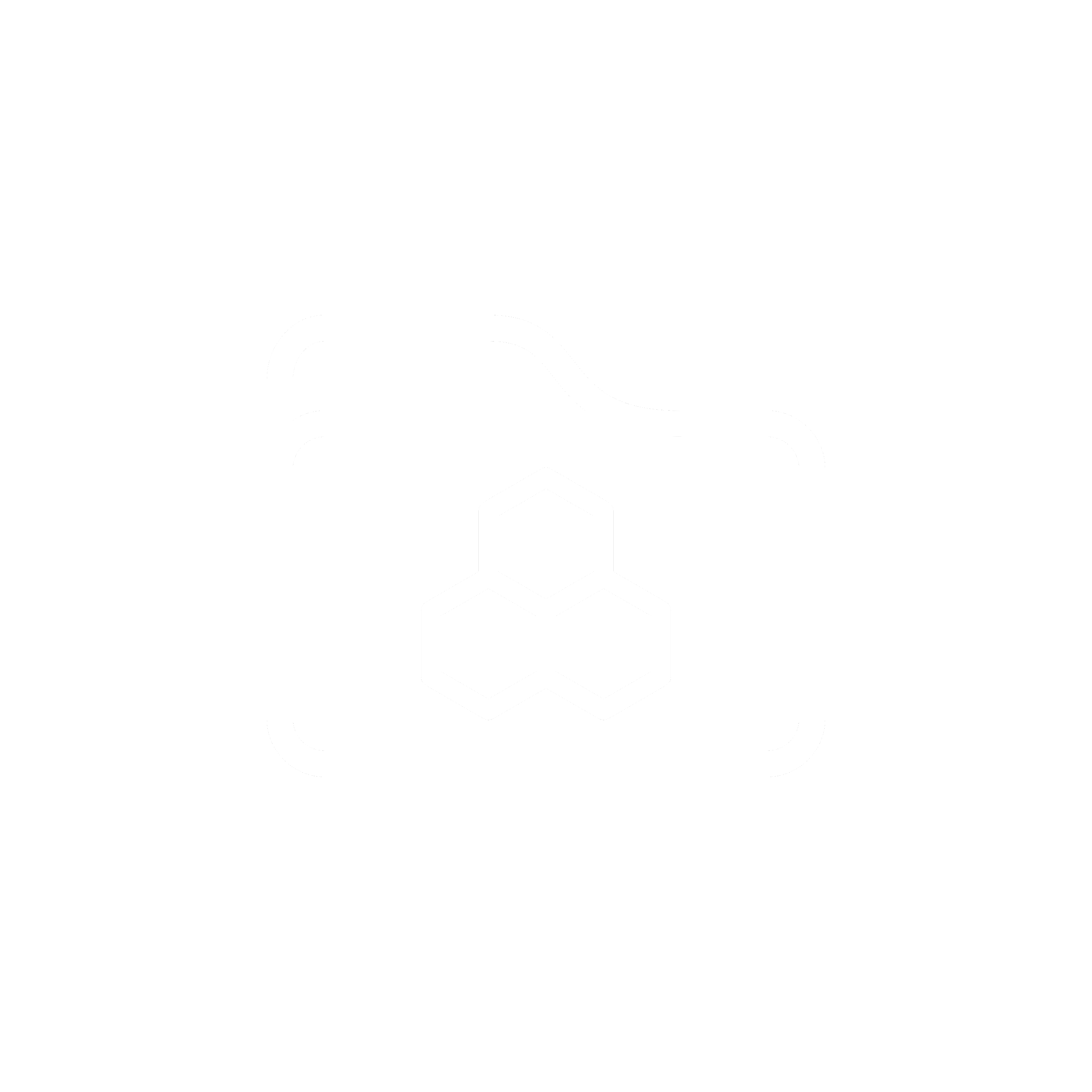 Users can manage all their backups with Backup Status Reports, Restore Reports, etc...
Built-in compression and deduplication to reduce the storage space with the ability to scale as & when required.
Vembu BDR Backup Server utilizes VembuHIVE™ file system to effectively manage storage repositories..
The backup data is encrypted using the AES-256 bit algorithm to protect the data both in flight and at rest.
It helps you to use multiple external hard drives to store the backup data and swap them on a regular basis.
Even if there is a  network failure or other interruptions during backup,  the backup will automatically restart from where it left off during the previous schedule
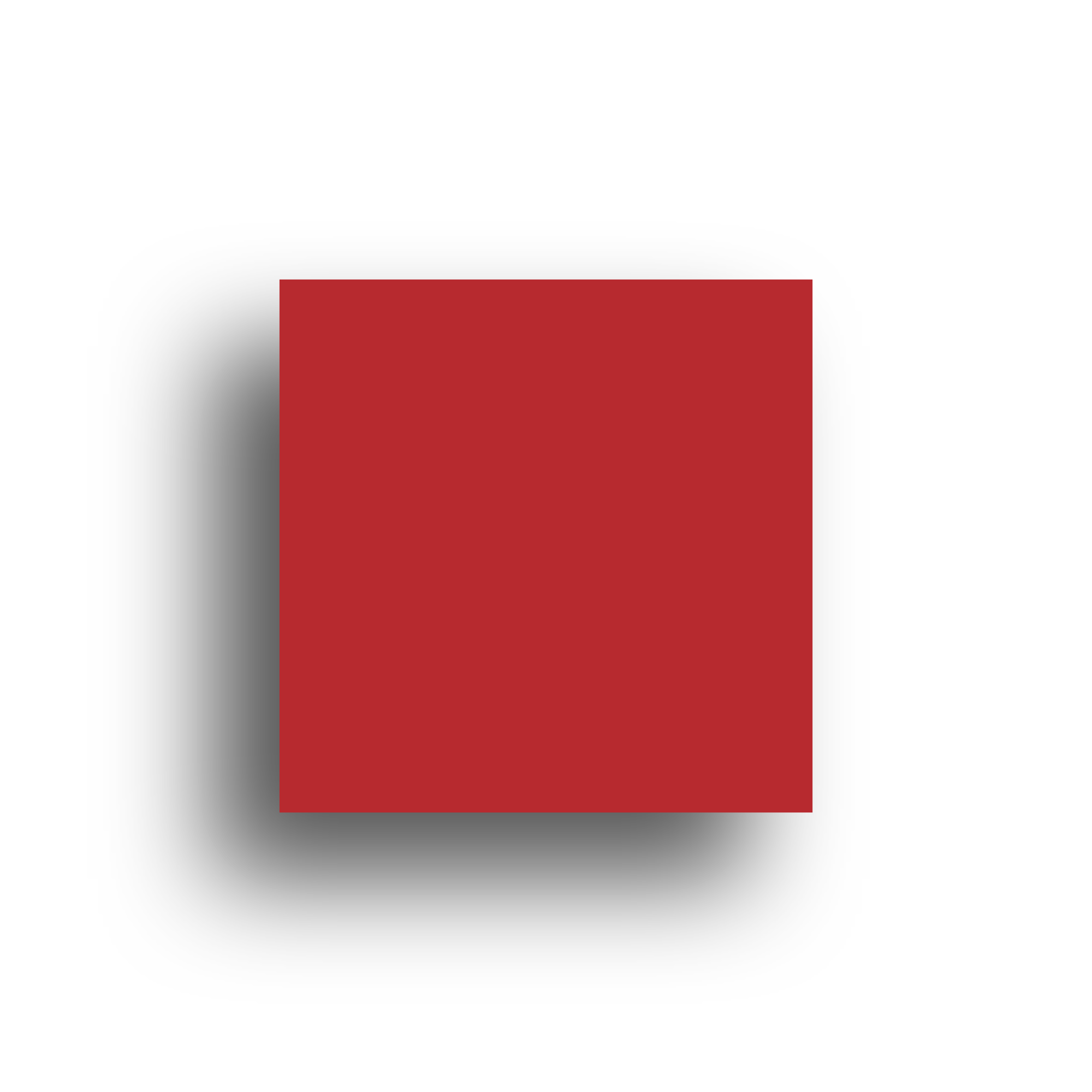 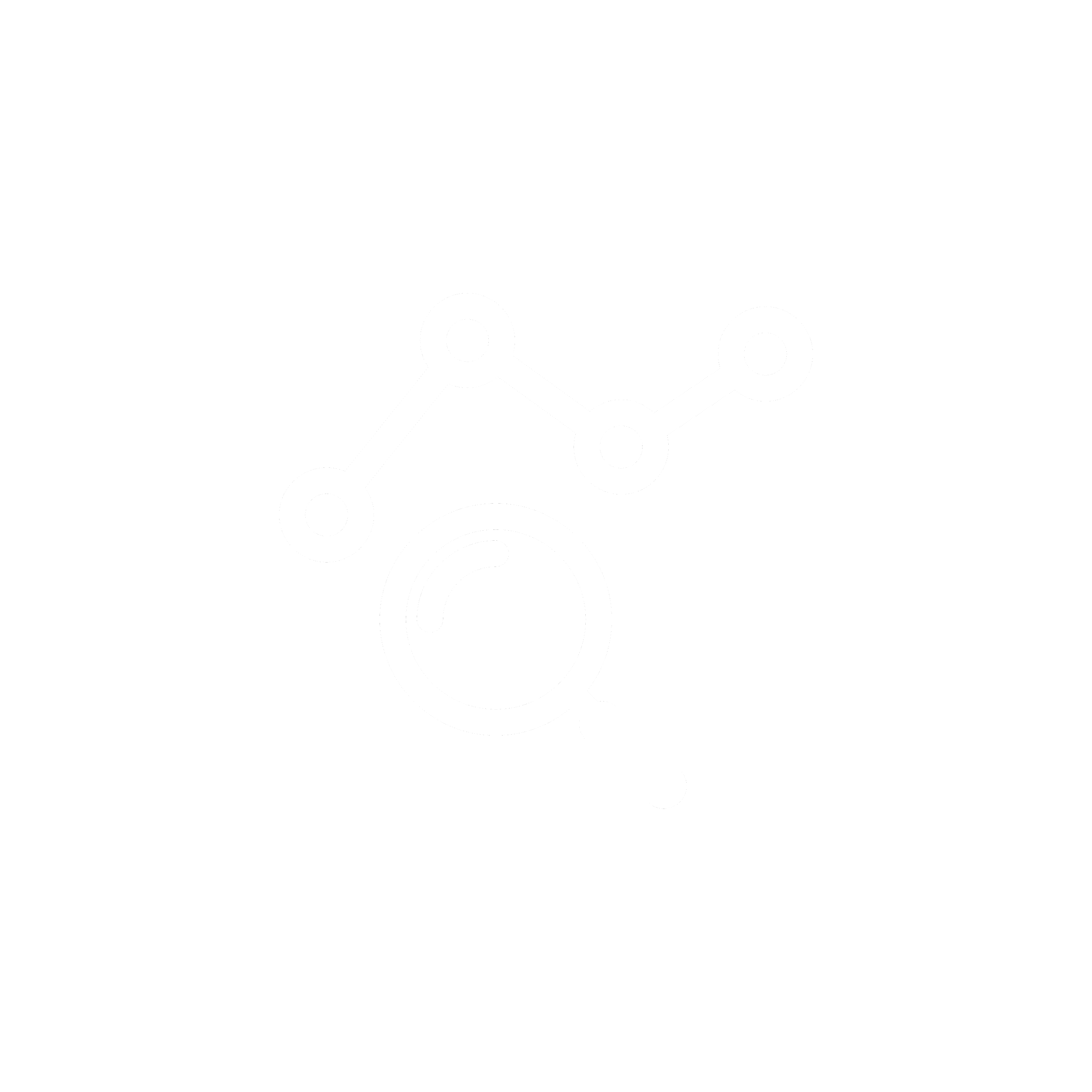 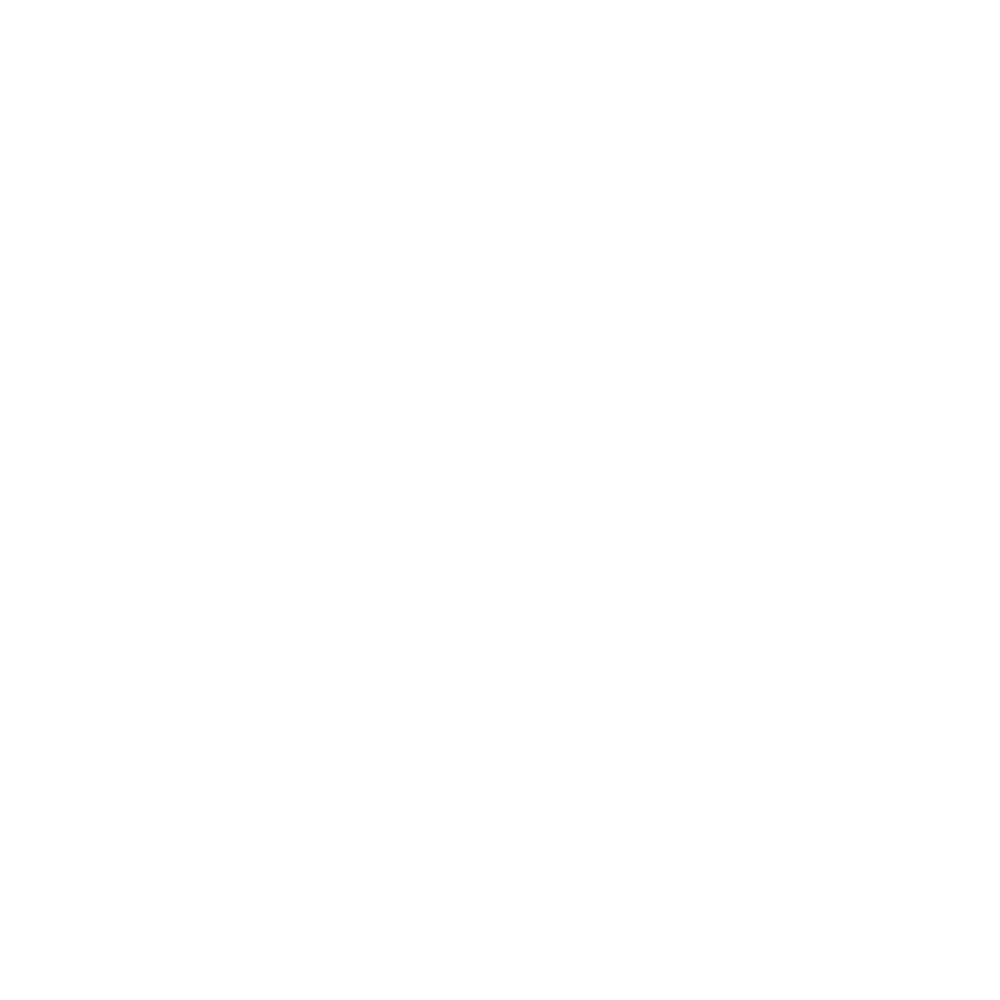 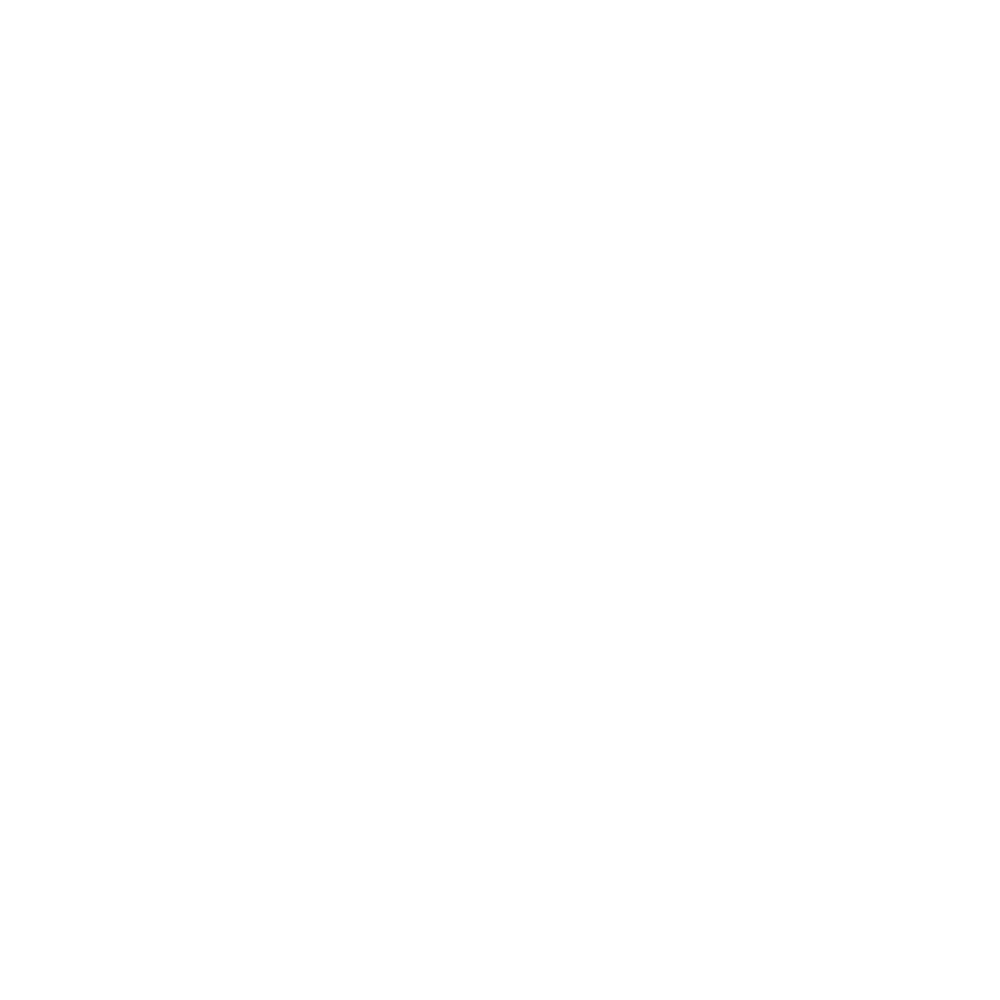 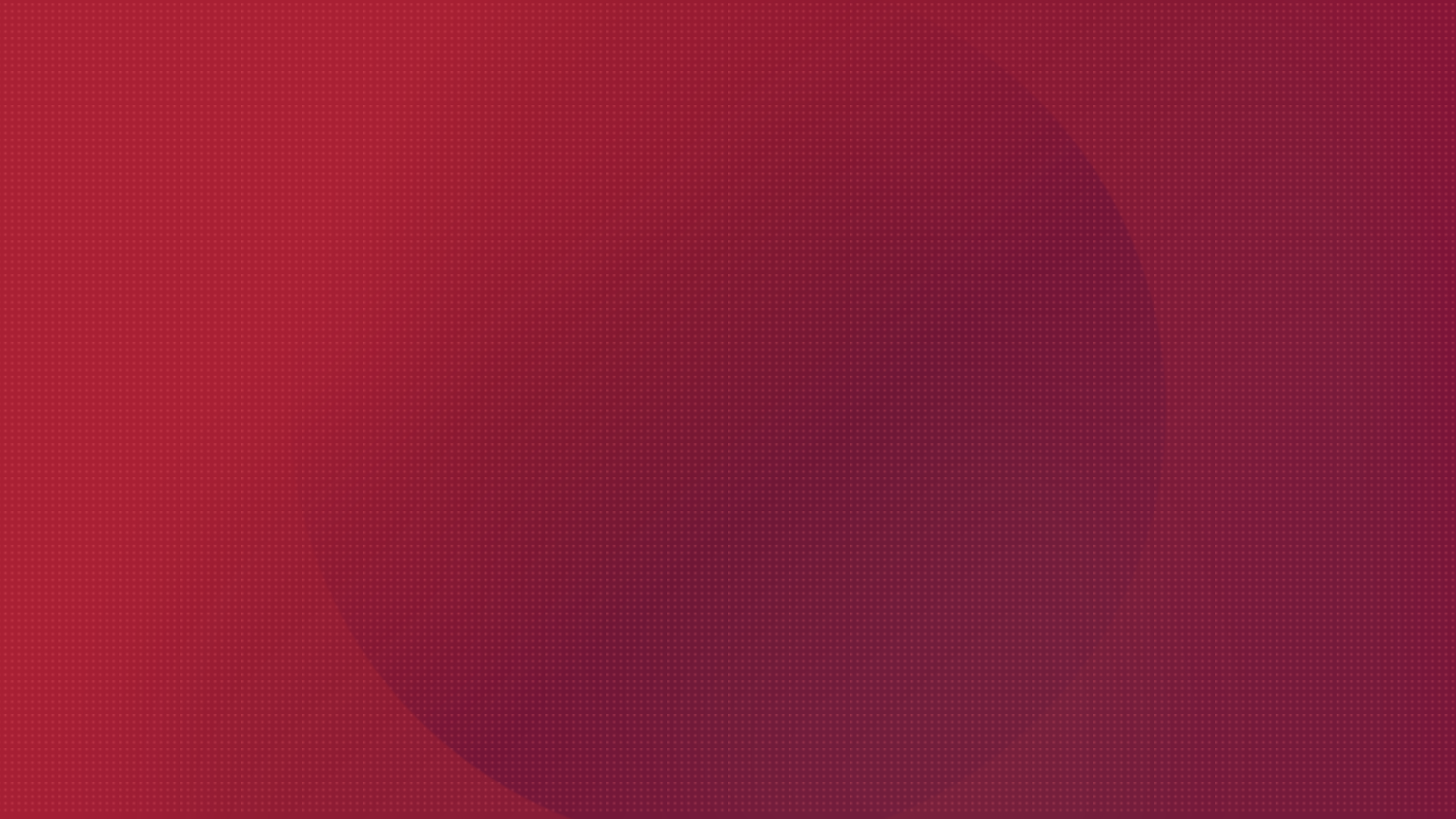 Vembu BDR Suite
Disaster Recovery Scenarios
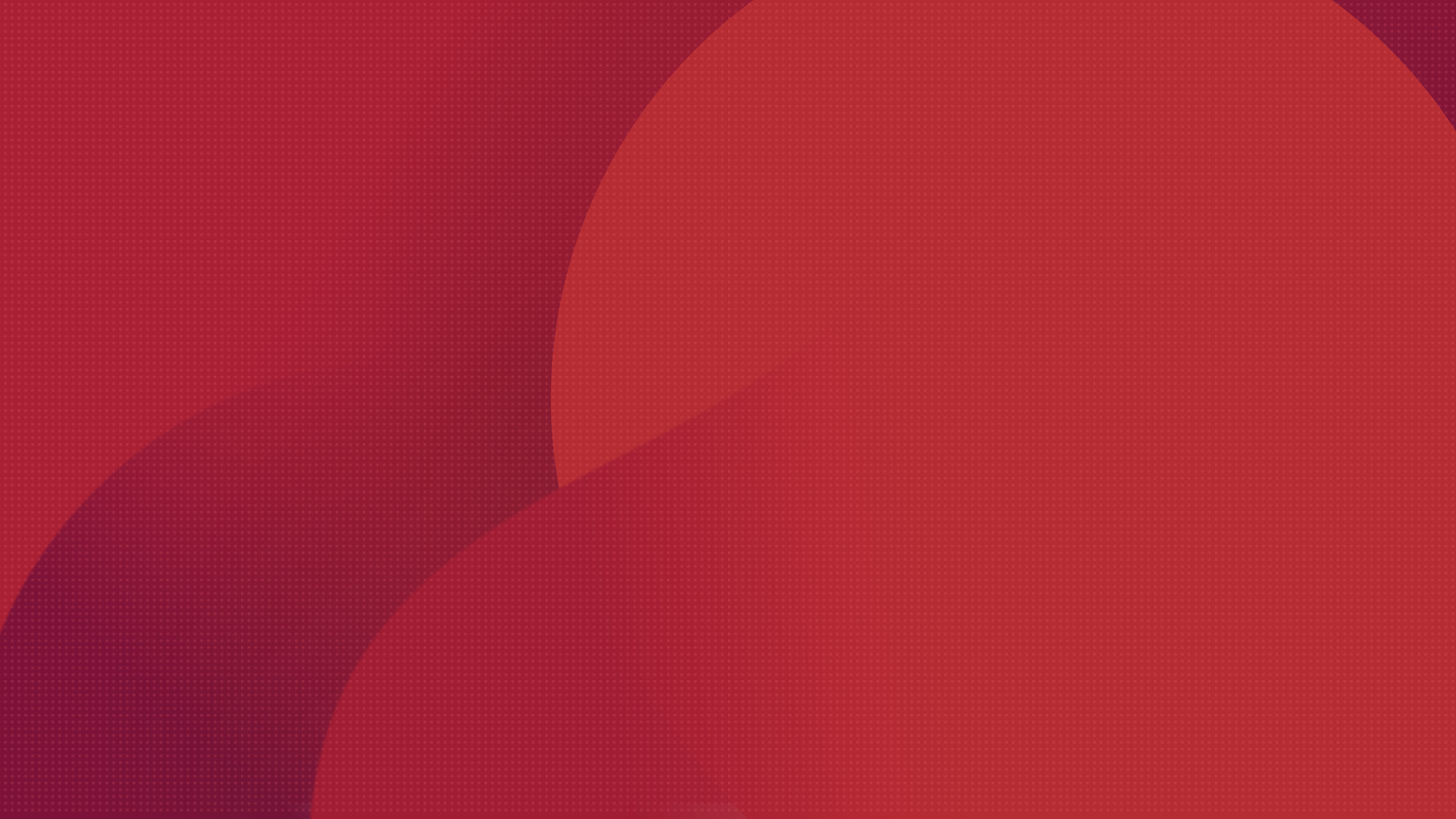 Restore the business-critical files/folders from the backed up data either from the Vembu BDR Client or from the BDR Backup Server.
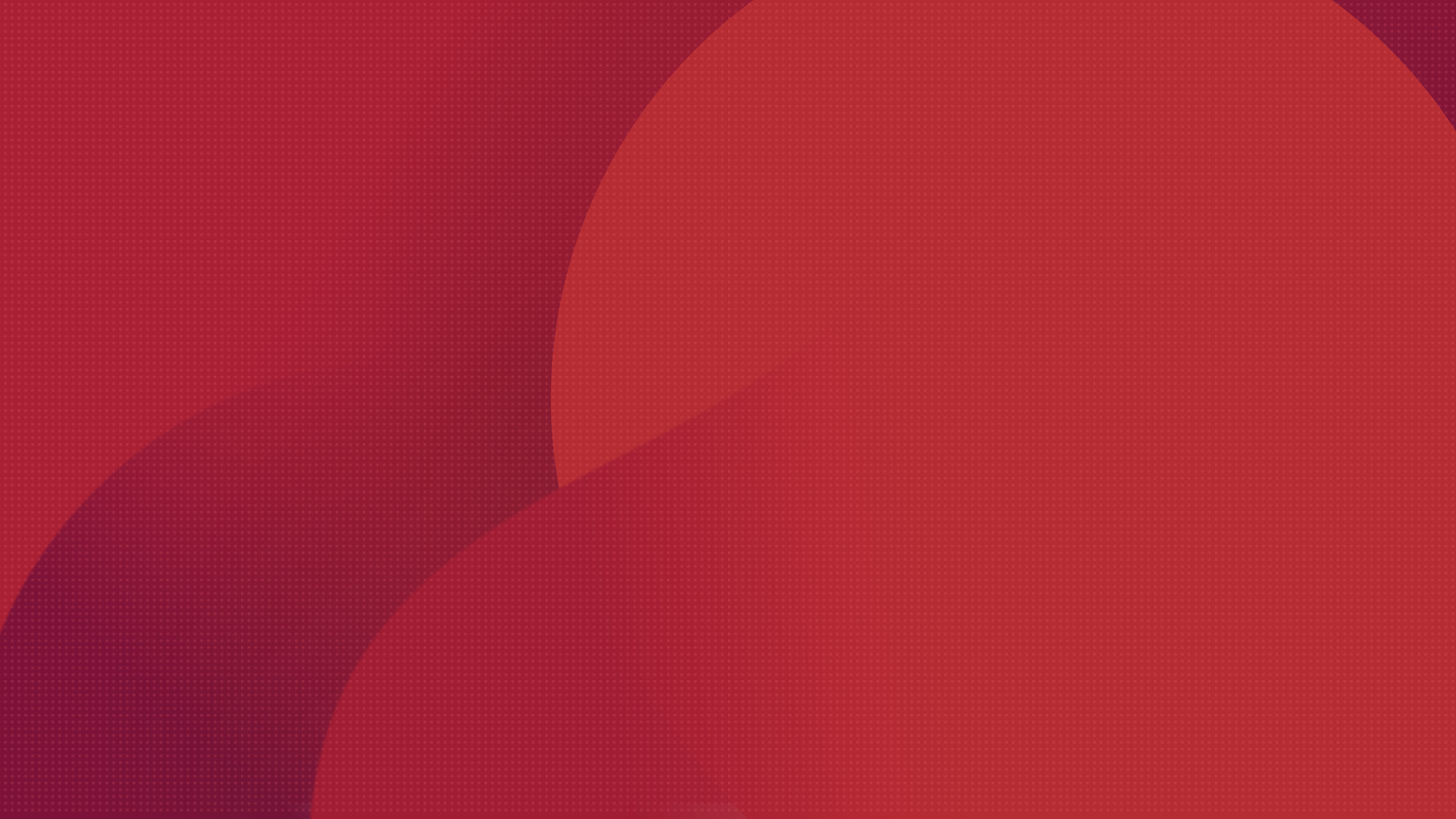 Granular Recovery
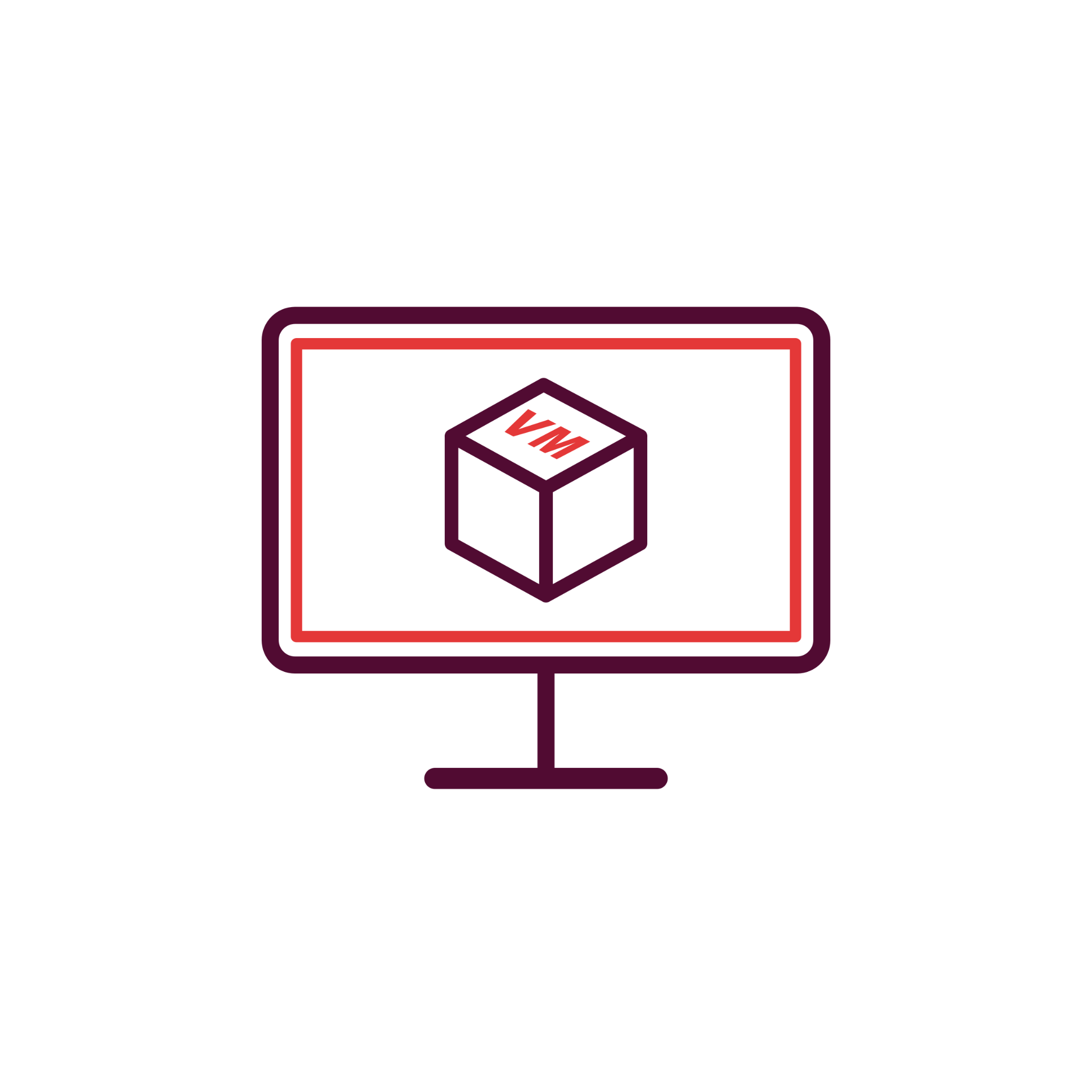 LAN
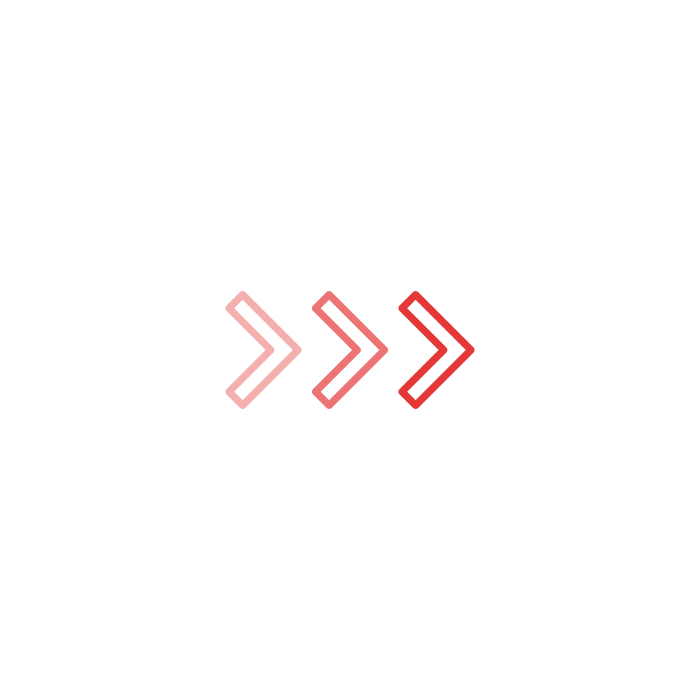 Application Recovery
Vembu BDR Client
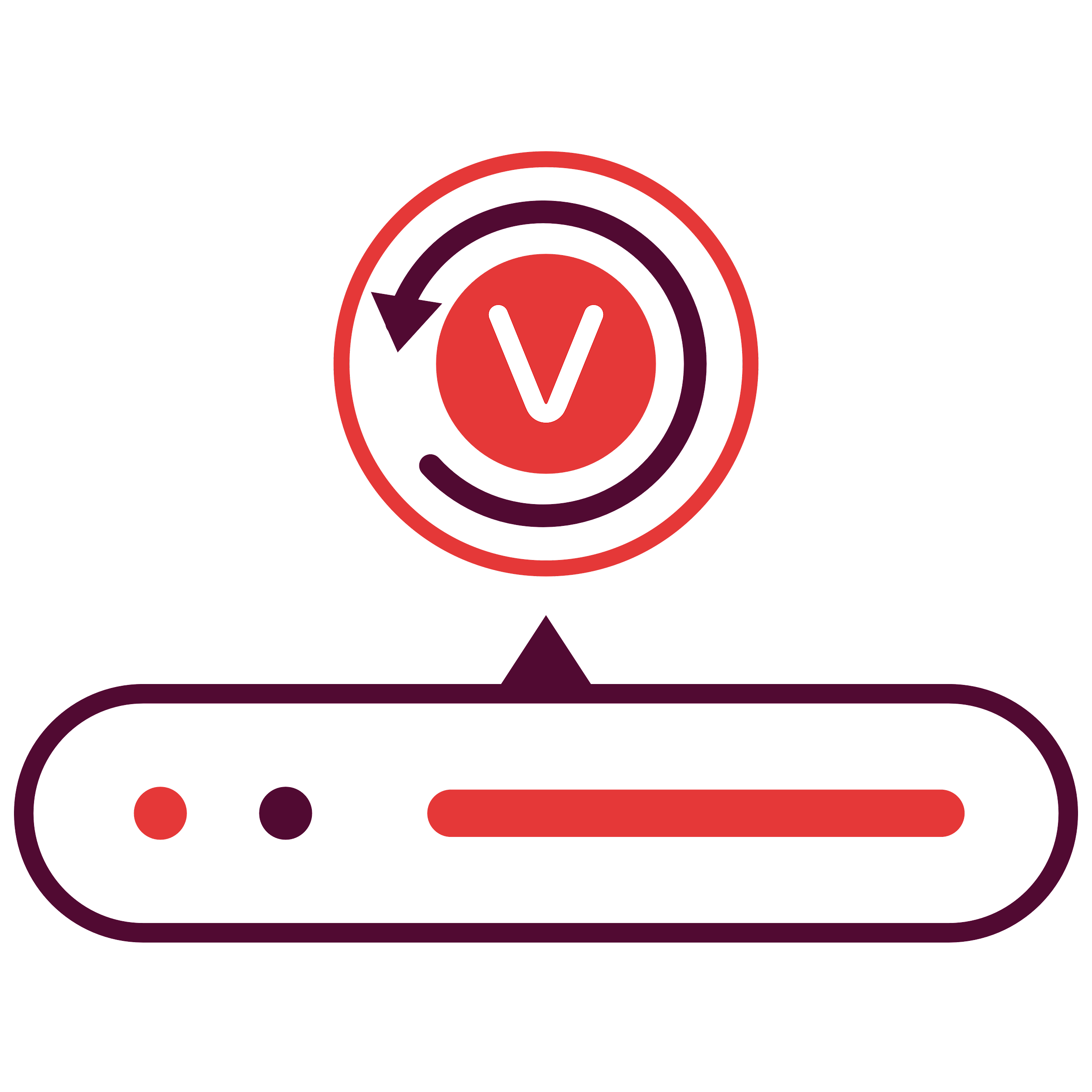 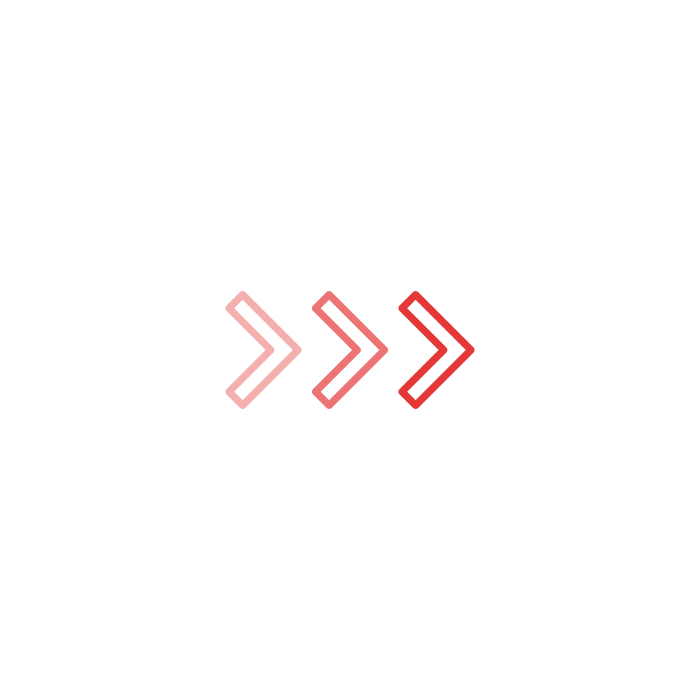 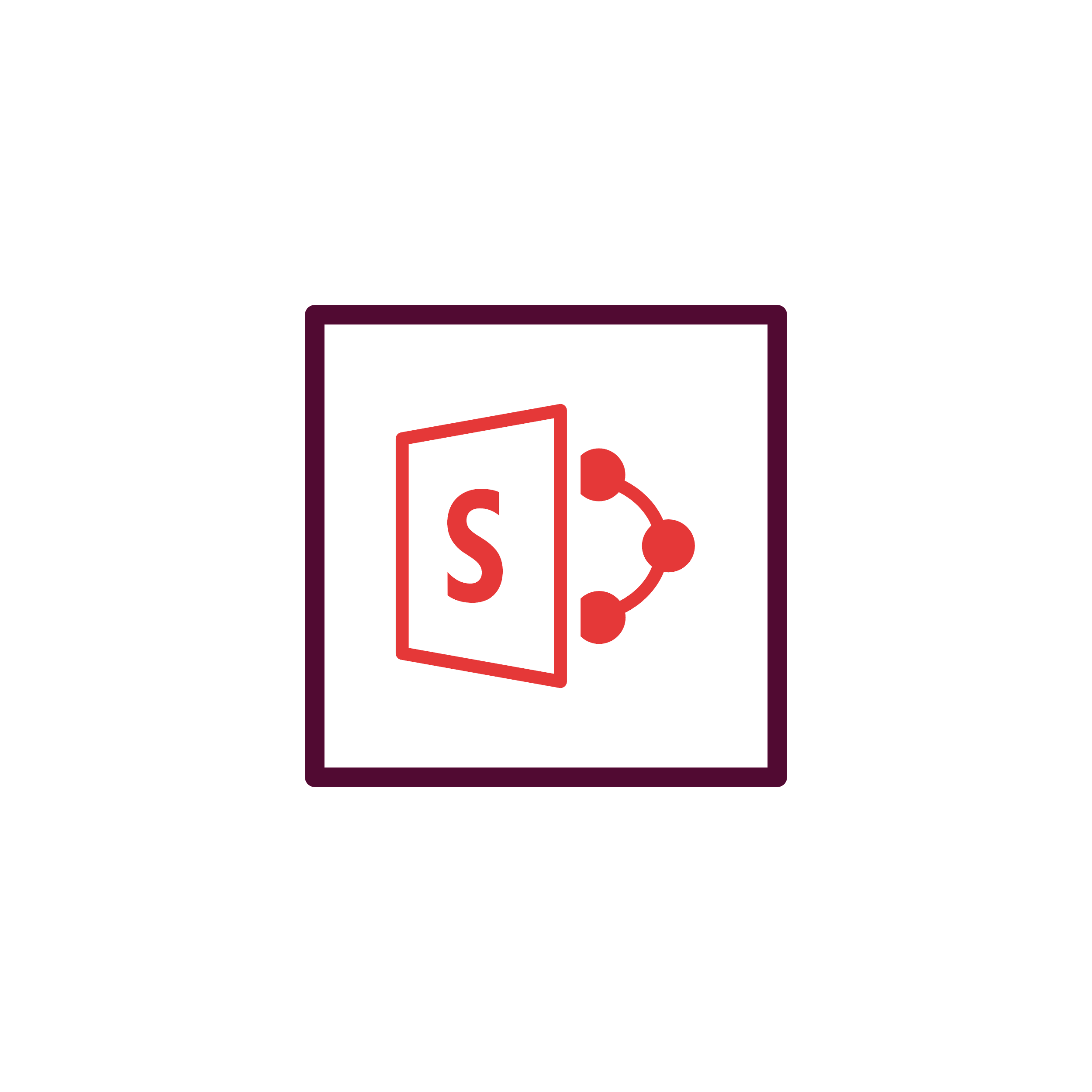 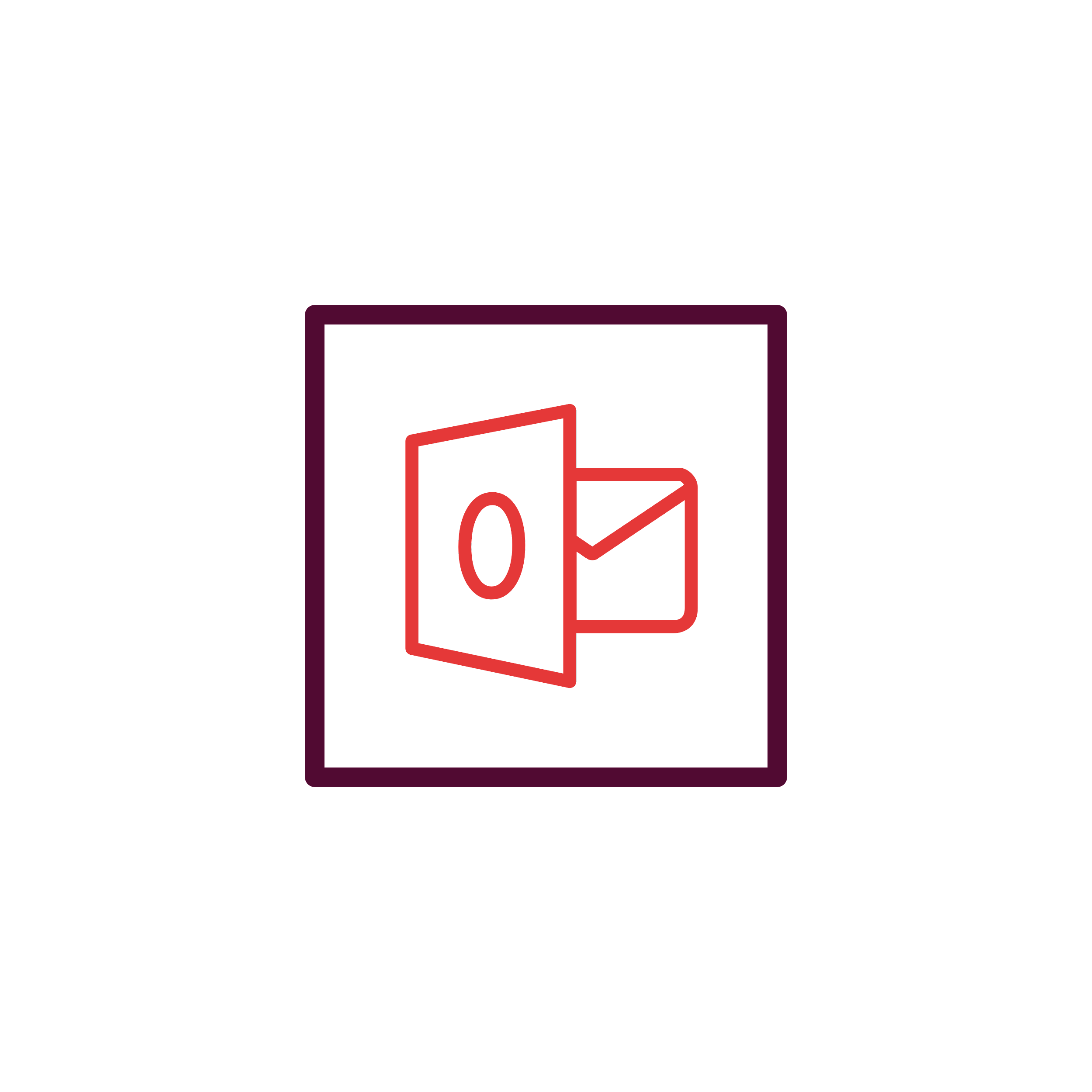 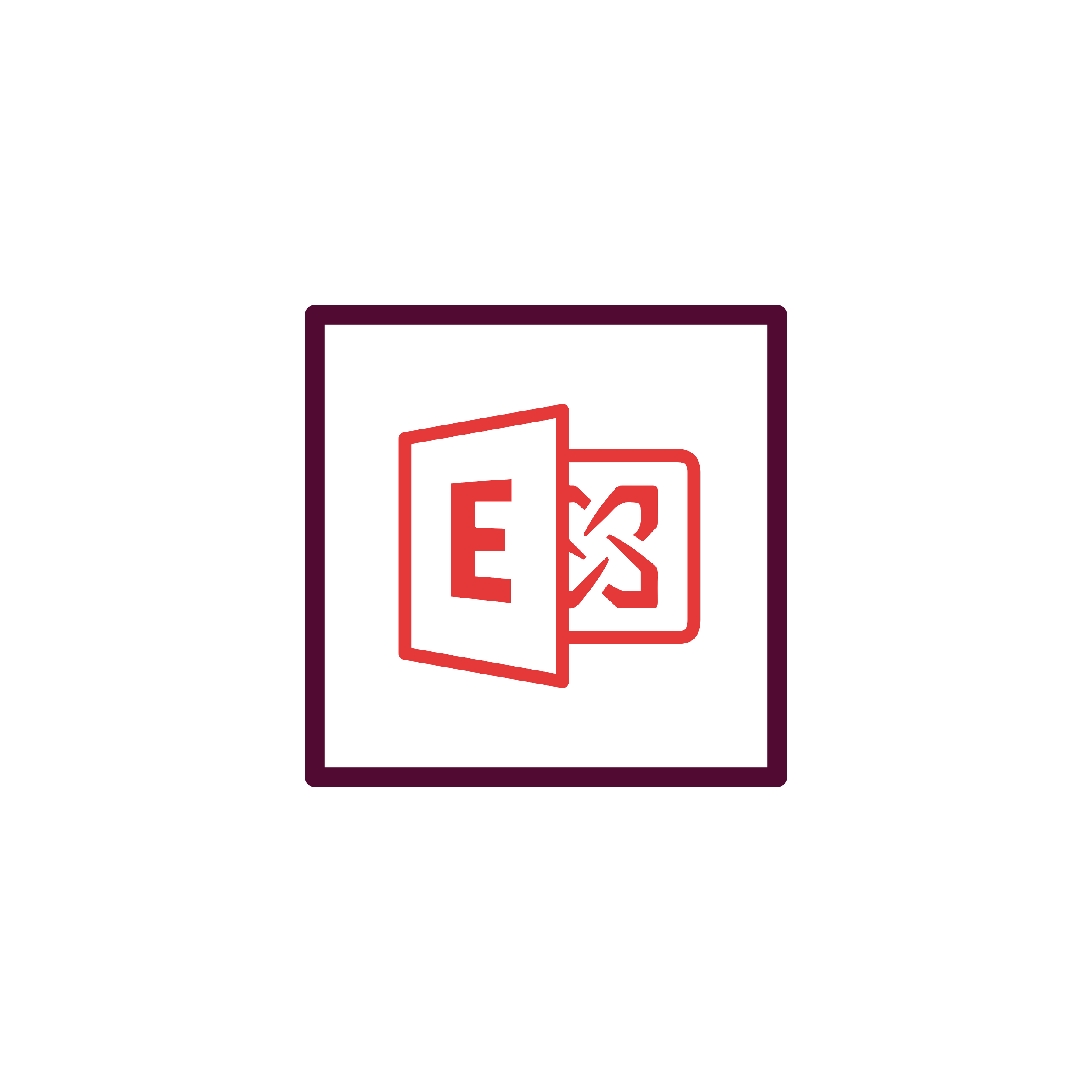 Vembu BDR Backup Server
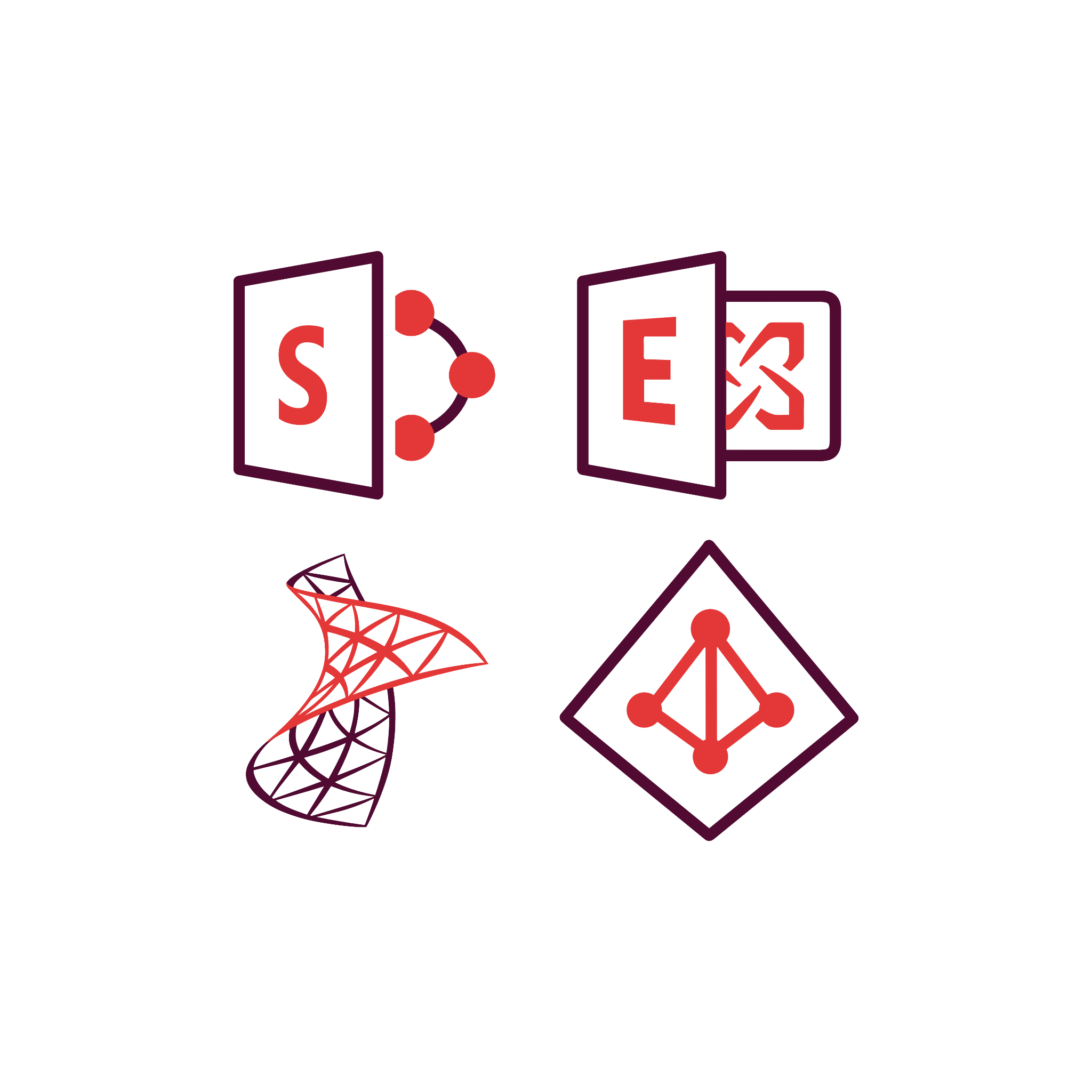 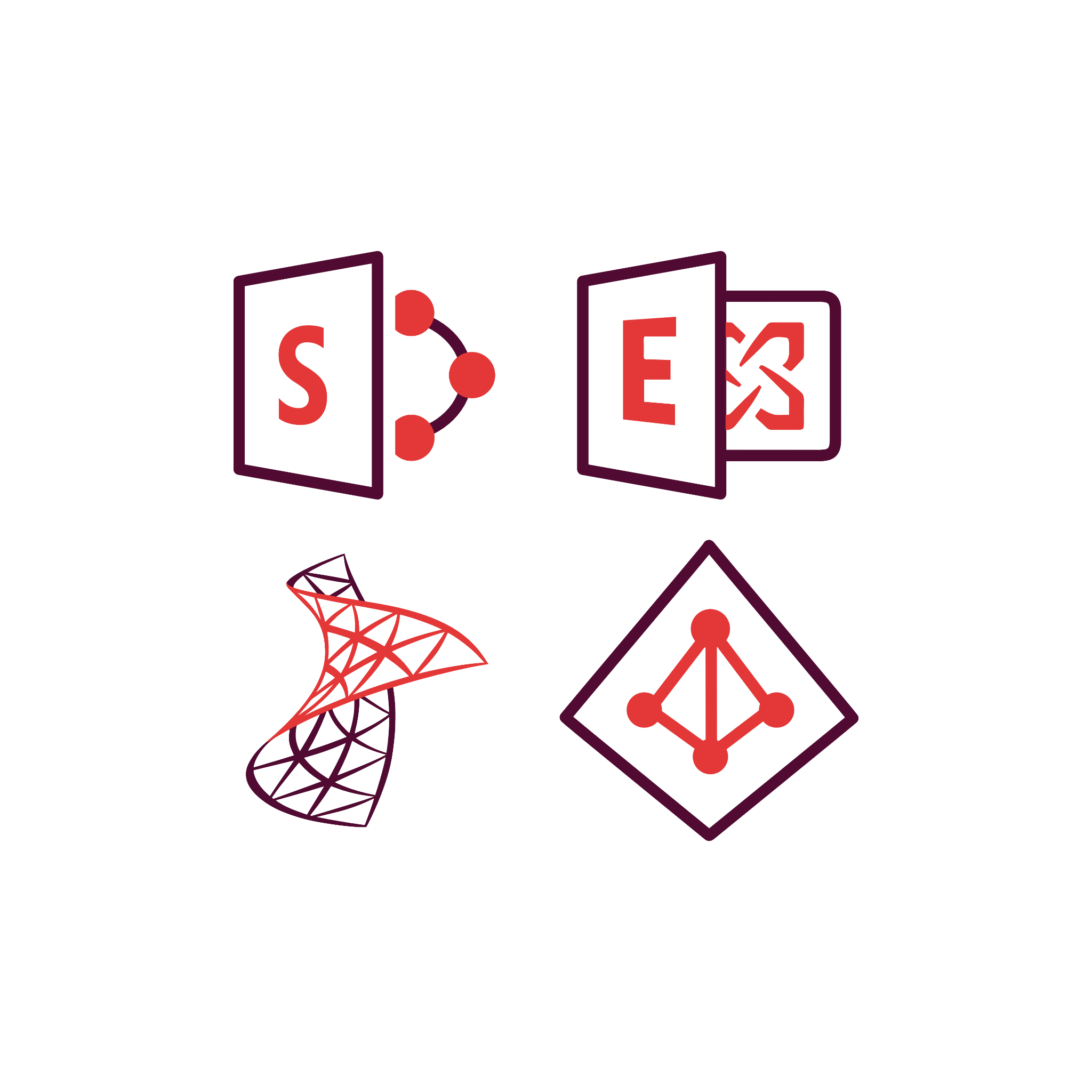 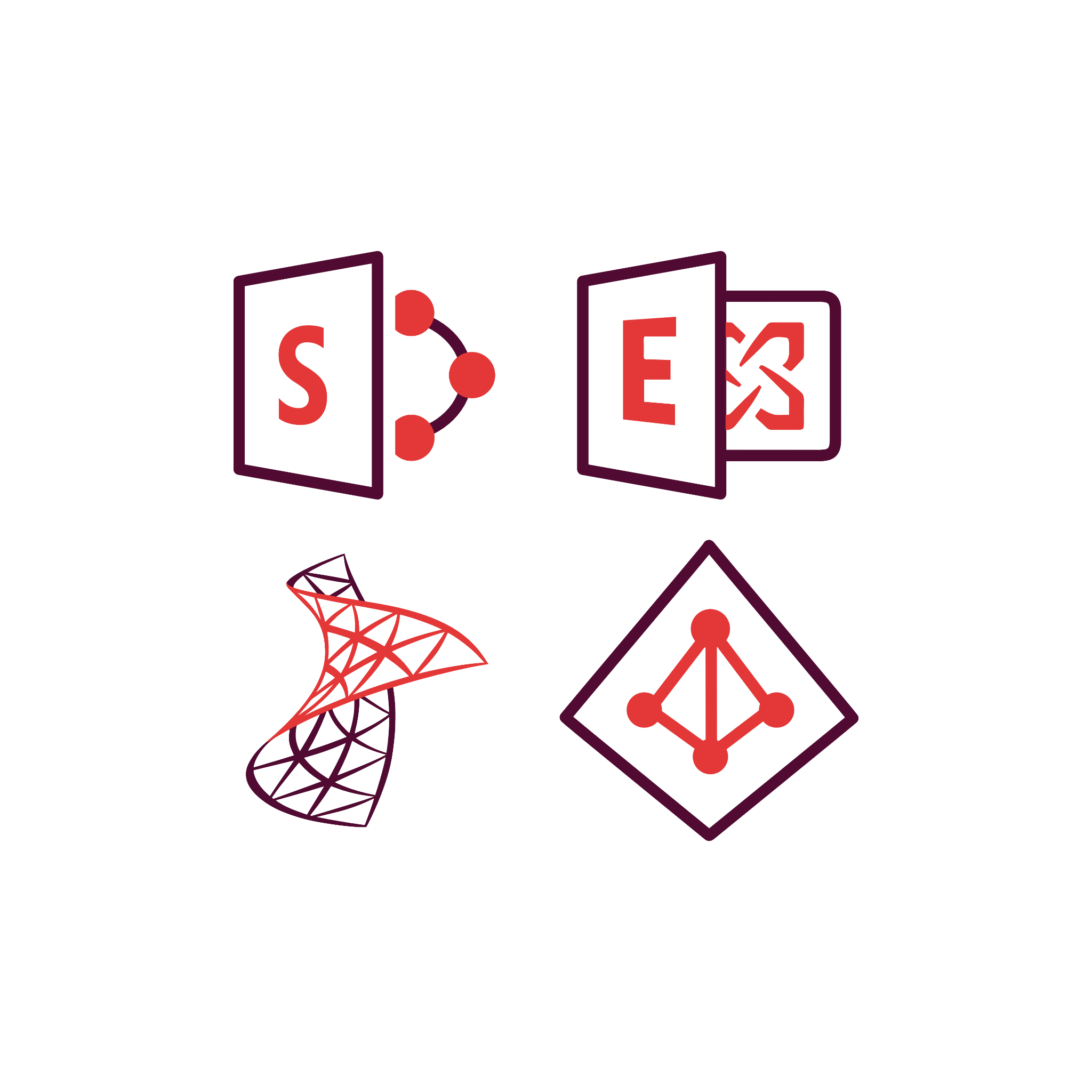 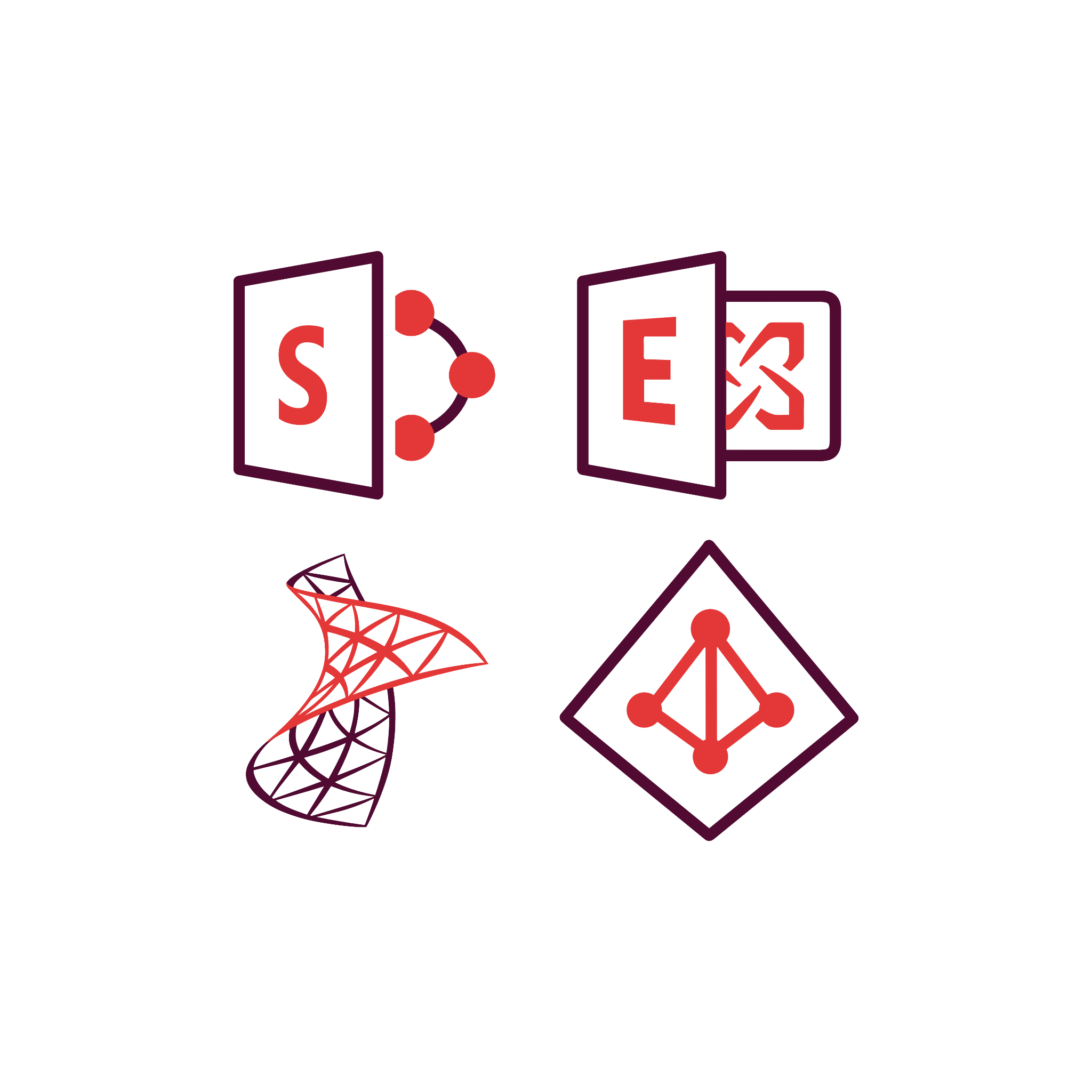 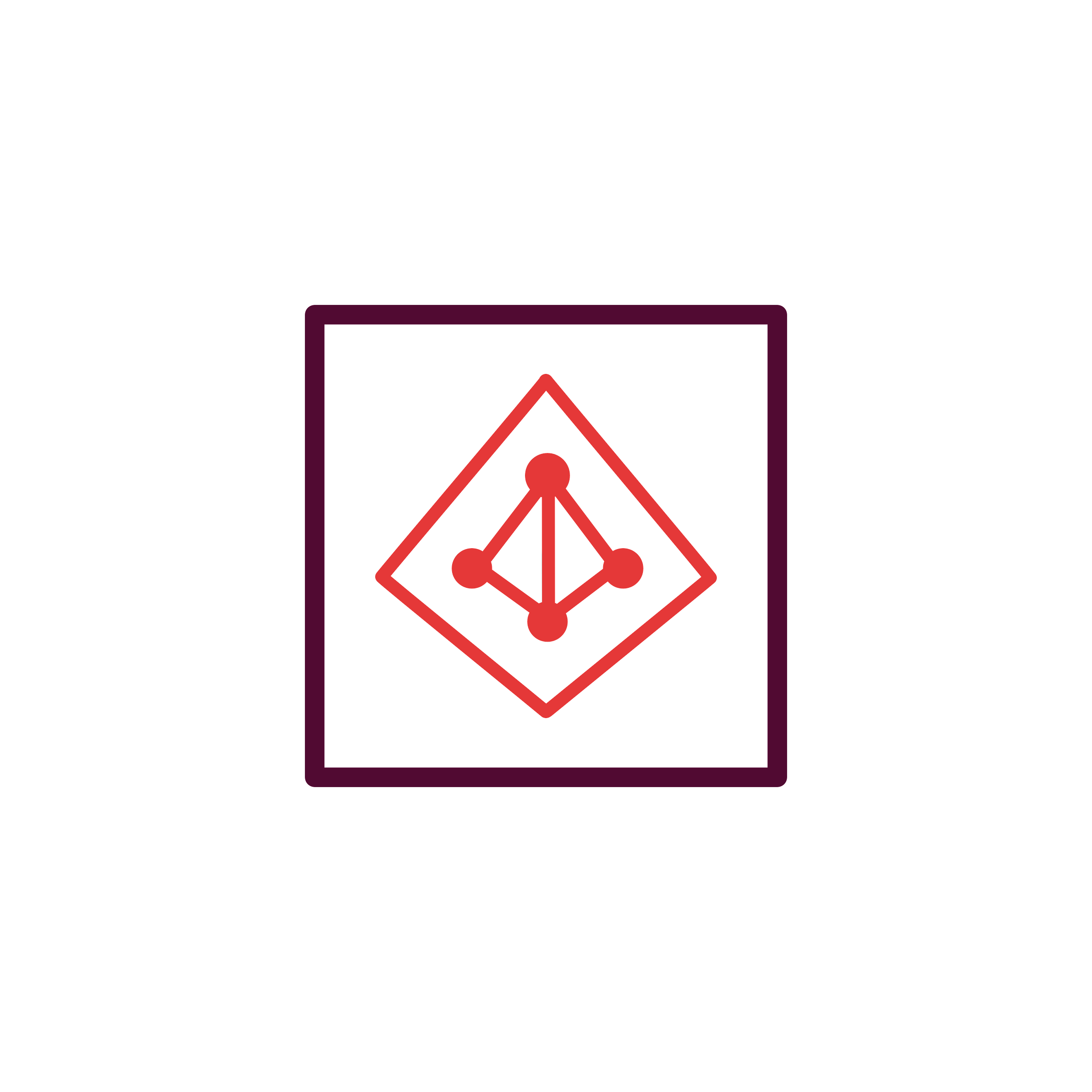 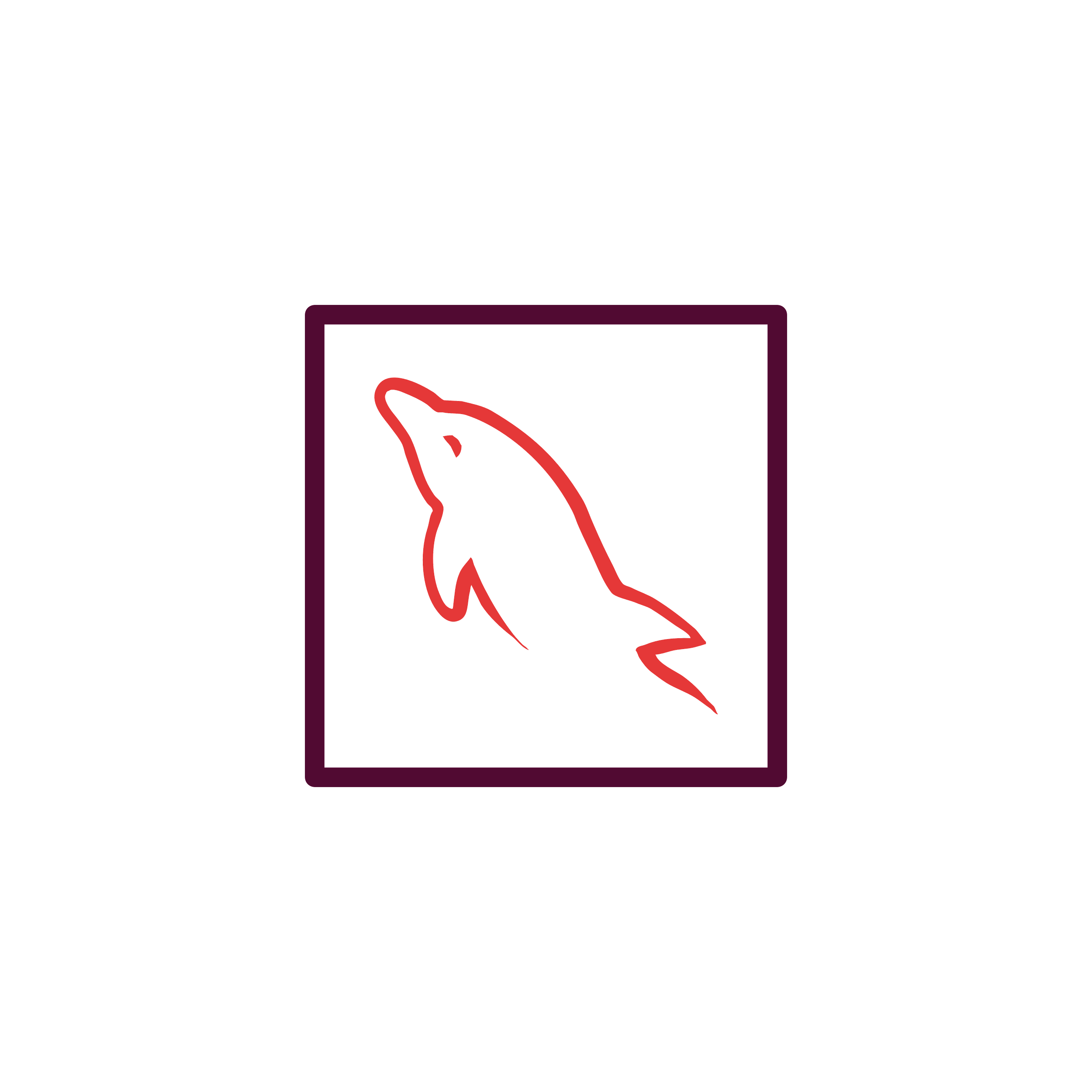 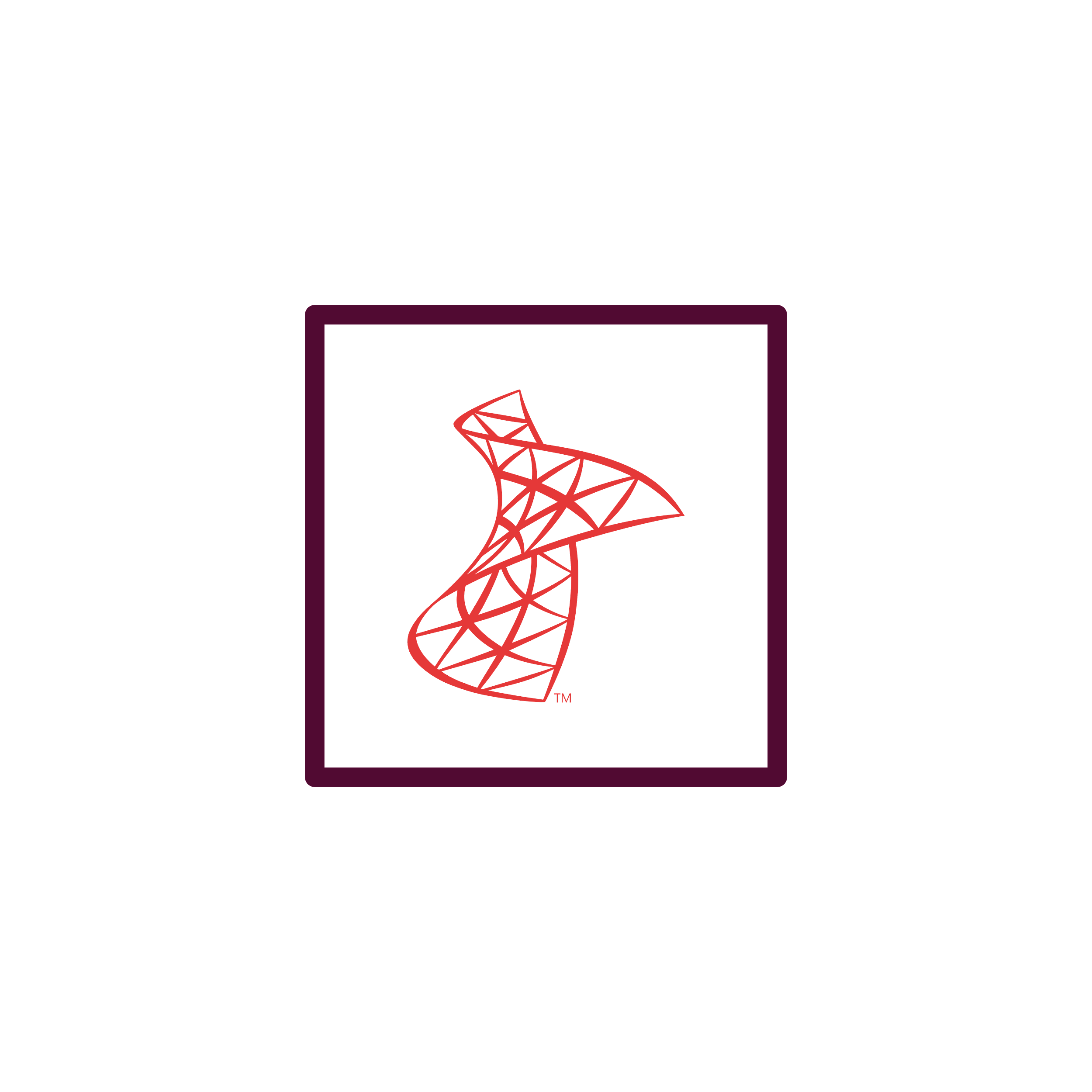 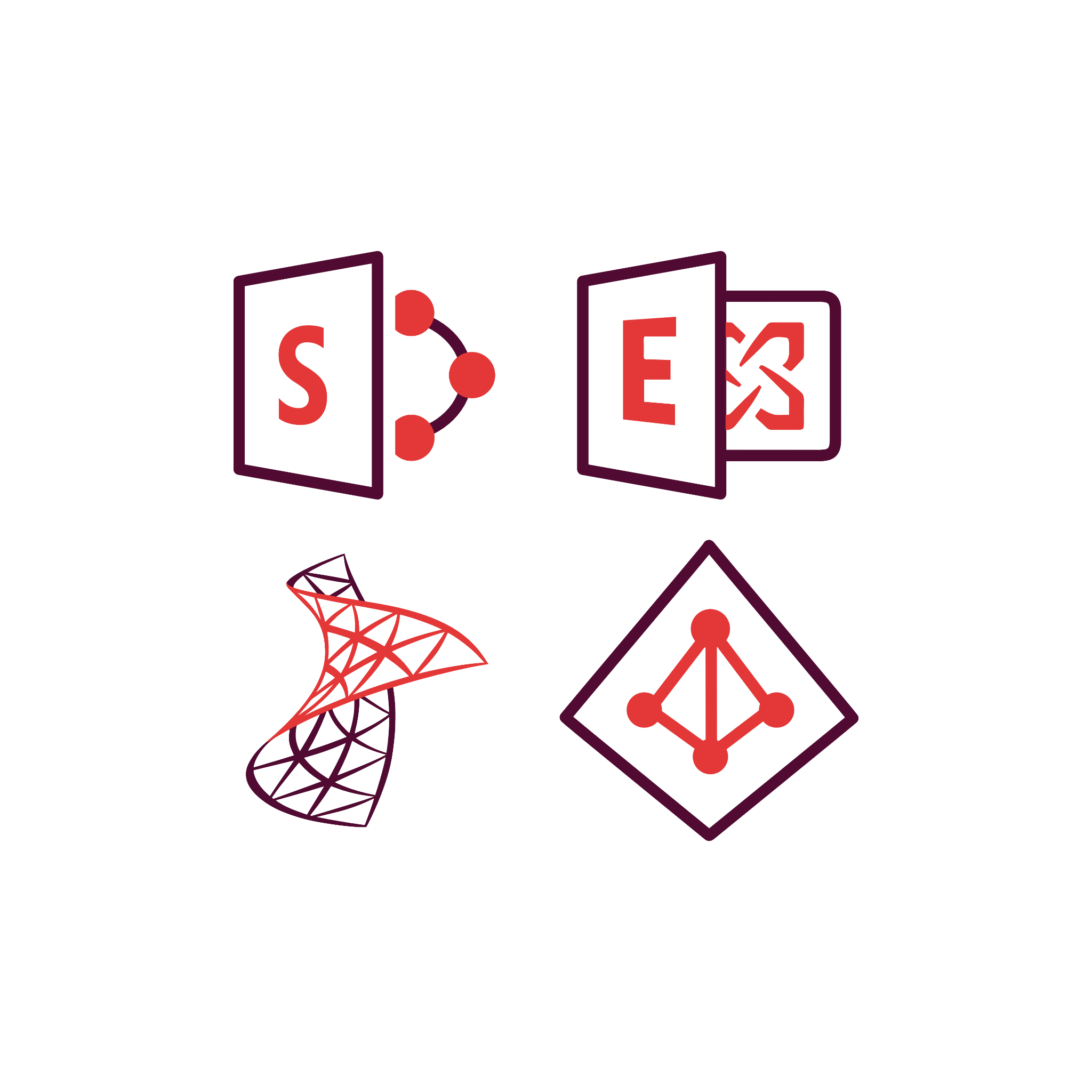 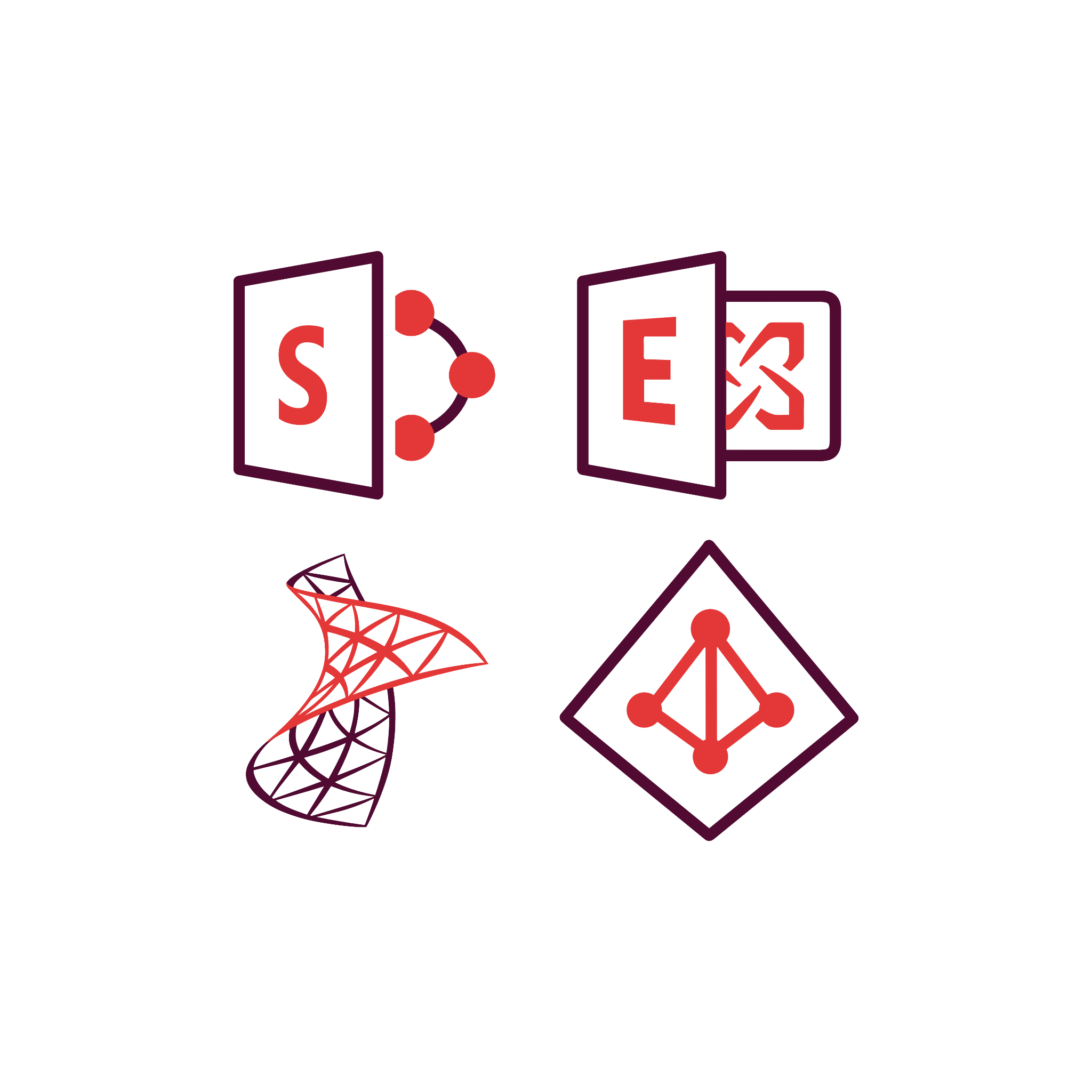 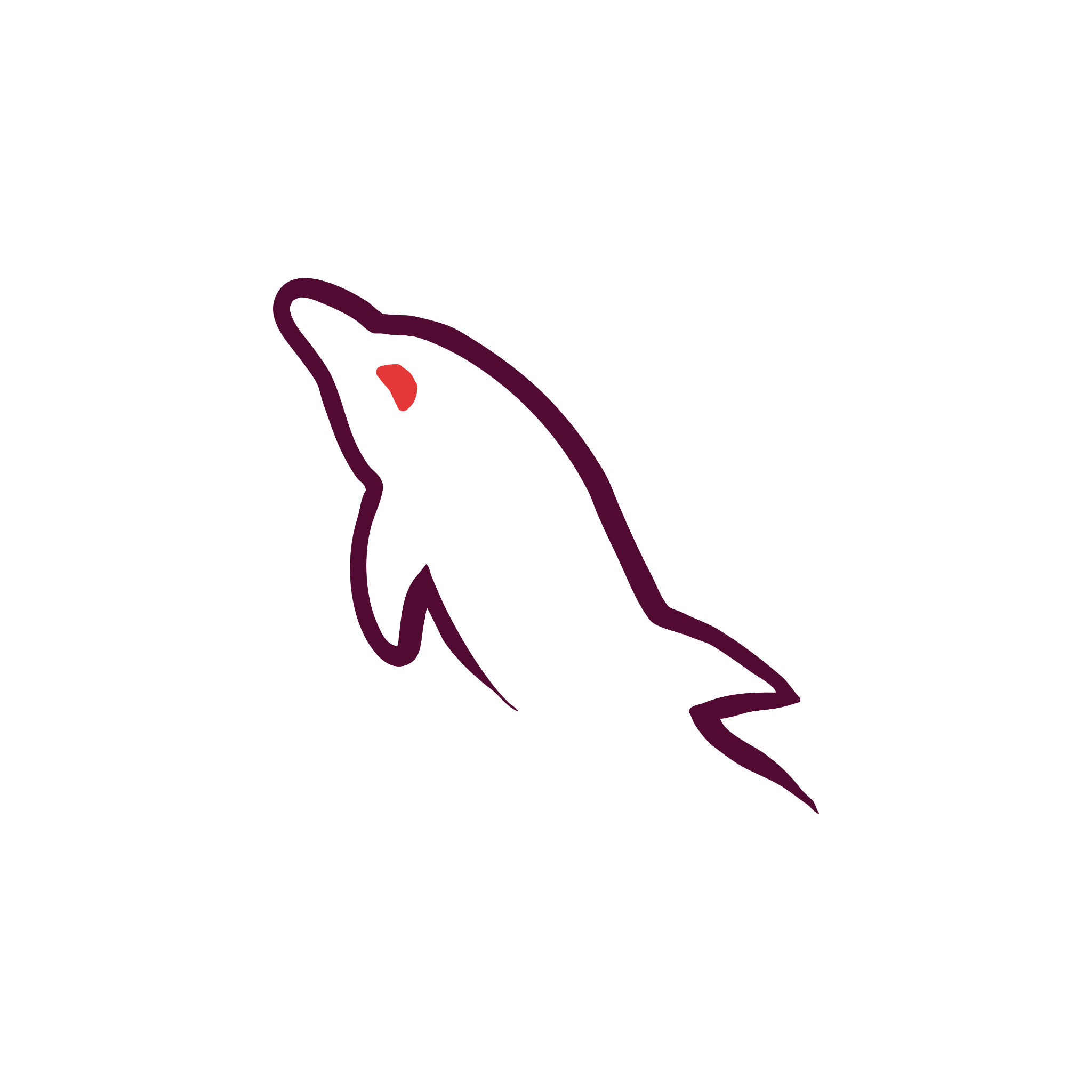 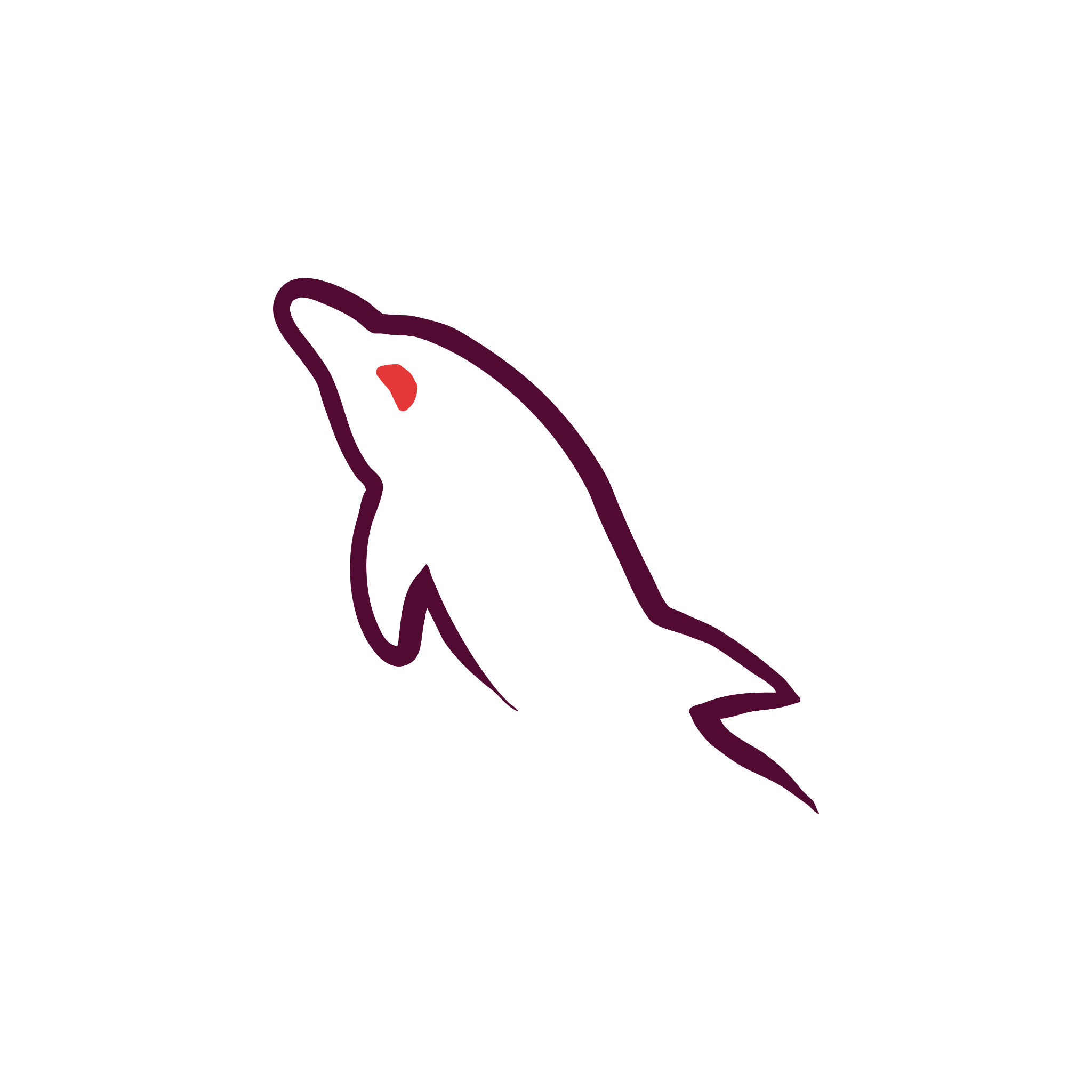 Application Recovery
Backup & Disaster Recovery
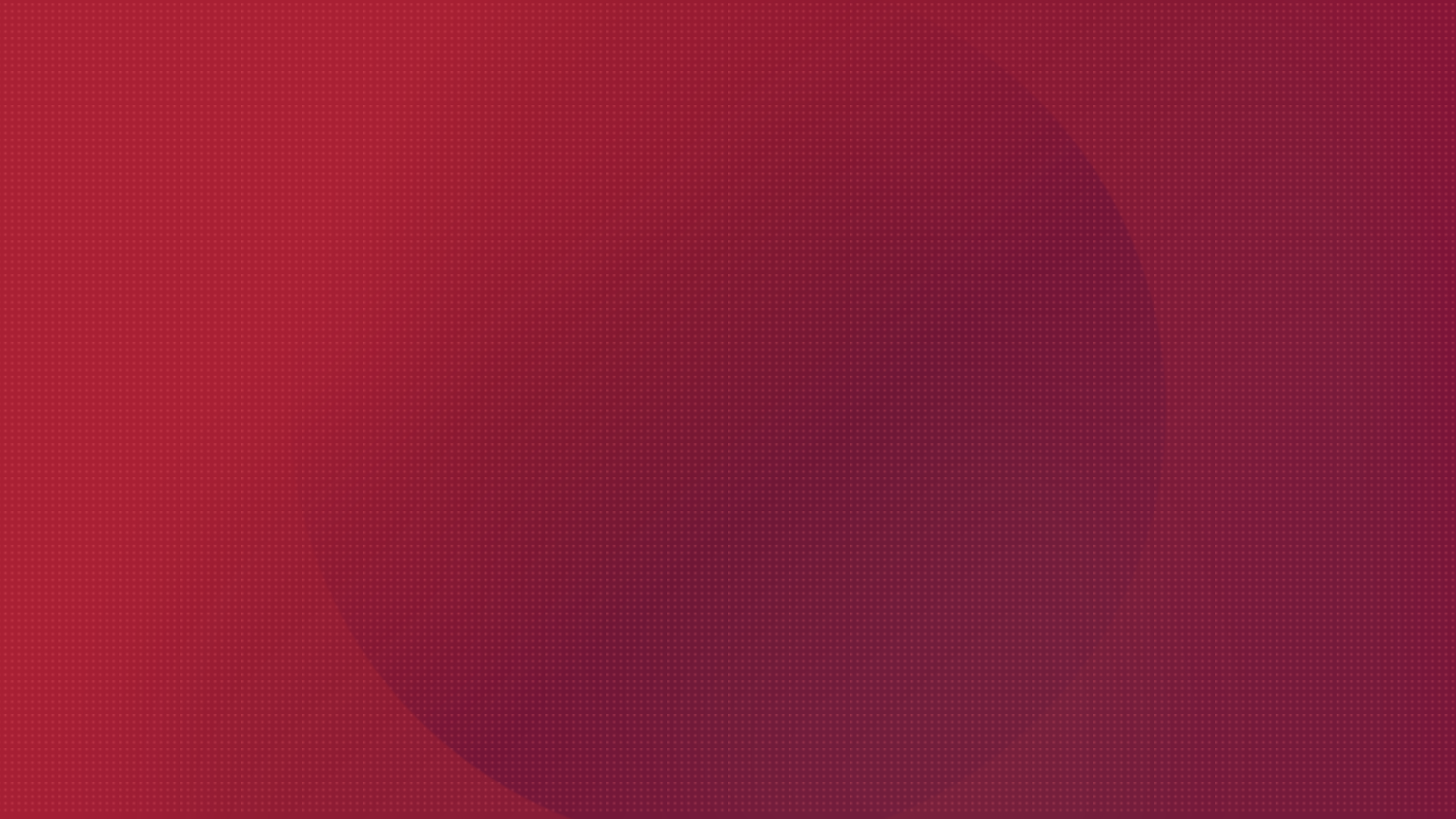 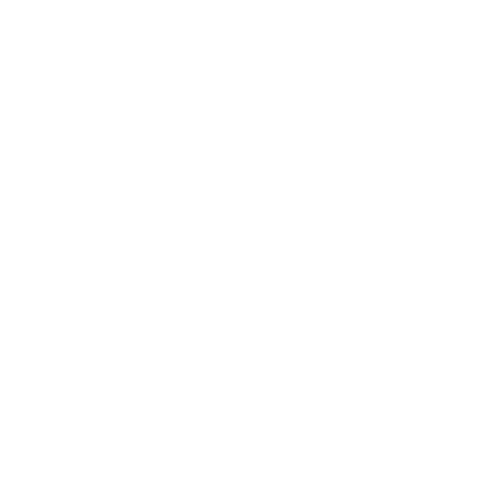 Vembu Backup for Applications
 Licensing Model
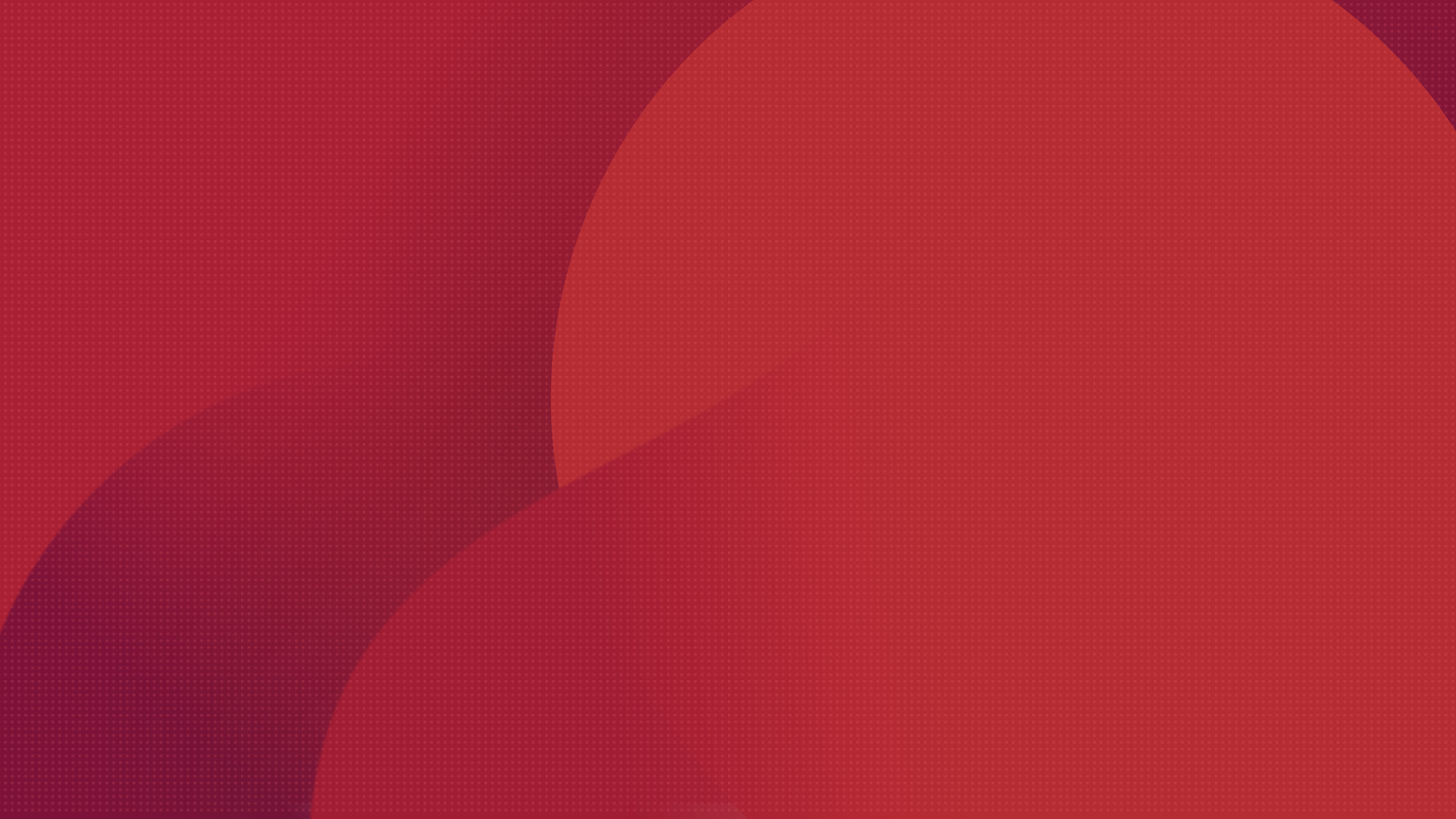 Licensing
Subscription
Available Editions
Standard
Vembu offers licensing options at monthly & yearly subscriptions
24/7 support and major/minor upgrades included
Paid Edition - Application Backup
Perpetual
The granular backup and restore of applications, supports only Standard Edition, this edition holds the enterprise class functionalities in it.
One time purchase with upgrades and support free for one year
After 1 year AMC of 20% of license fee to be paid for continued support & updates
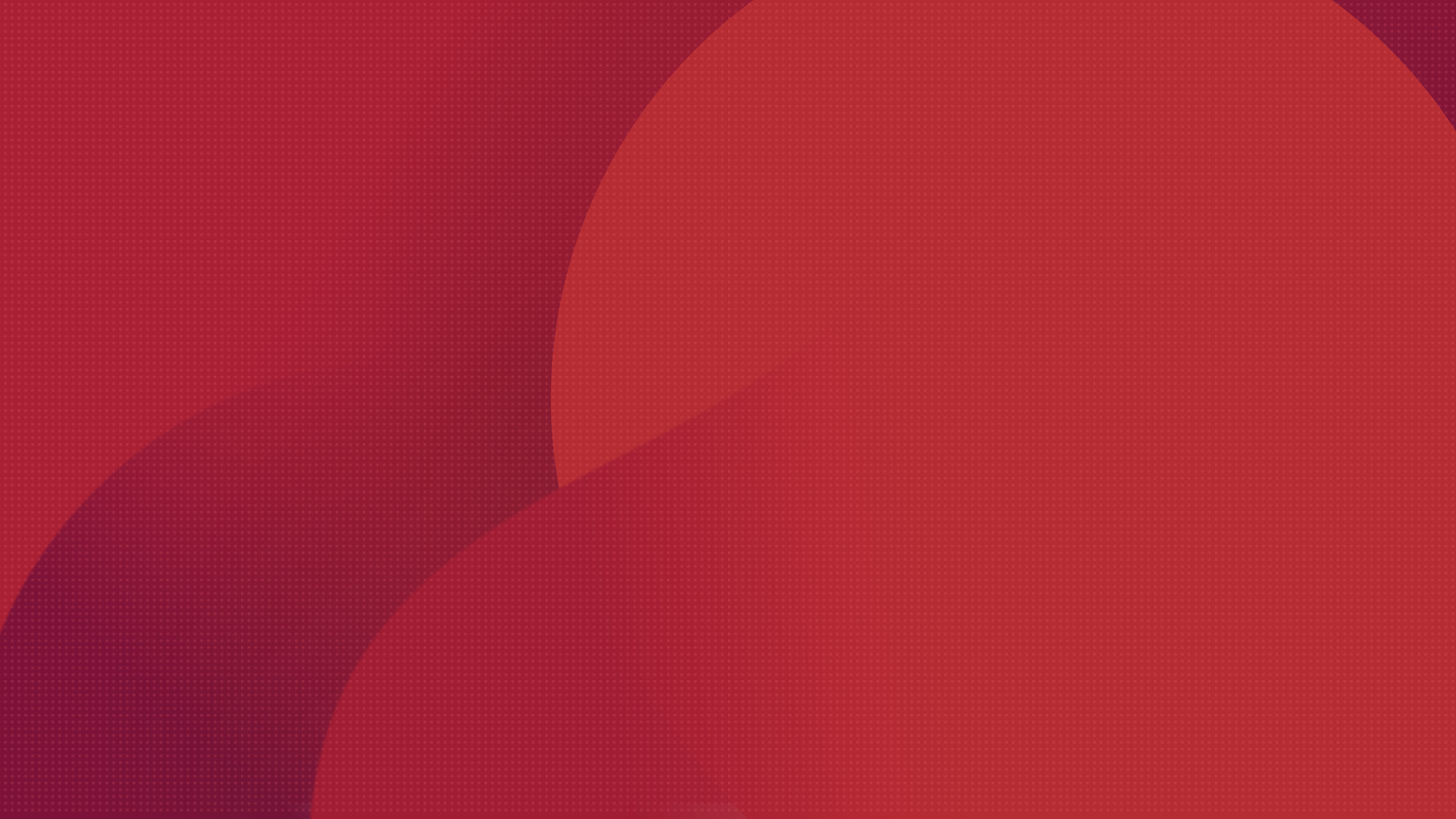 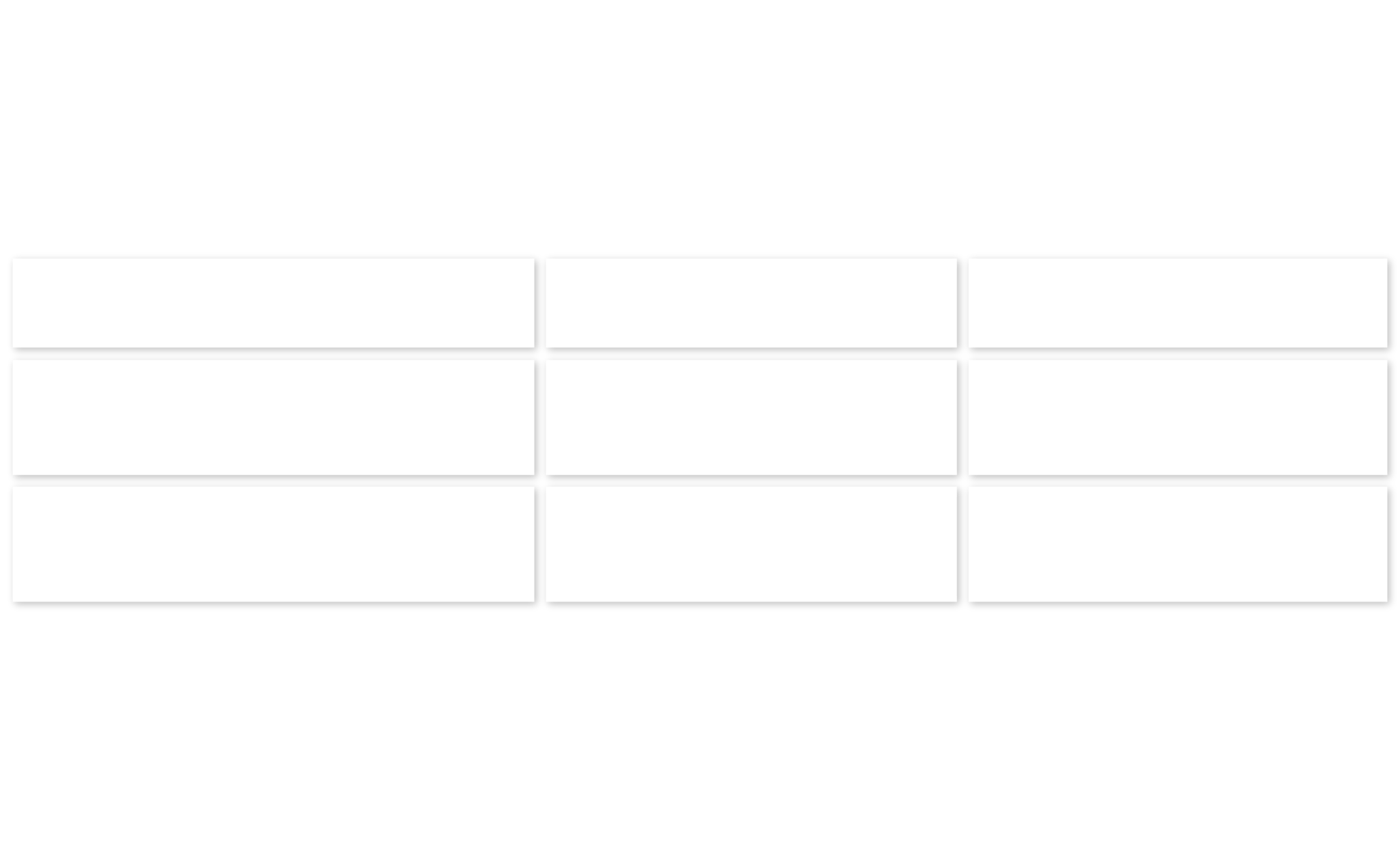 Applications
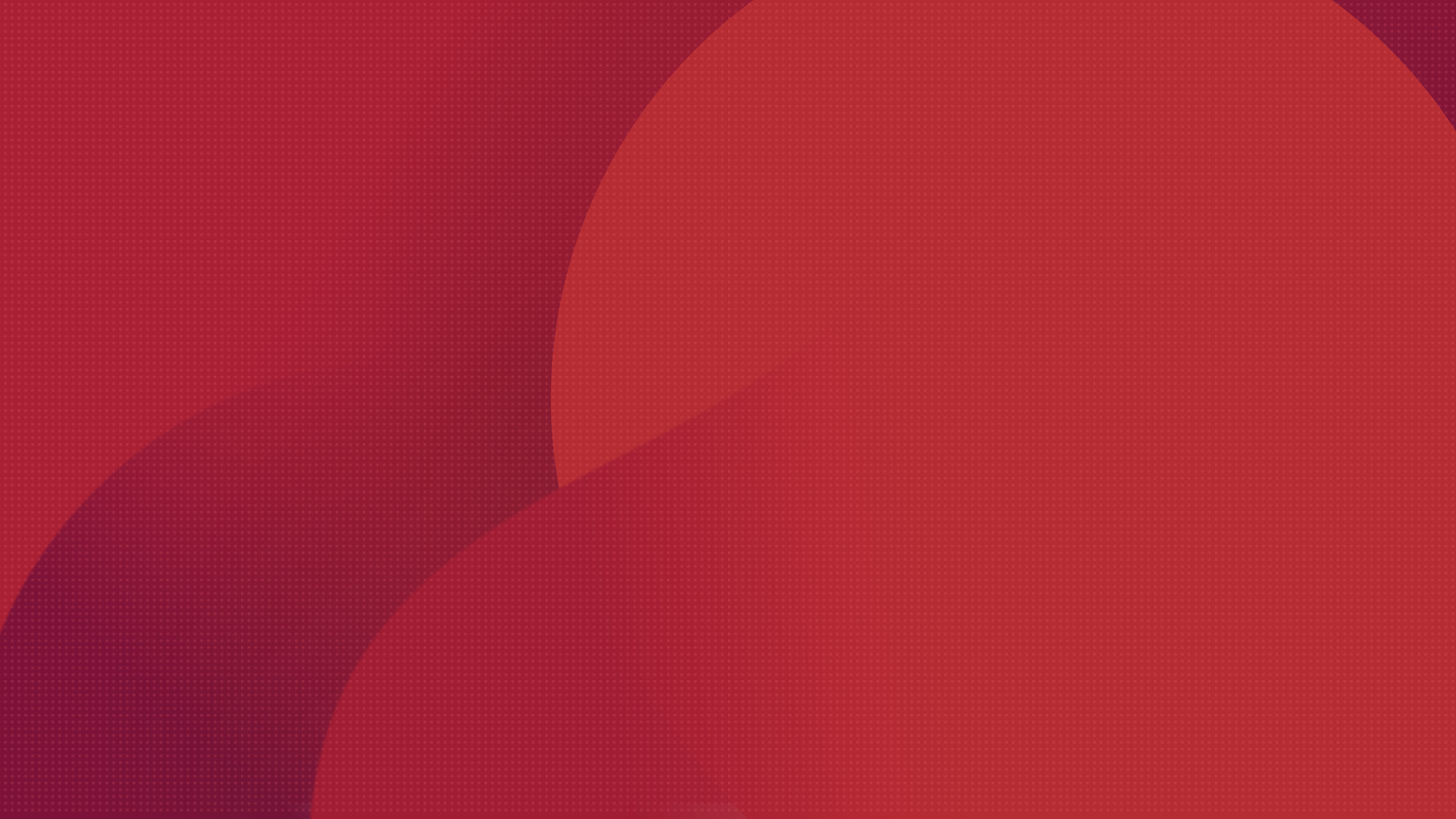 Subscription License
$60
Backup for 
Applications
per Application/ annum
(Includes product updates, upgrades & standard technical support until subscription period)
Perpetual License
$150
(Free maintenance & support for 1st year)
per Application
Backup & Disaster Recovery
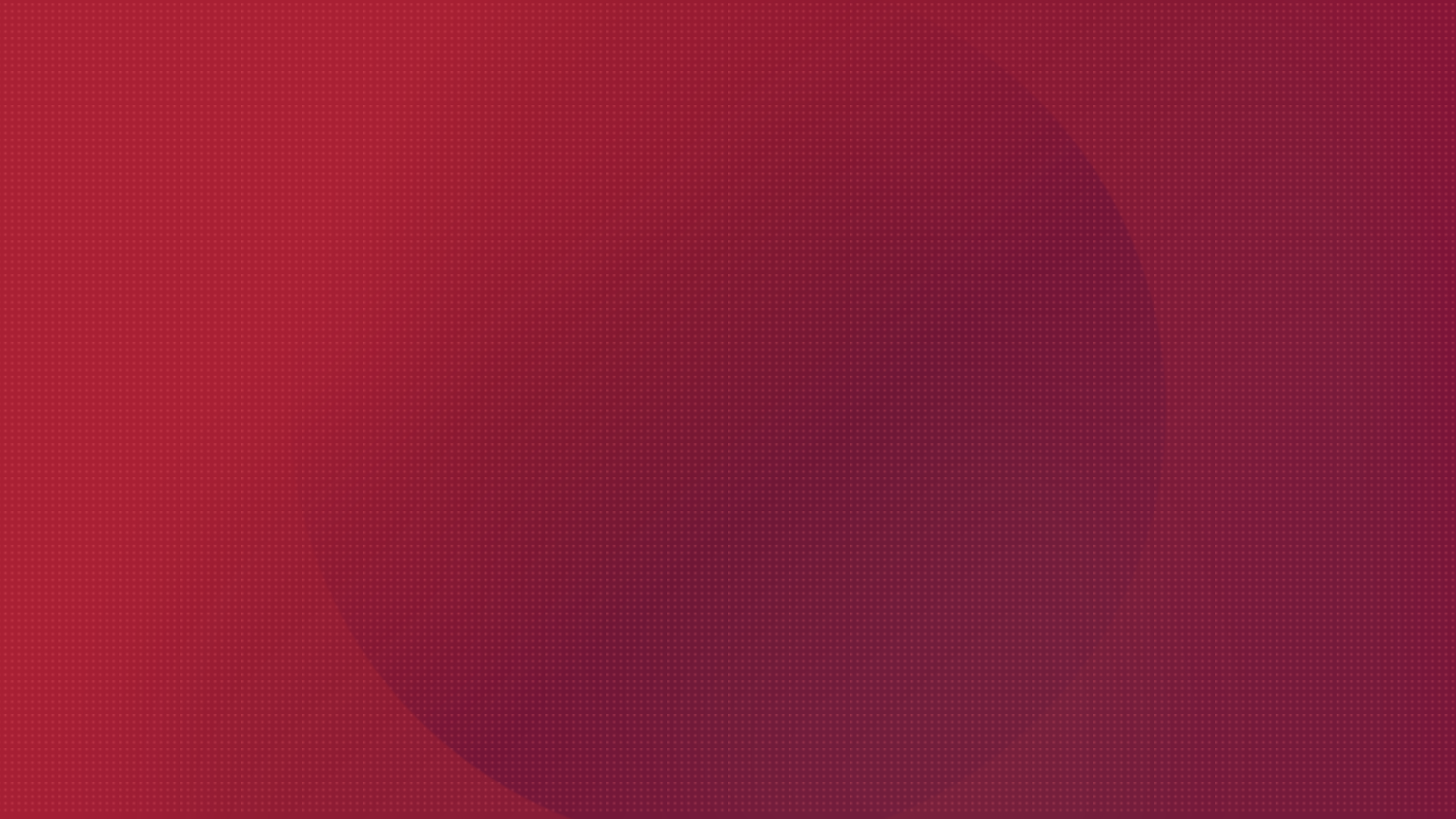 Thank You
USA & CANADA
+1-512-256-8699
UNITED KINGDOM
+44-203-793-8668
Email
vembu-sales@vembu.com
vembu-support@vembu.com